Old Spec Q’s
Algebraic Fractions
Practice A
Practice E
Practice B
Practice F (i)
Practice C (i)
Practice F (ii)
Practice C (ii)
SAM 2
Practice C (iii)
2018 2
Practice D
(i)
Practice D (ii)
Practice D (iii)
Practice A
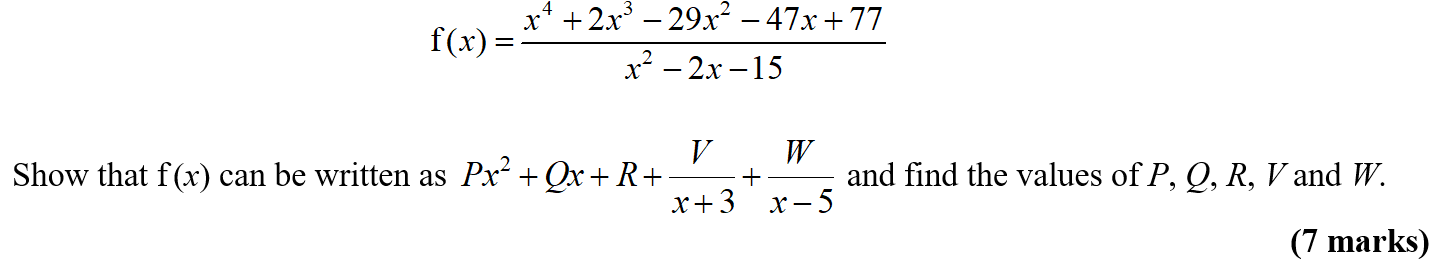 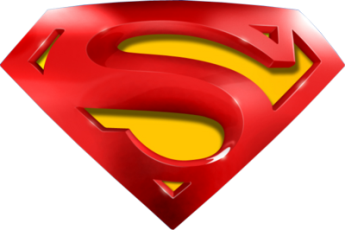 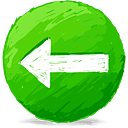 Practice A
A
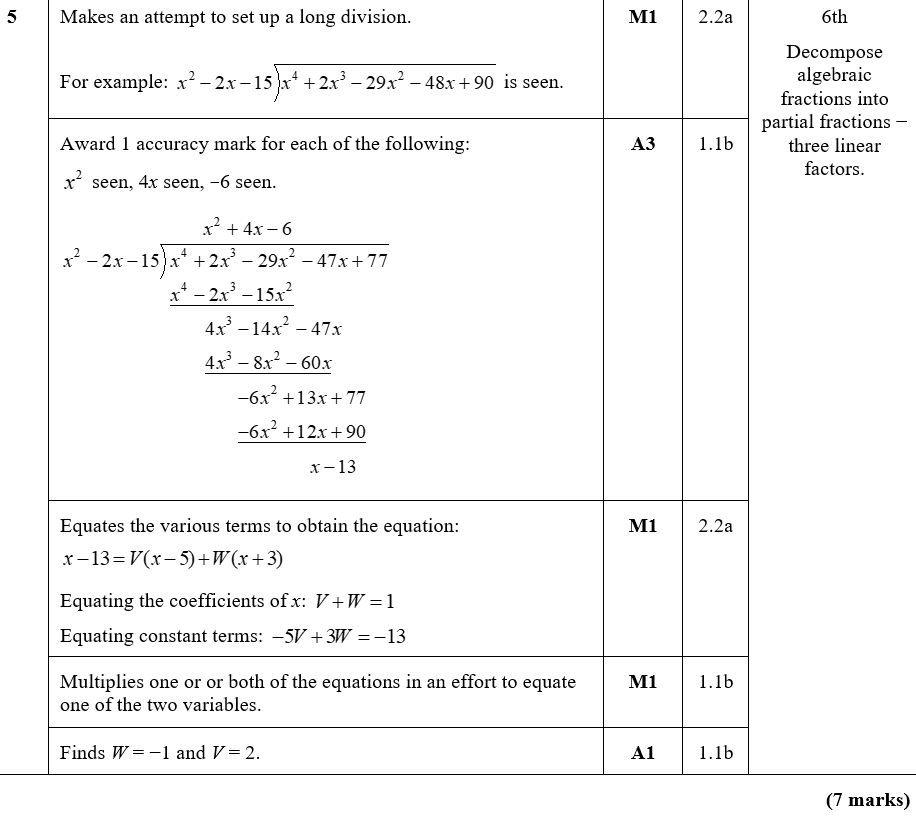 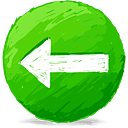 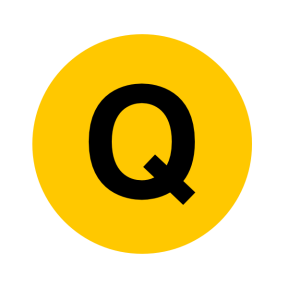 Practice B
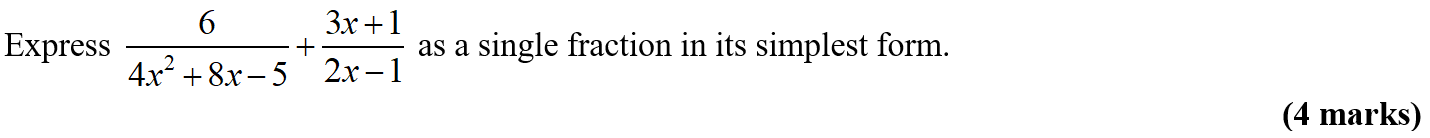 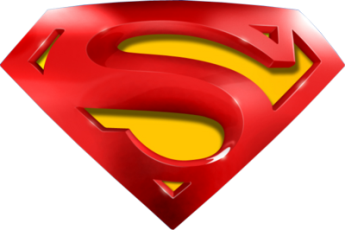 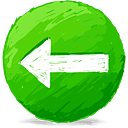 Practice B
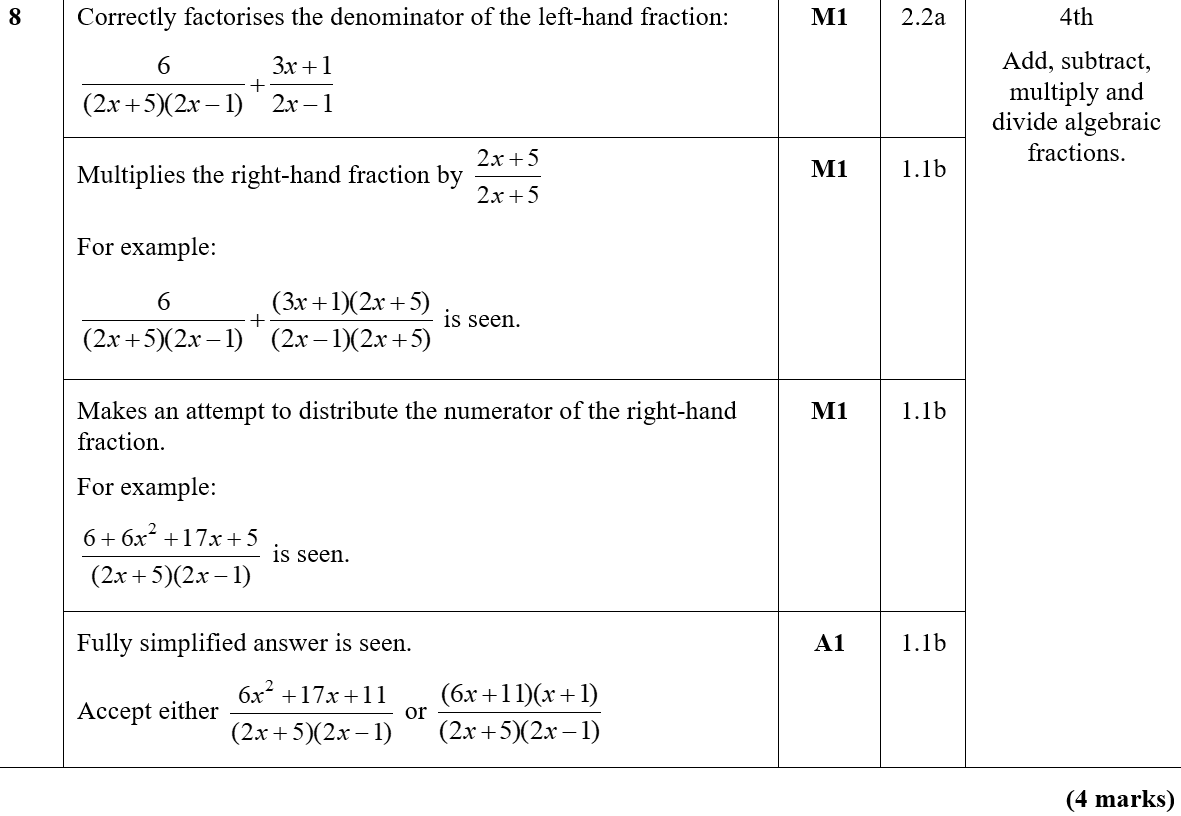 A
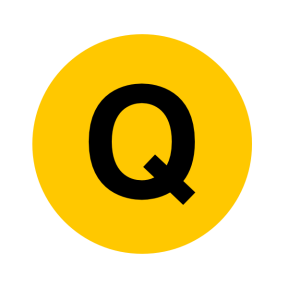 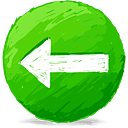 Practice C
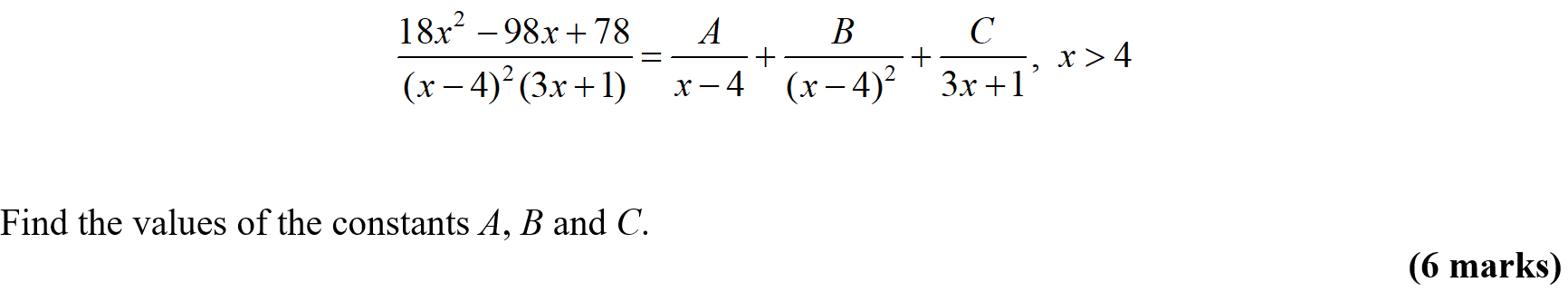 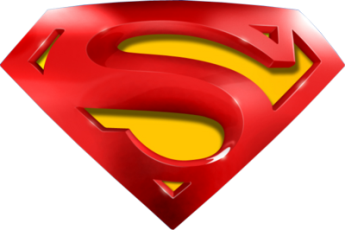 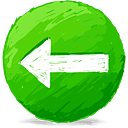 Practice C
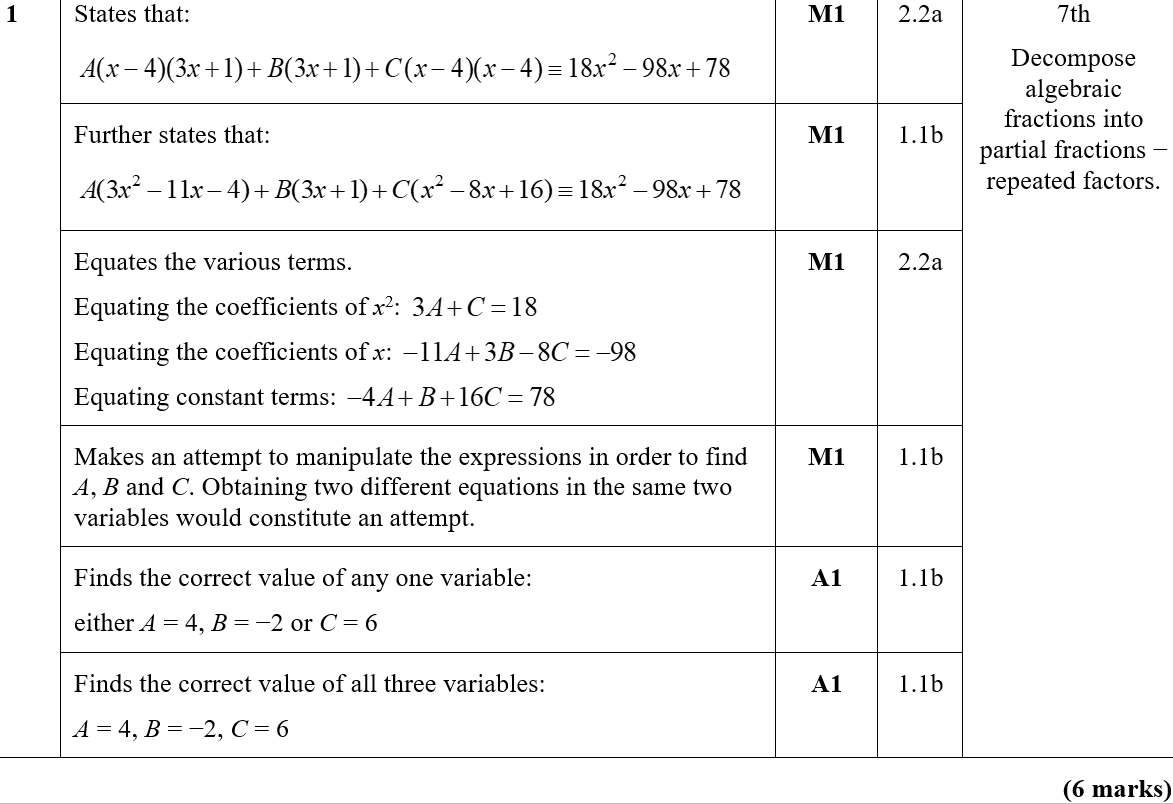 A
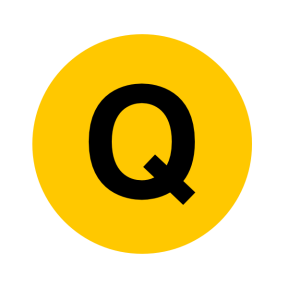 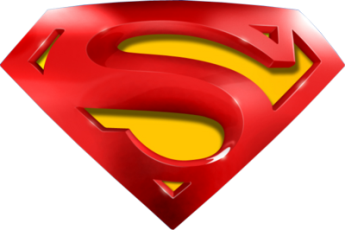 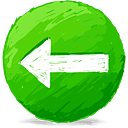 Practice C
Alternative method
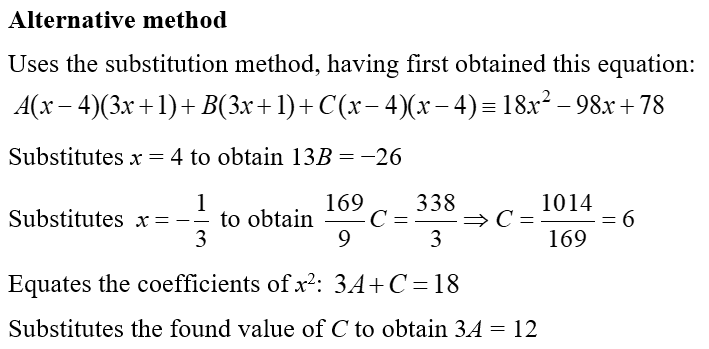 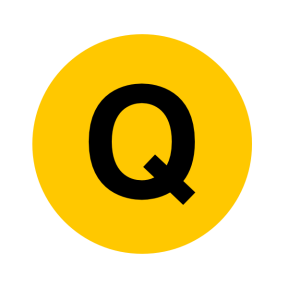 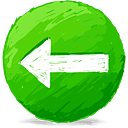 Practice C
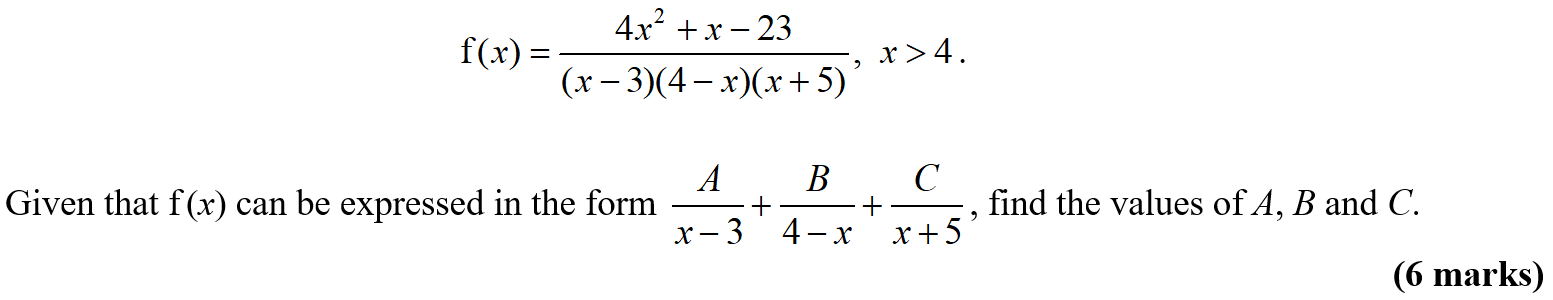 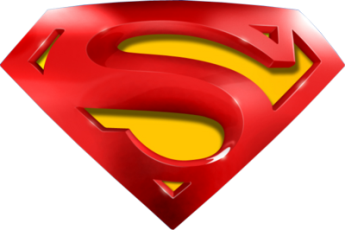 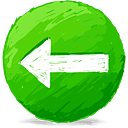 Practice C
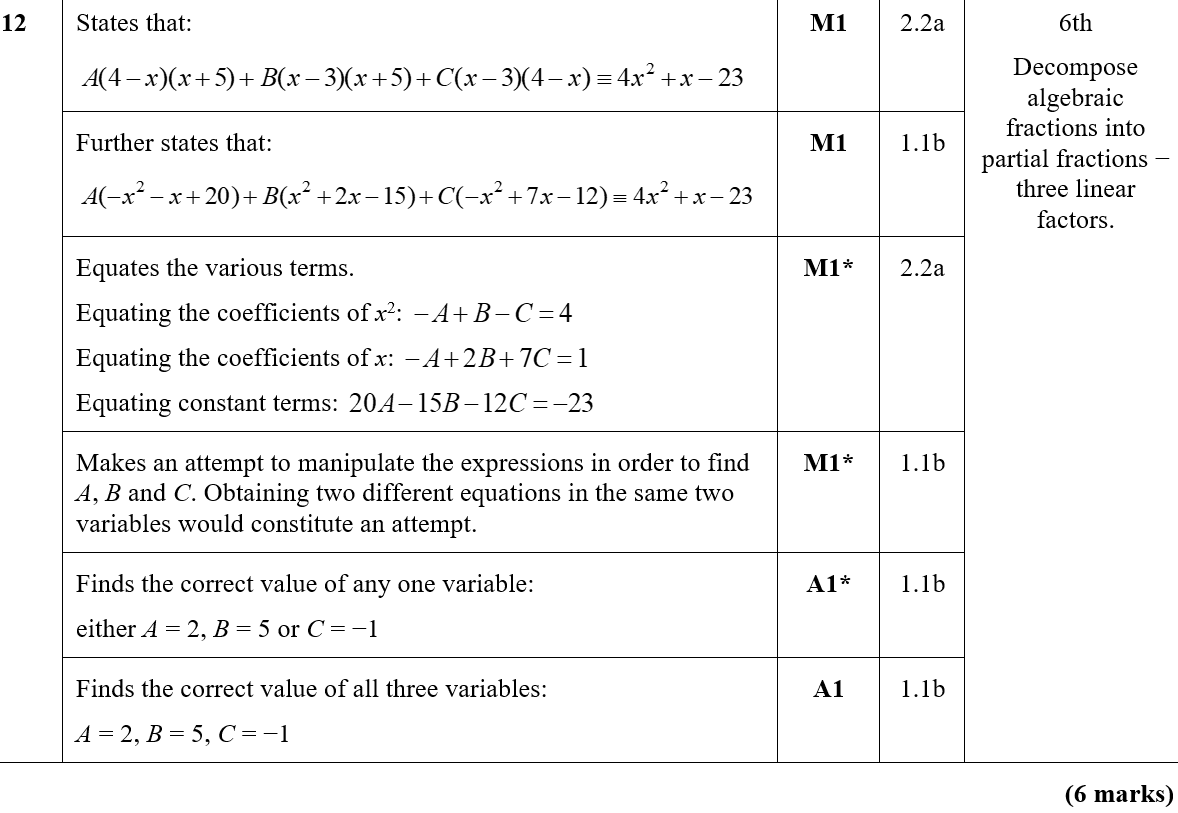 A
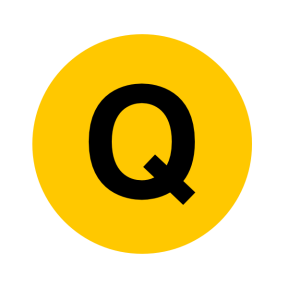 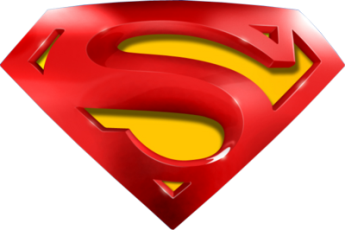 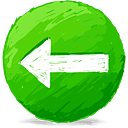 Practice C
Alternative method
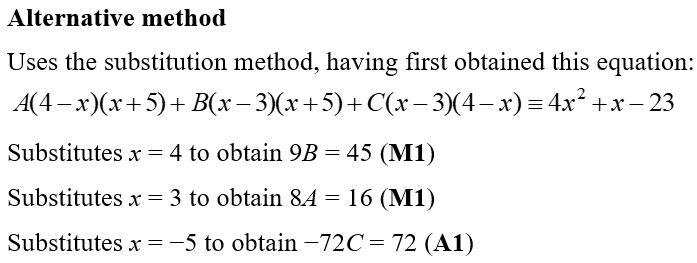 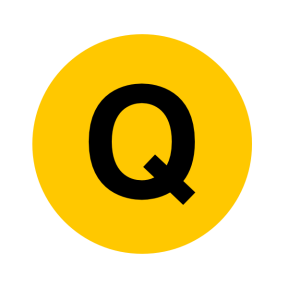 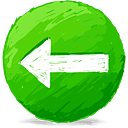 Practice C
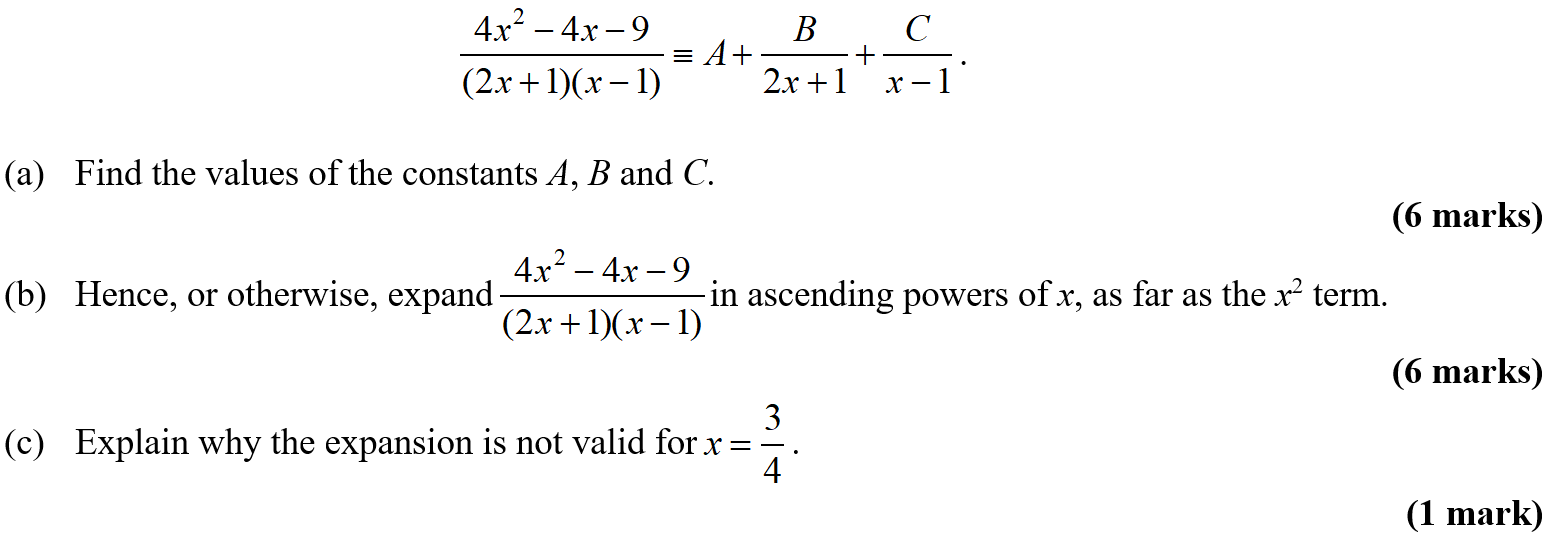 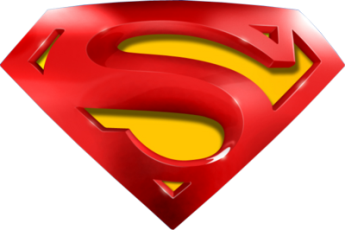 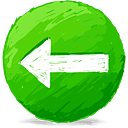 Practice C
A
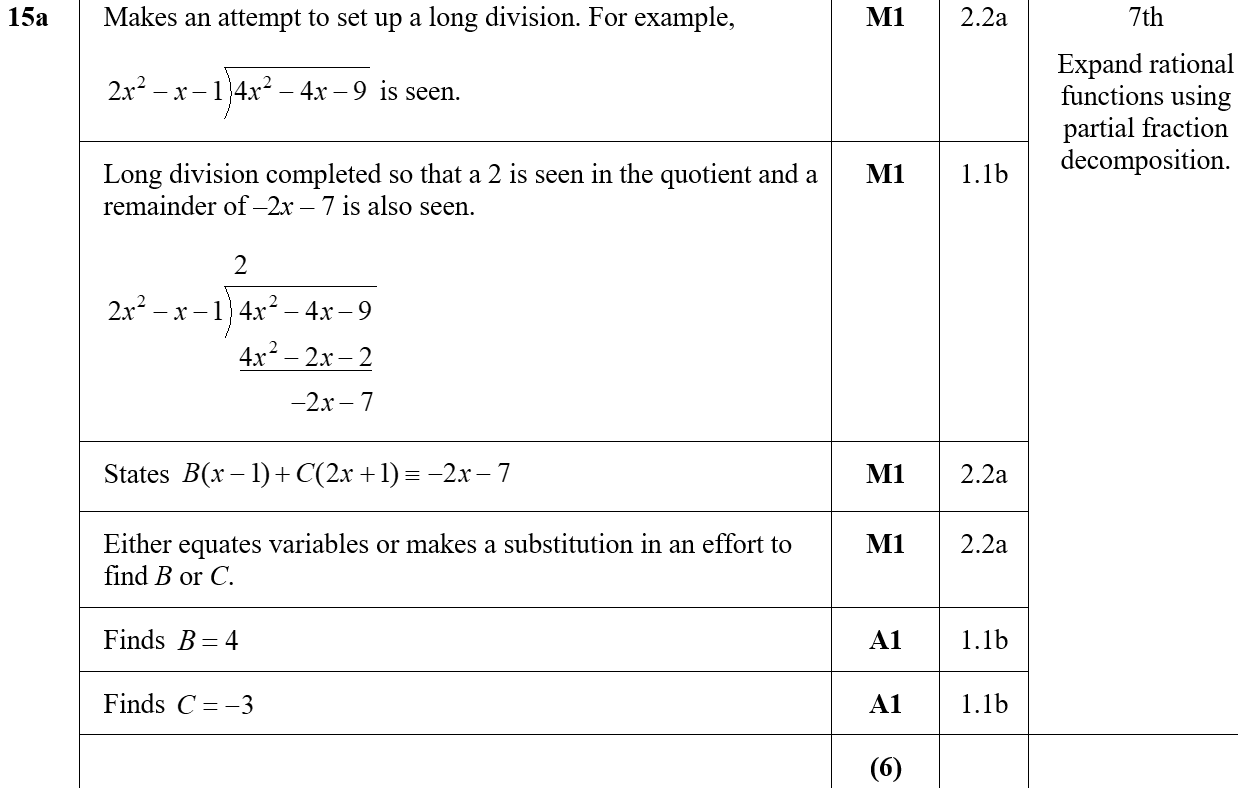 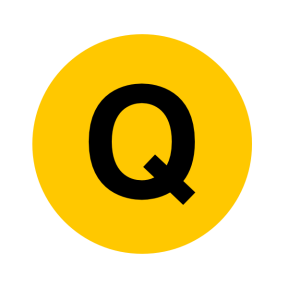 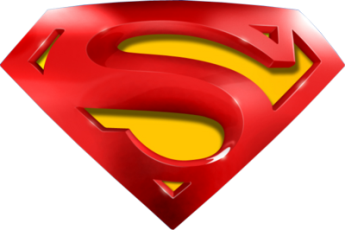 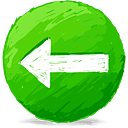 Practice C
B
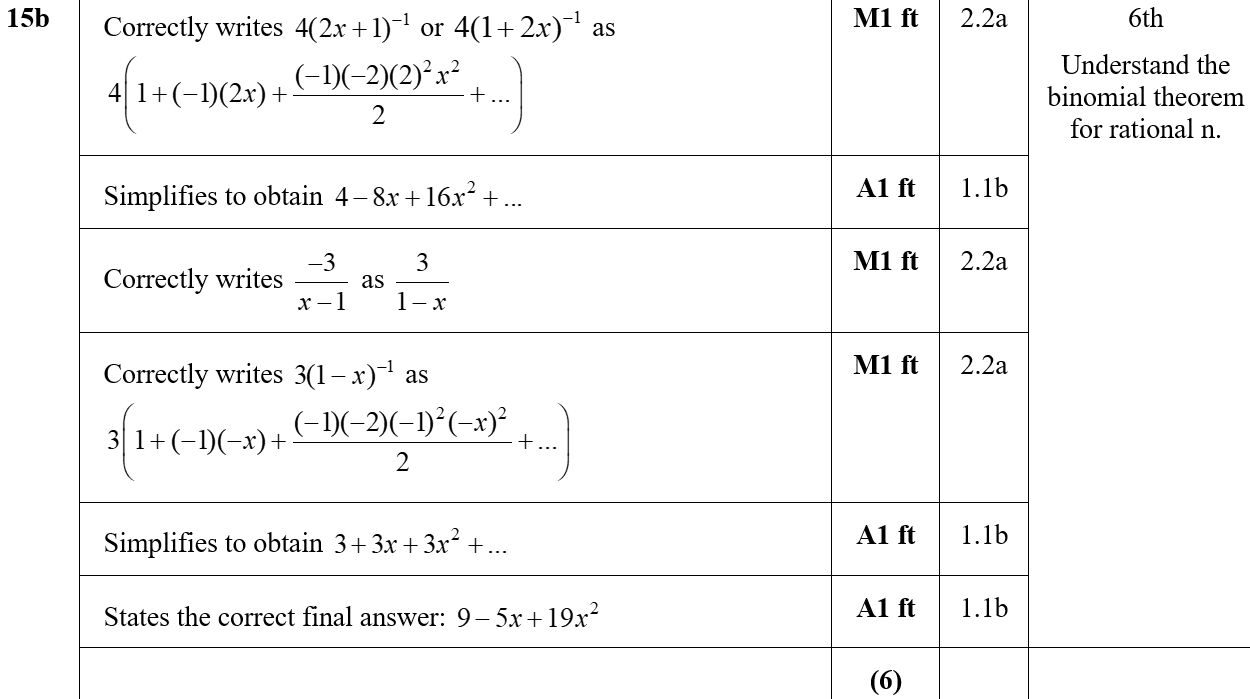 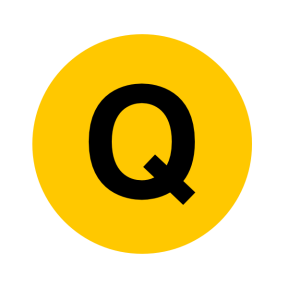 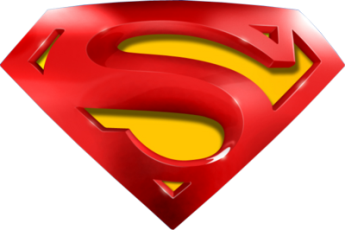 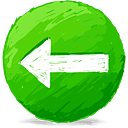 Practice C
C
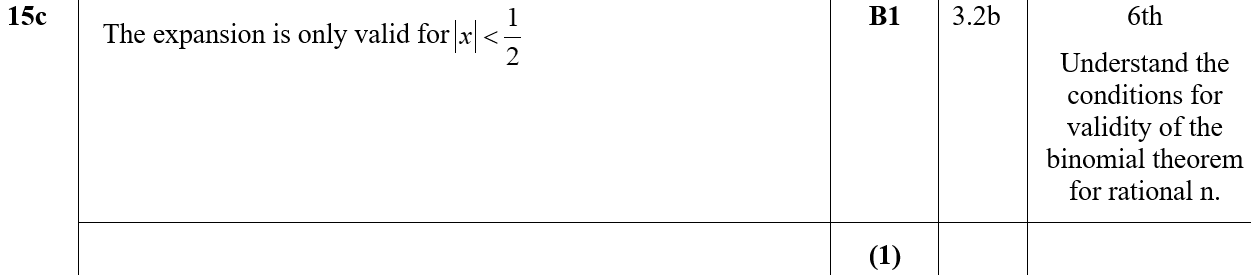 Alternative A
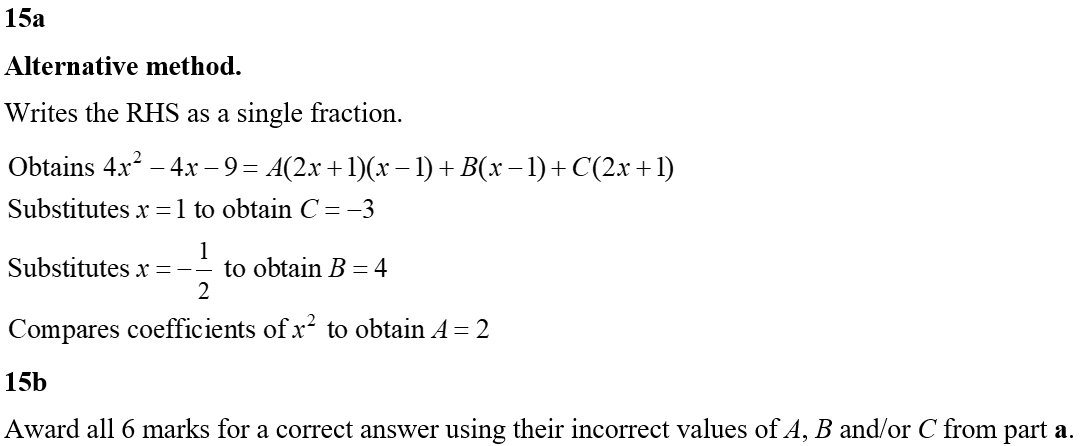 Alternative B
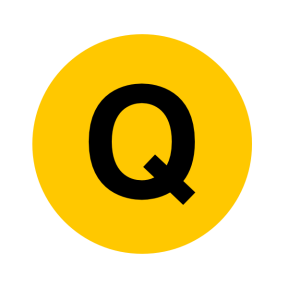 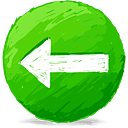 Practice D
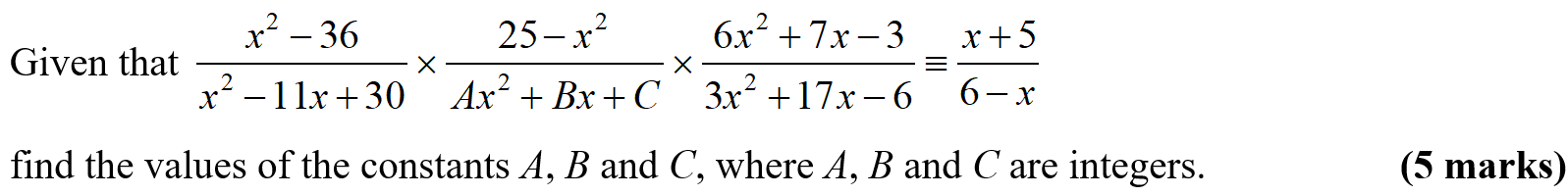 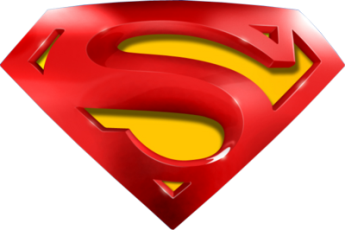 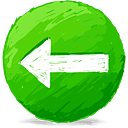 Practice D
A
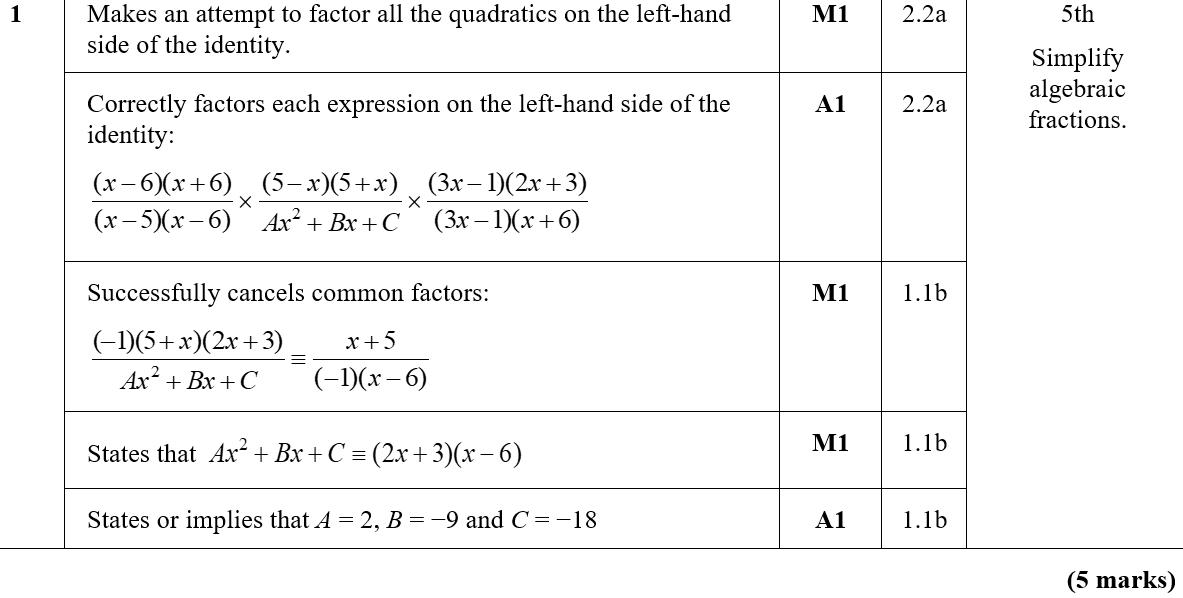 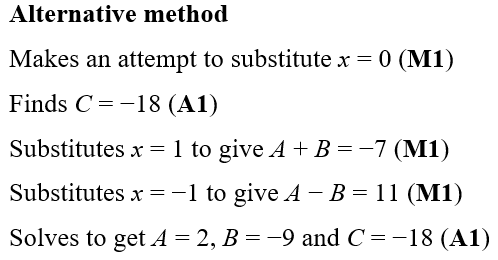 Alternative method
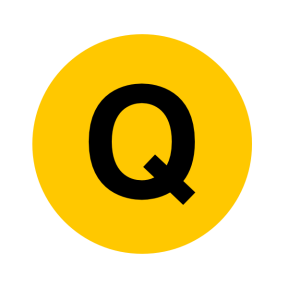 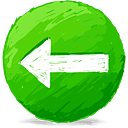 Practice D
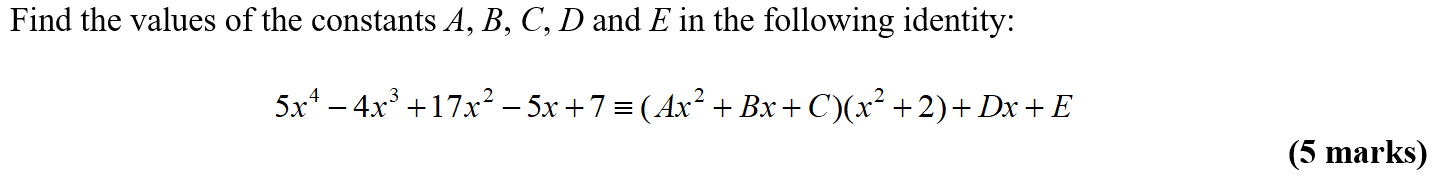 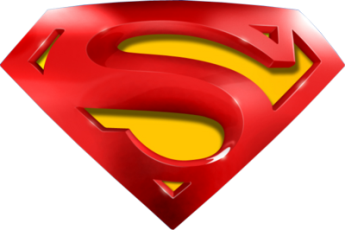 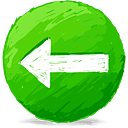 Practice D
A
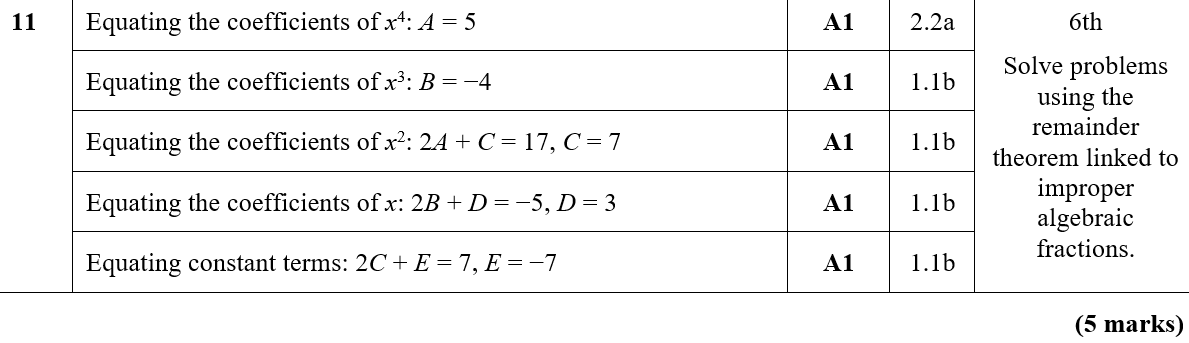 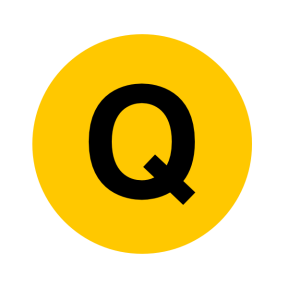 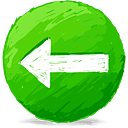 Practice D
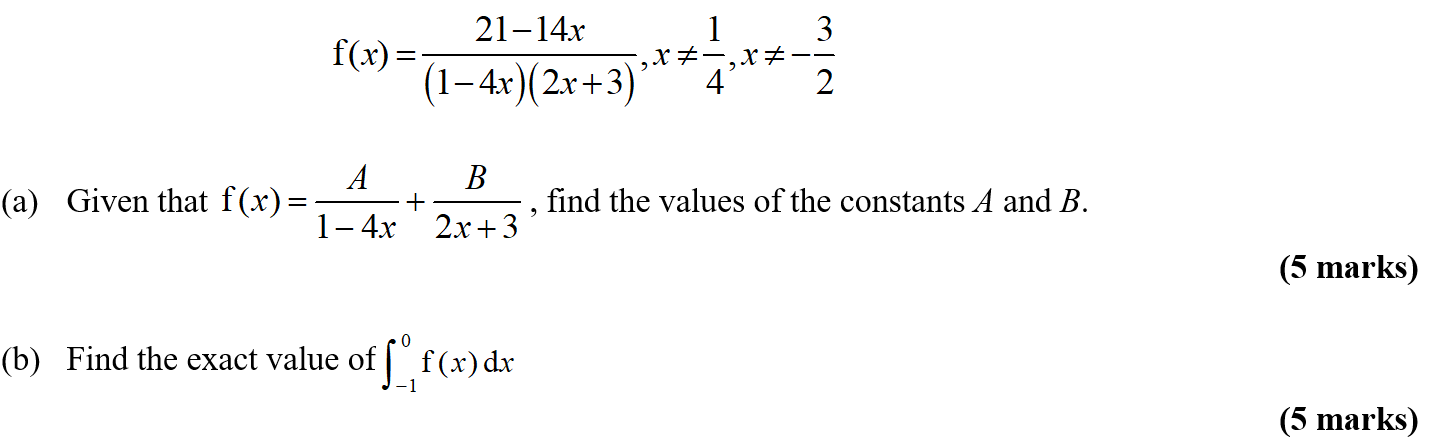 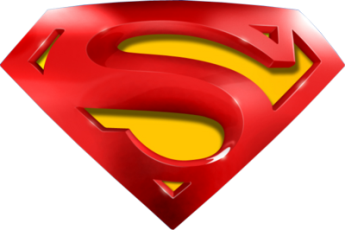 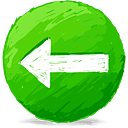 Practice D
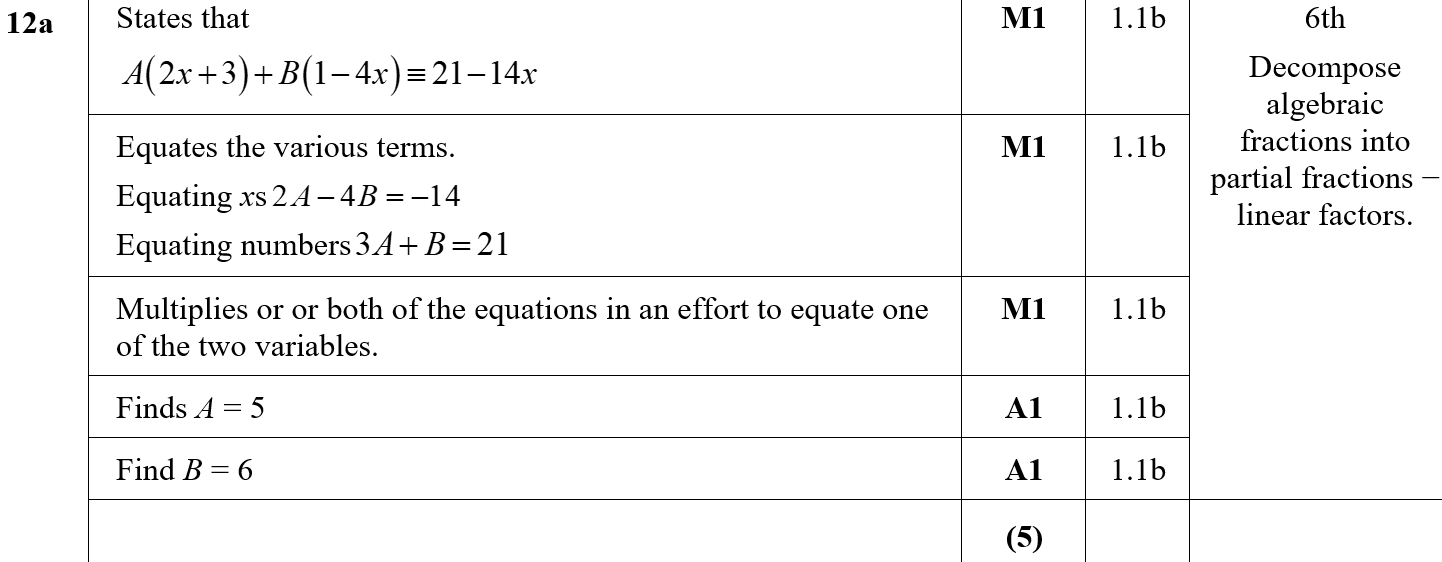 A
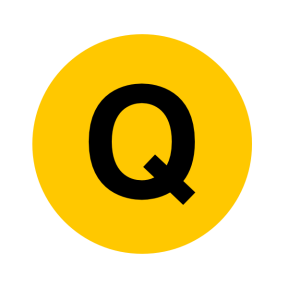 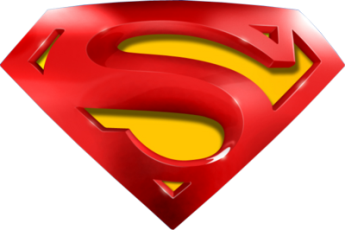 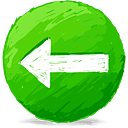 Practice D
B
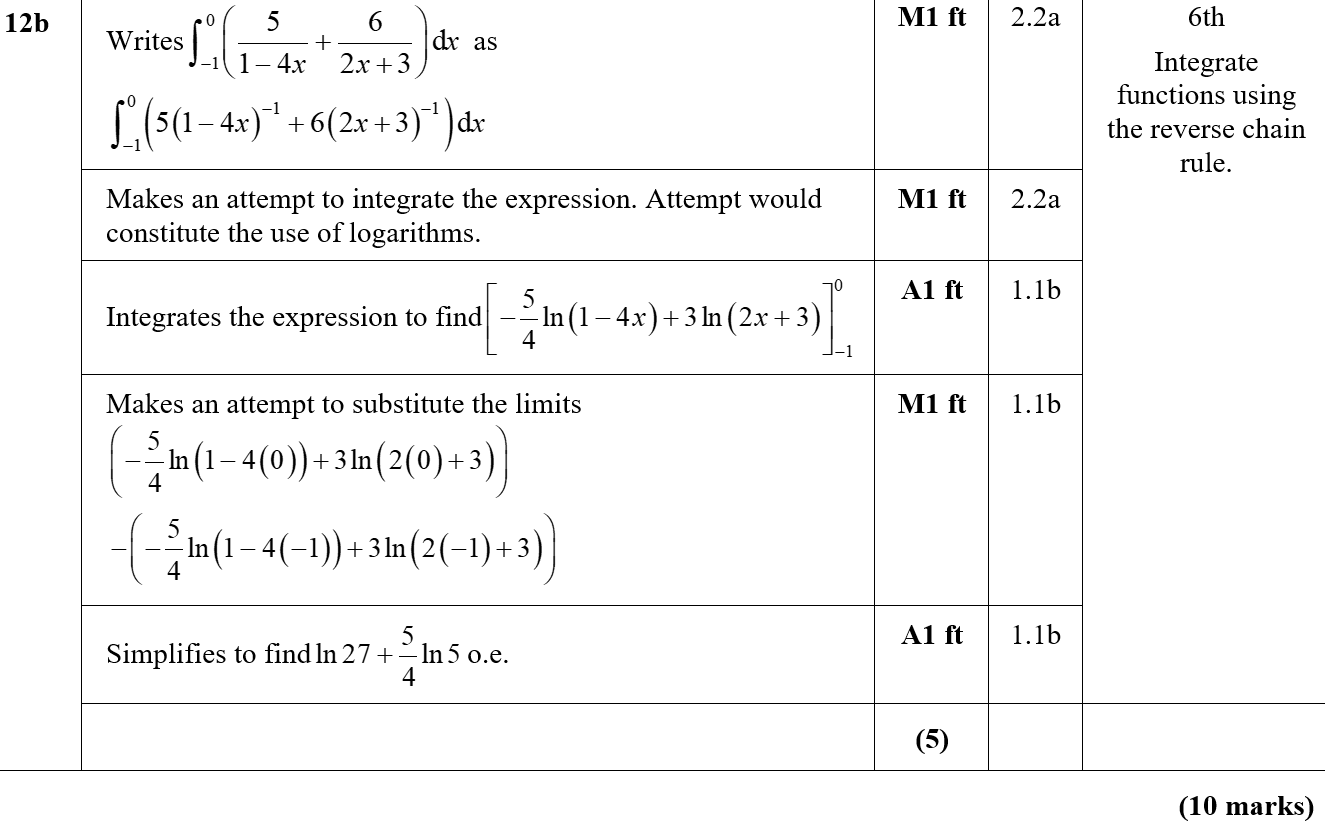 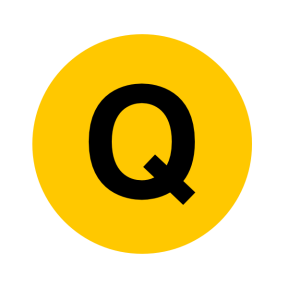 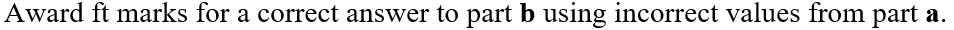 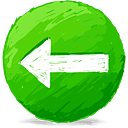 Practice E
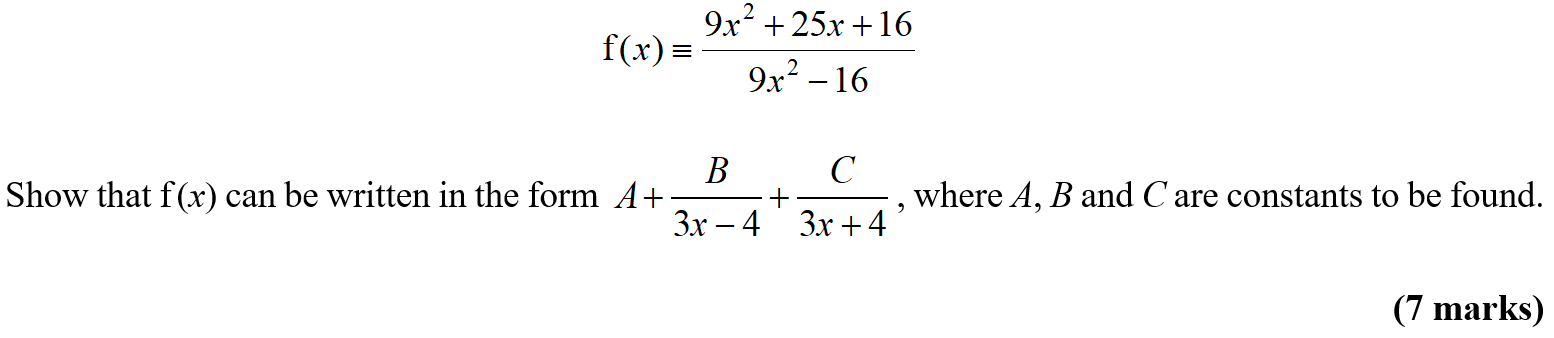 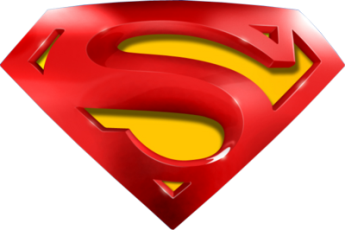 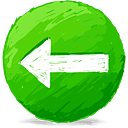 Practice E
A
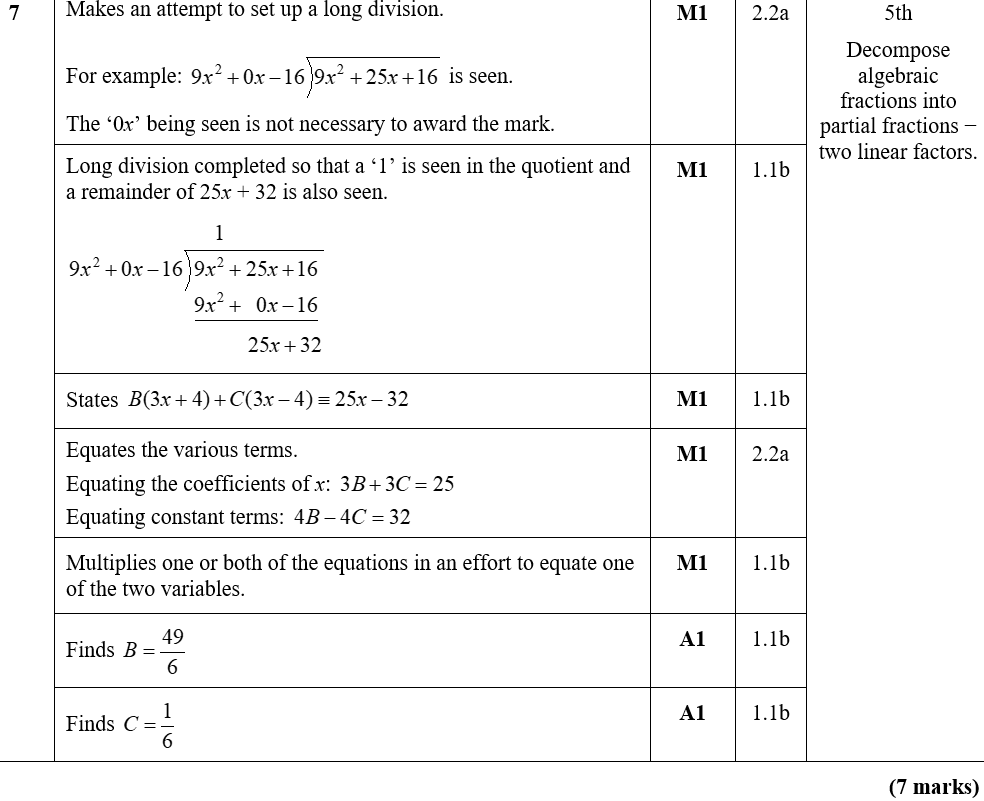 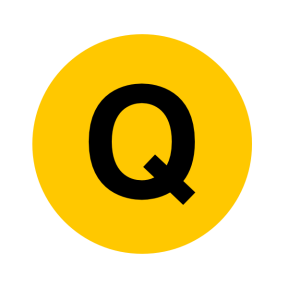 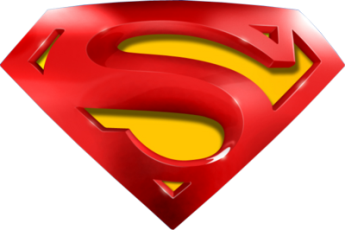 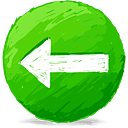 Practice E
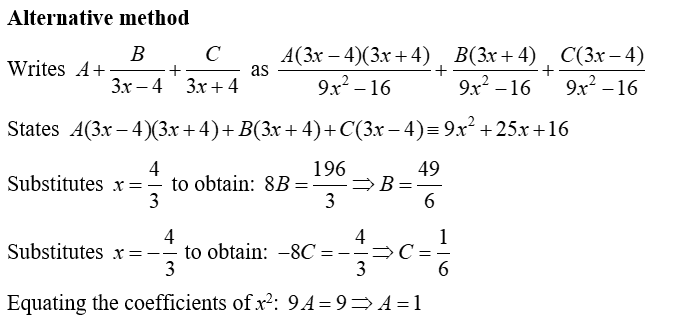 Alternative method
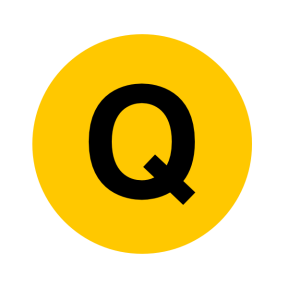 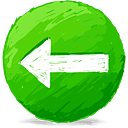 Practice F
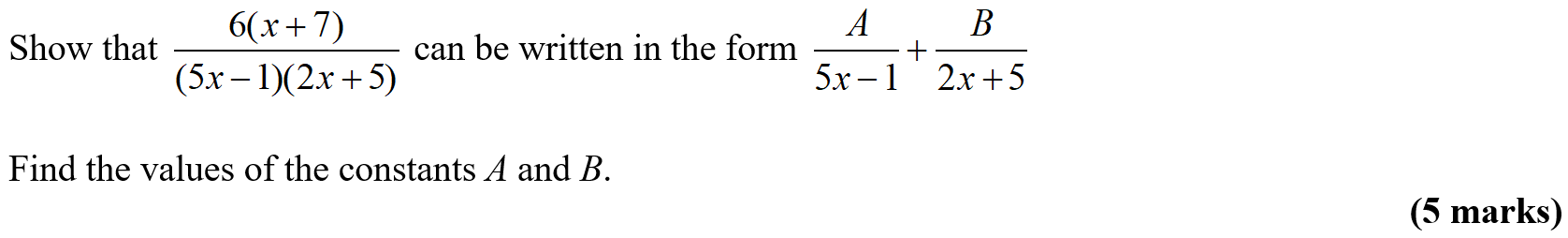 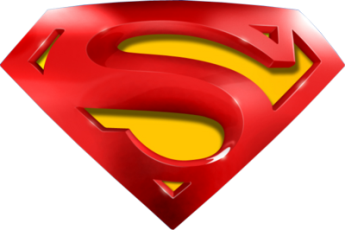 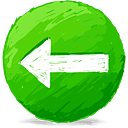 Practice F
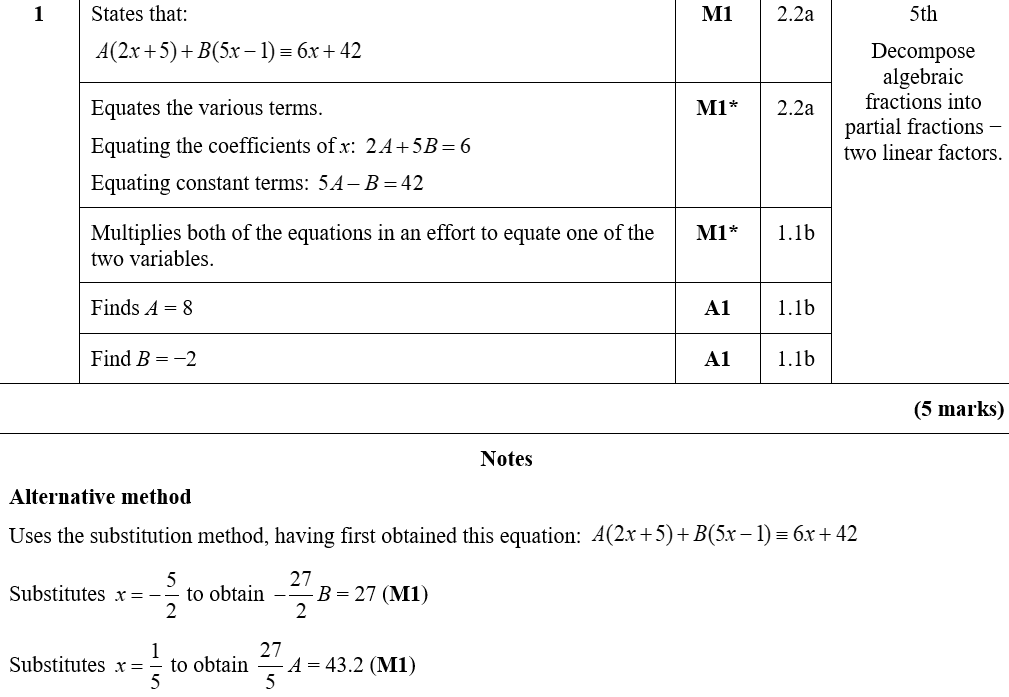 A
Alternative Method
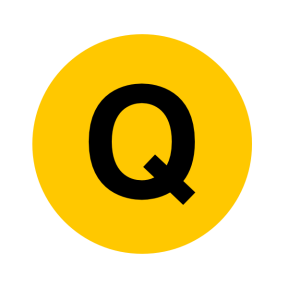 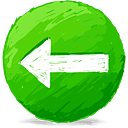 Practice F
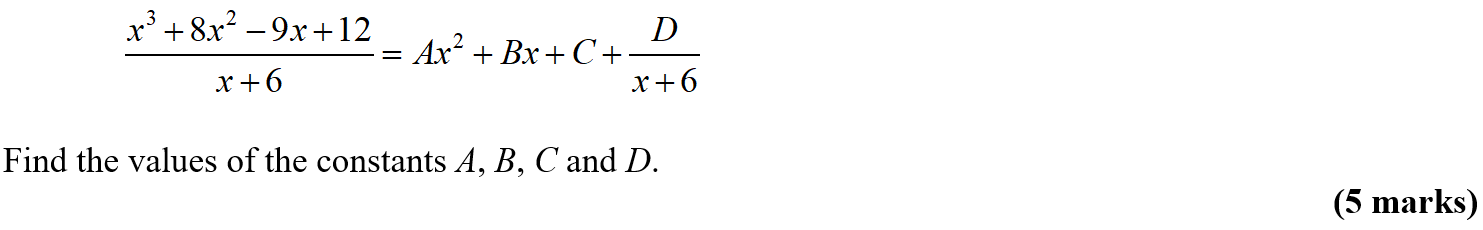 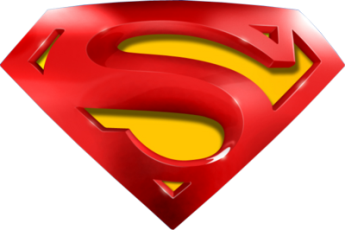 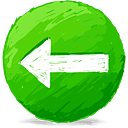 Practice F
A
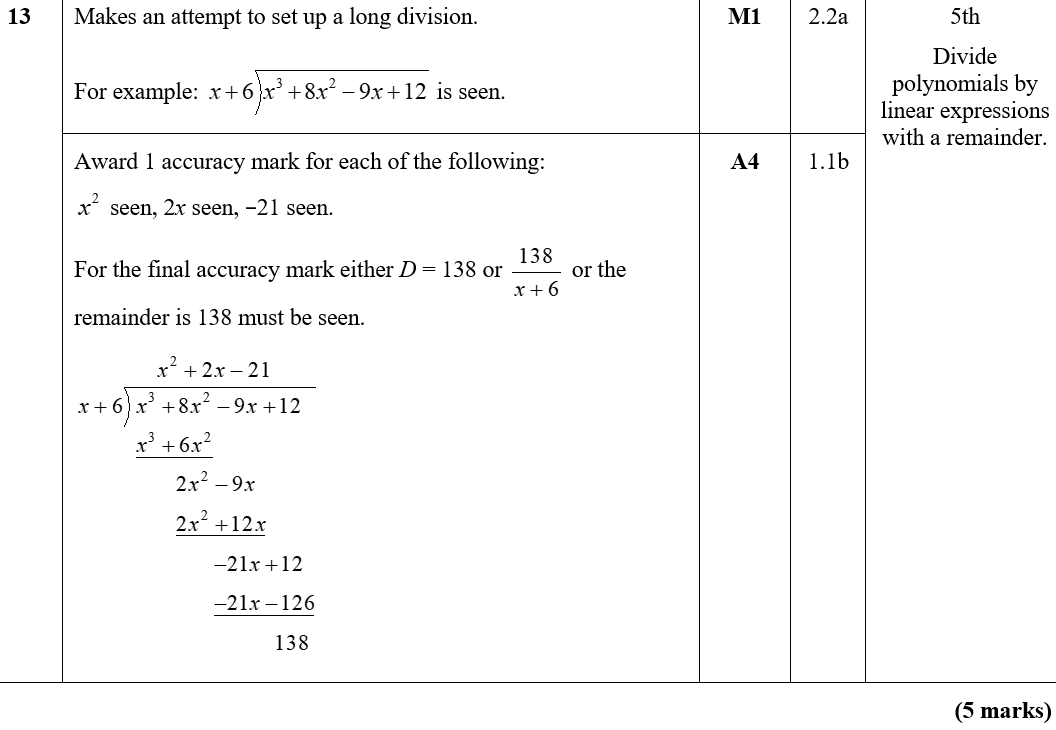 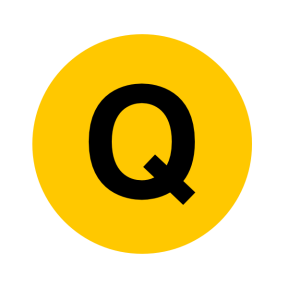 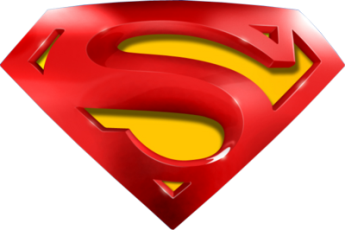 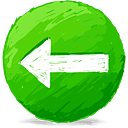 Practice F
Alternative method
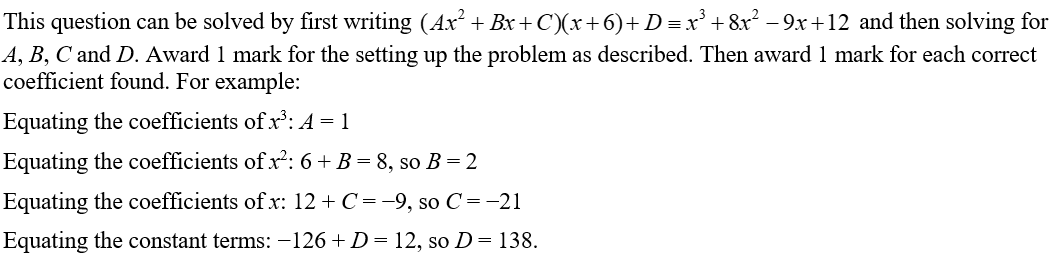 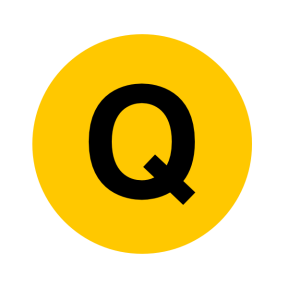 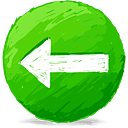 SAM Paper 2
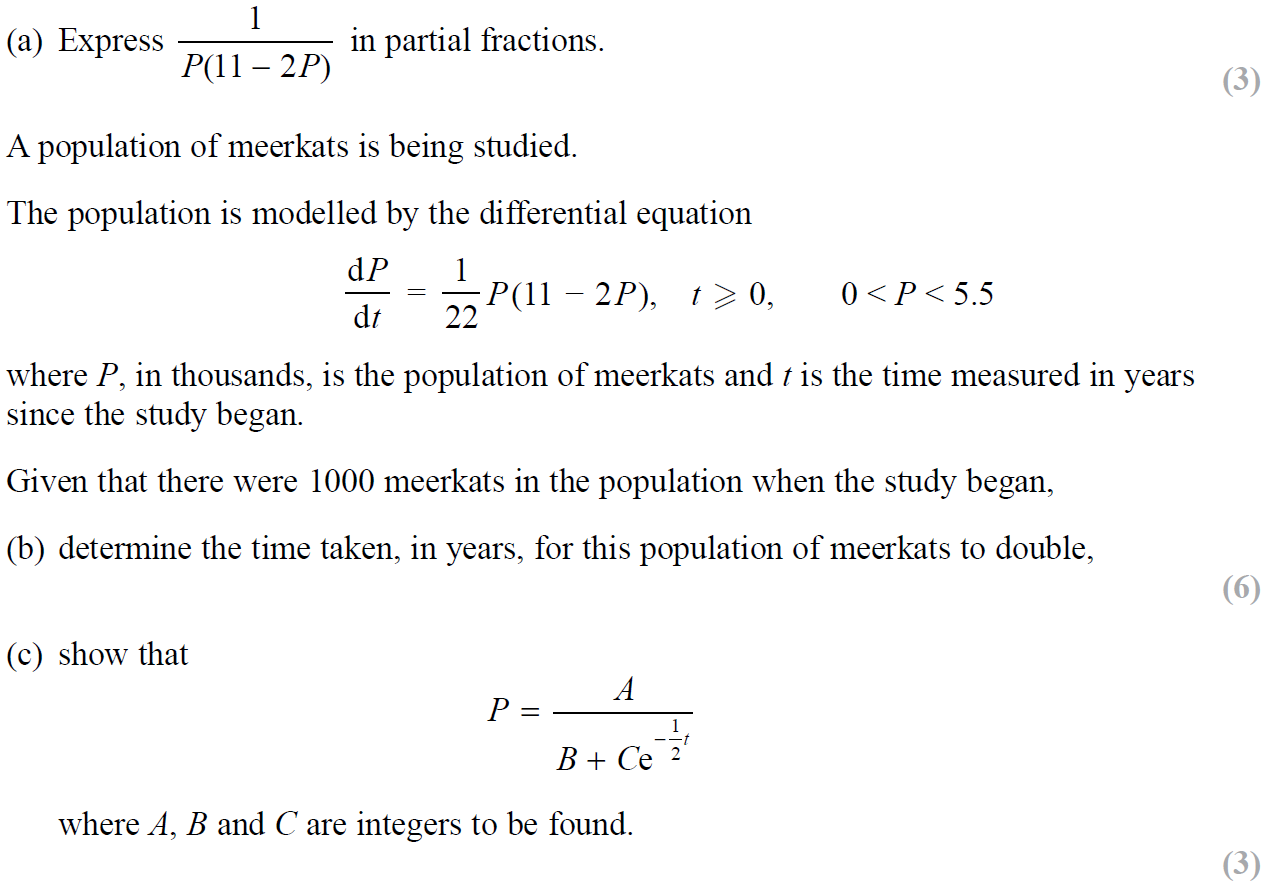 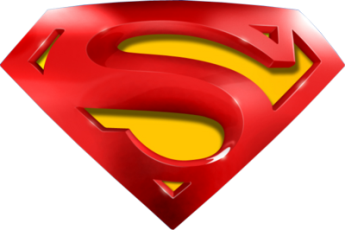 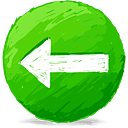 SAM Paper 2
A
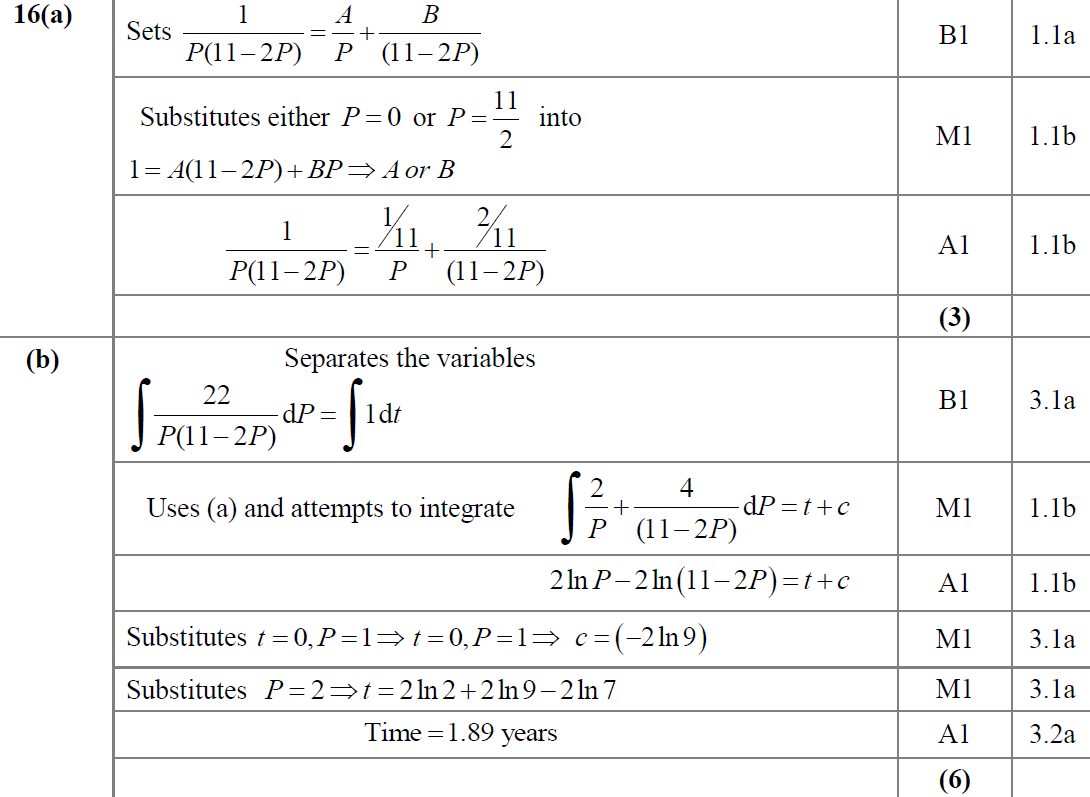 B
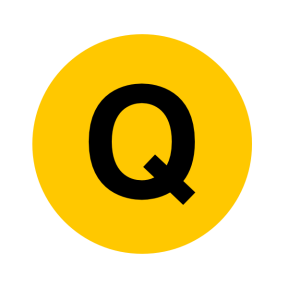 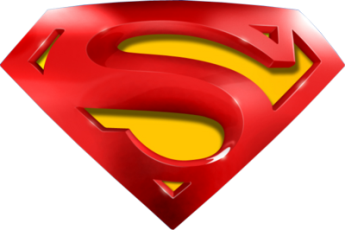 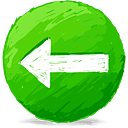 SAM Paper 2
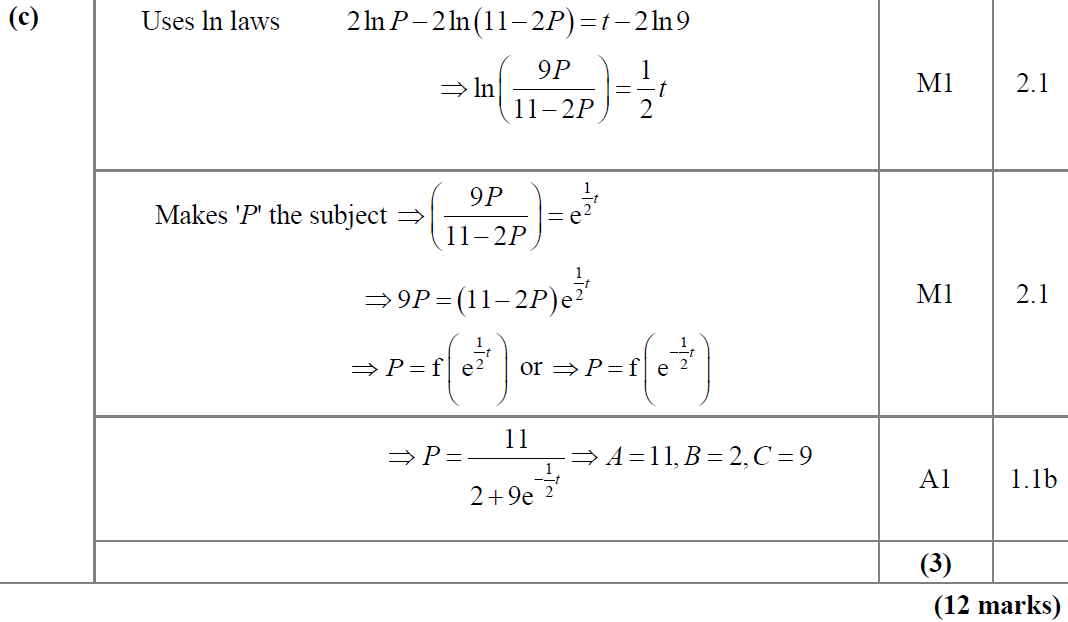 C
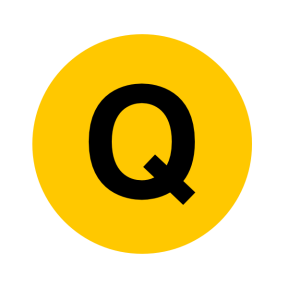 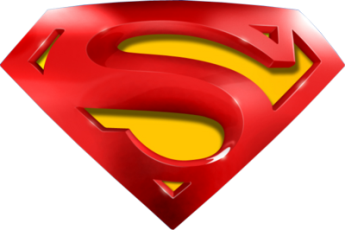 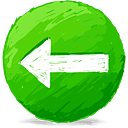 SAM Paper 2
A notes
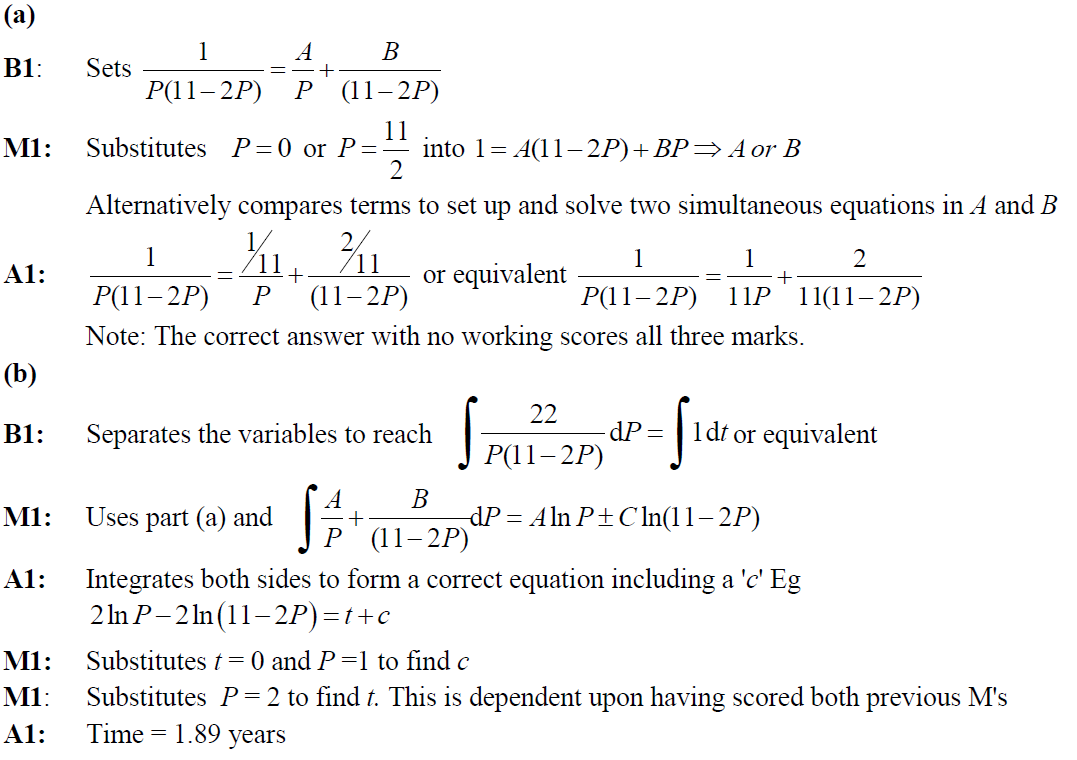 B notes
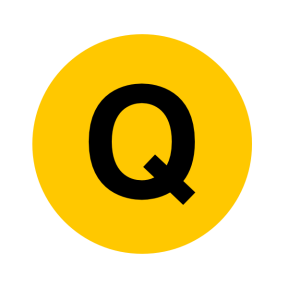 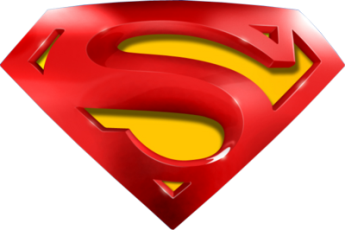 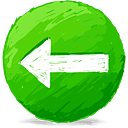 SAM Paper 2
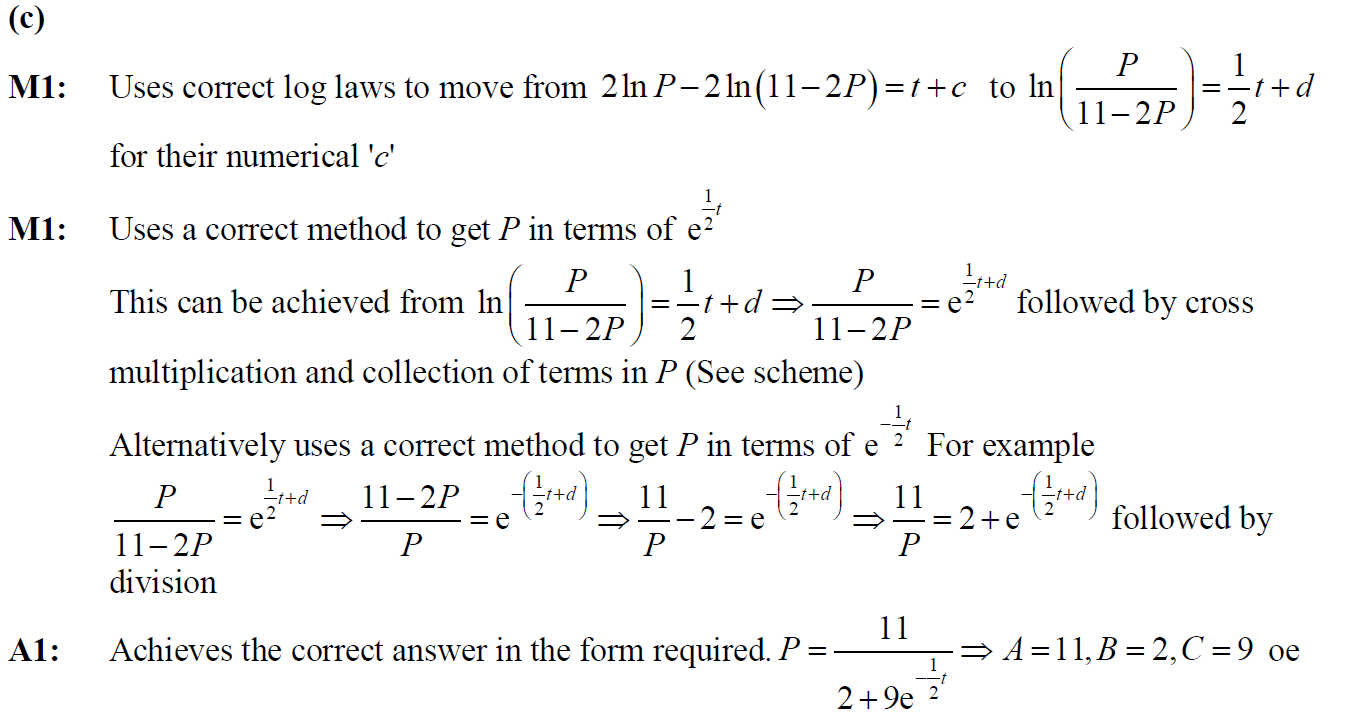 C notes
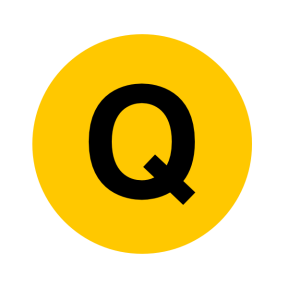 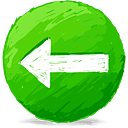 2018 Paper 2
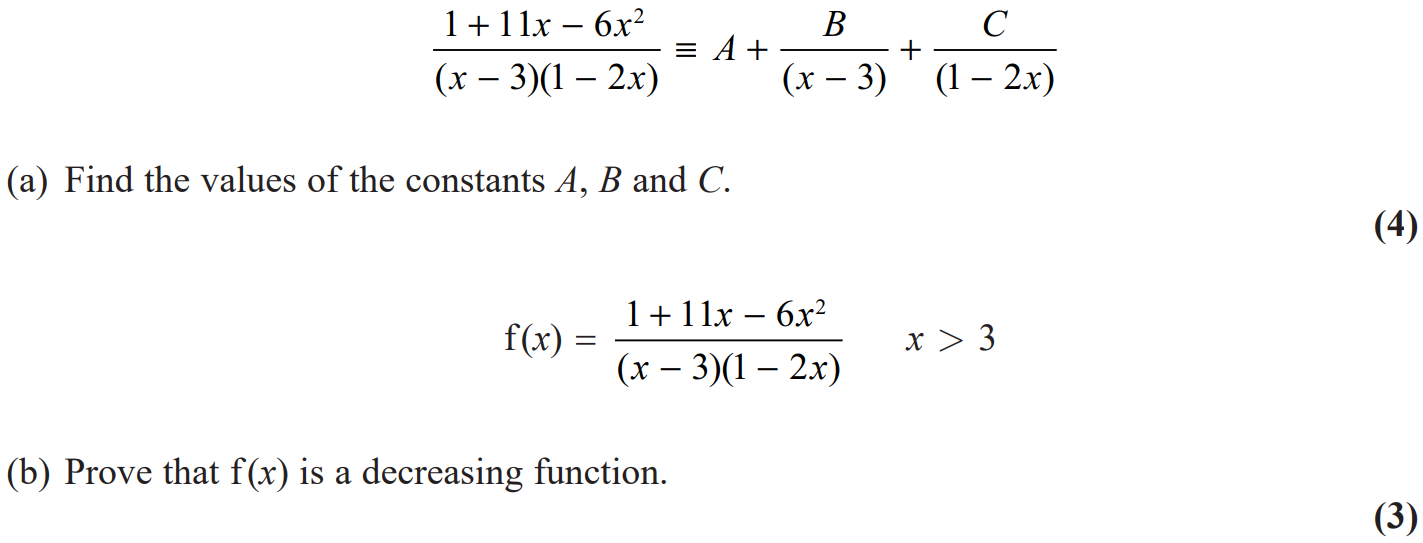 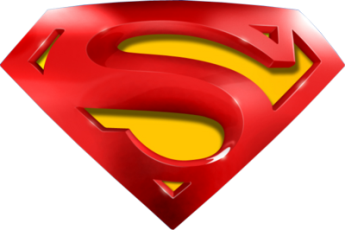 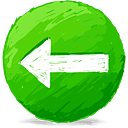 2018 Paper 2
A
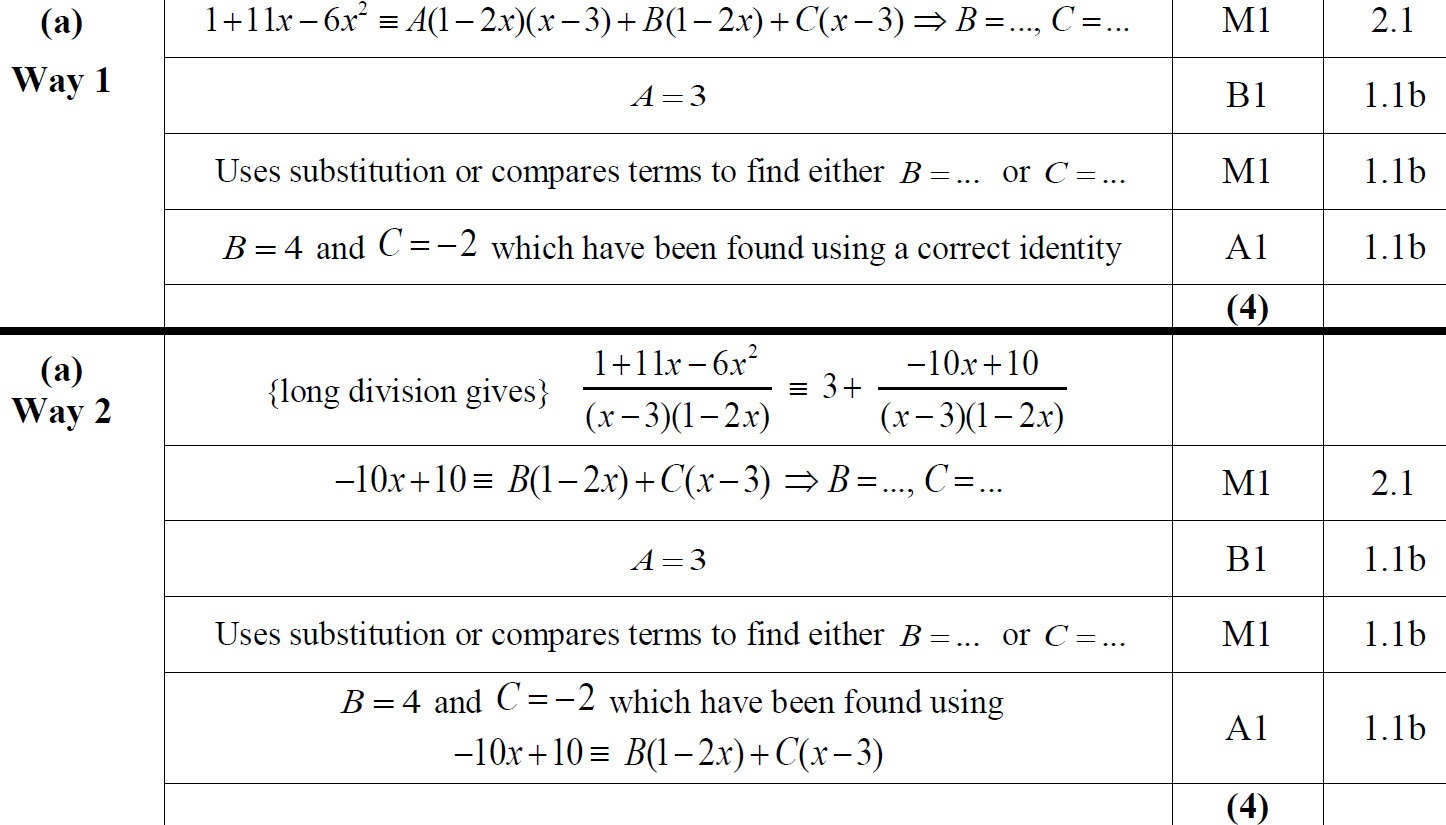 A Alternative
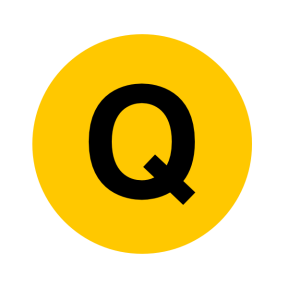 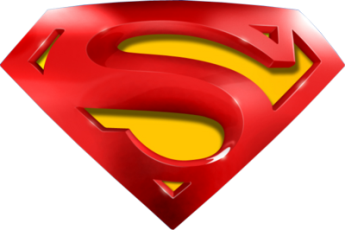 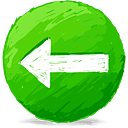 2018 Paper 2
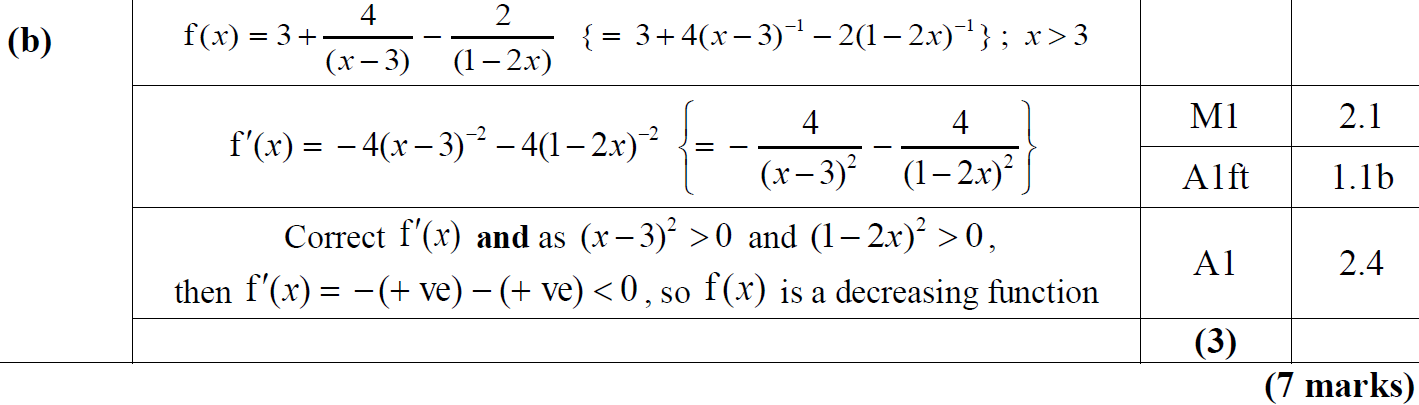 B
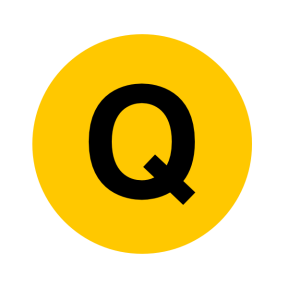 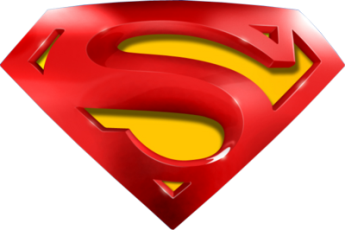 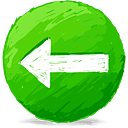 2018 Paper 2
A (SF)
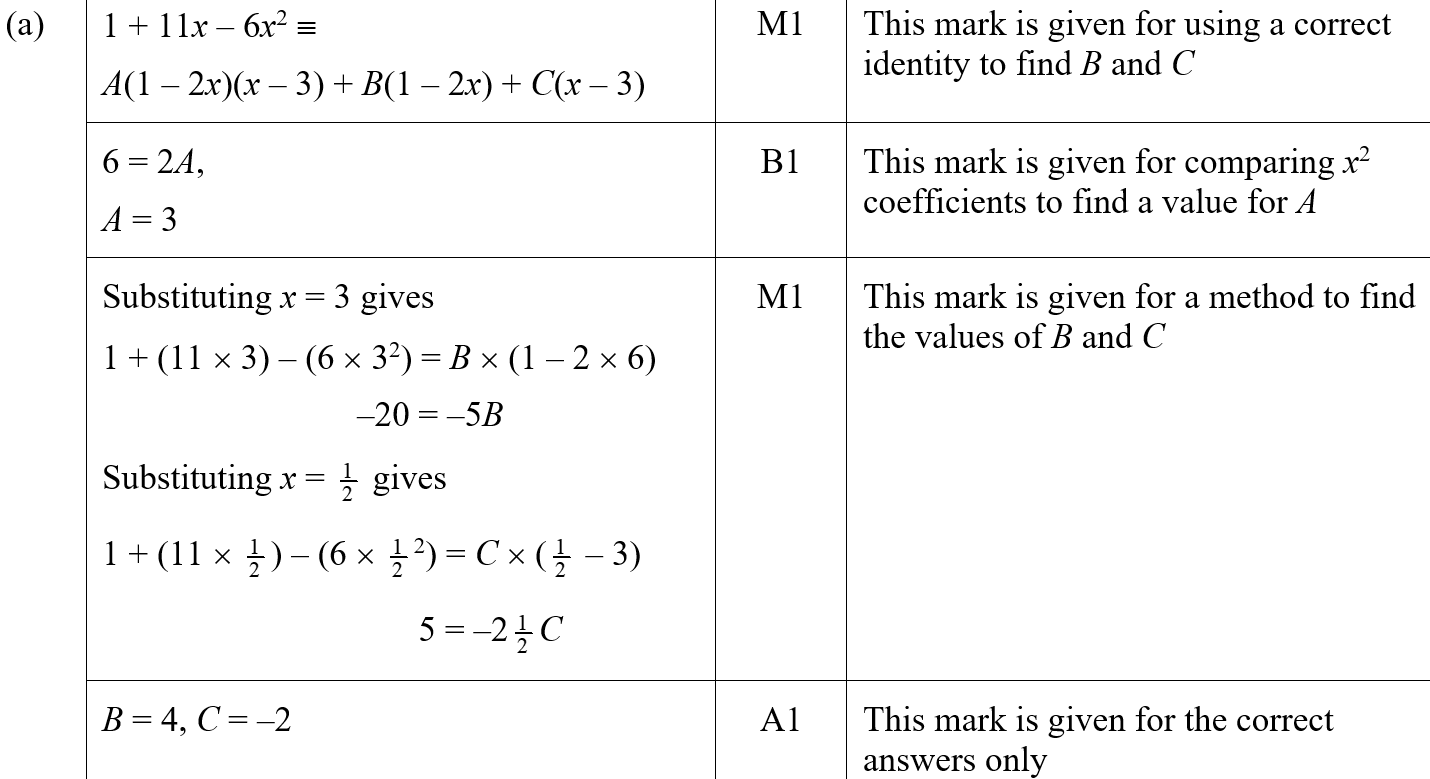 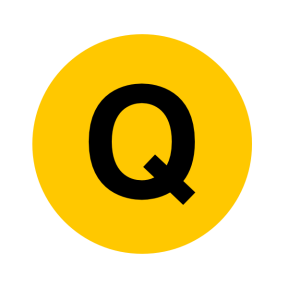 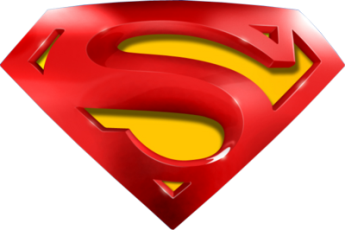 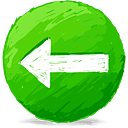 2018 Paper 2
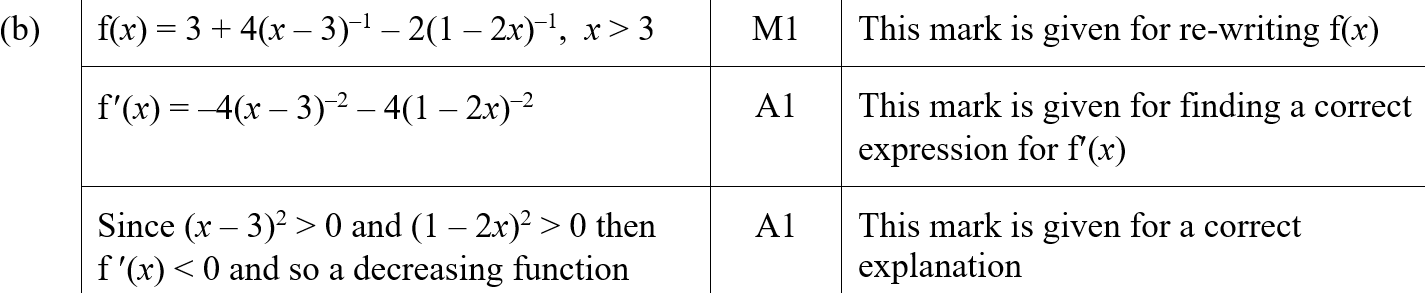 B (SF)
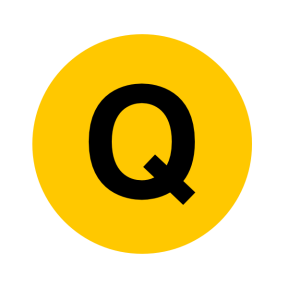 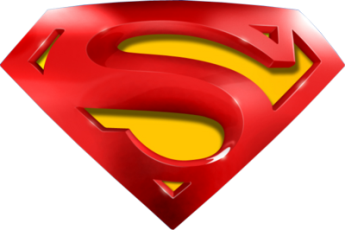 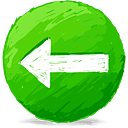 2018 Paper 2
A notes
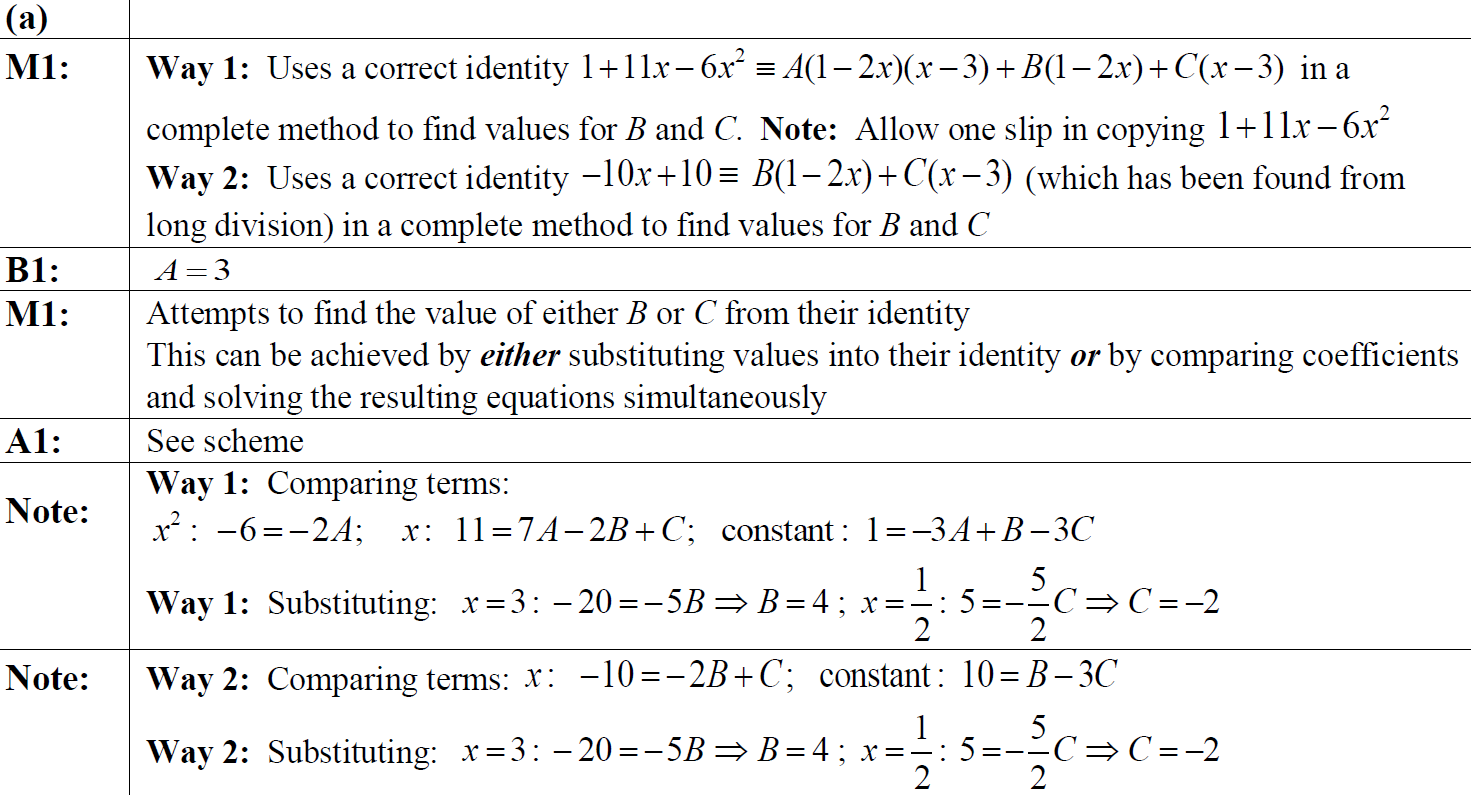 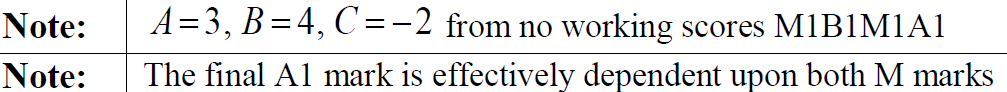 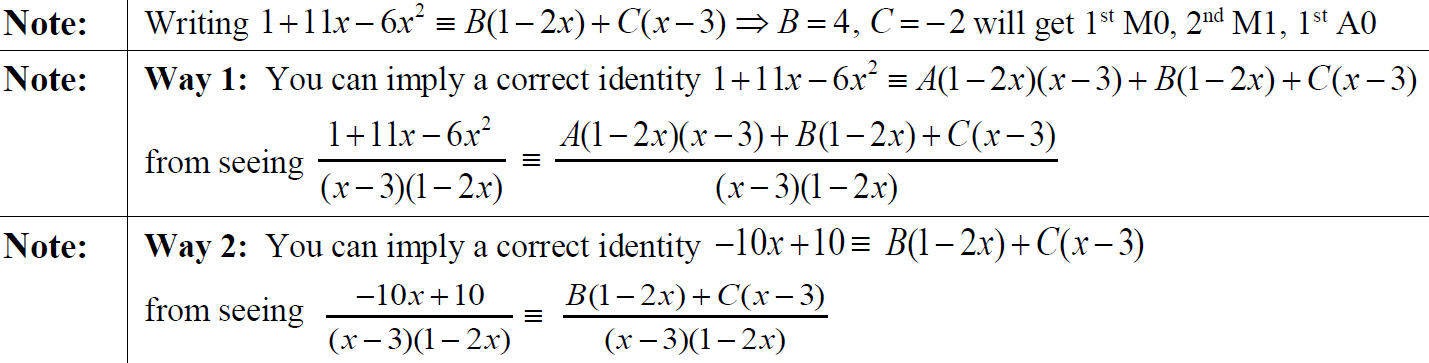 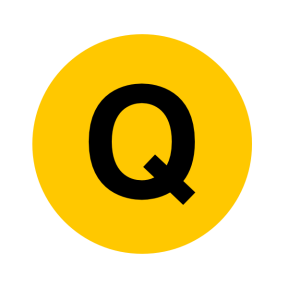 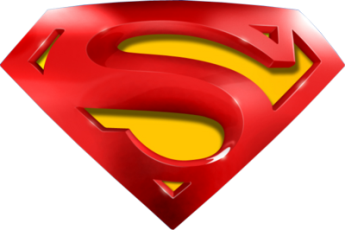 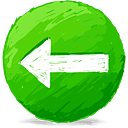 2018 Paper 2
A Alternative notes
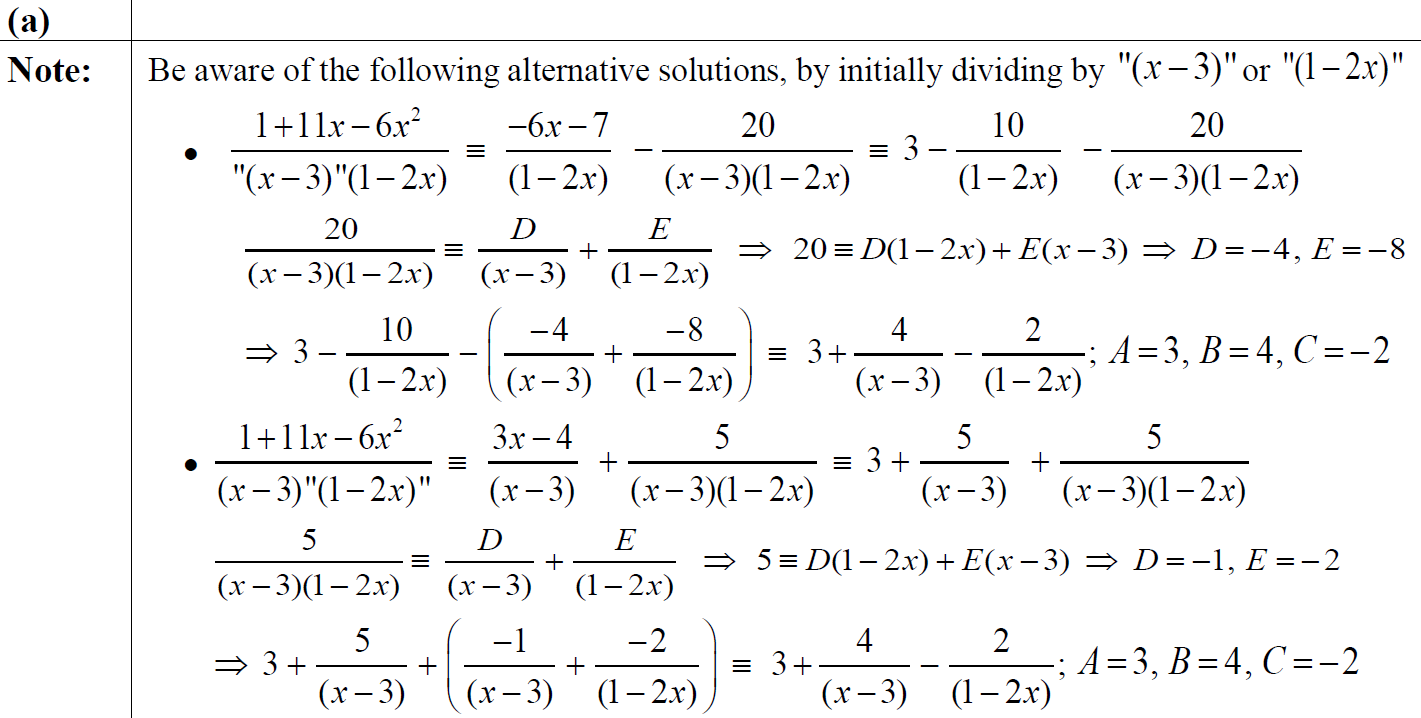 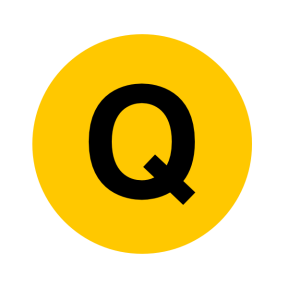 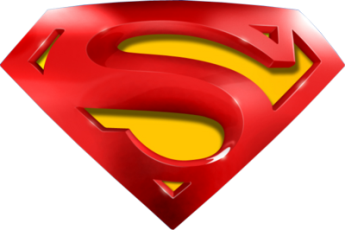 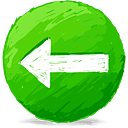 2018 Paper 2
B notes
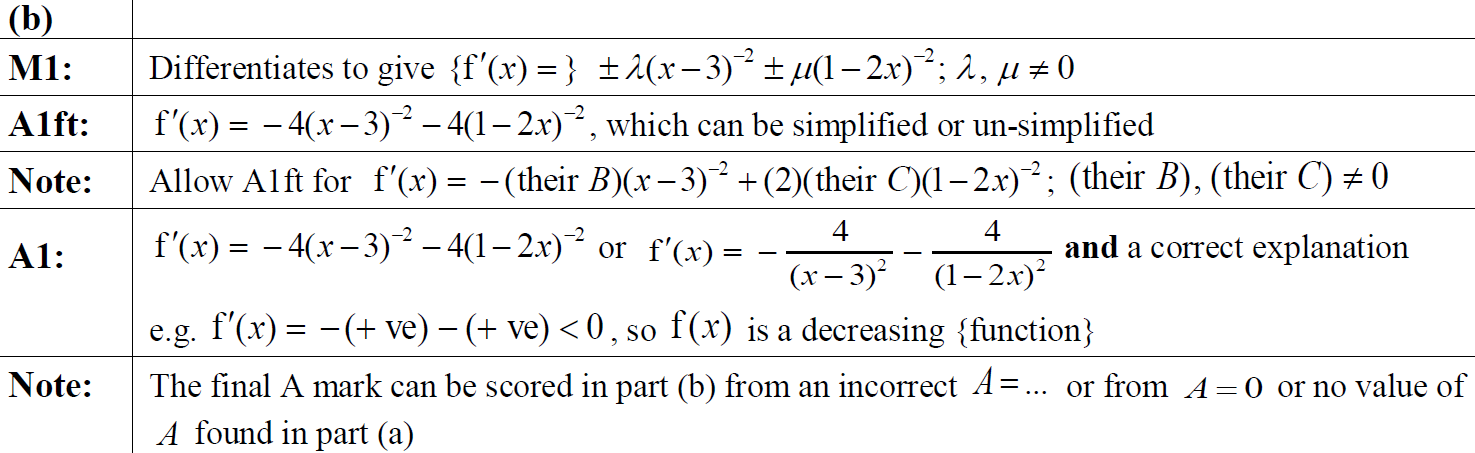 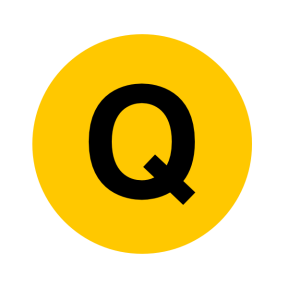 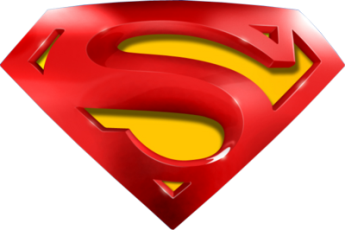 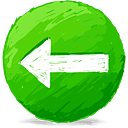 2018 Paper 2
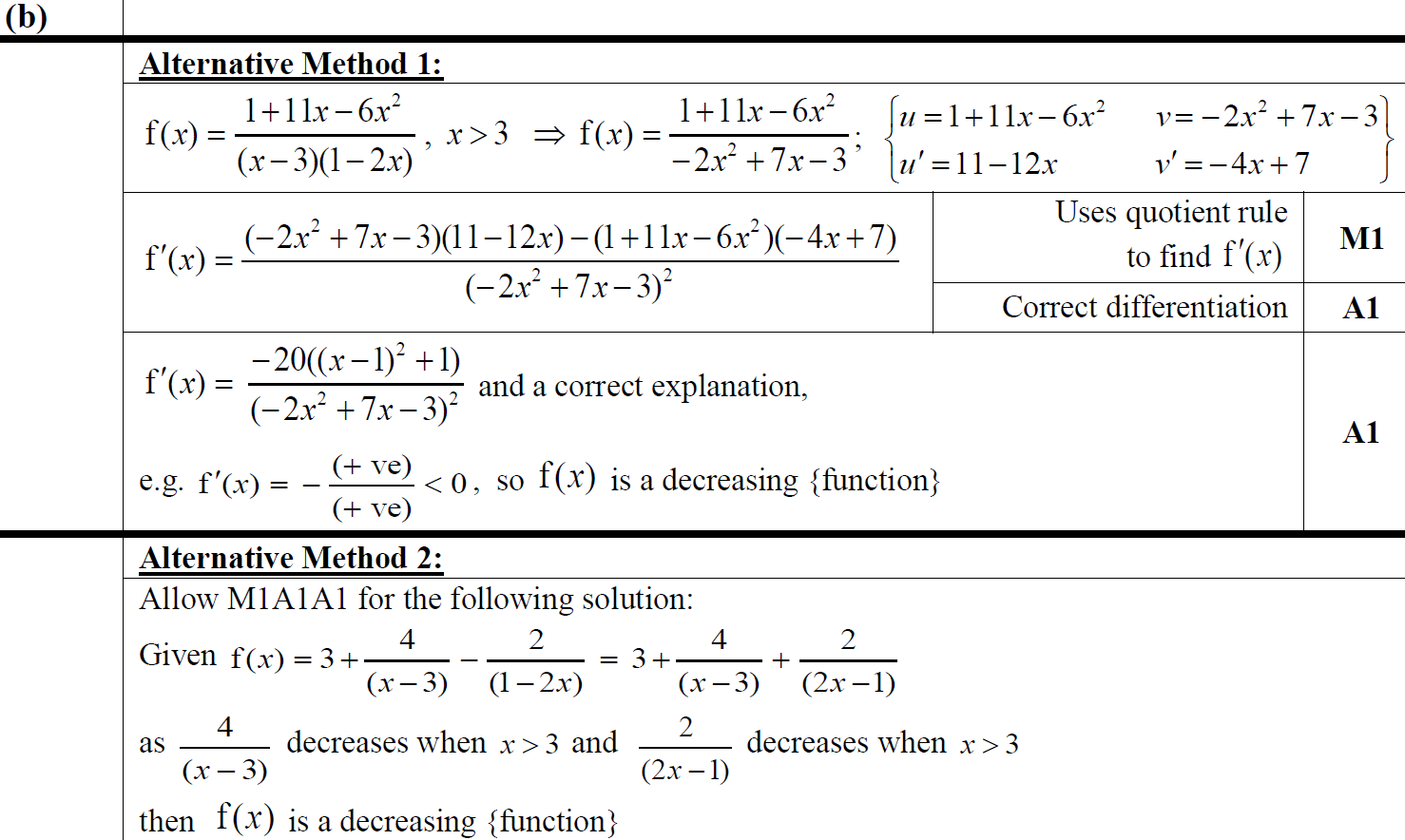 B Alternatives notes
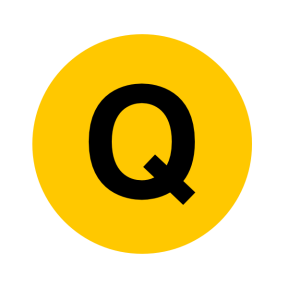 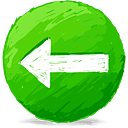 New Spec Q’s
Old Spec Algebraic Fractions
C3 Algebraic Fractions
June 2009
June 2015
C4 Partial Fractions
Jan 2011
Jan 2006
Jan 2010
June 2016
Jan 2006
June 2011
June 2006
June 2010
June 2017
June 2006
Jan 2012
Jan 2007
Jan 2011
June 2018
Jan 2007
June 2012
June 2007 (i)
June 2011
June 2007
Jan 2013
June 2007 (ii)
Jan 2012
Jan 2008
June 2013
Jan 2008 (i)
June 2012
June 2008
June 2015
Jan 2008 (ii)
Jan 2013
Jan 2009
June 2016
June 2008
June 2013
June 2009
June 2018
Jan 2009
June 2014
June 2010
Jan 2006
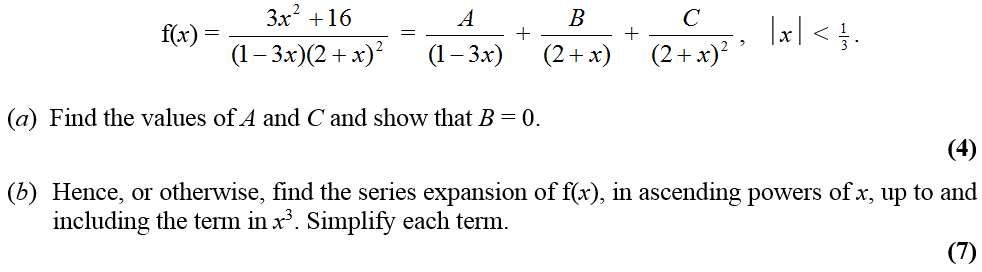 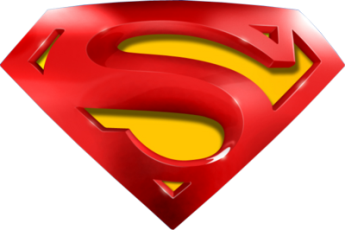 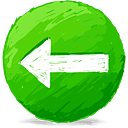 A
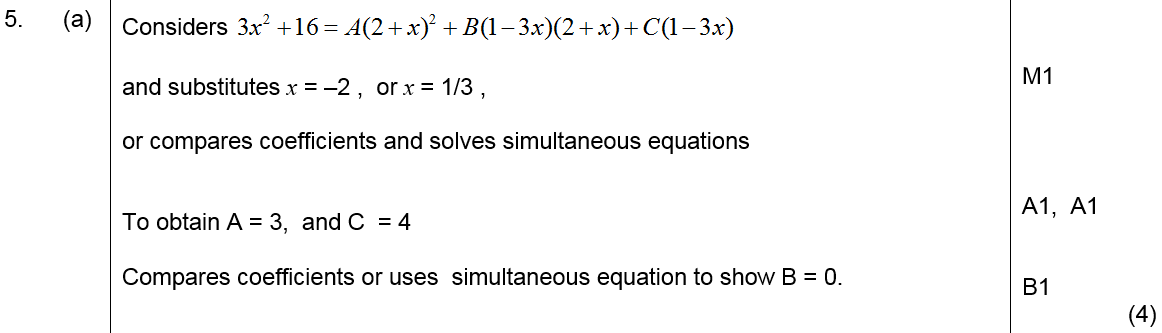 Jan 2006
B
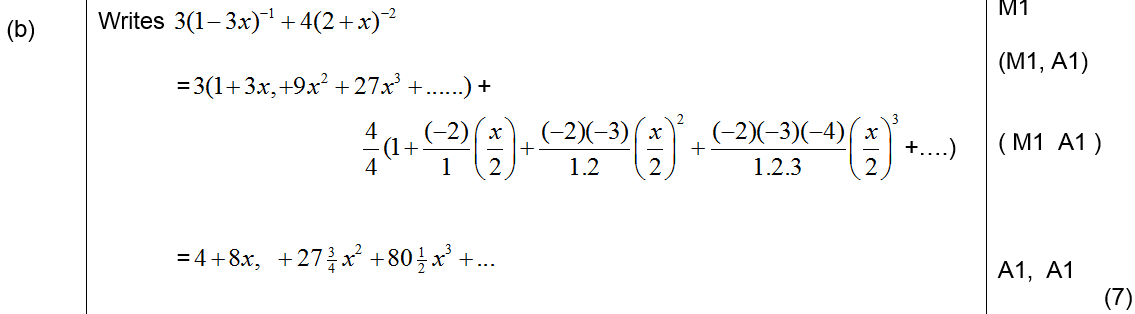 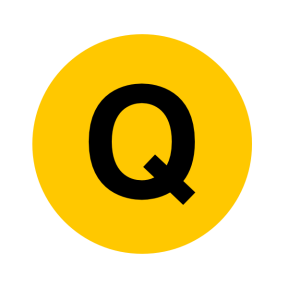 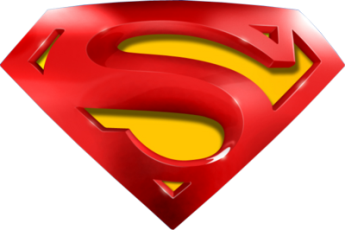 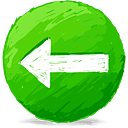 Jan 2006
Alternative B
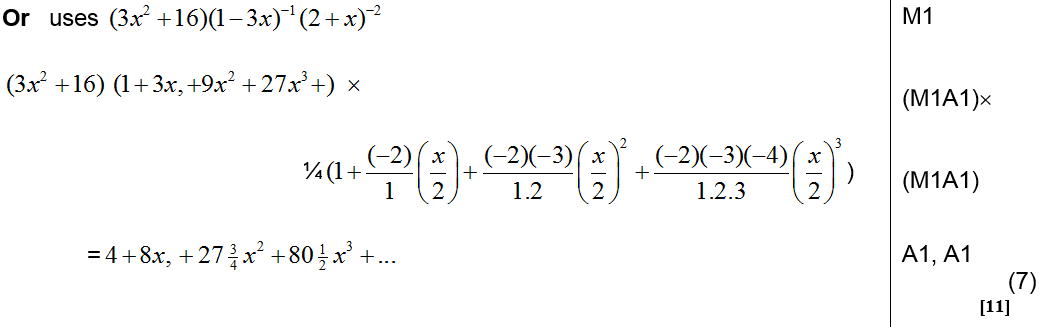 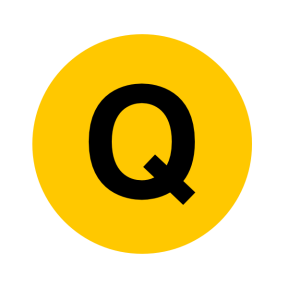 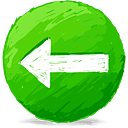 June 2006
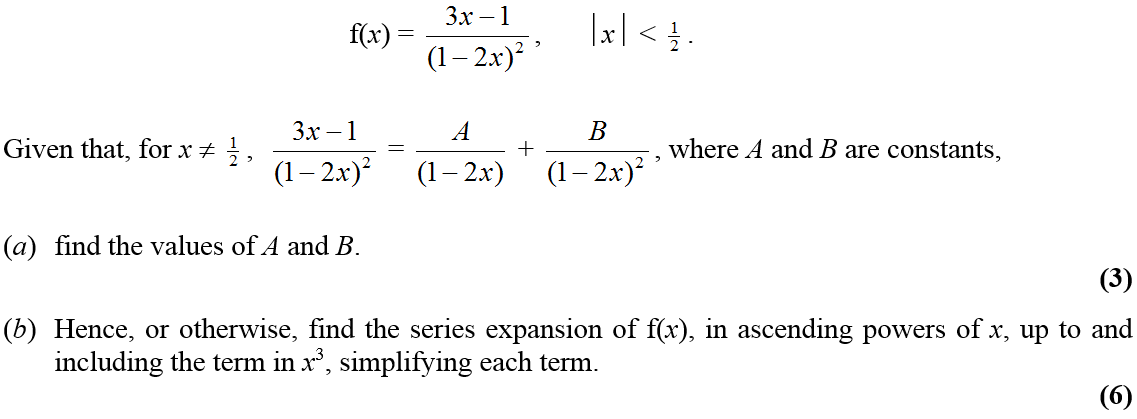 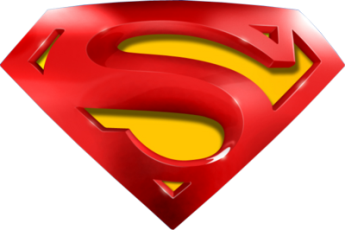 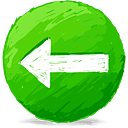 June 2006
A
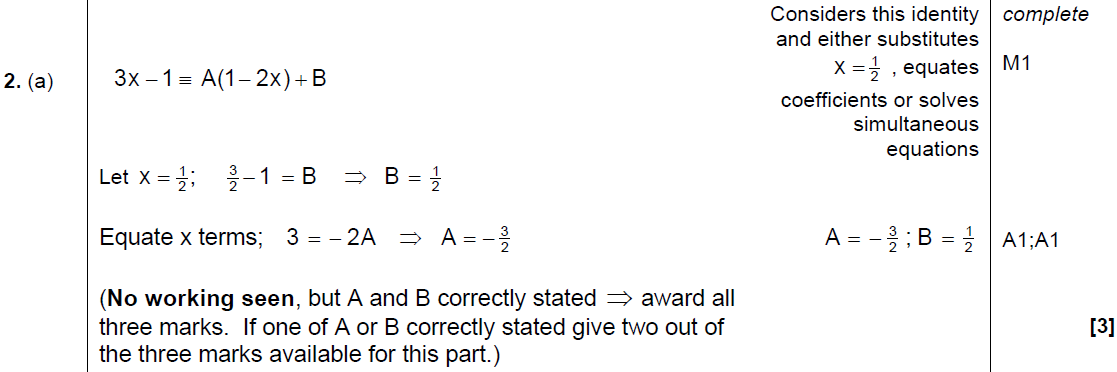 B
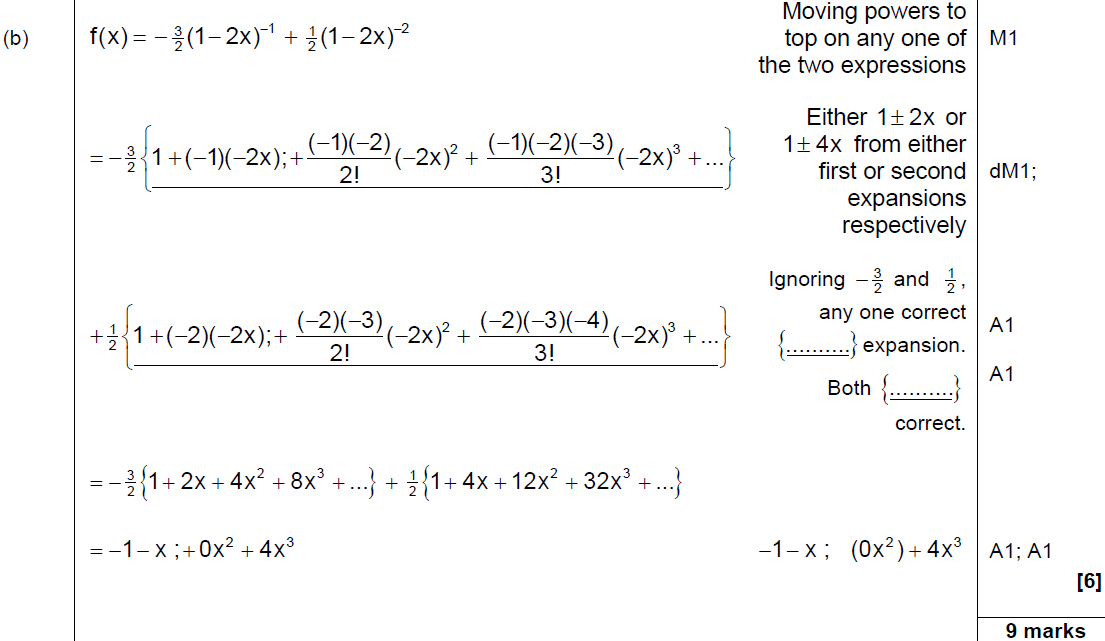 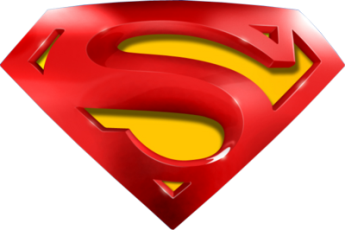 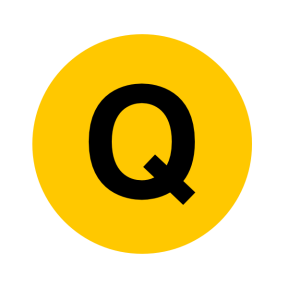 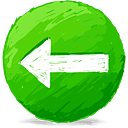 June 2006
Alternative B (i)
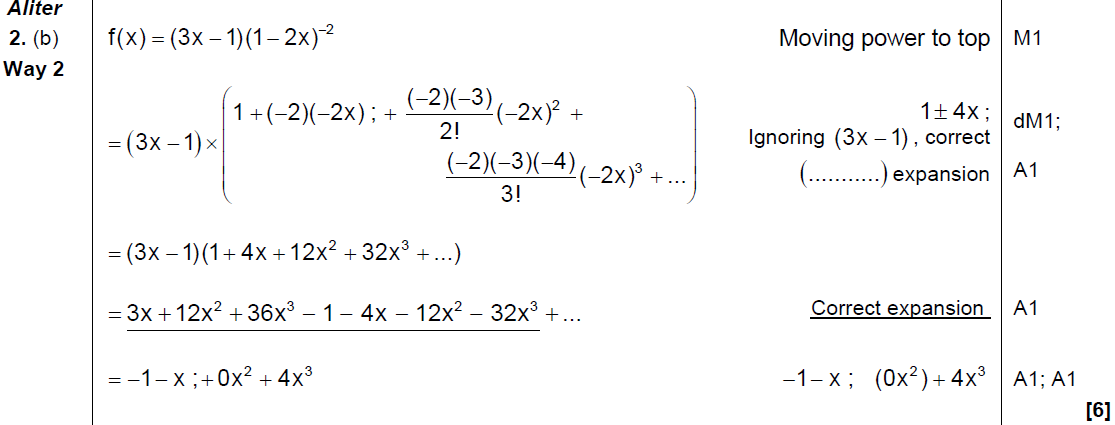 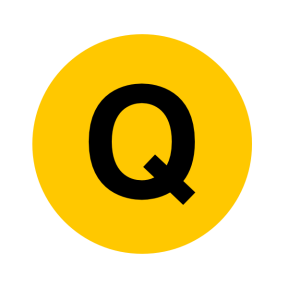 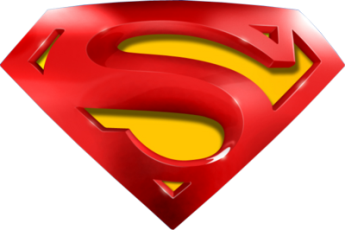 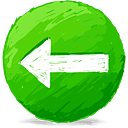 June 2006
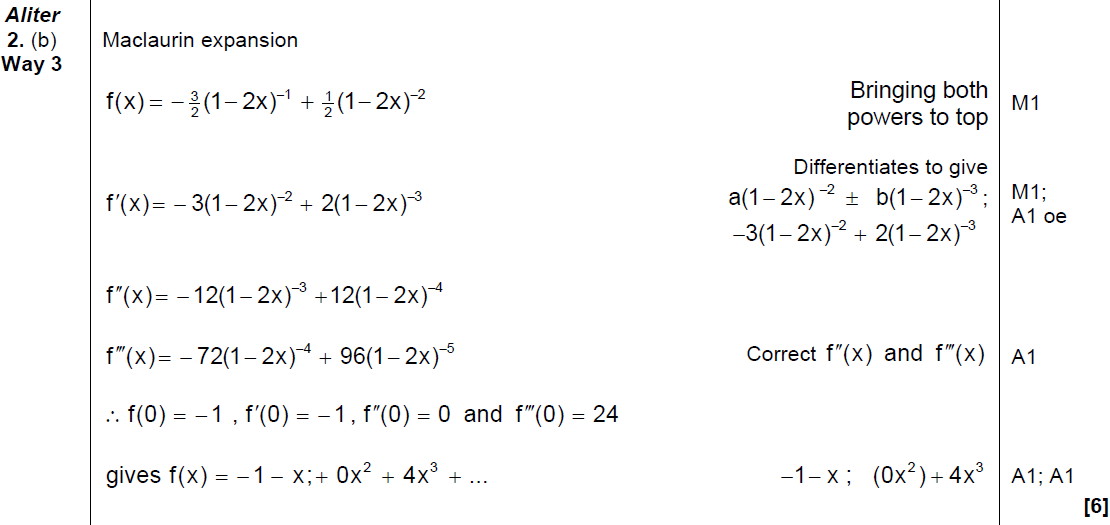 Alternative B (ii)
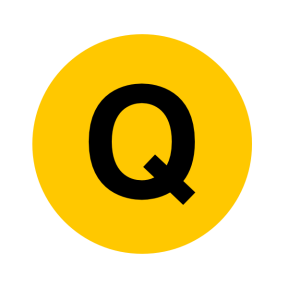 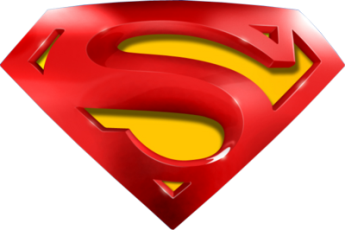 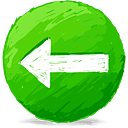 June 2006
Alternative B (iii)
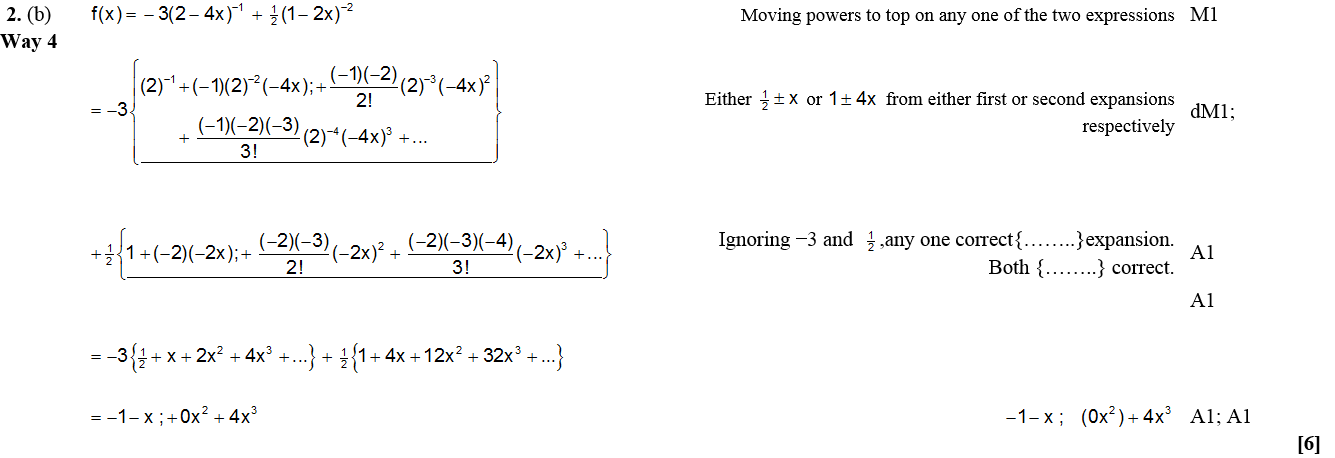 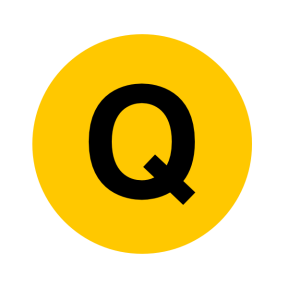 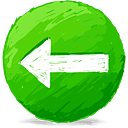 Jan 2007
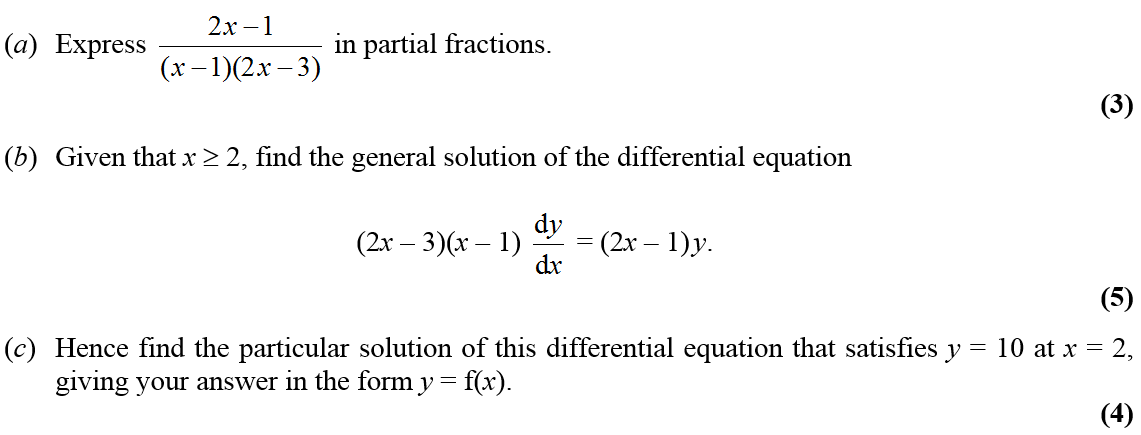 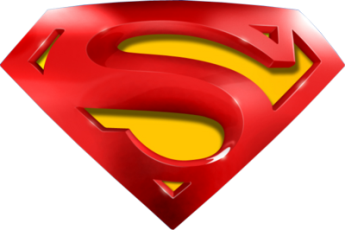 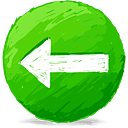 Jan 2007
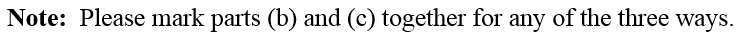 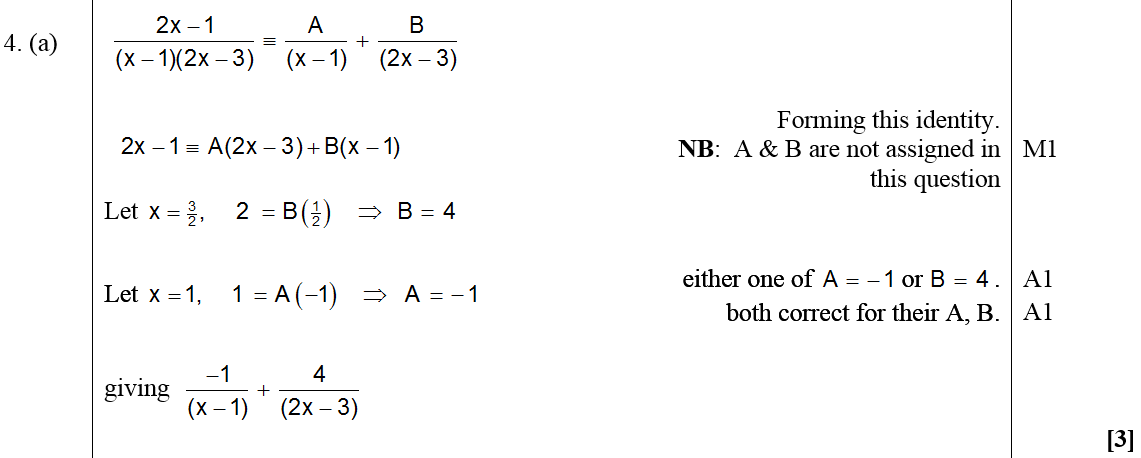 A
B
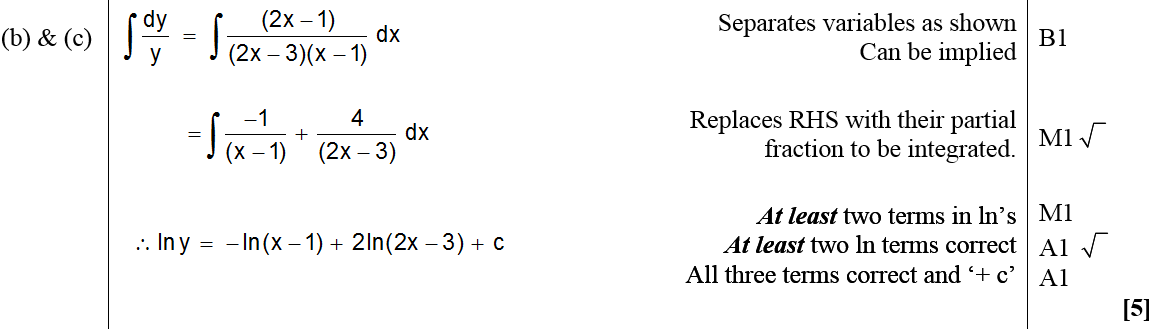 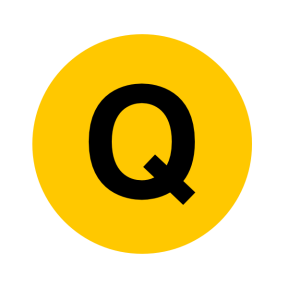 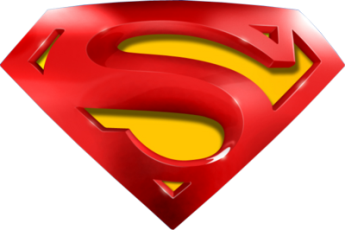 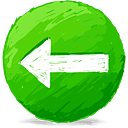 Jan 2007
C
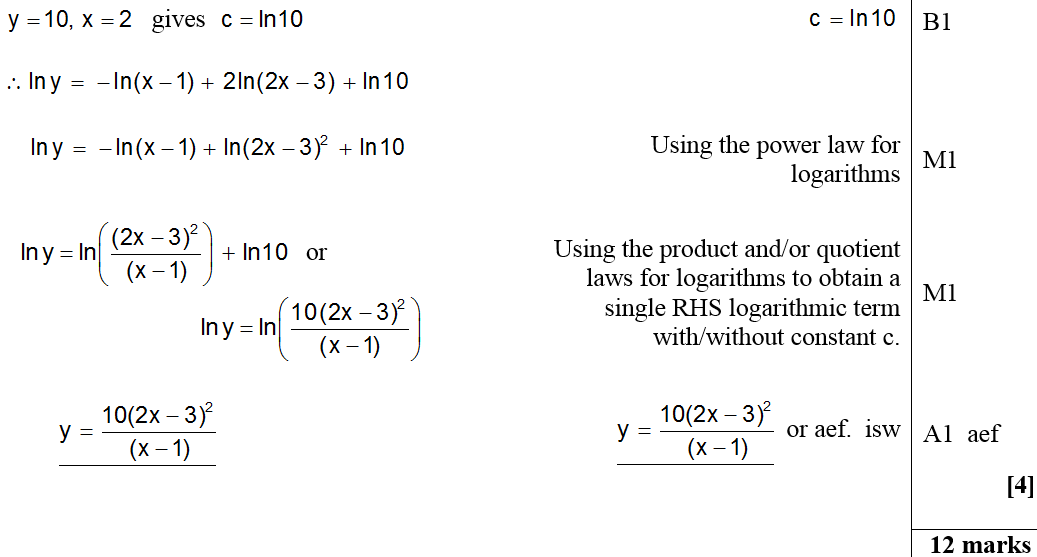 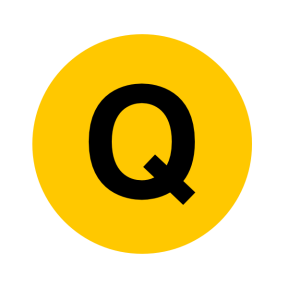 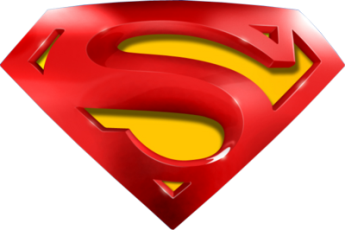 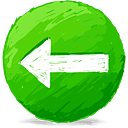 Jan 2007
Alternative B & C (i)
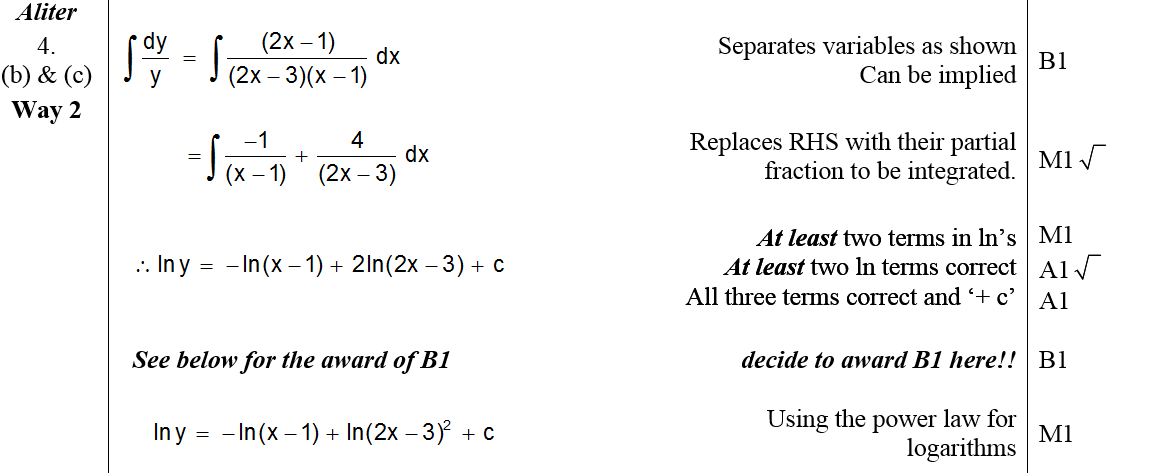 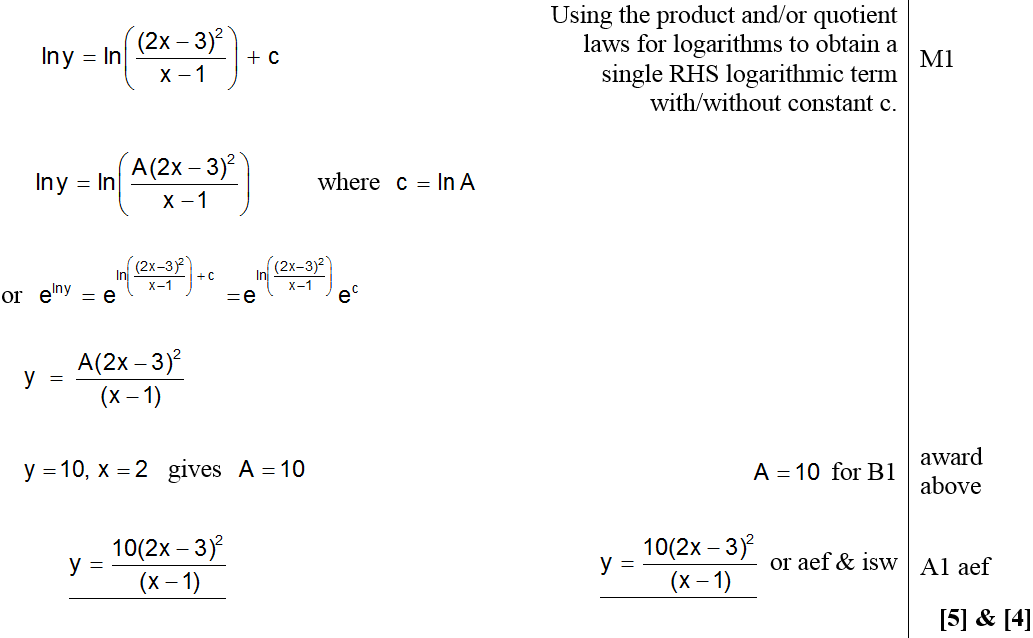 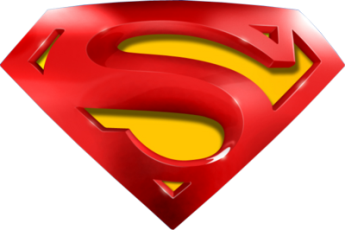 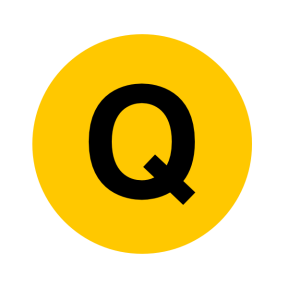 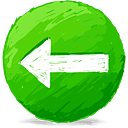 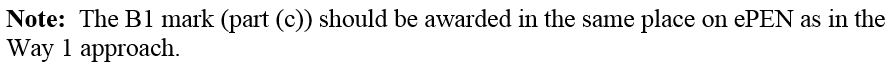 Jan 2007
Alternative B (ii)
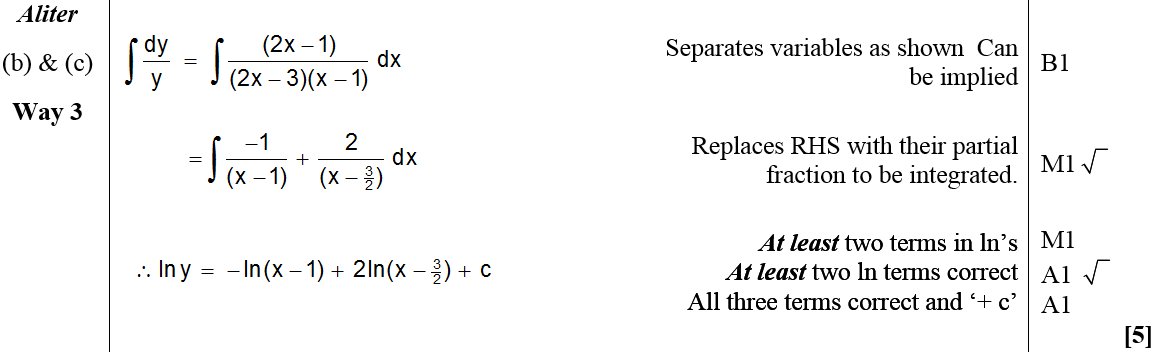 Alternative C (ii)
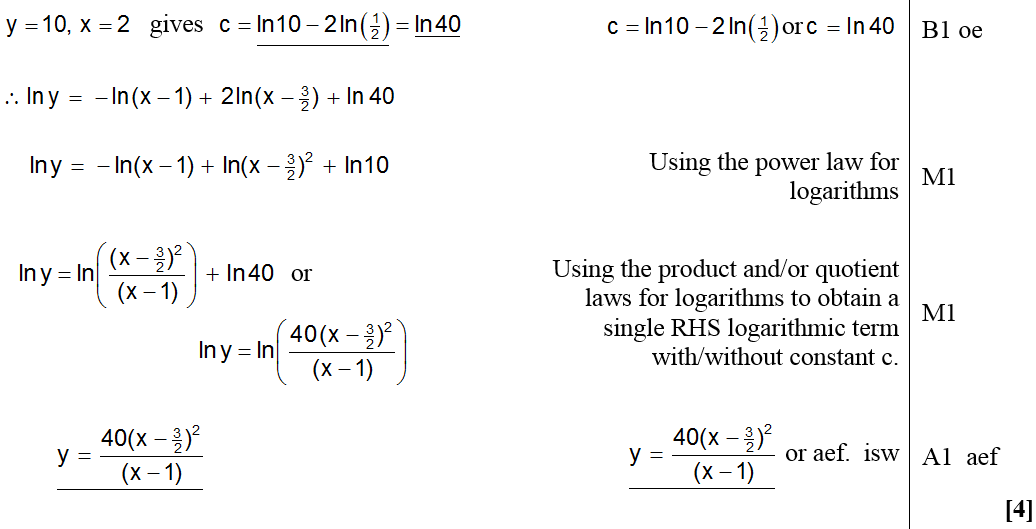 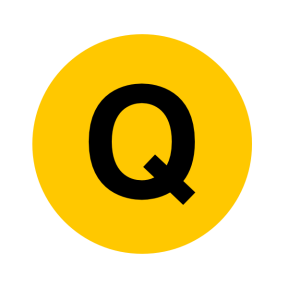 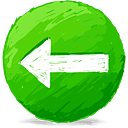 June 2007
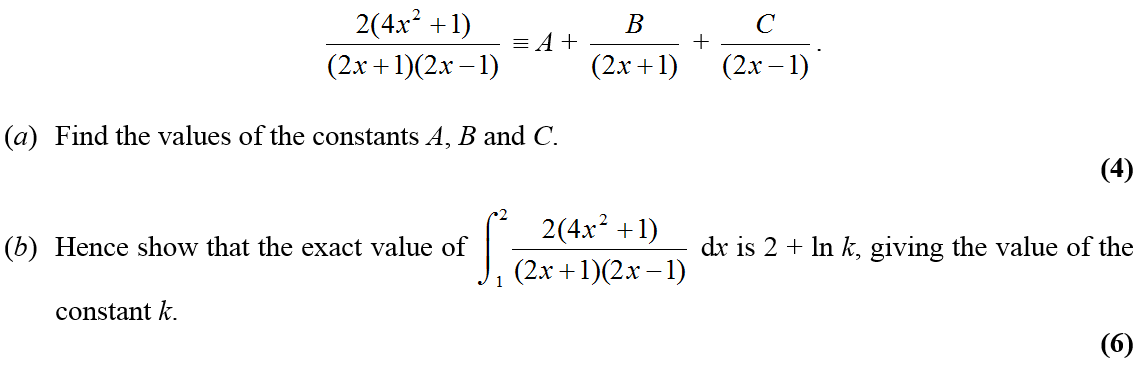 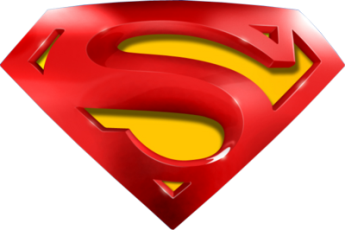 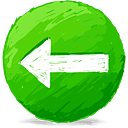 June 2007
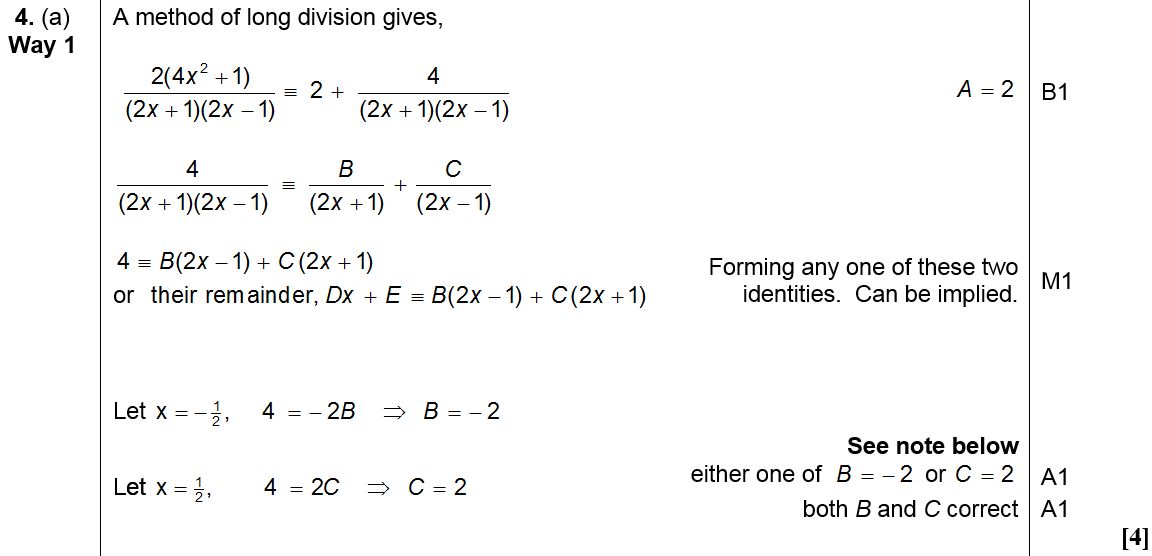 A
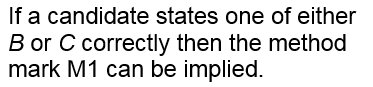 Note
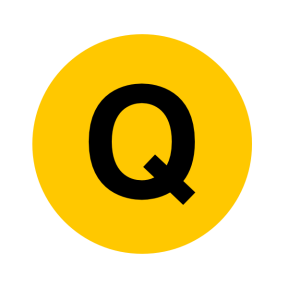 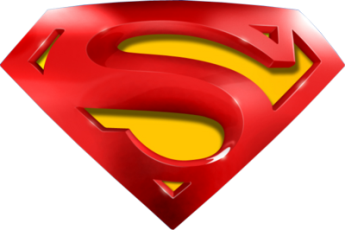 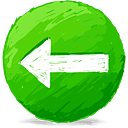 June 2007
Alternative A
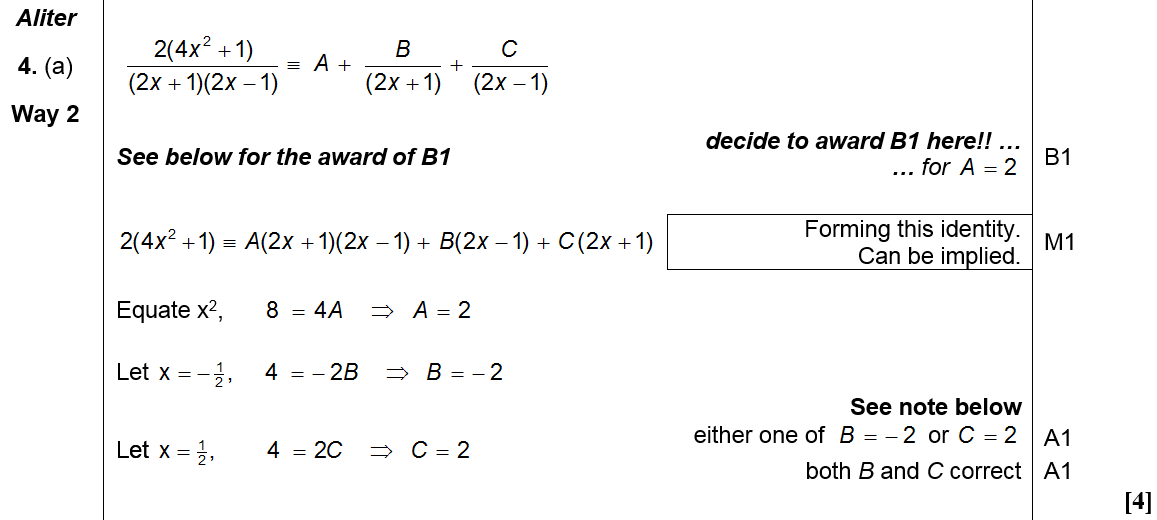 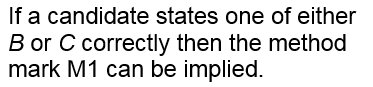 Note
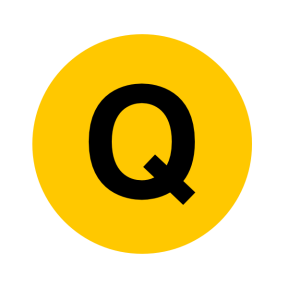 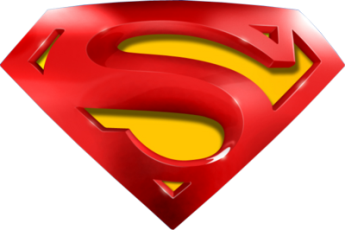 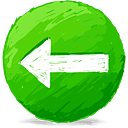 B
June 2007
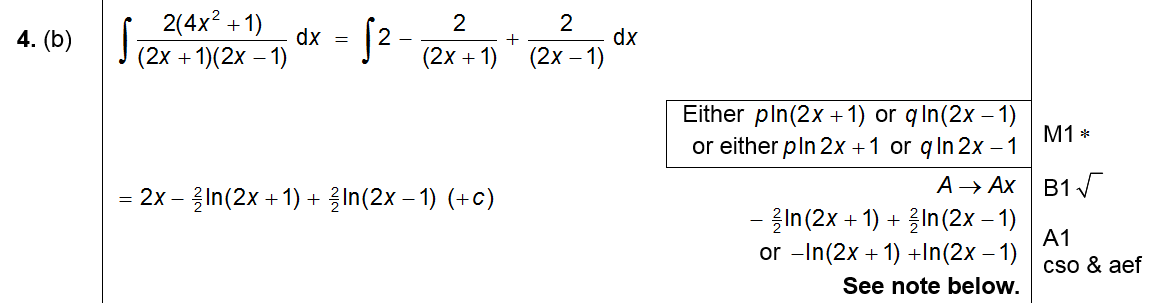 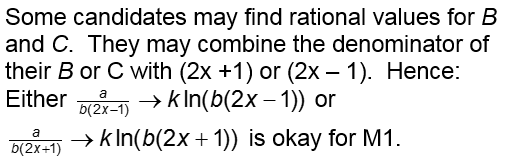 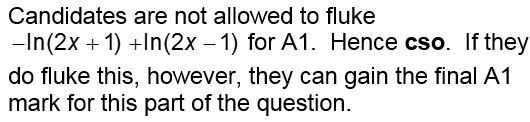 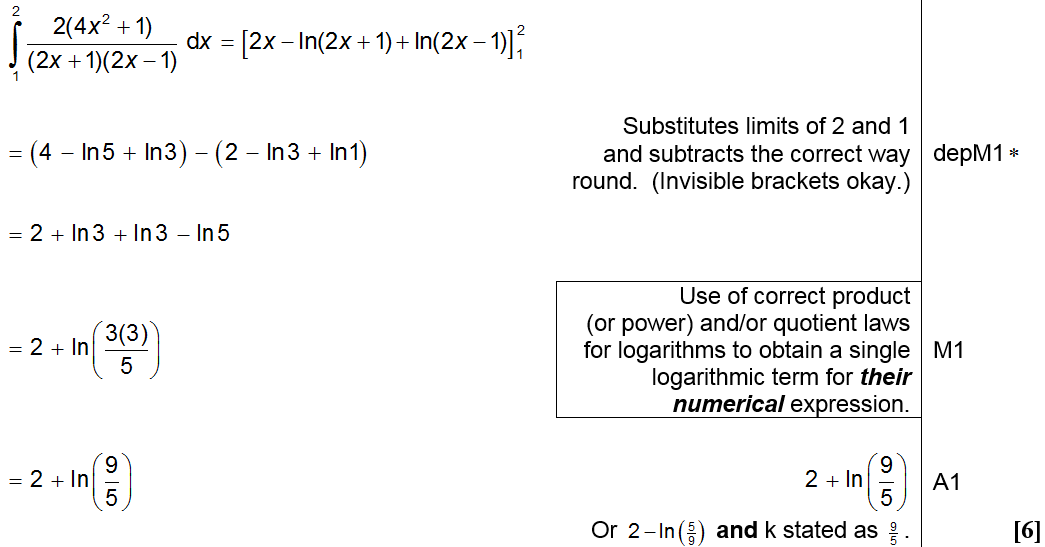 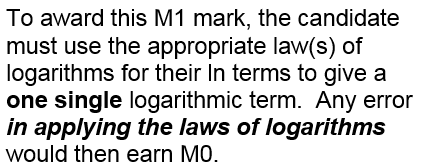 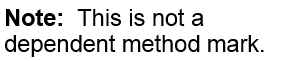 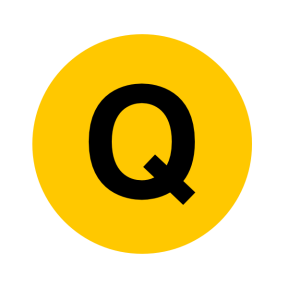 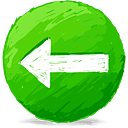 Jan 2008
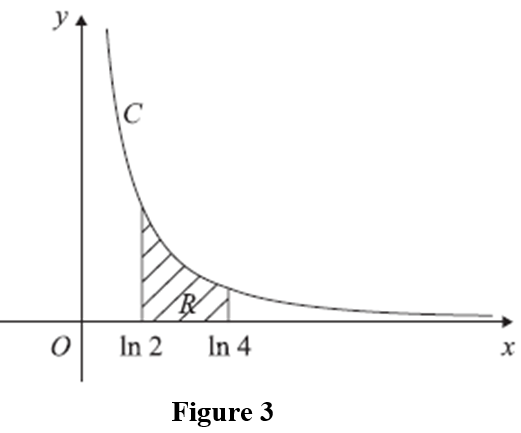 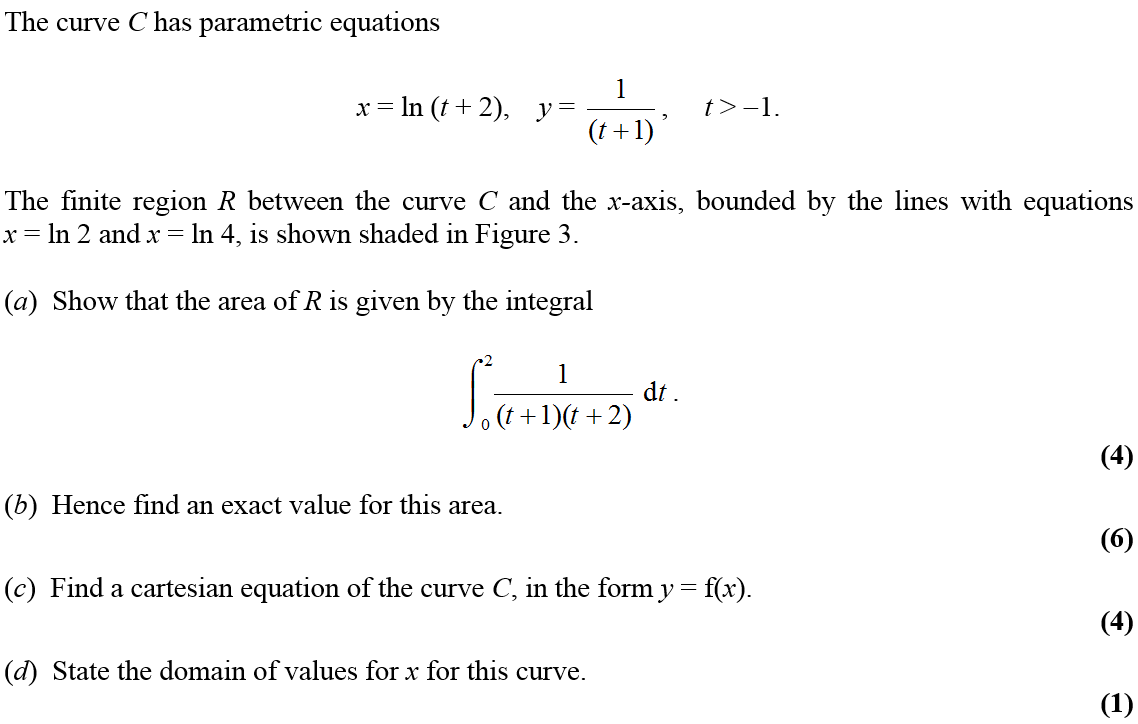 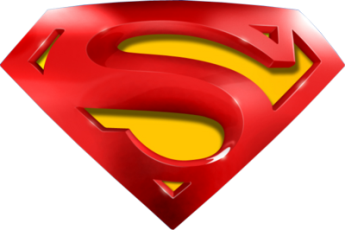 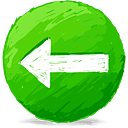 Jan 2008
A
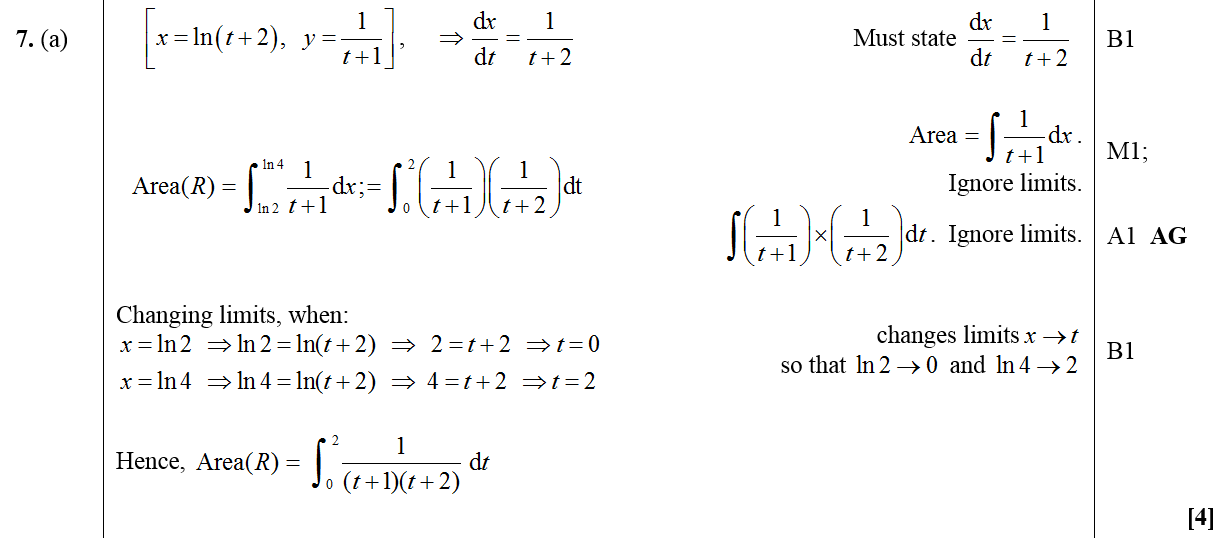 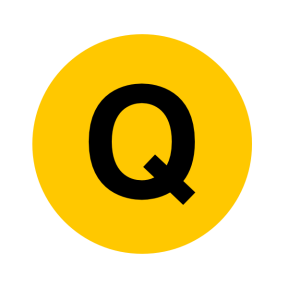 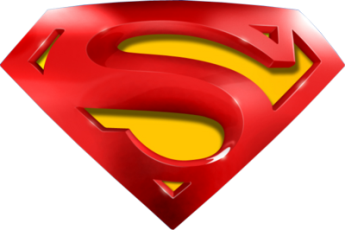 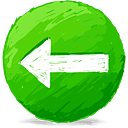 Jan 2008
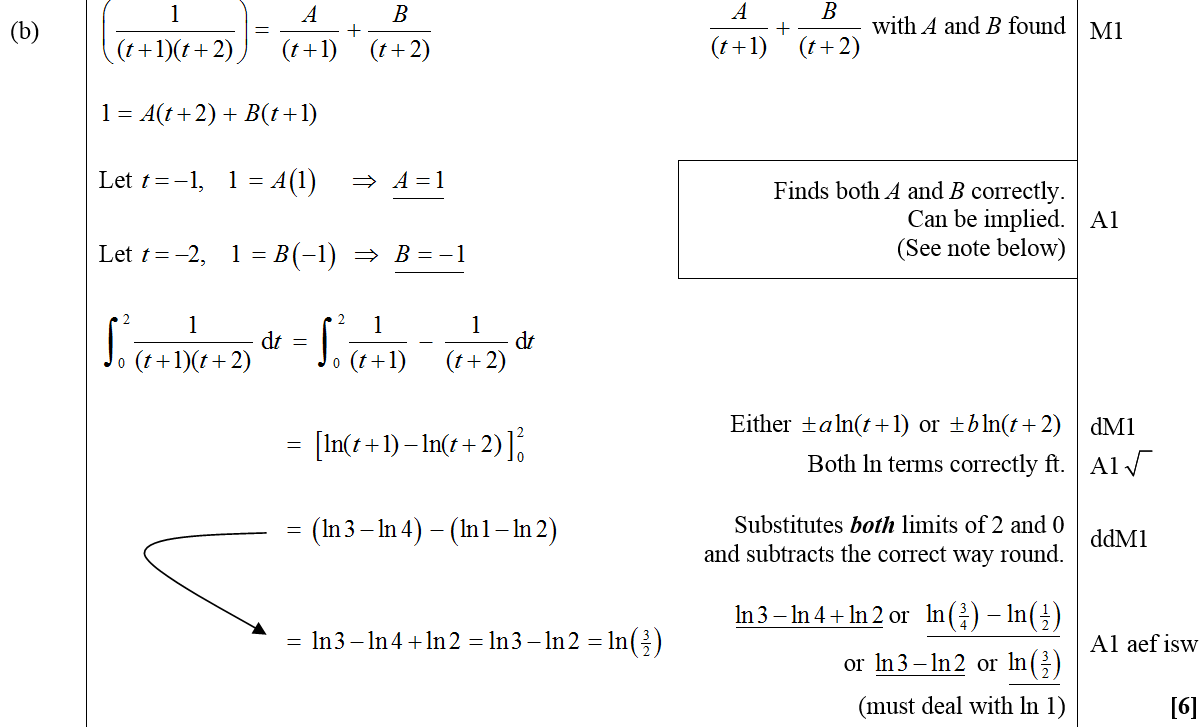 B
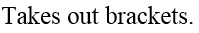 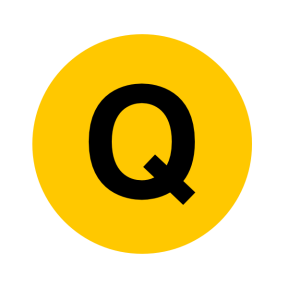 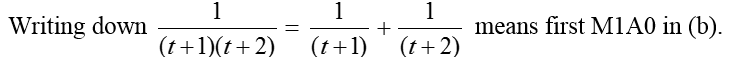 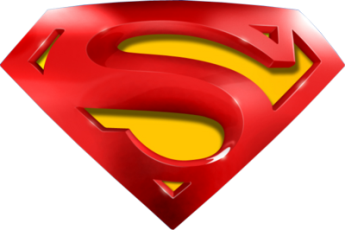 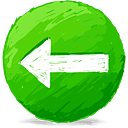 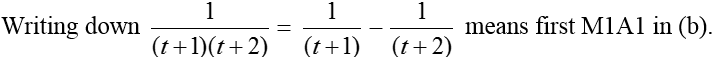 Jan 2008
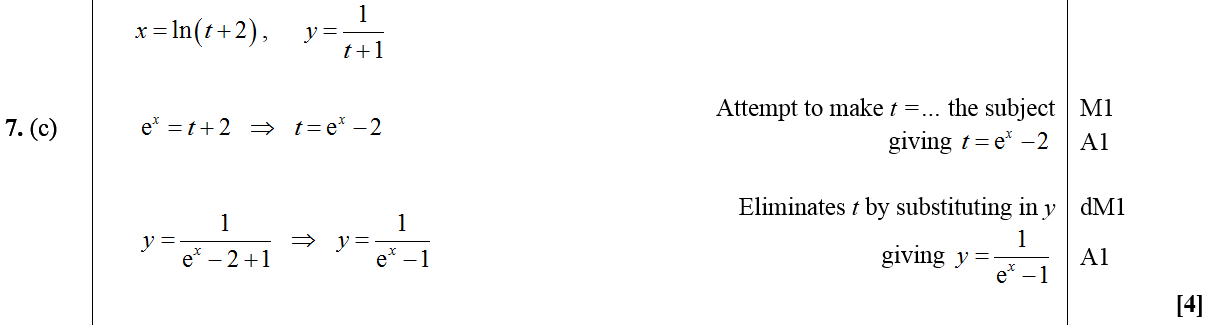 C
Alternative C (i)
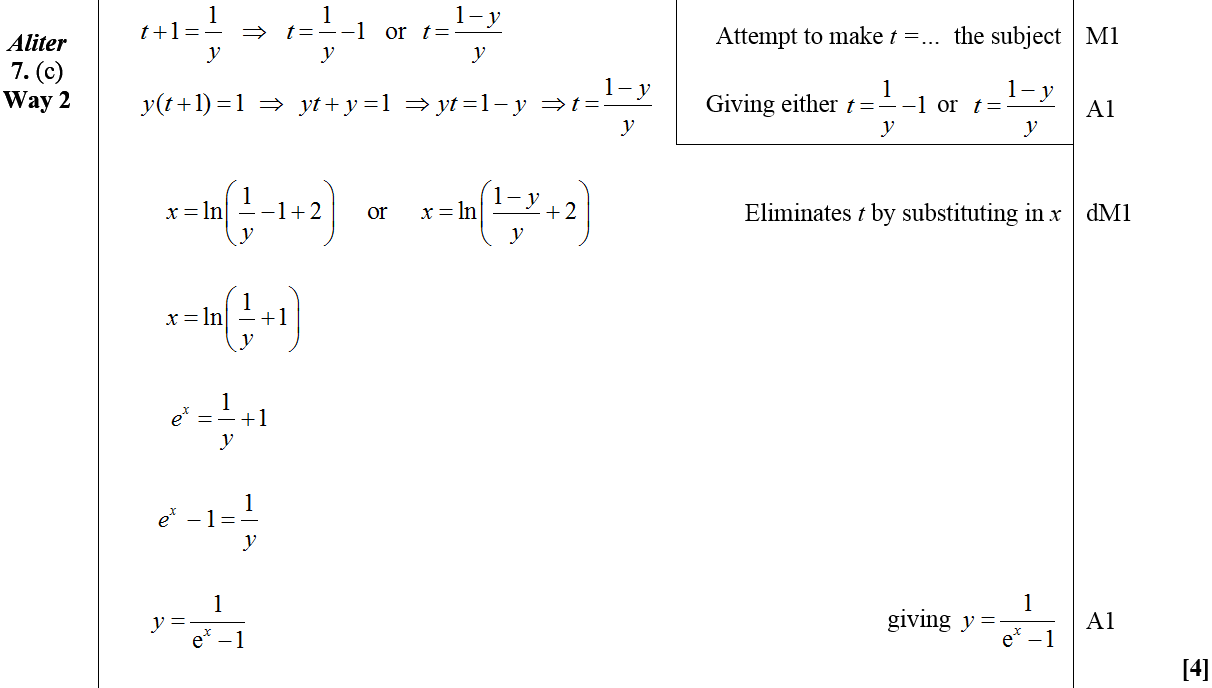 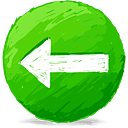 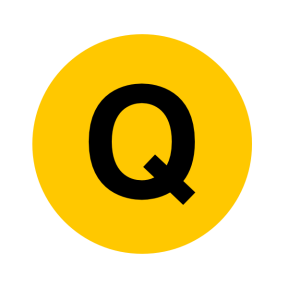 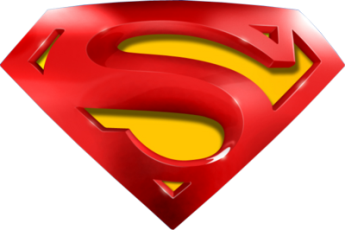 Jan 2008
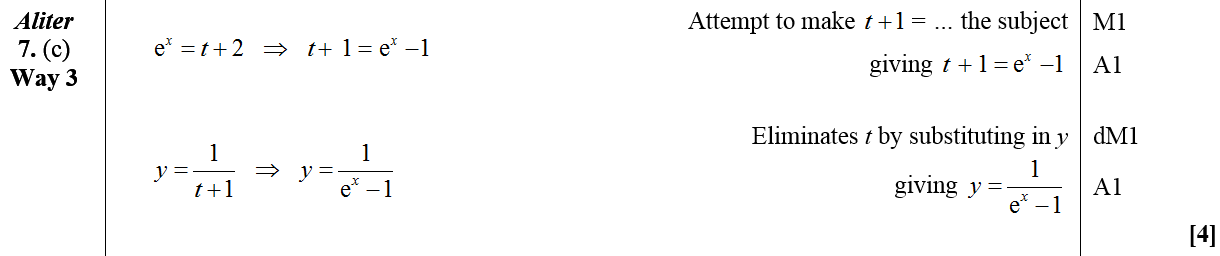 Alternative C (ii)
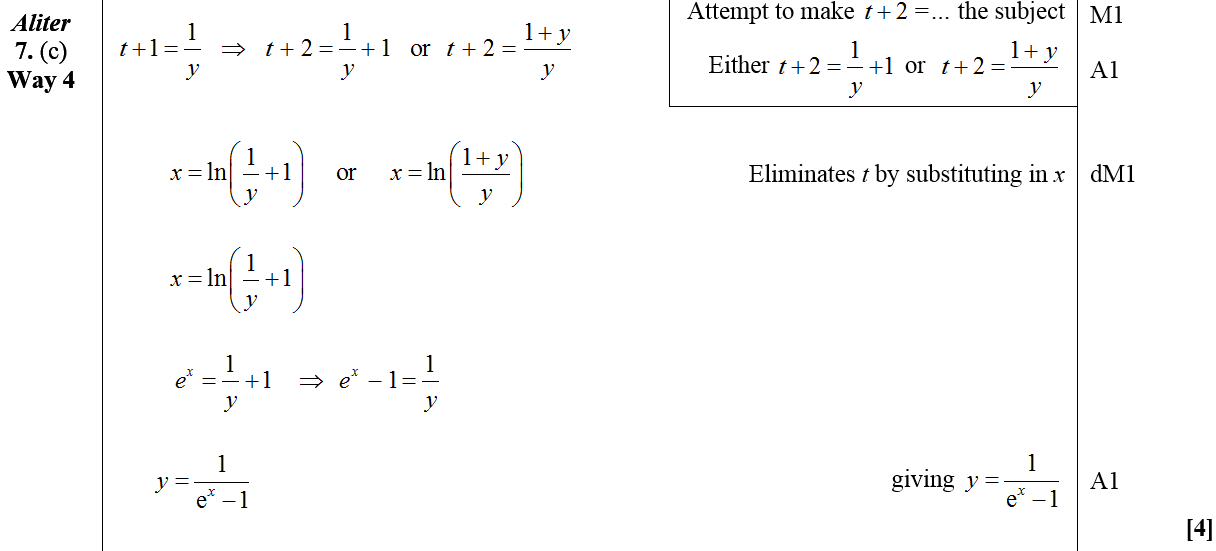 Alternative C (iii)
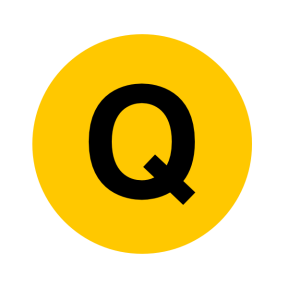 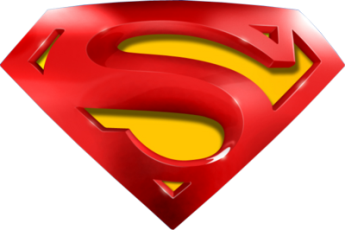 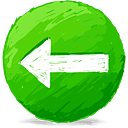 Jan 2008
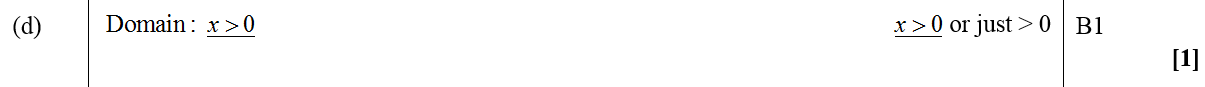 D
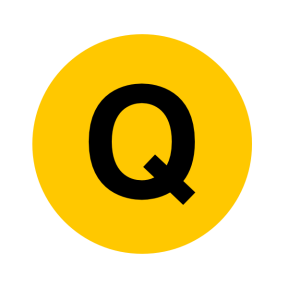 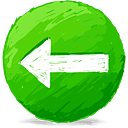 June 2008
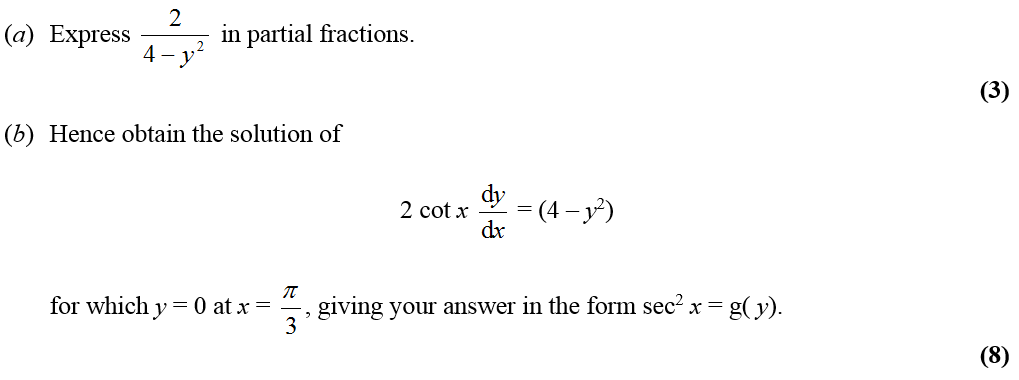 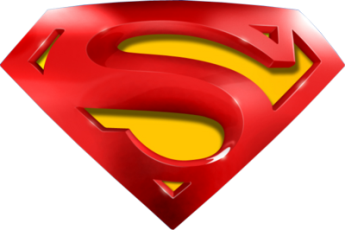 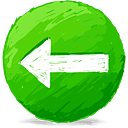 June 2008
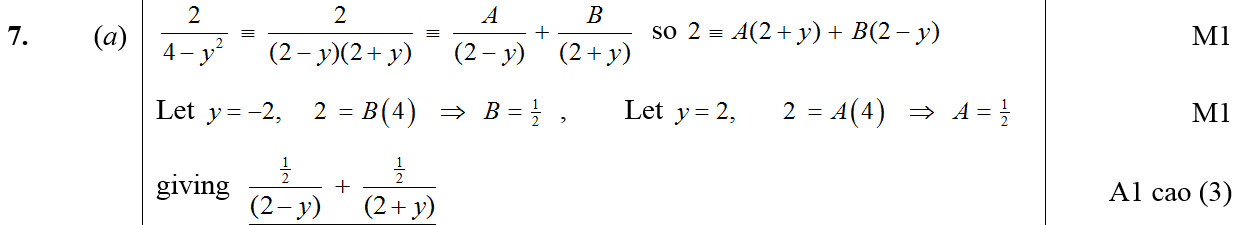 A
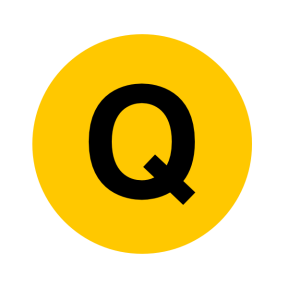 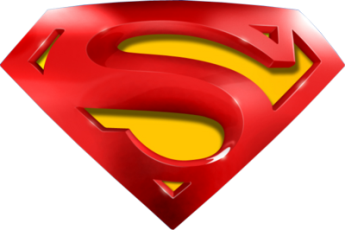 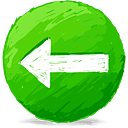 June 2008
B
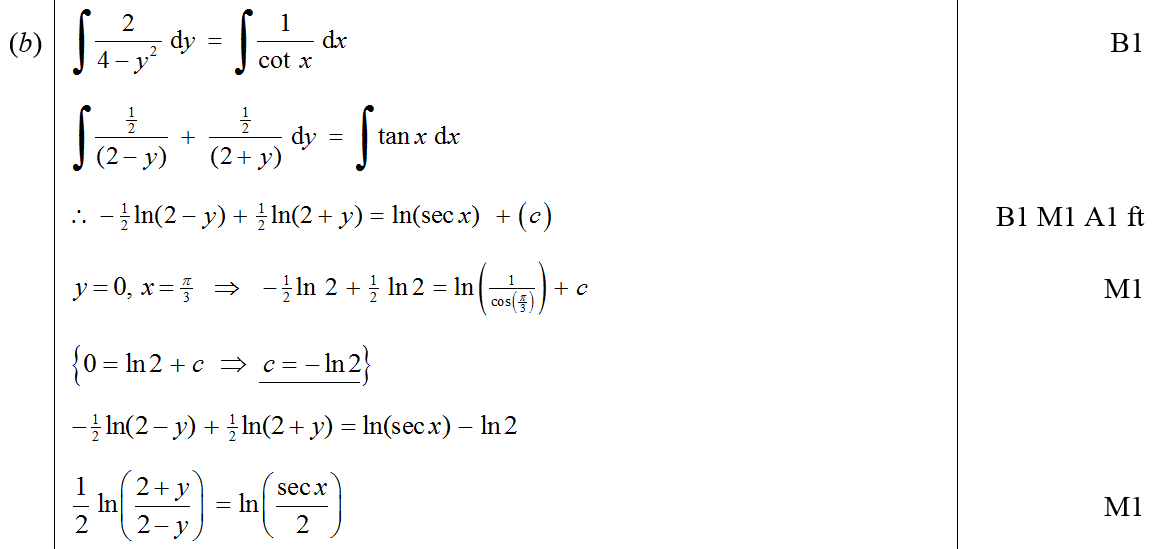 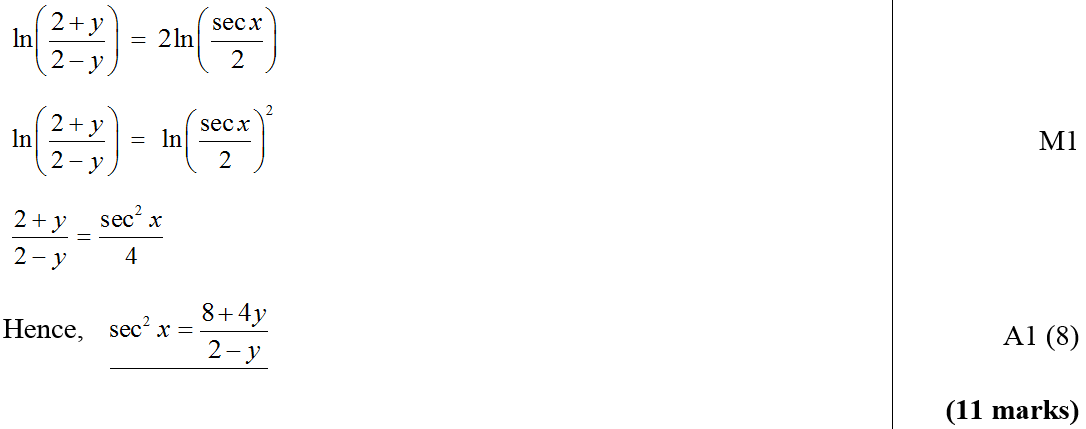 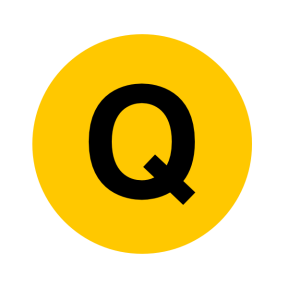 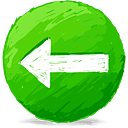 Jan 2009
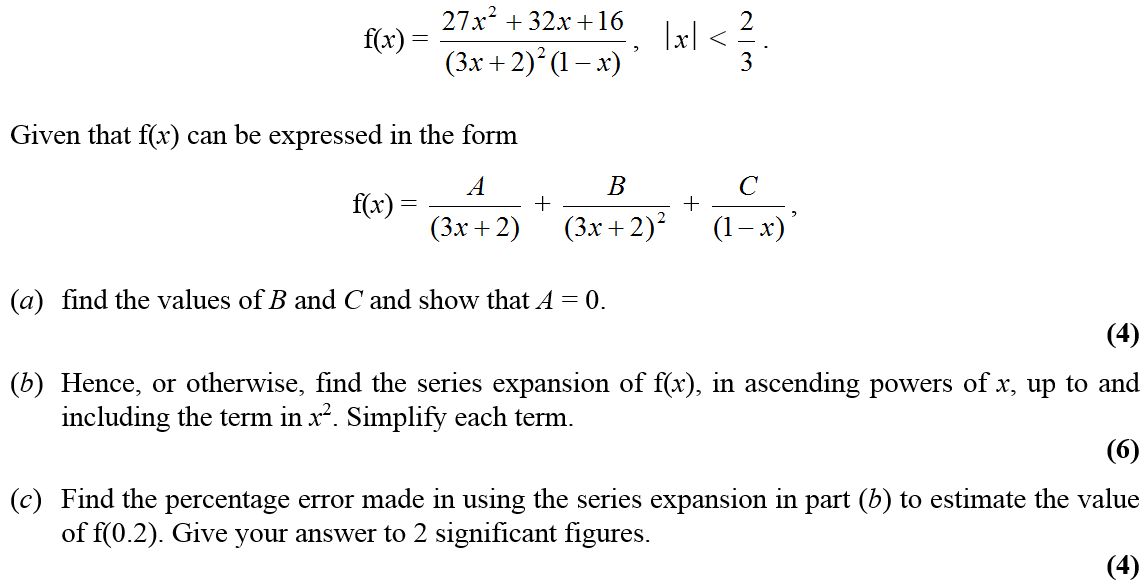 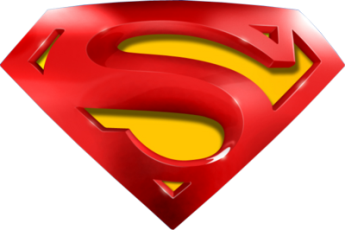 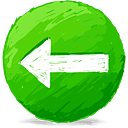 Jan 2009
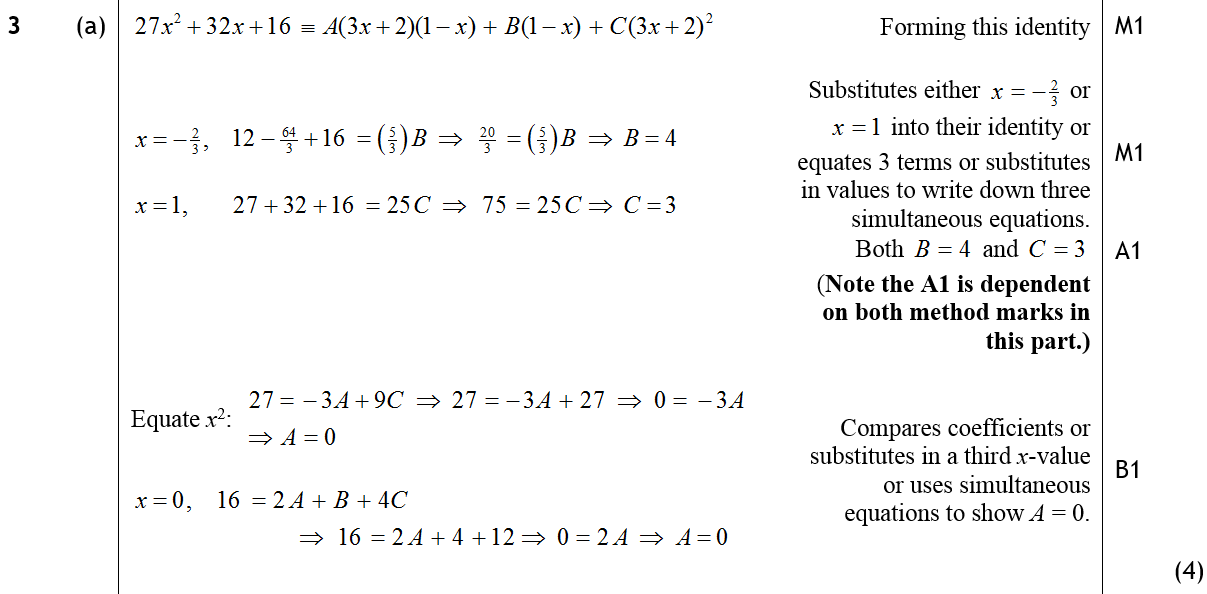 A
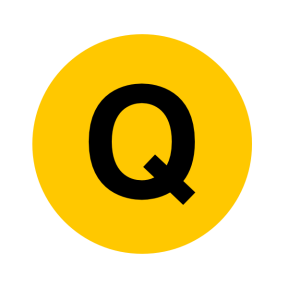 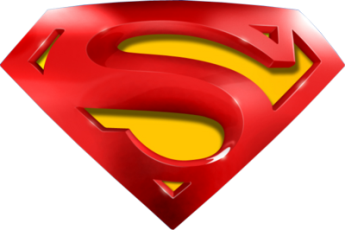 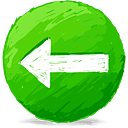 Jan 2009
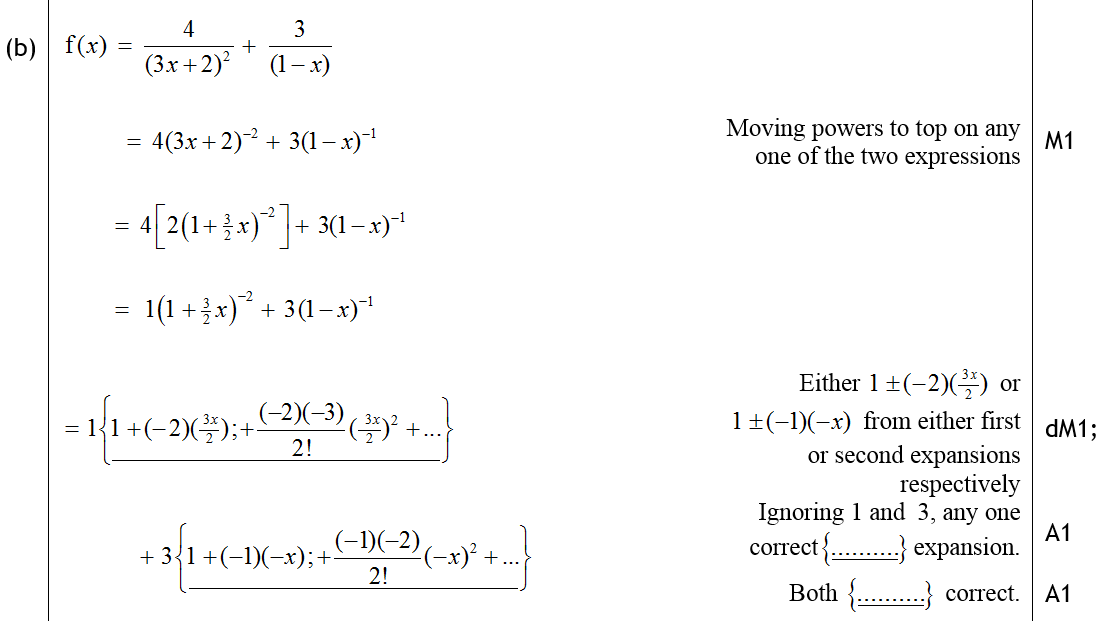 B
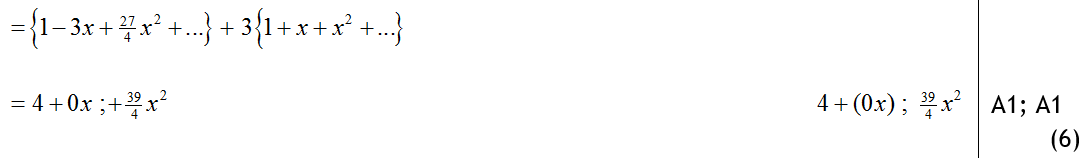 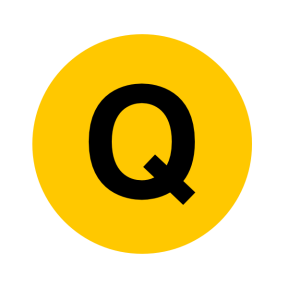 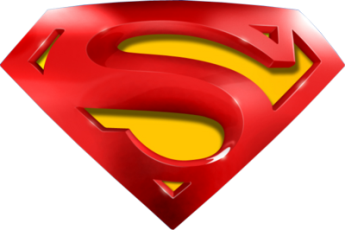 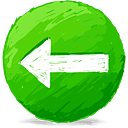 Jan 2009
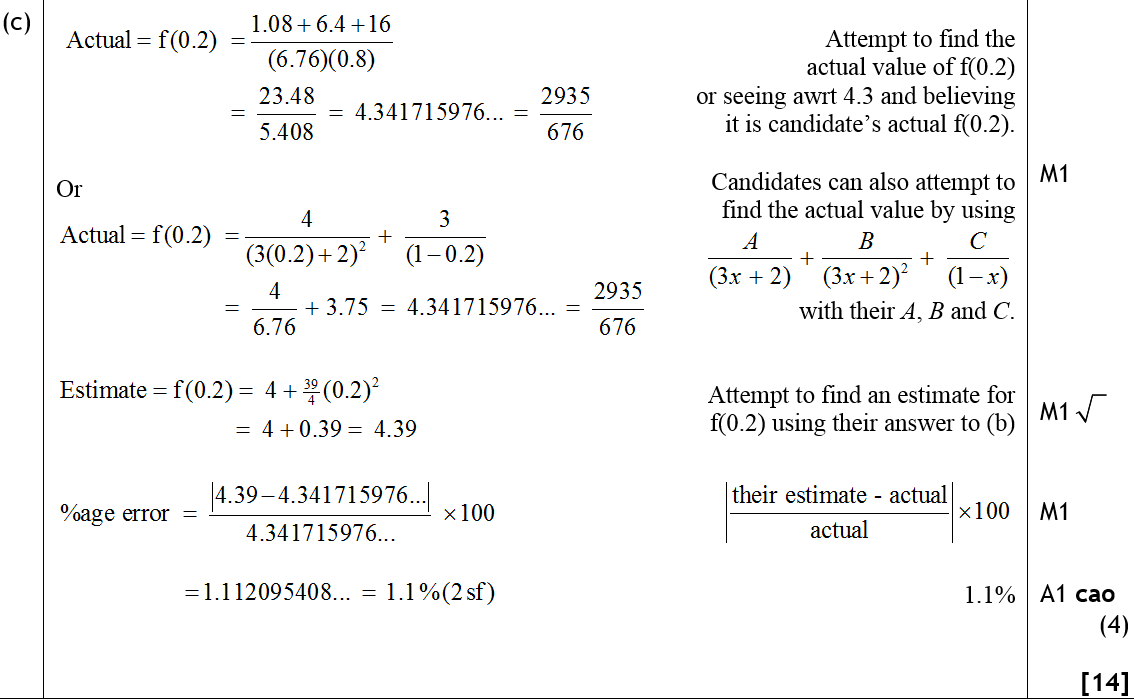 C
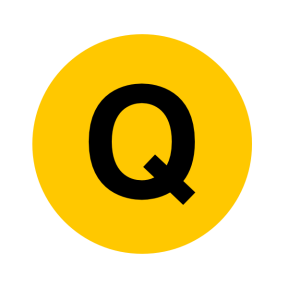 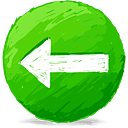 June 2009
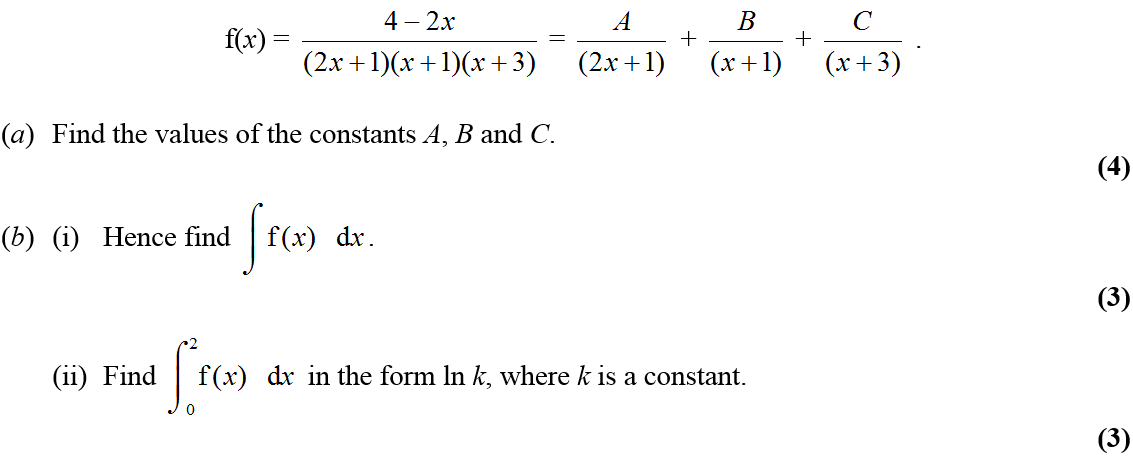 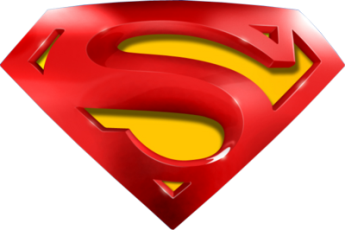 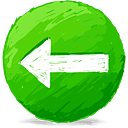 June 2009
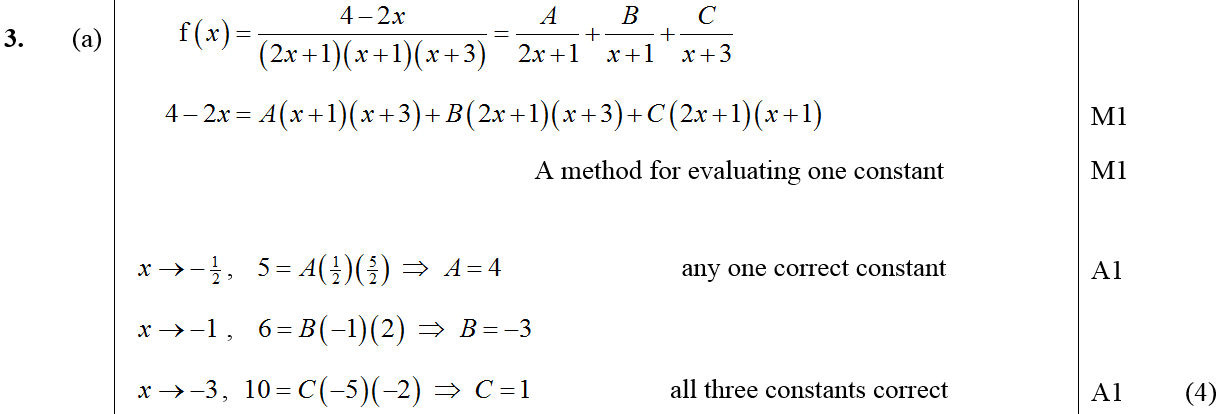 A
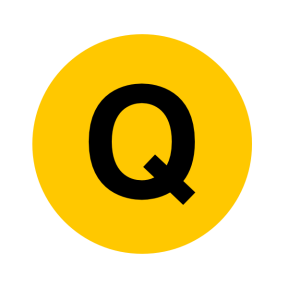 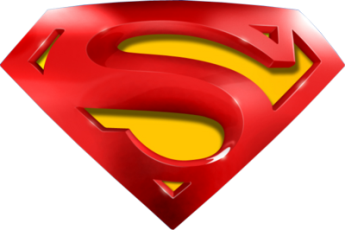 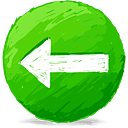 June 2009
B (i)
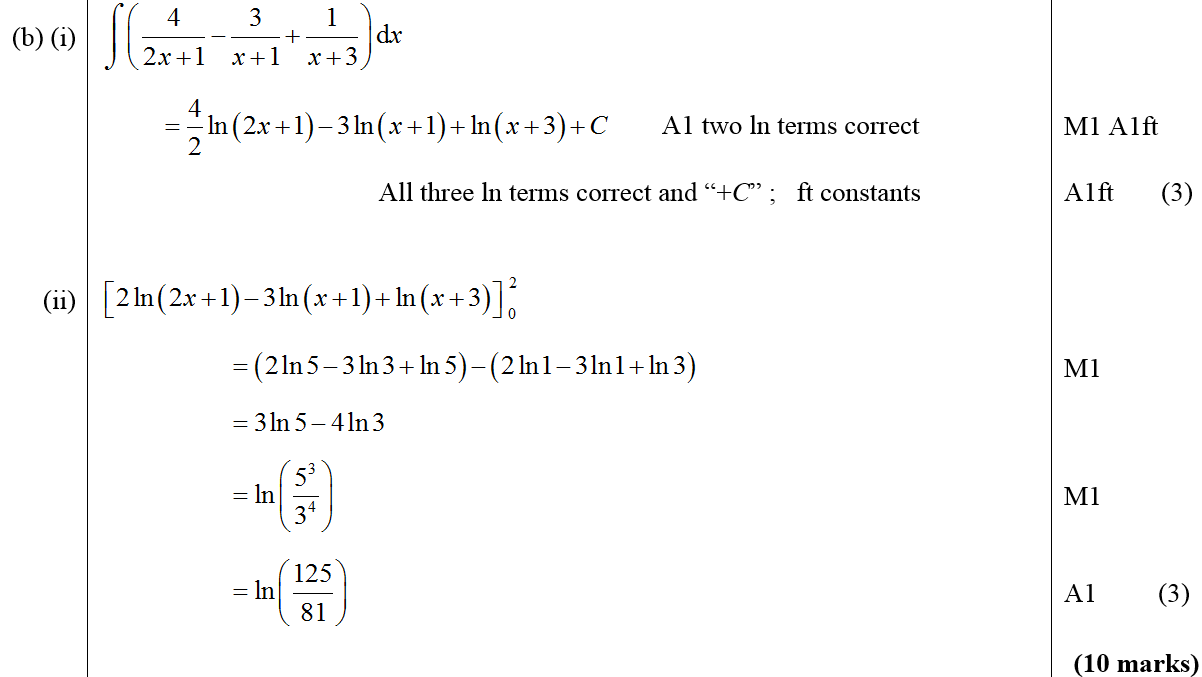 B (ii)
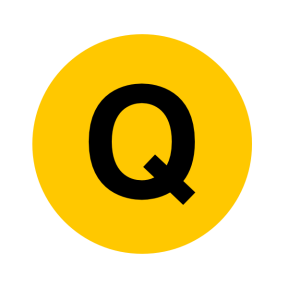 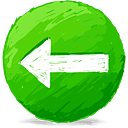 June 2010
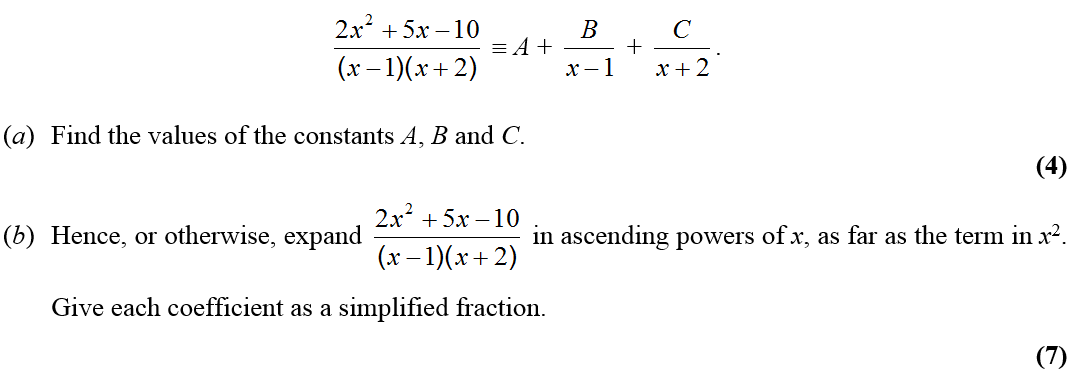 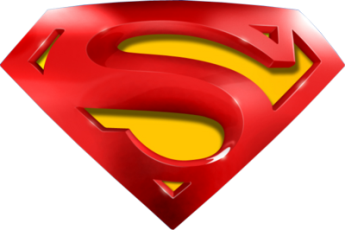 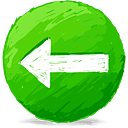 June 2010
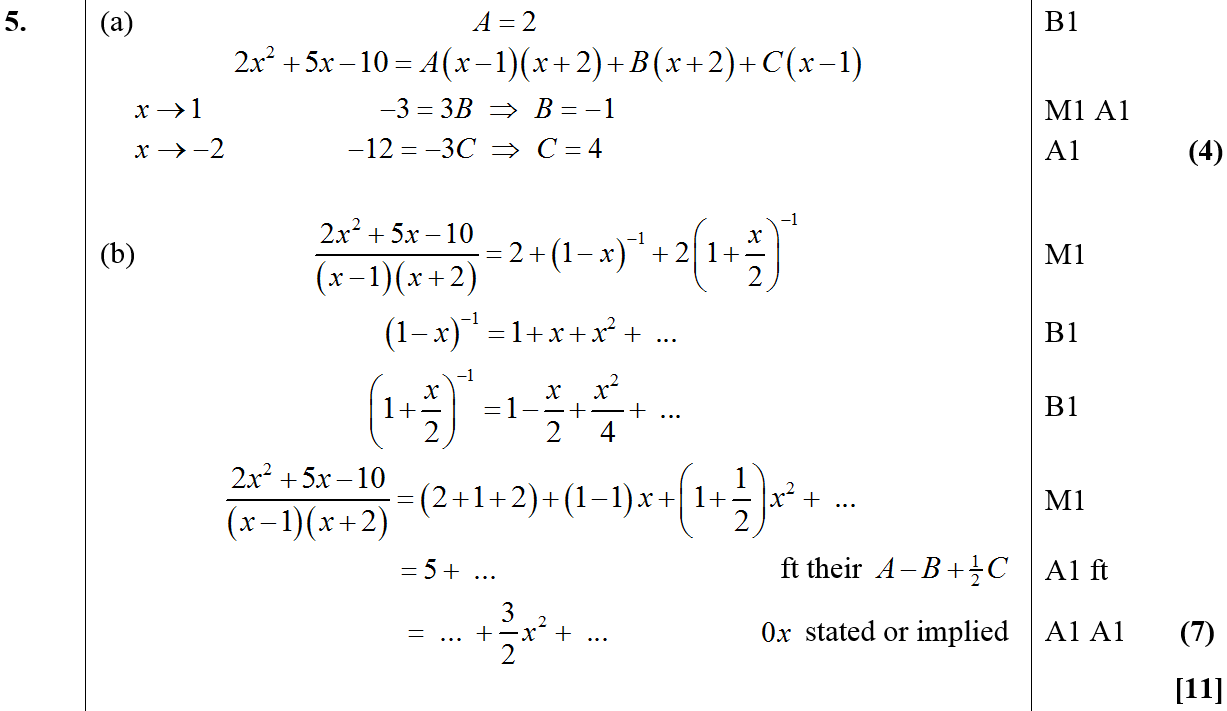 A
B
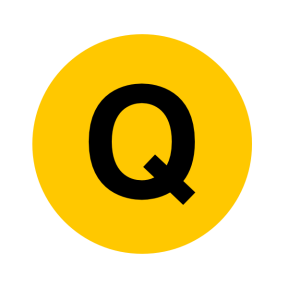 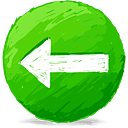 Jan 2011
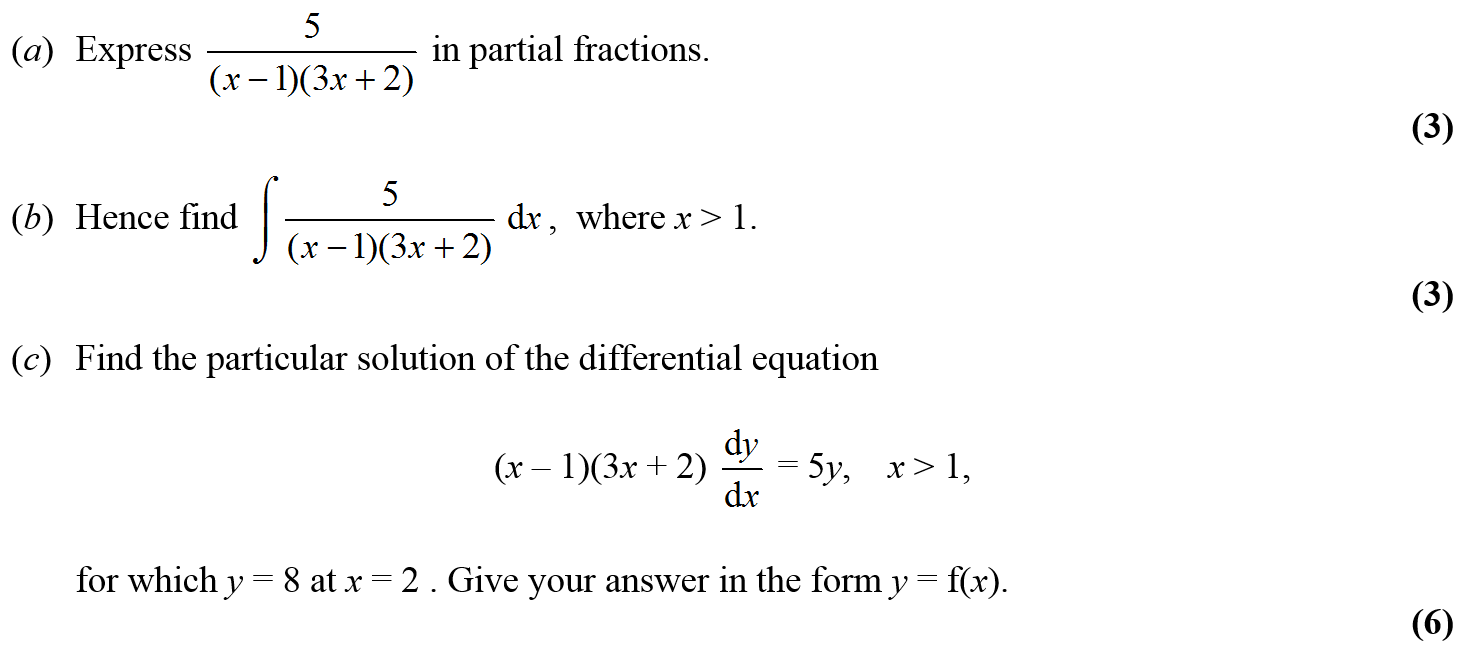 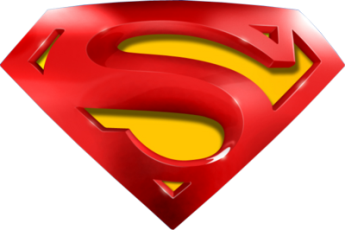 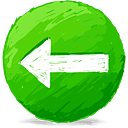 A
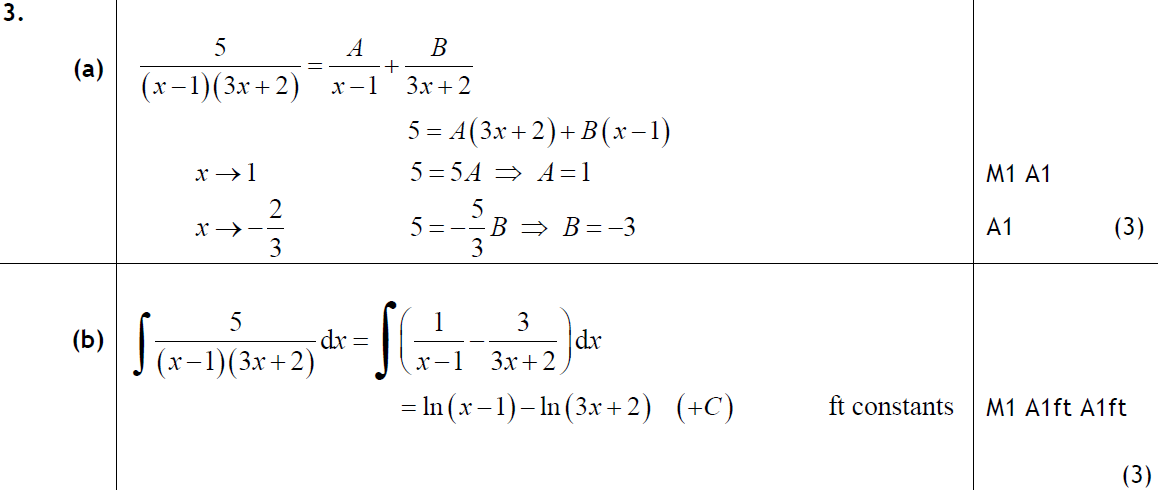 Jan 2011
B
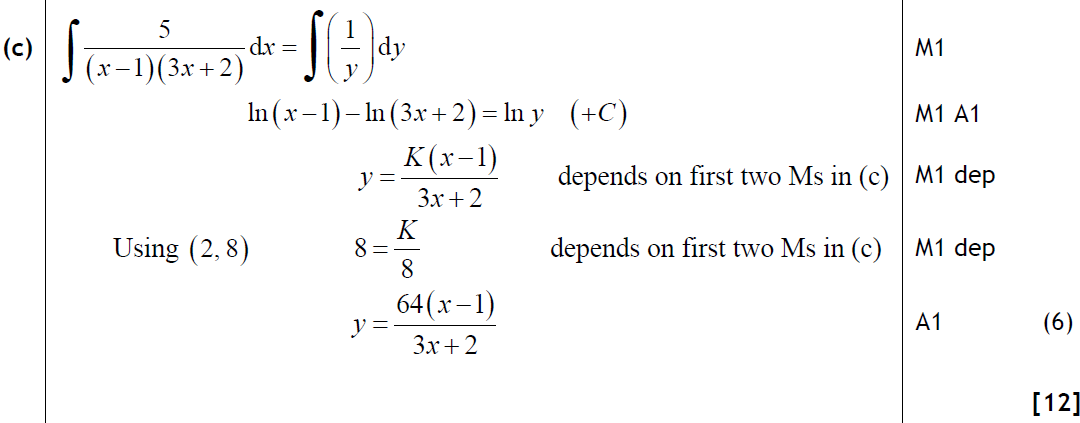 C
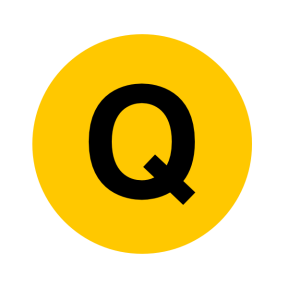 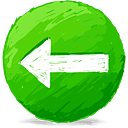 June 2011
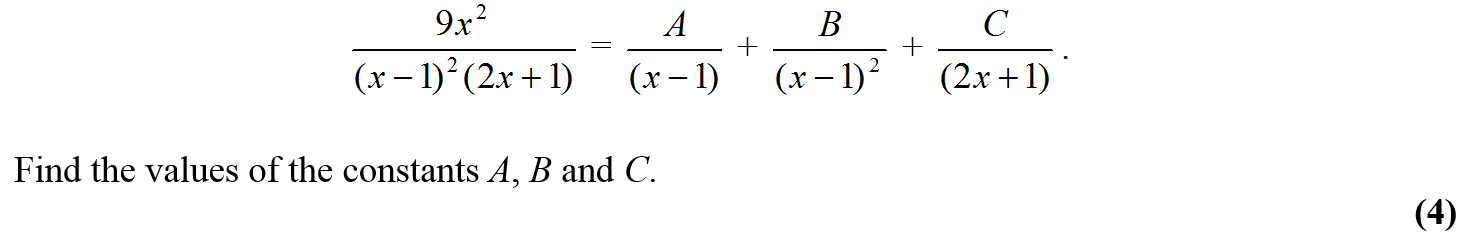 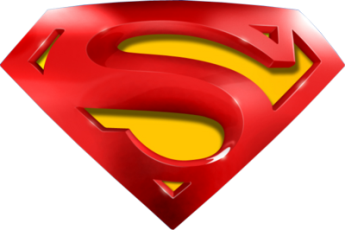 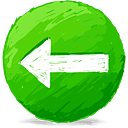 June 2011
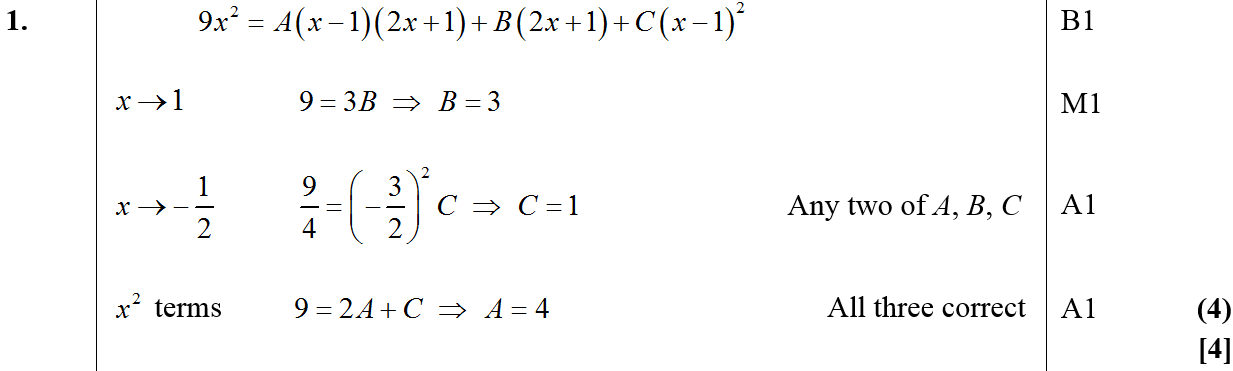 A
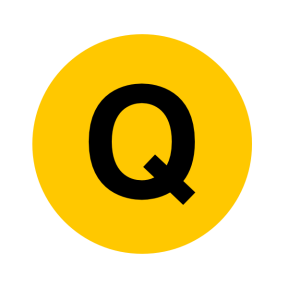 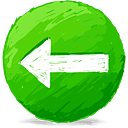 Jan 2012
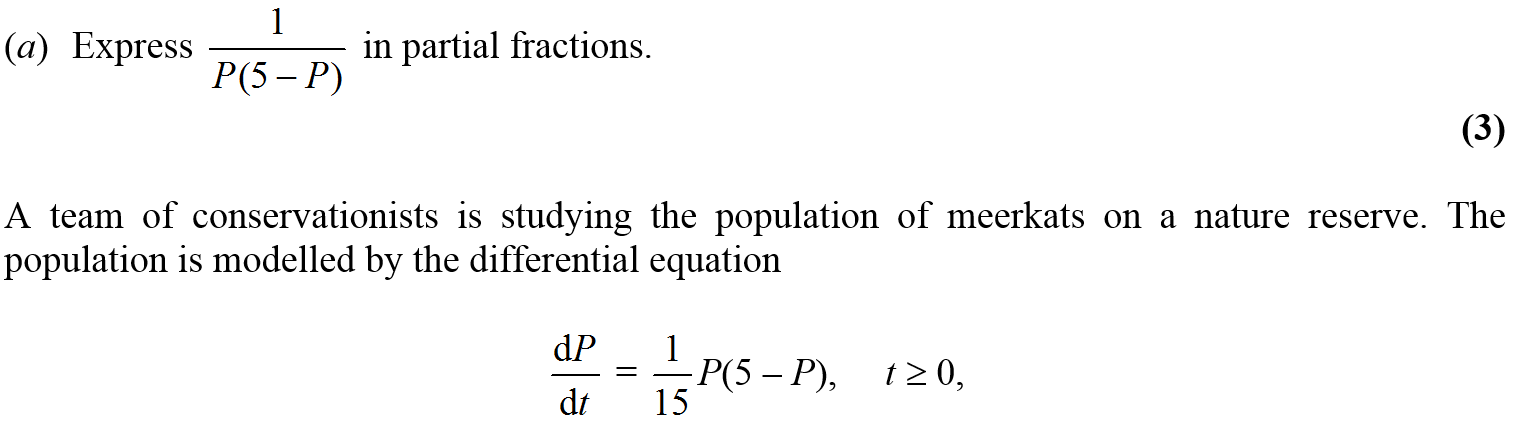 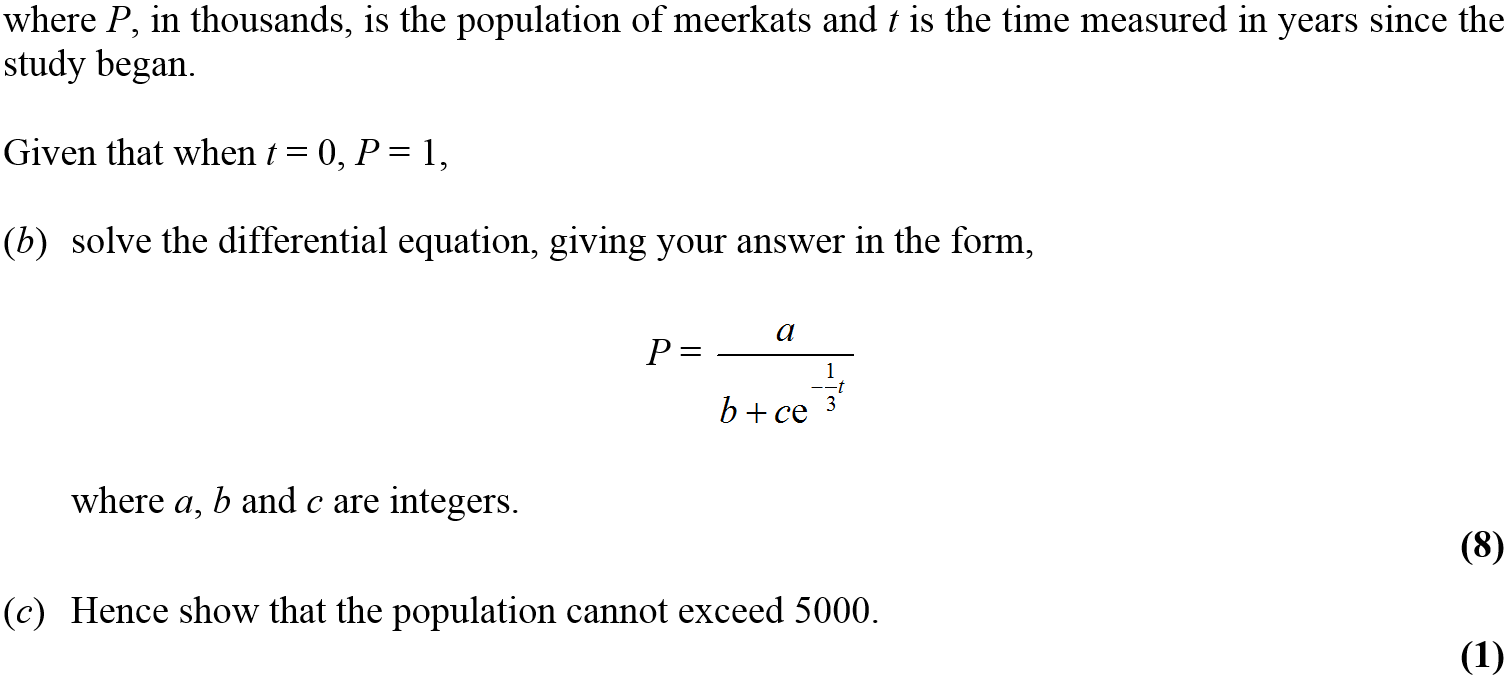 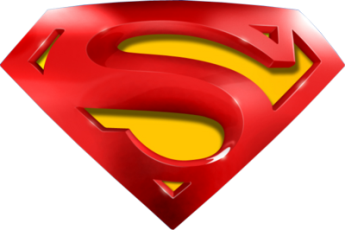 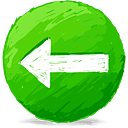 Jan 2012
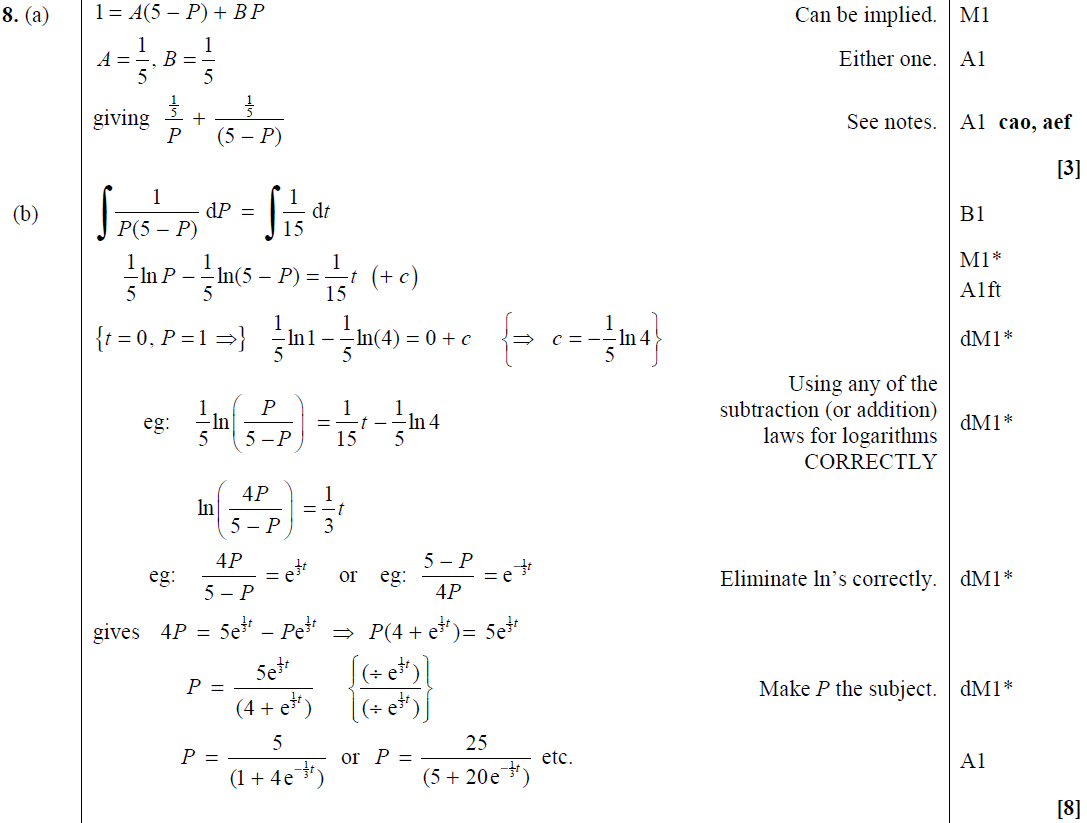 A
B
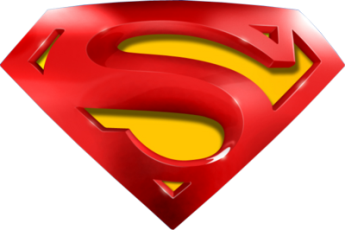 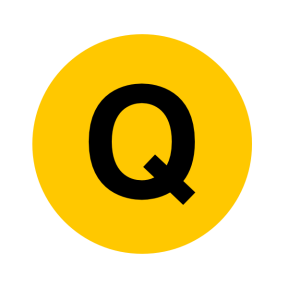 C
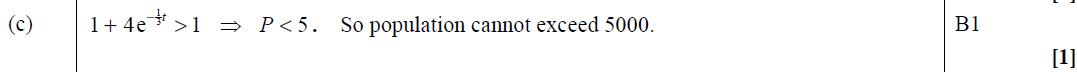 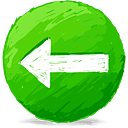 Jan 2012
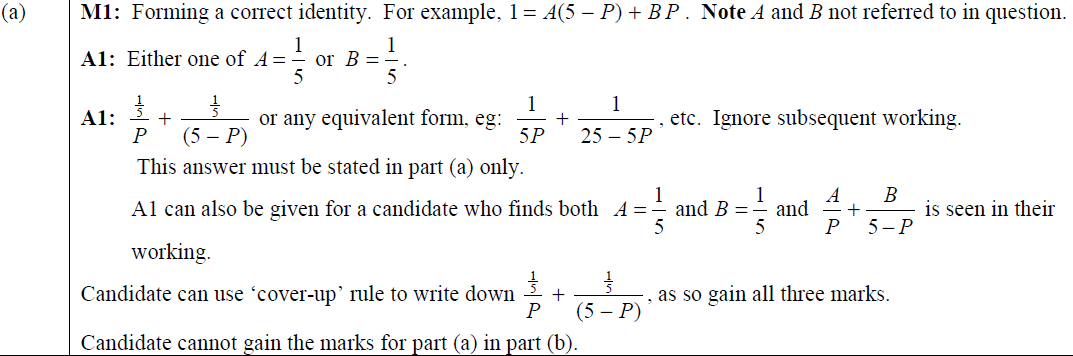 A Notes
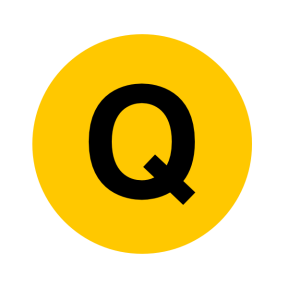 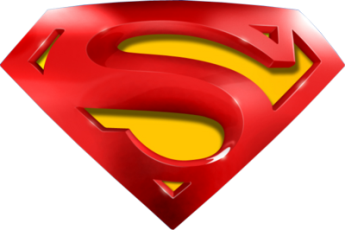 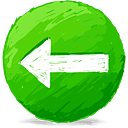 B Notes
Jan 2012
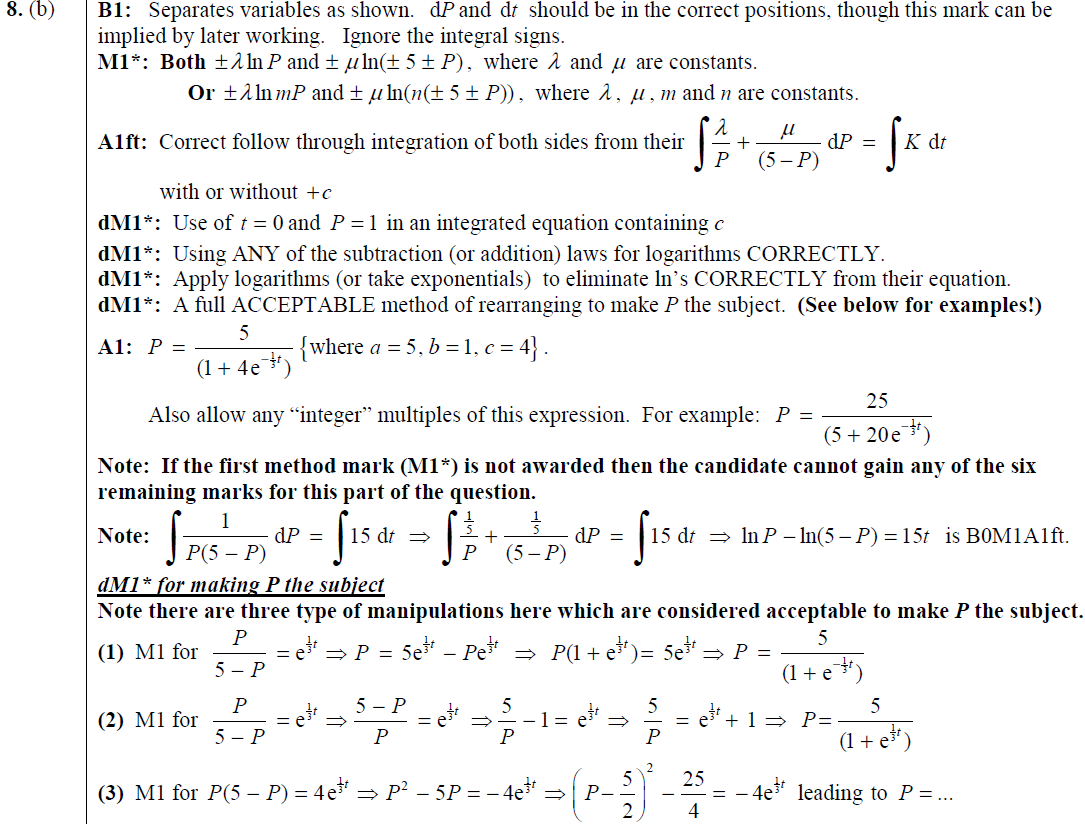 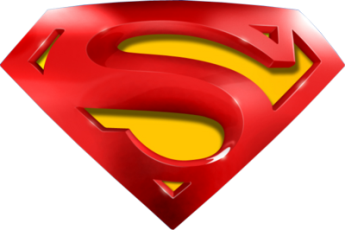 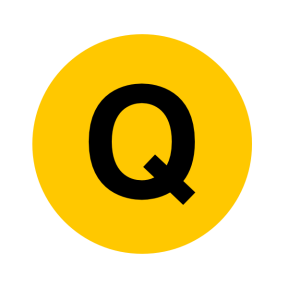 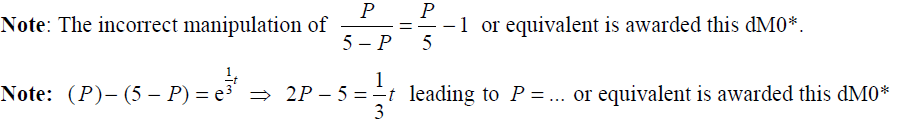 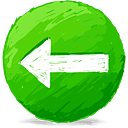 Jan 2012
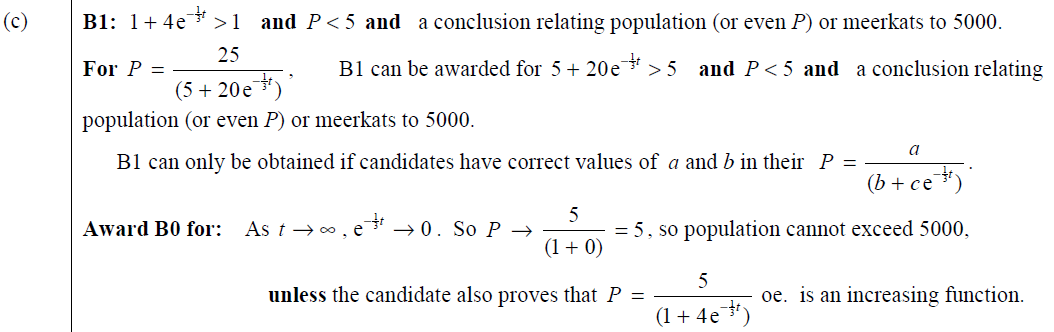 C Notes
Alternative B
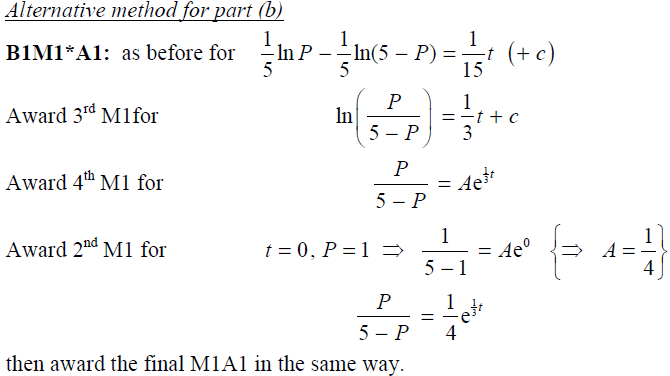 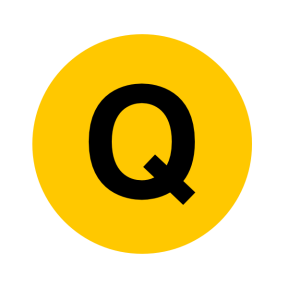 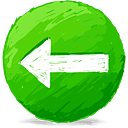 June 2012
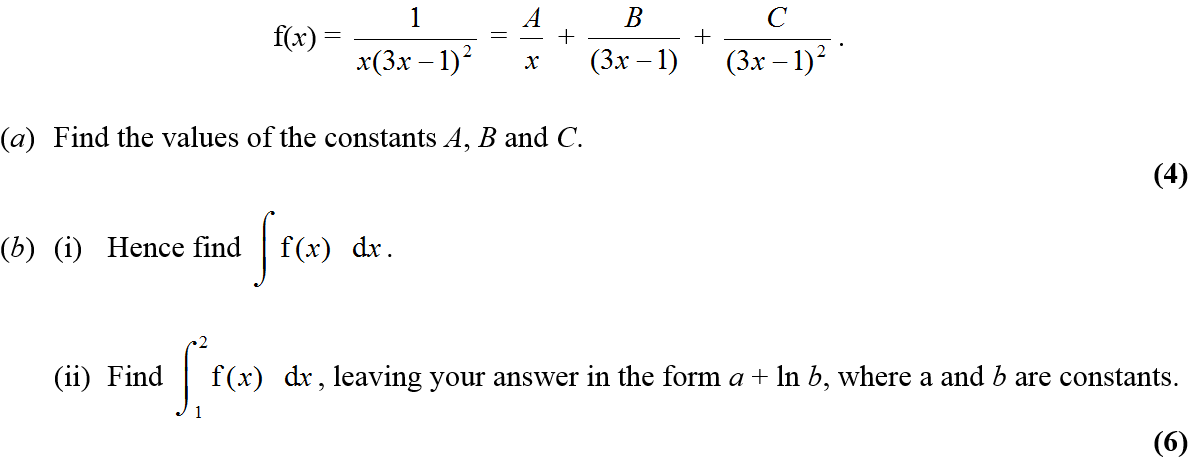 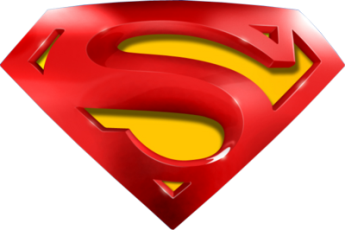 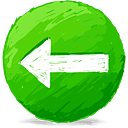 June 2012
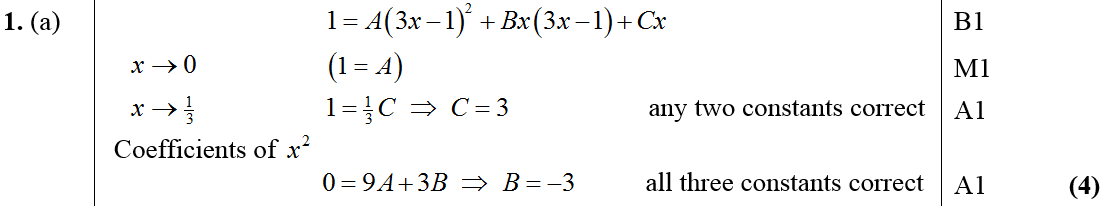 A
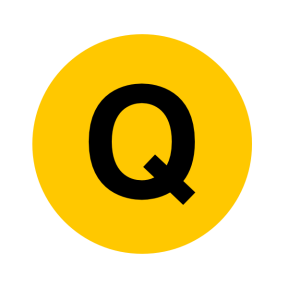 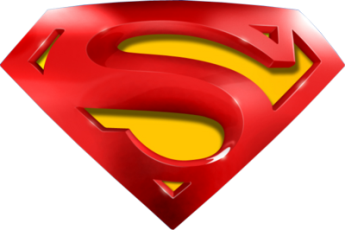 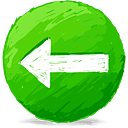 June 2012
B (i)
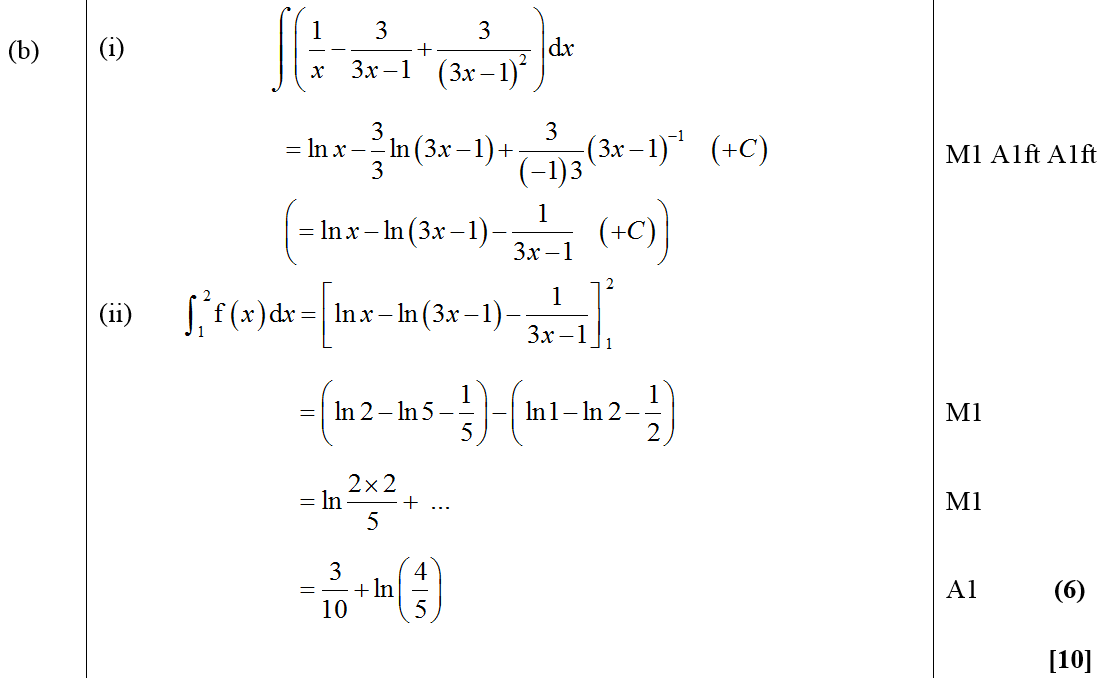 B (ii)
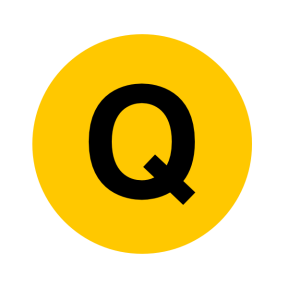 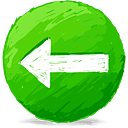 Jan 2013
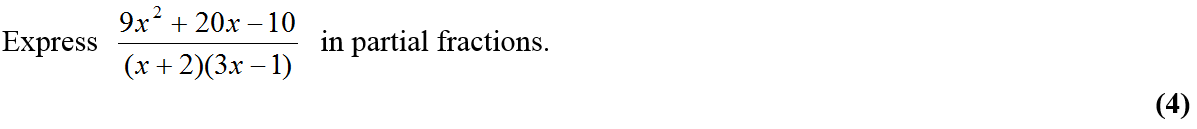 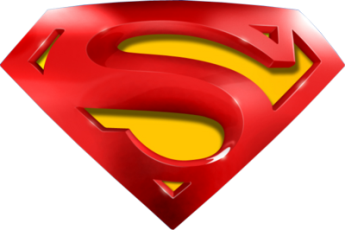 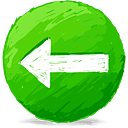 Jan 2013
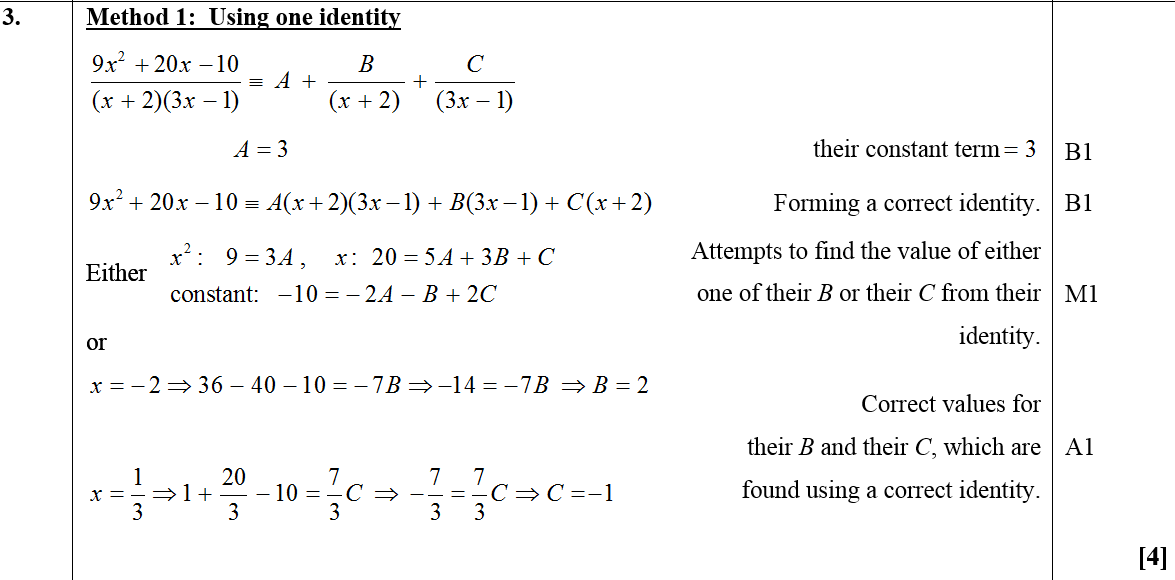 A (method 1)
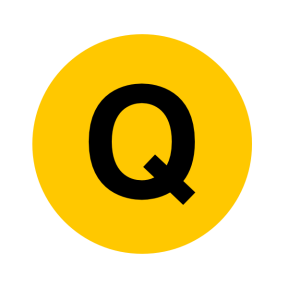 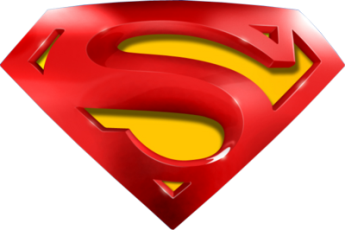 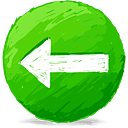 Jan 2013
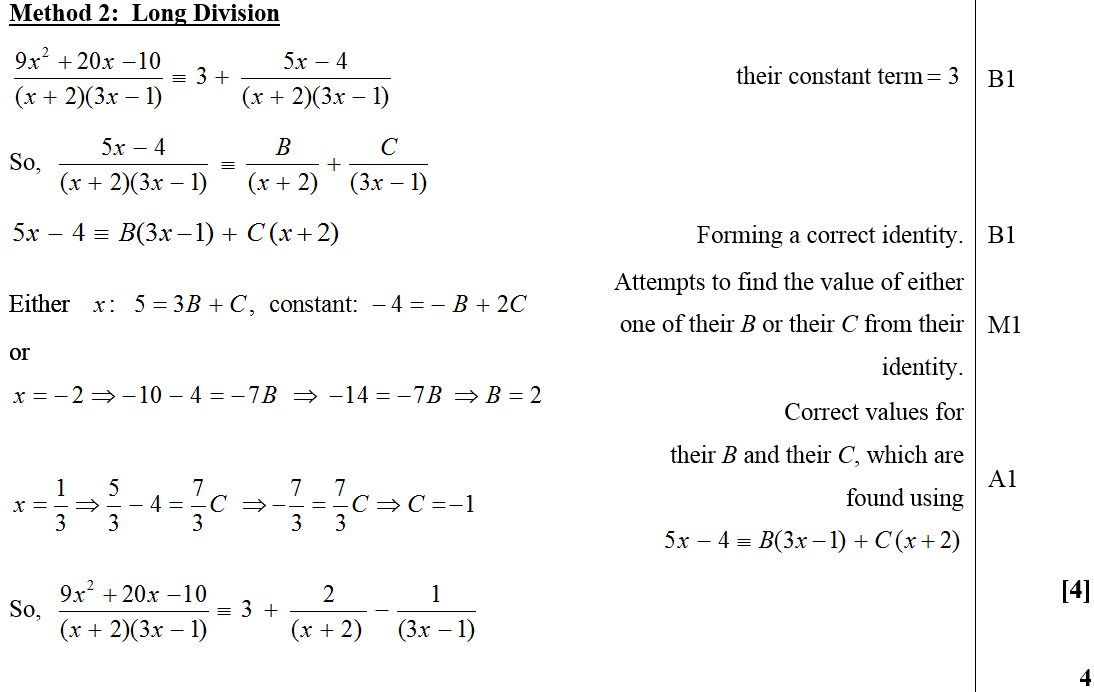 A (method 2)
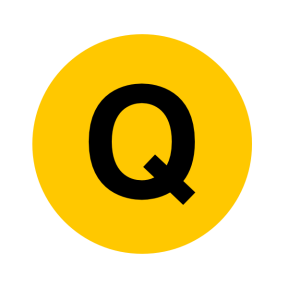 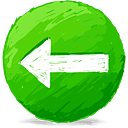 June 2013
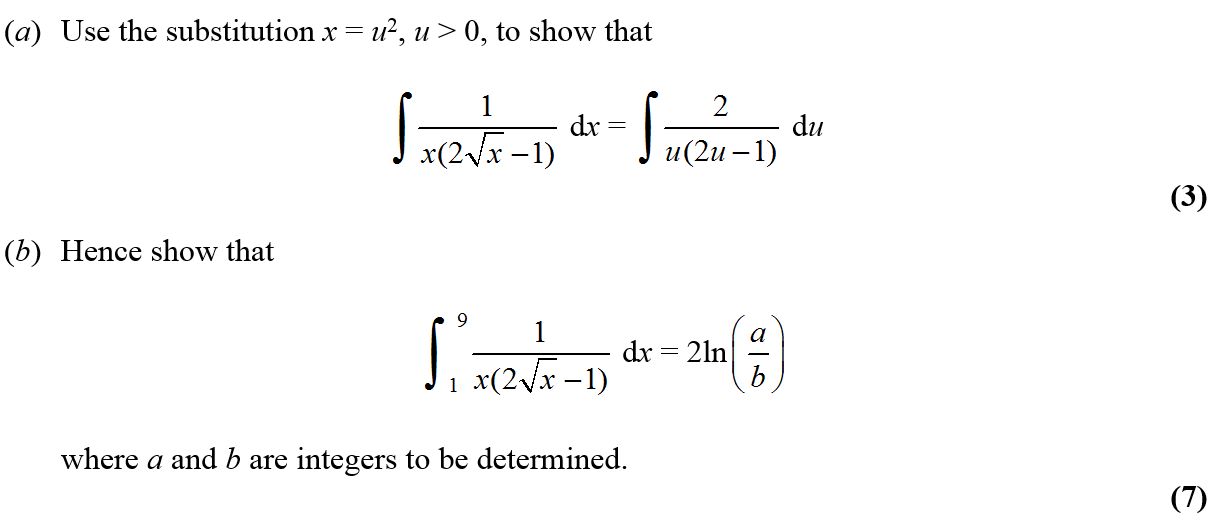 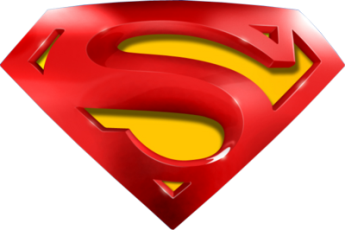 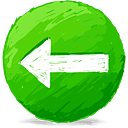 June 2013
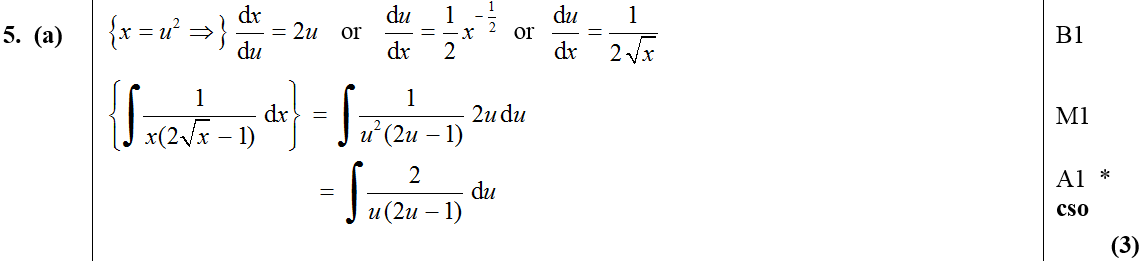 A
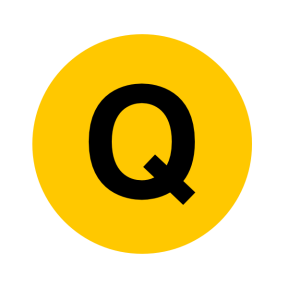 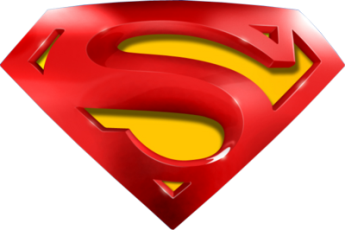 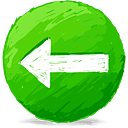 June 2013
B
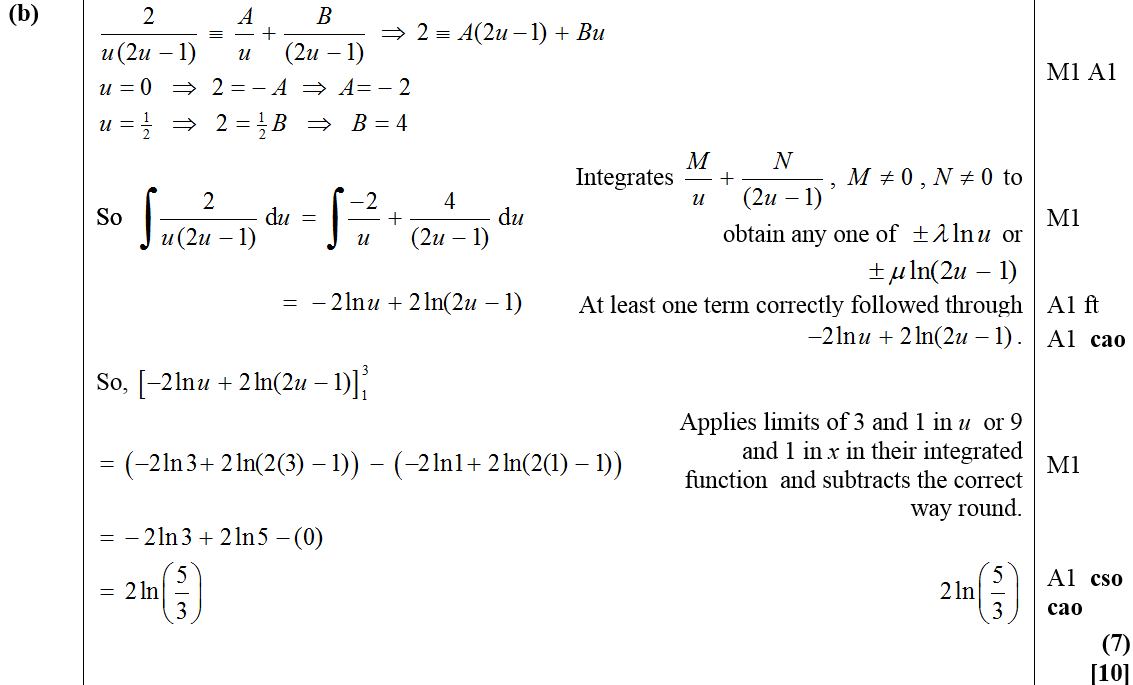 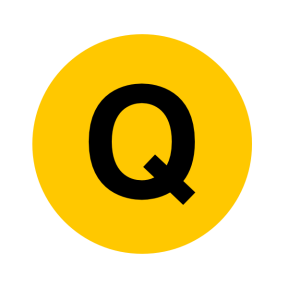 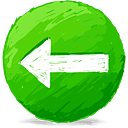 June 2015
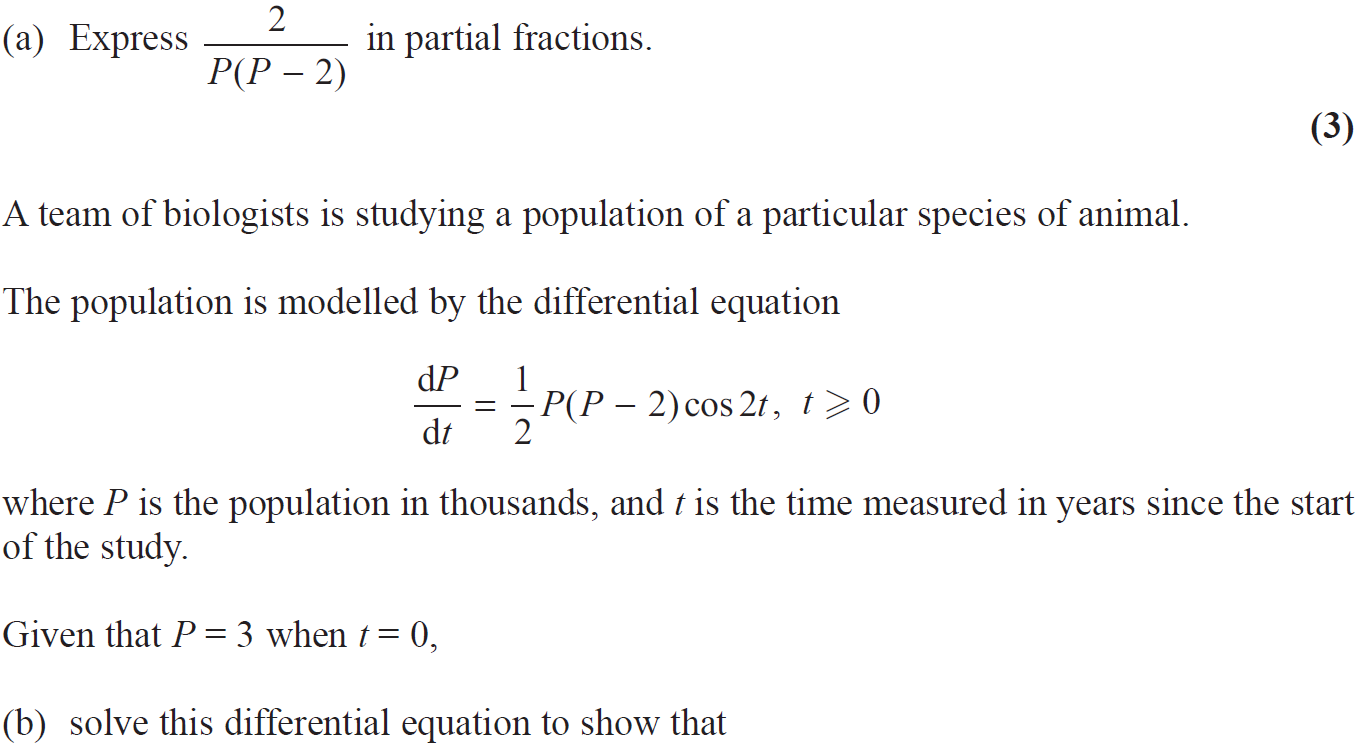 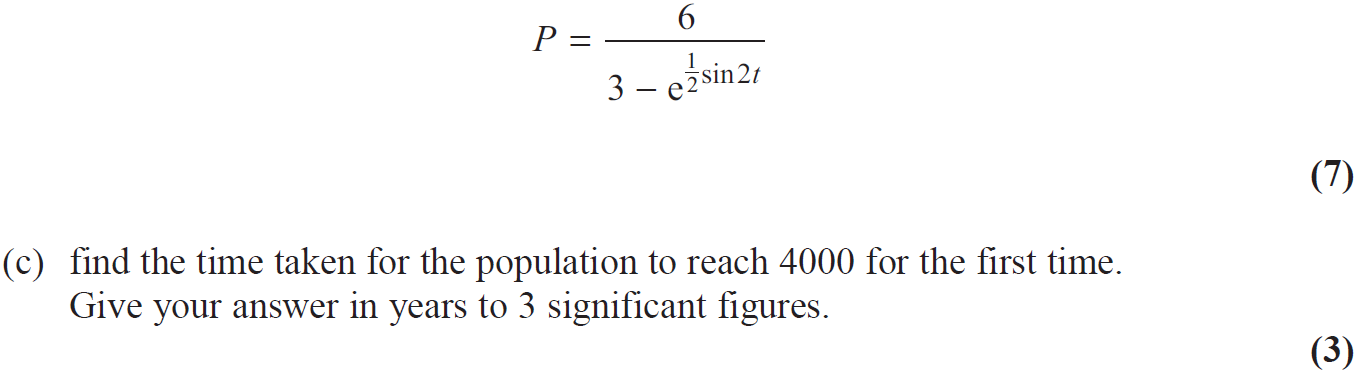 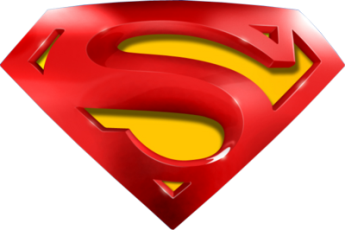 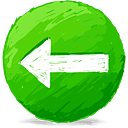 June 2015
A
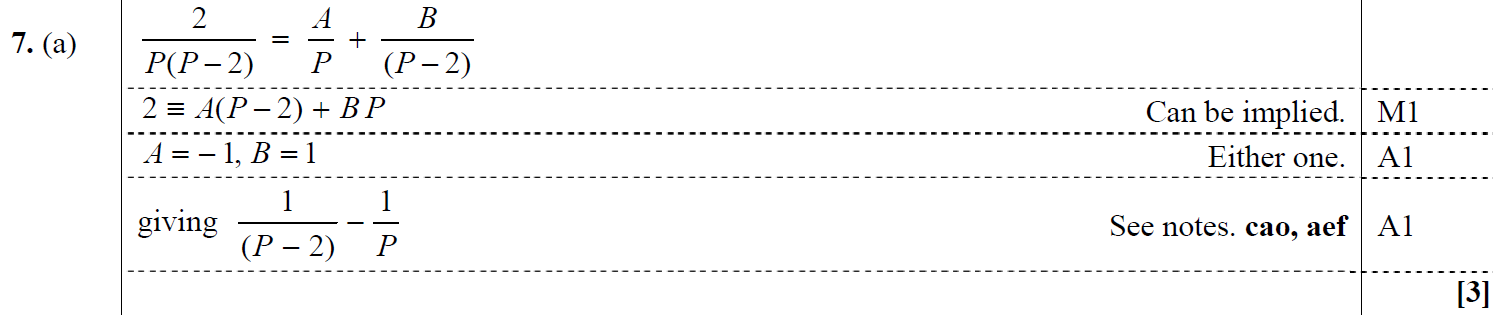 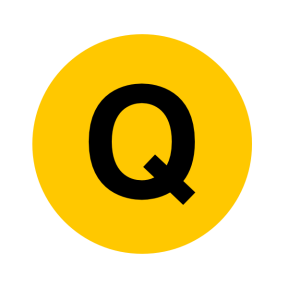 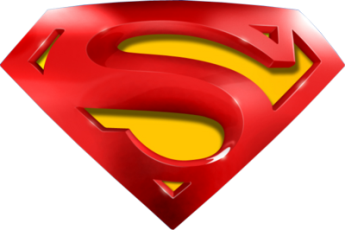 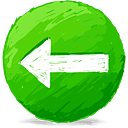 June 2015
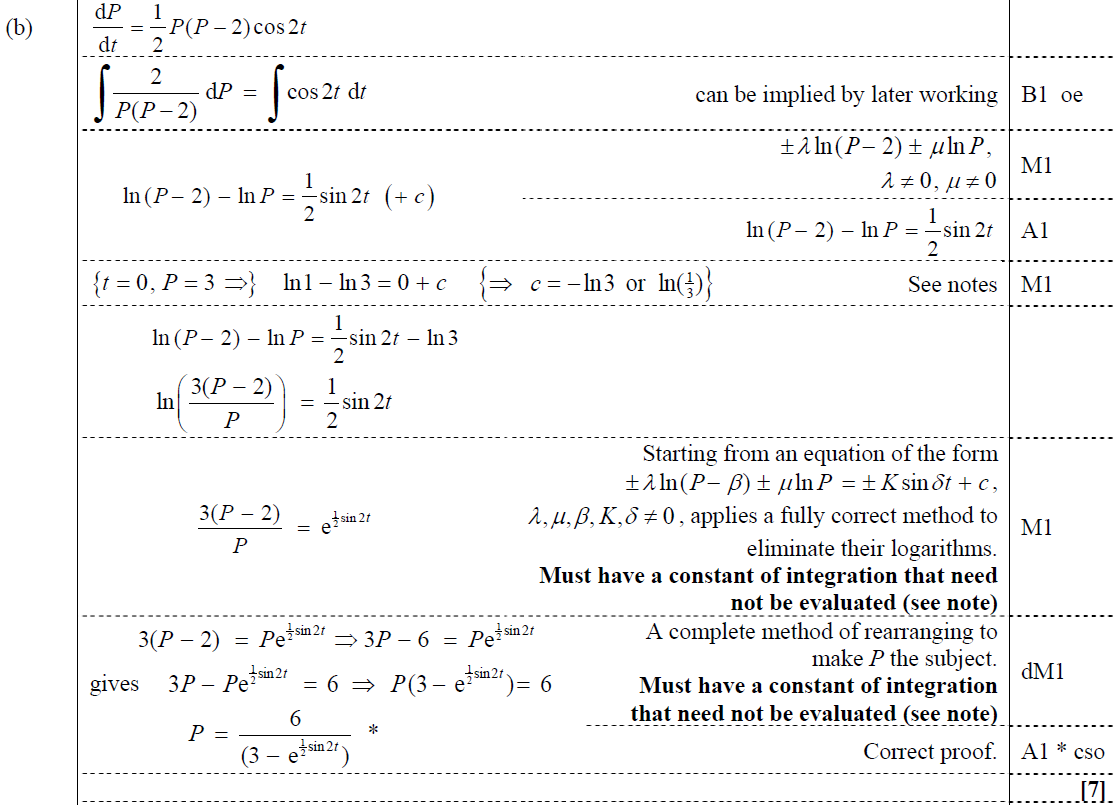 B
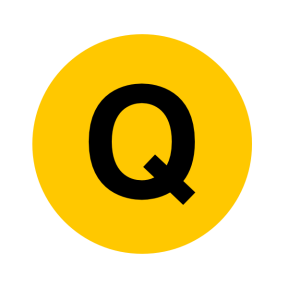 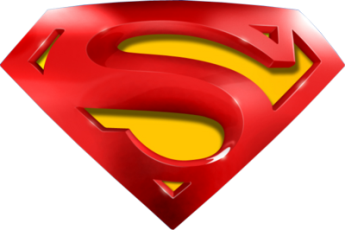 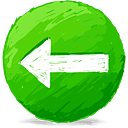 June 2015
C
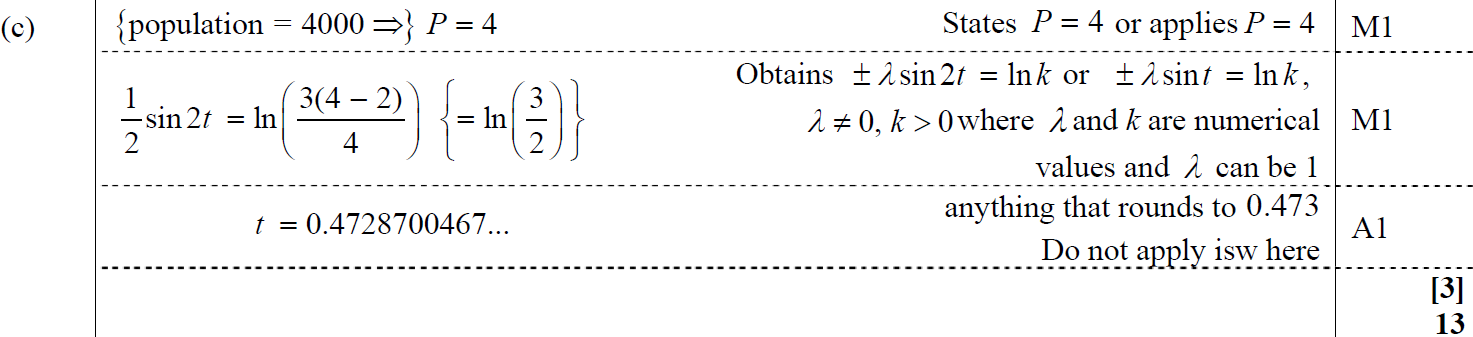 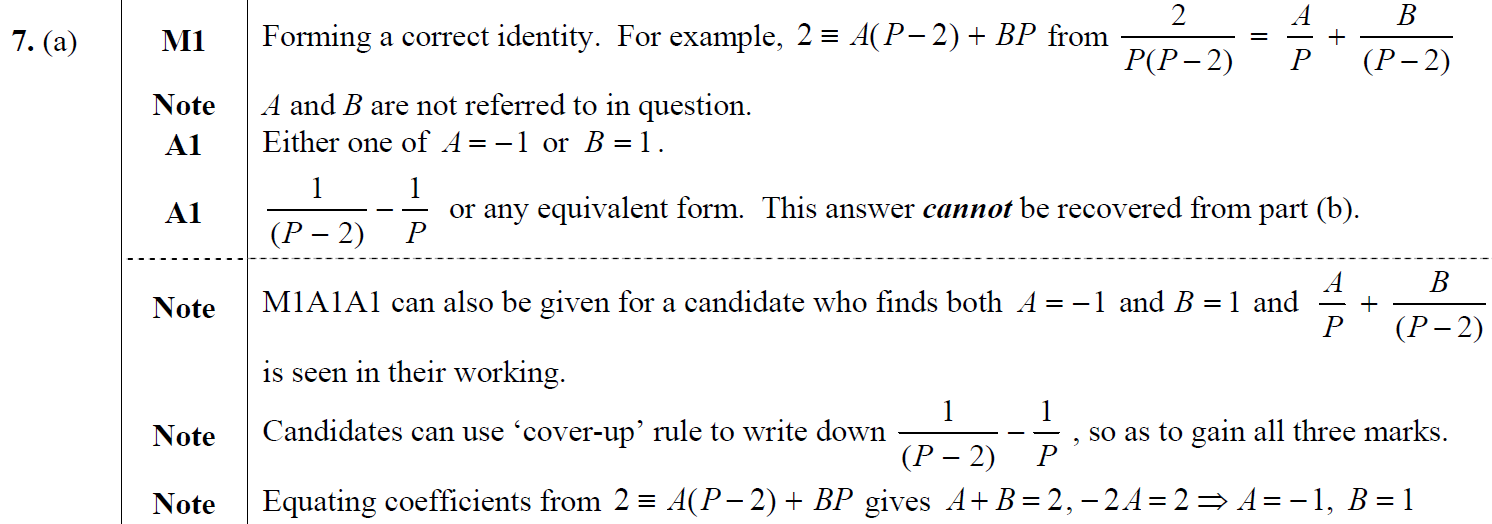 A notes
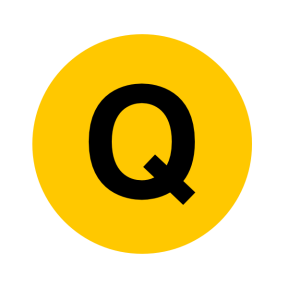 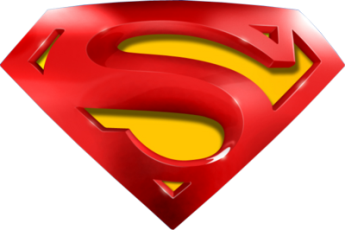 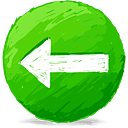 June 2015
B Alternative
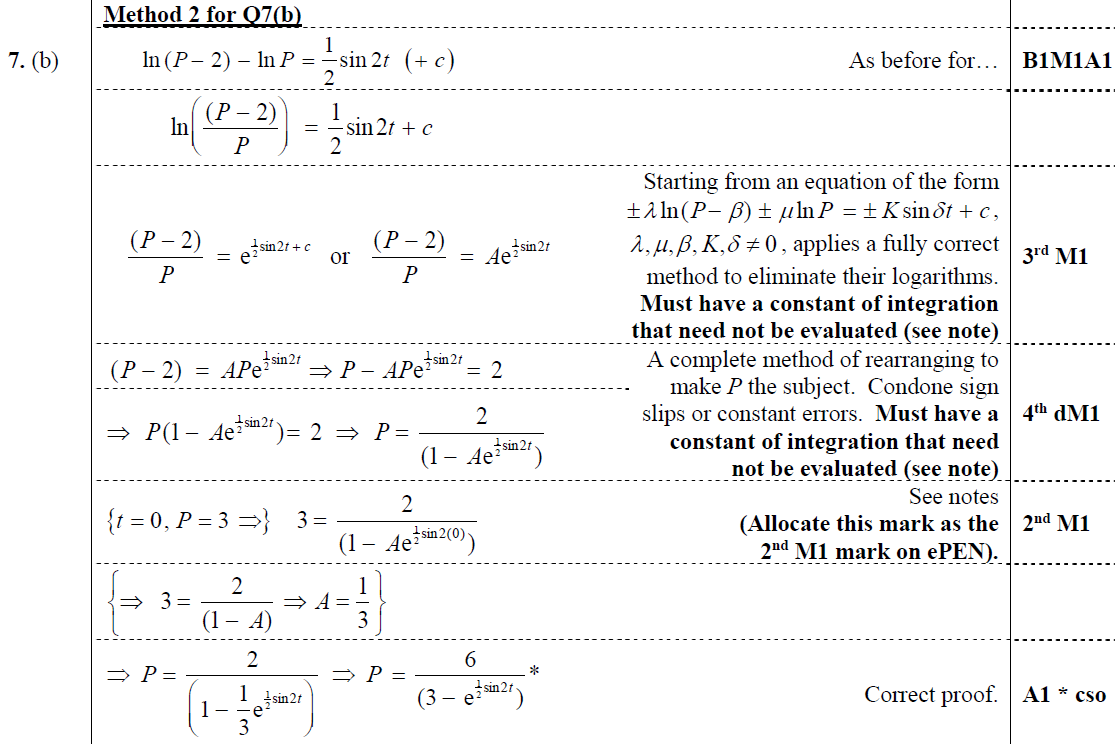 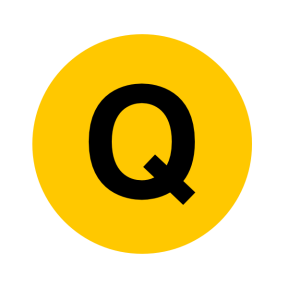 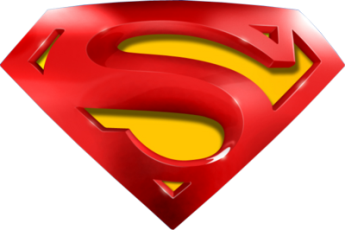 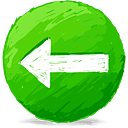 June 2015
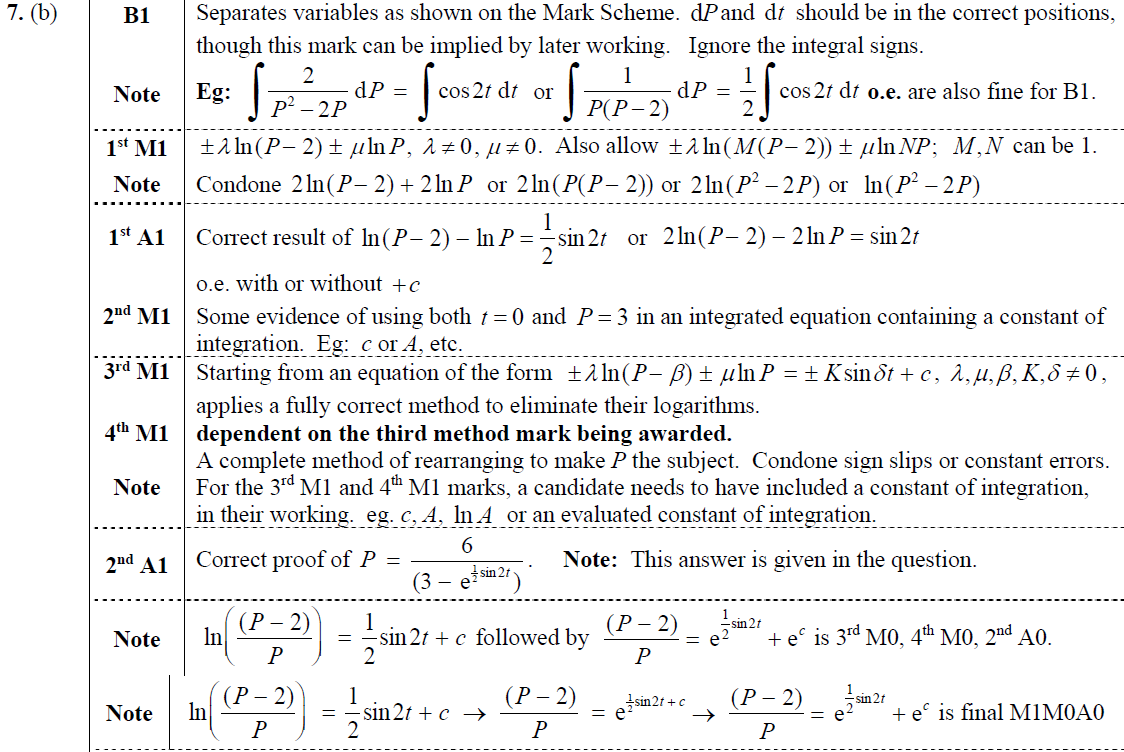 B notes
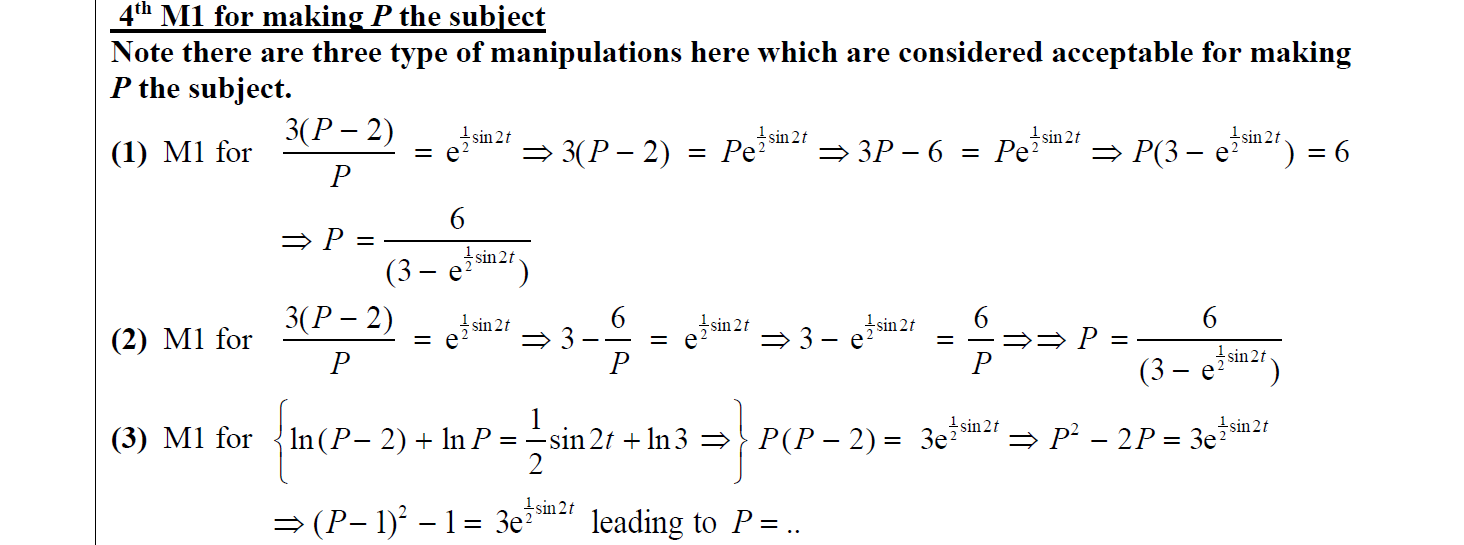 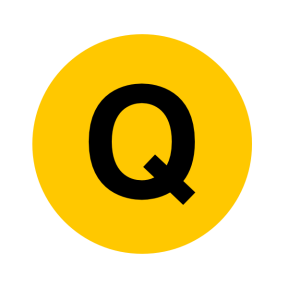 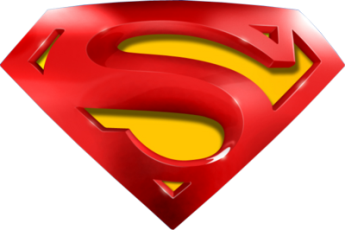 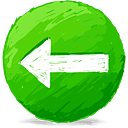 June 2015
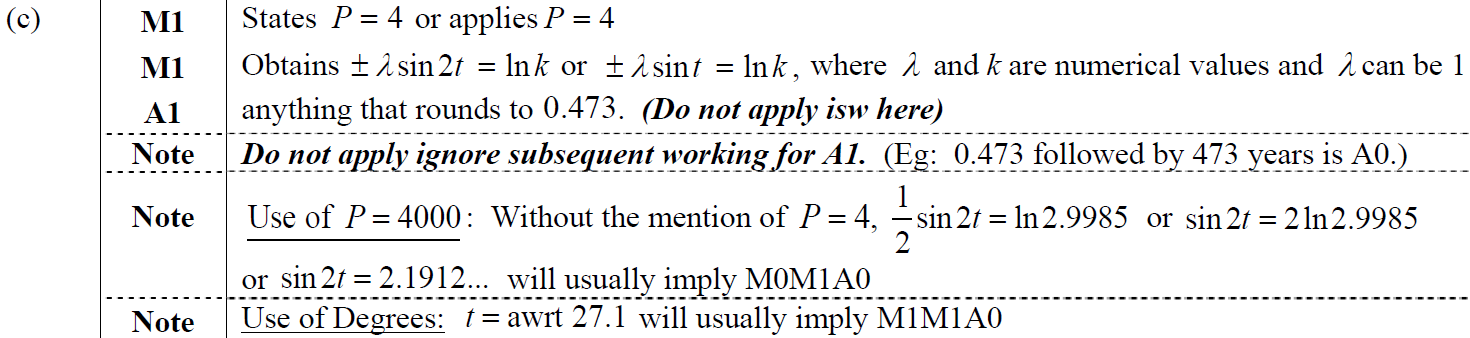 C notes
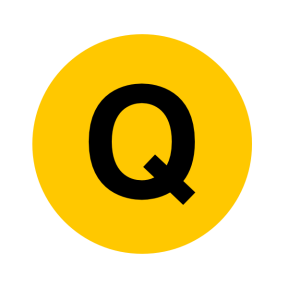 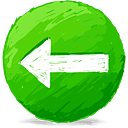 June 2016
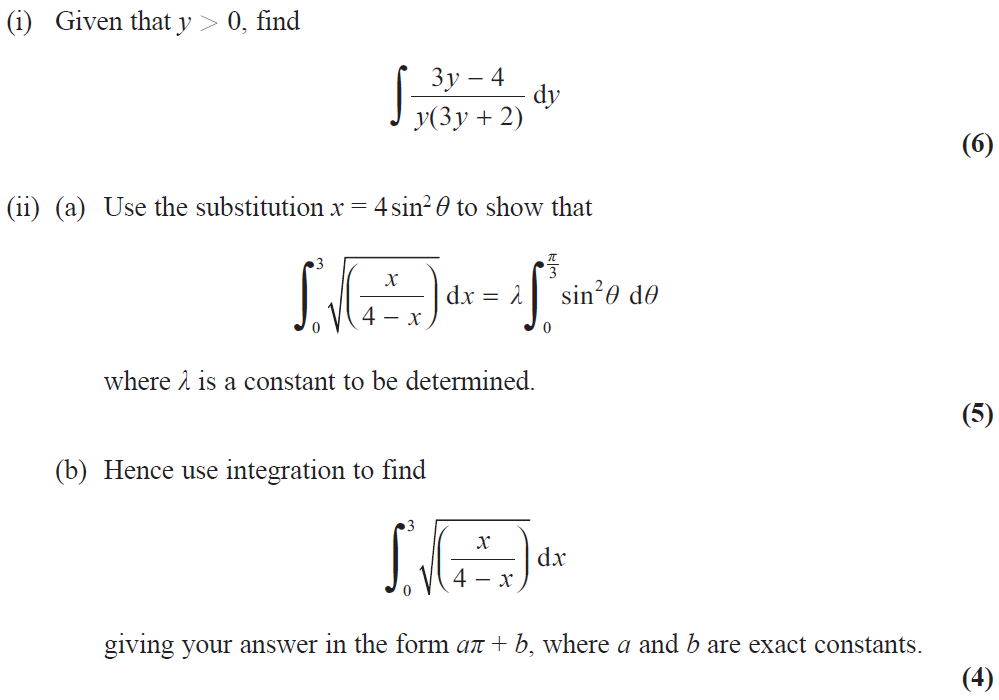 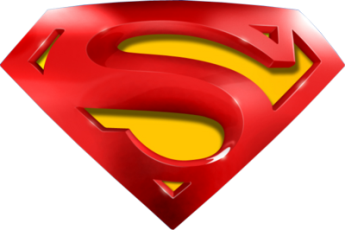 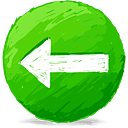 June 2016
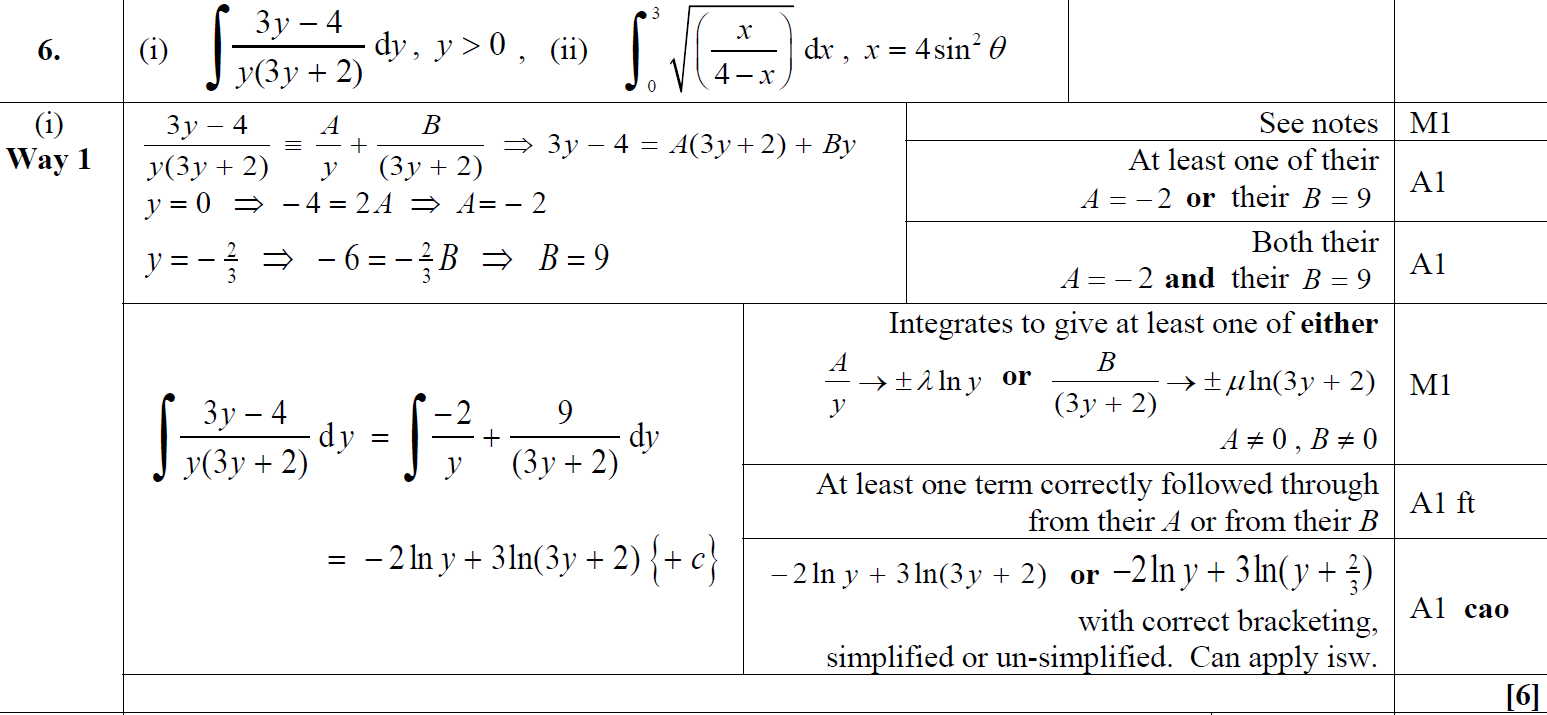 (i)
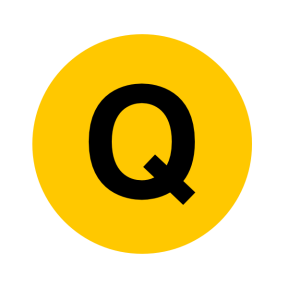 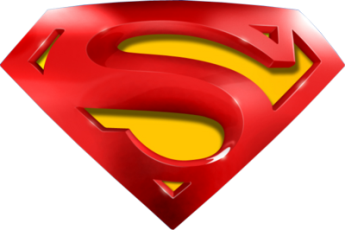 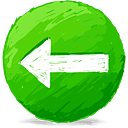 June 2016
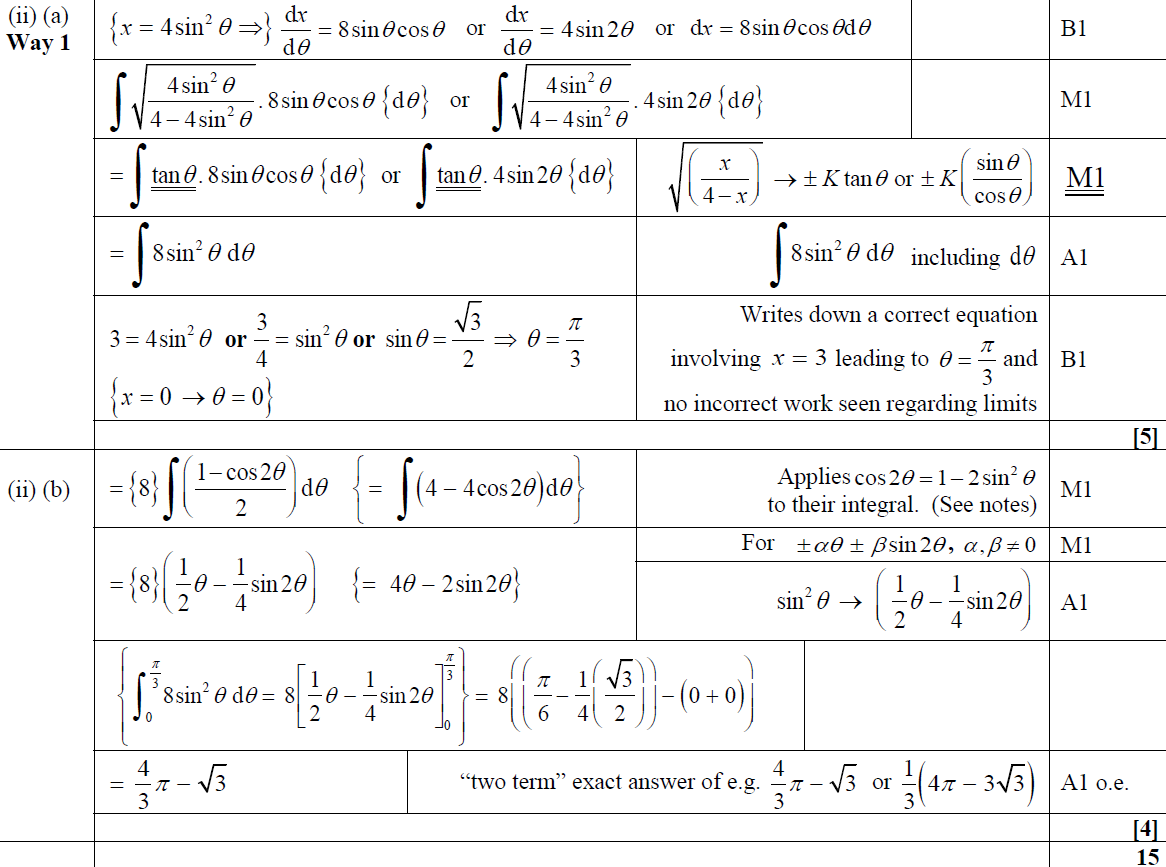 (ii) A
(ii) B
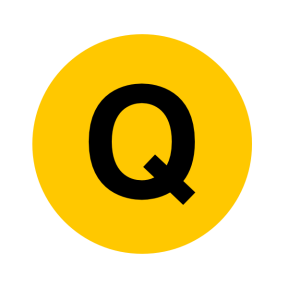 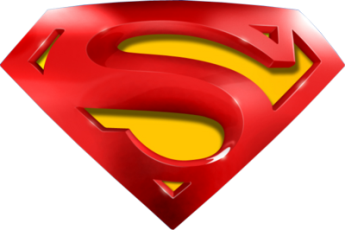 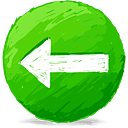 June 2016
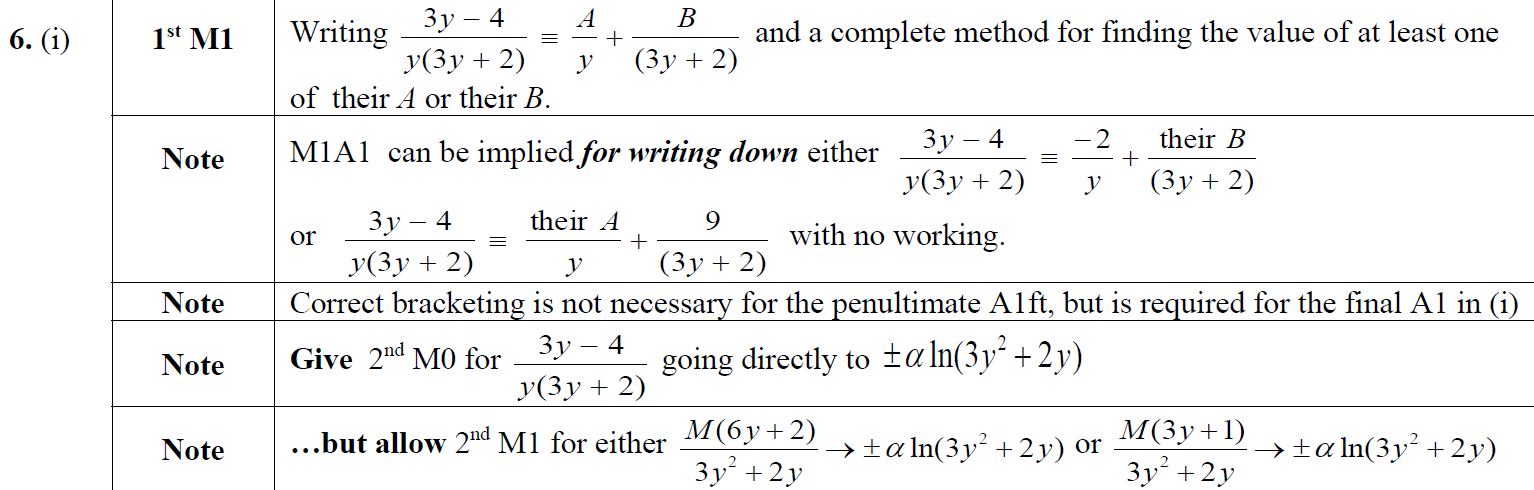 (i) notes
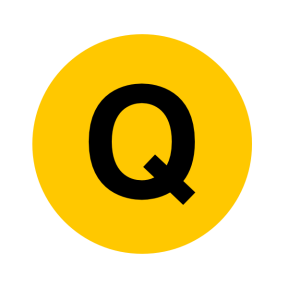 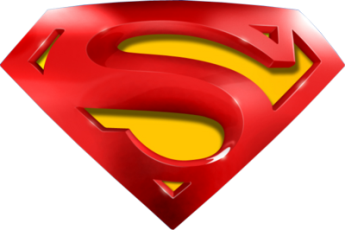 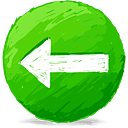 June 2016
(ii) A notes
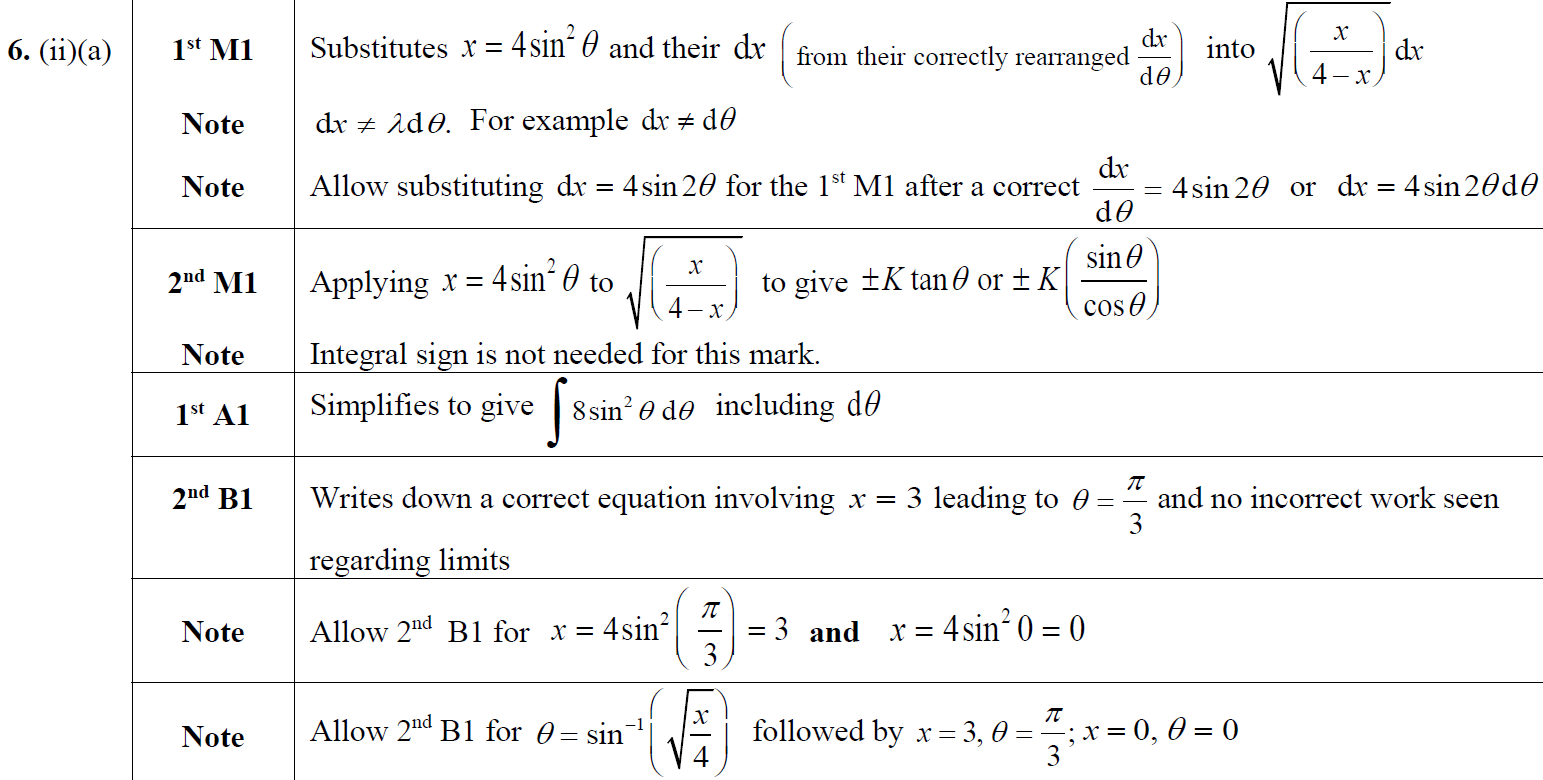 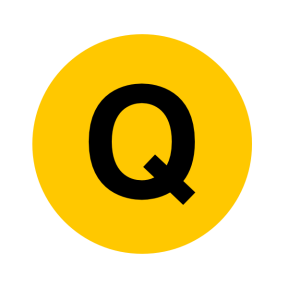 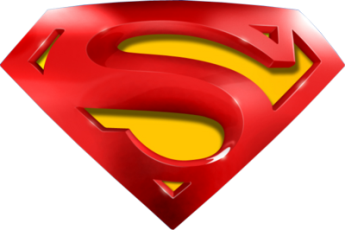 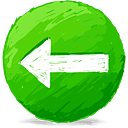 June 2016
(ii) B notes
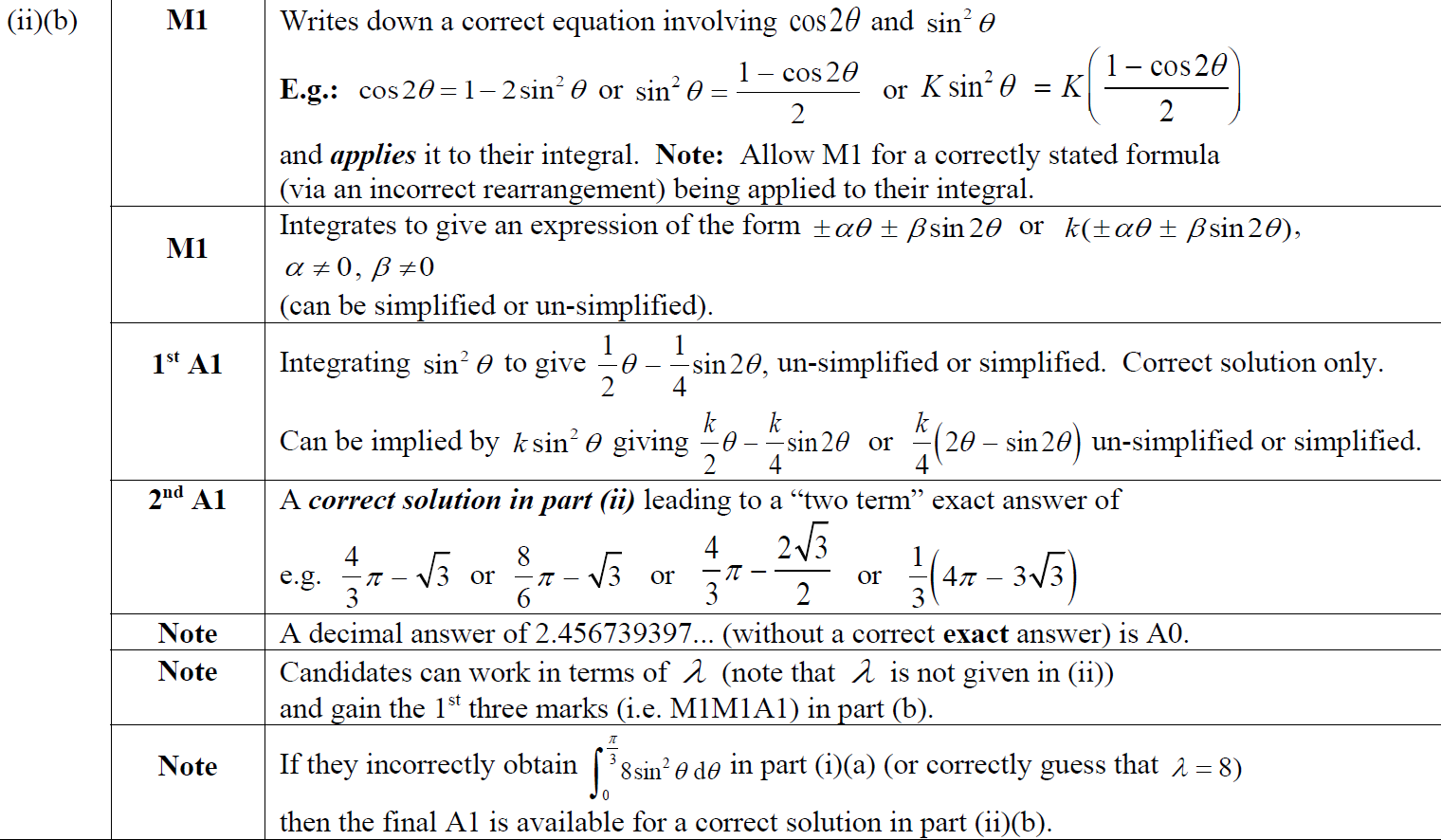 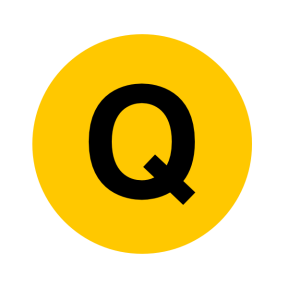 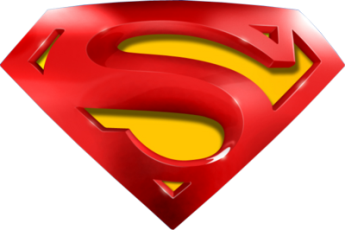 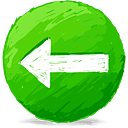 June 2016
(i) Alternative 1
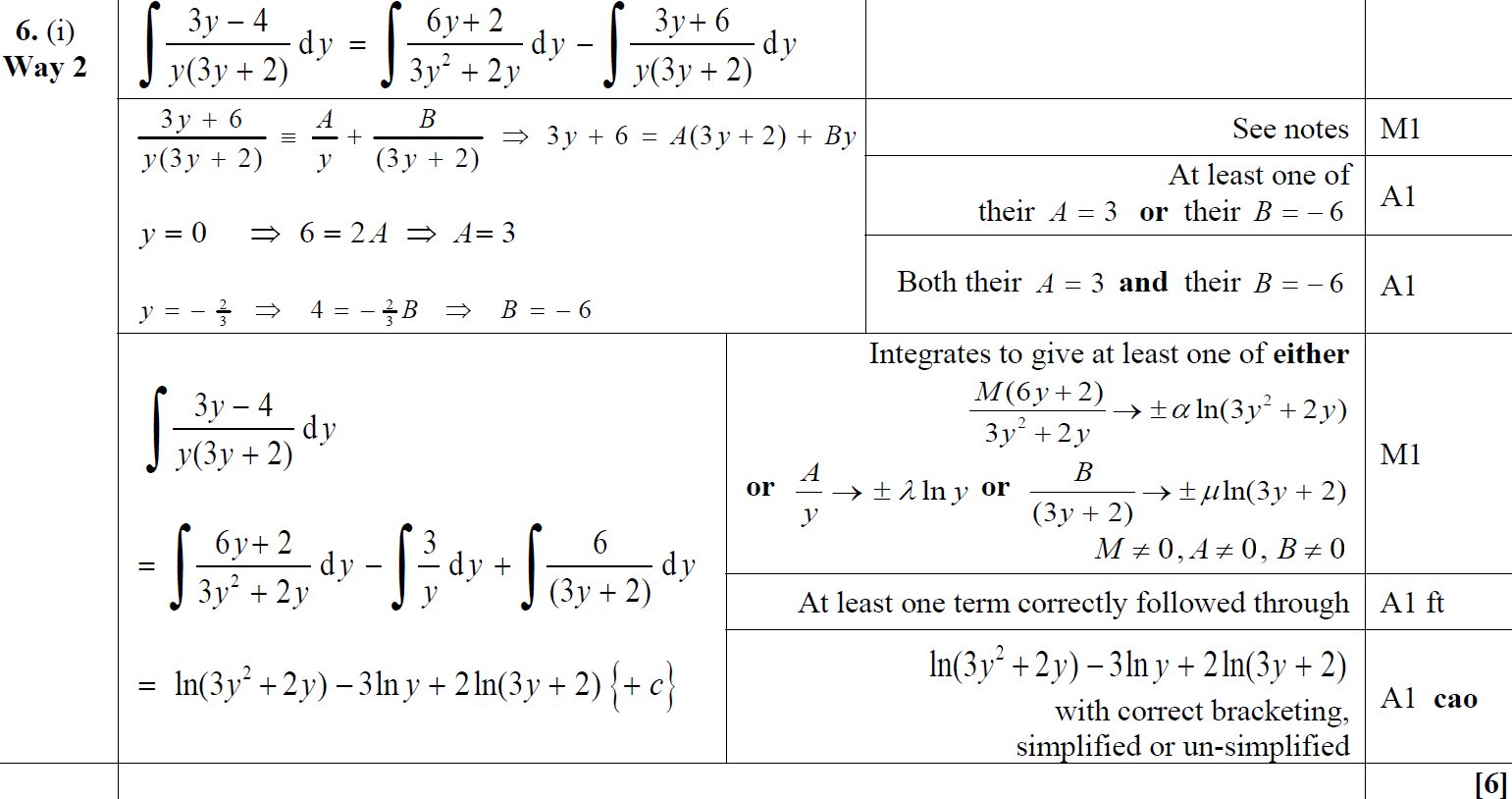 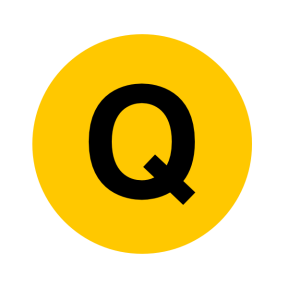 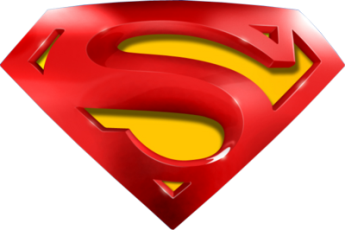 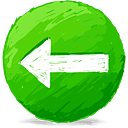 June 2016
(i) Alternative 2
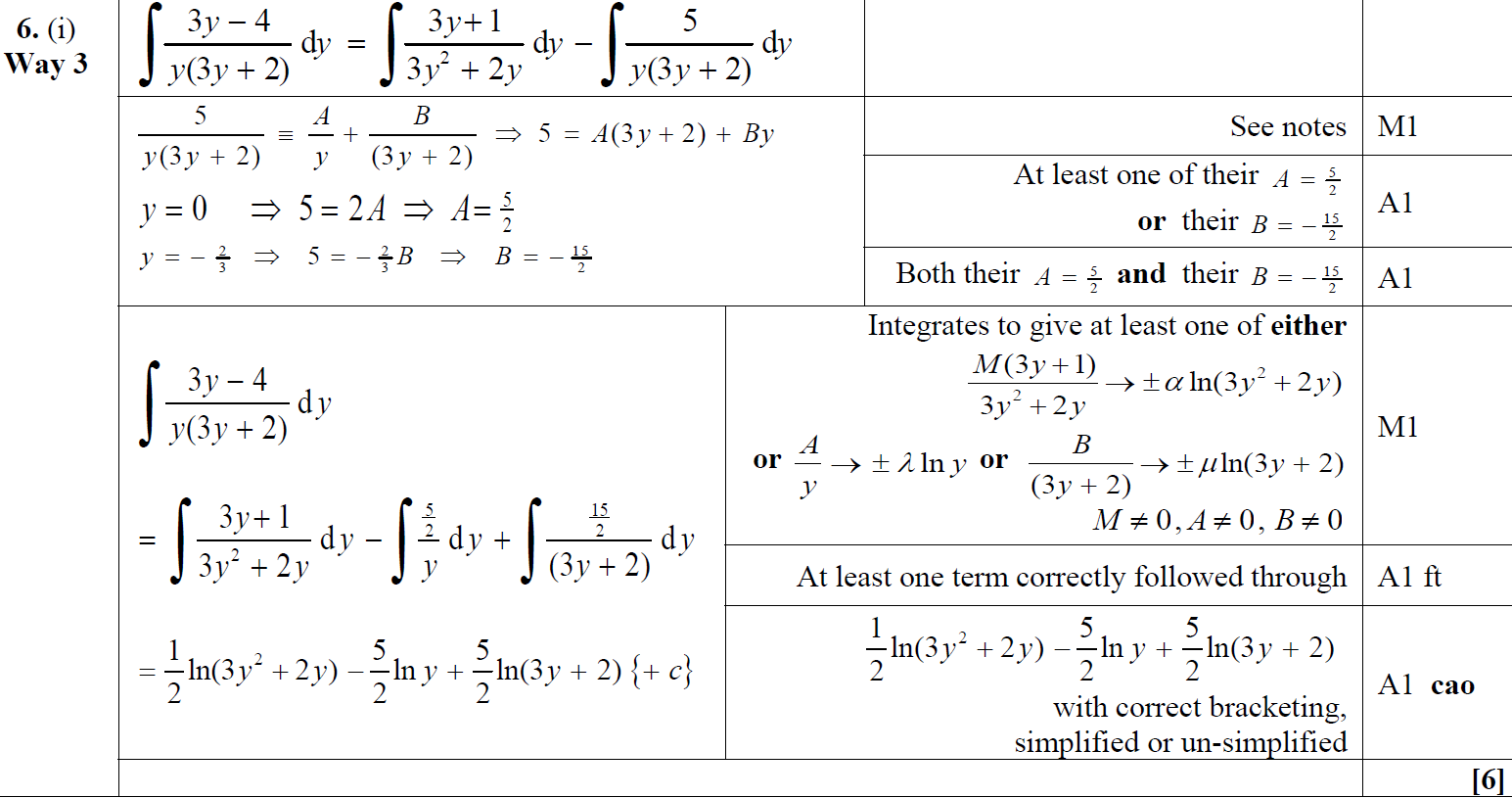 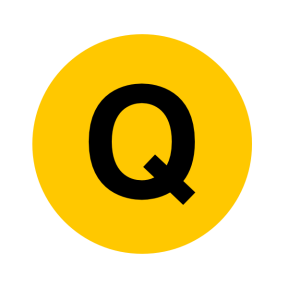 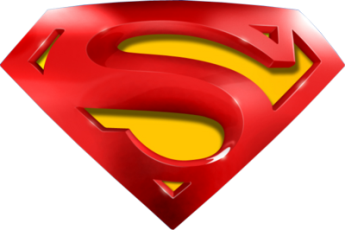 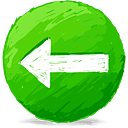 June 2016
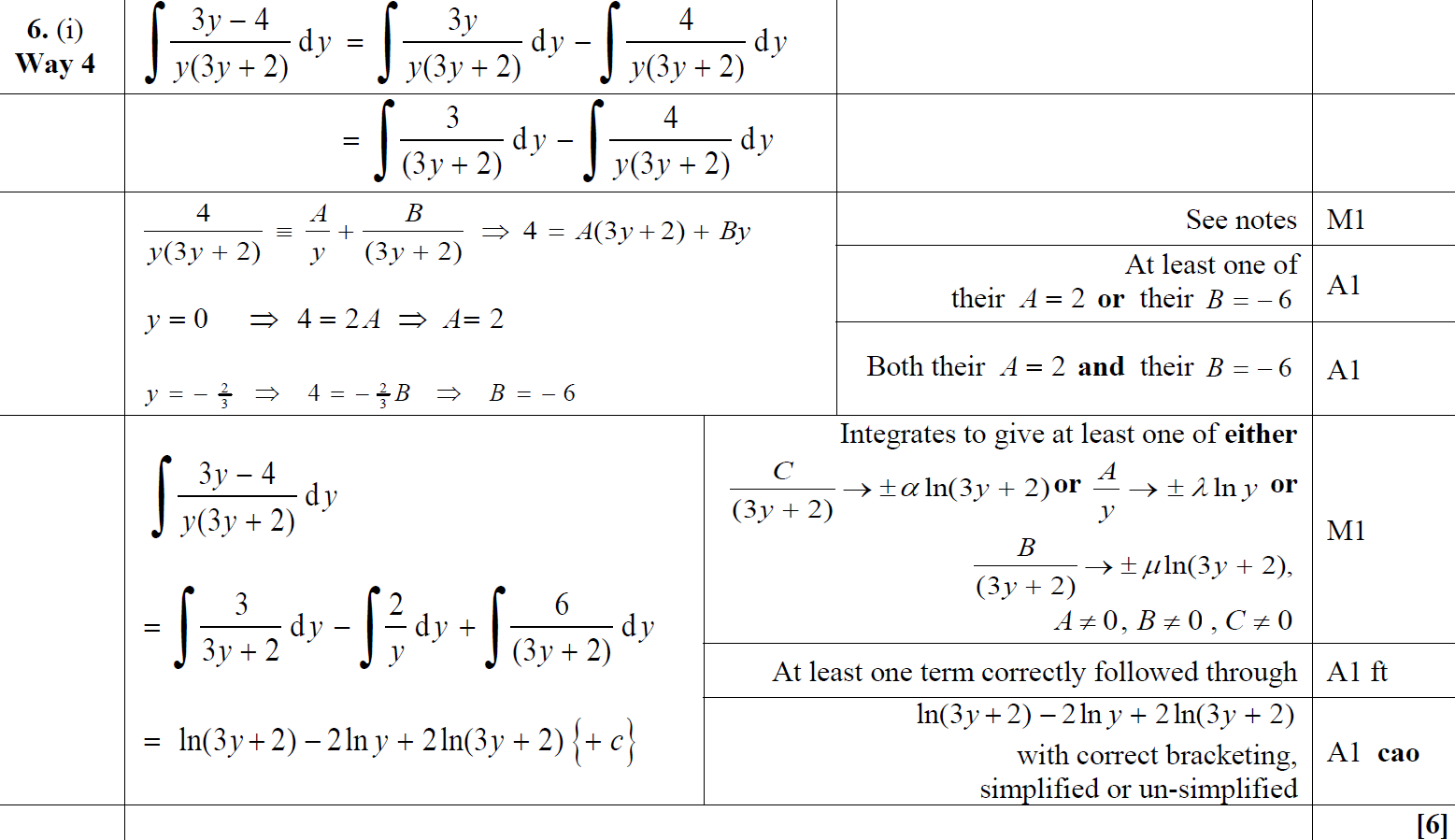 (i) Alternative 3
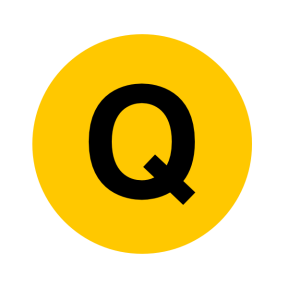 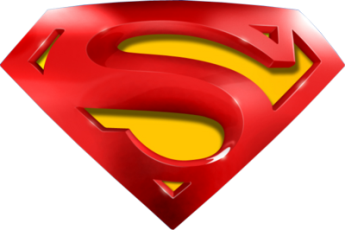 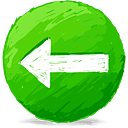 June 2016
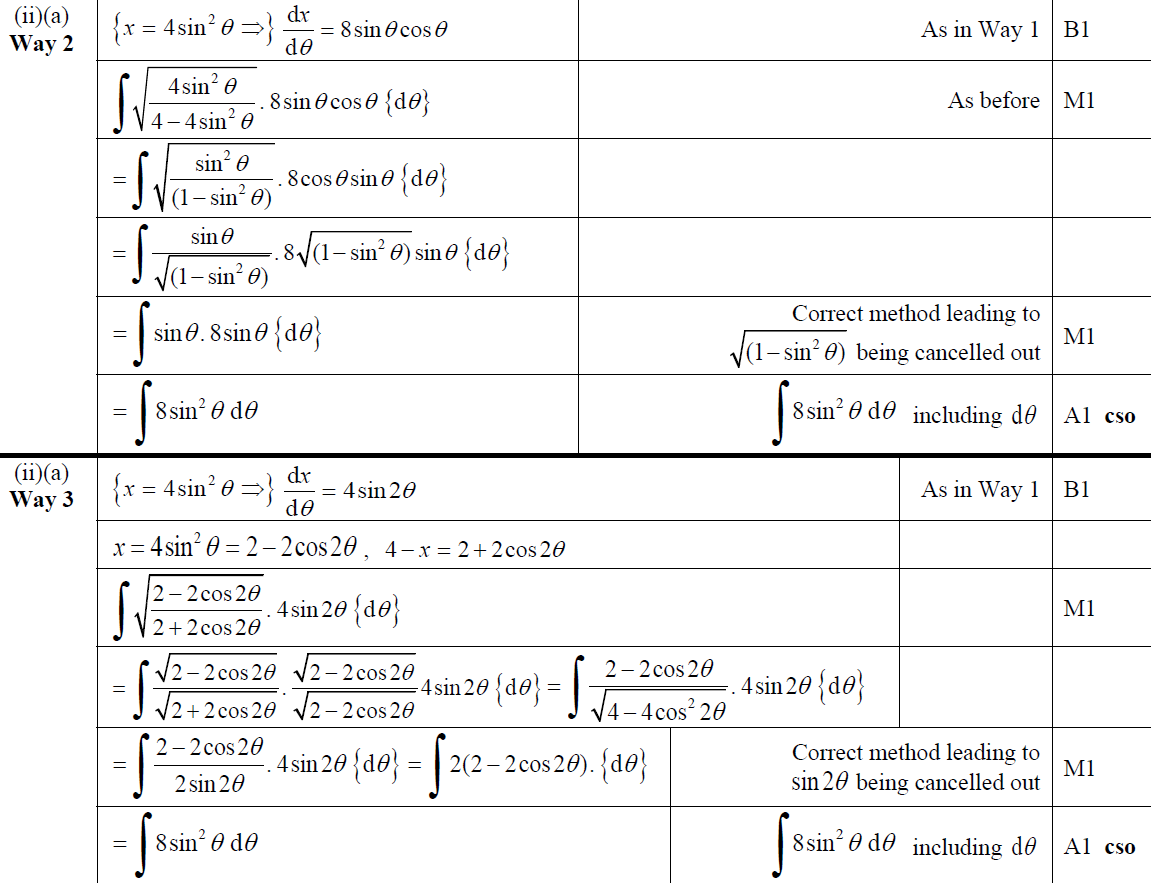 (ii) A Alternative 1
(ii) A Alternative 2
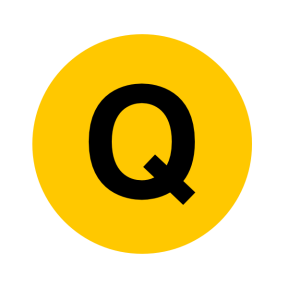 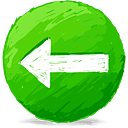 June 2018
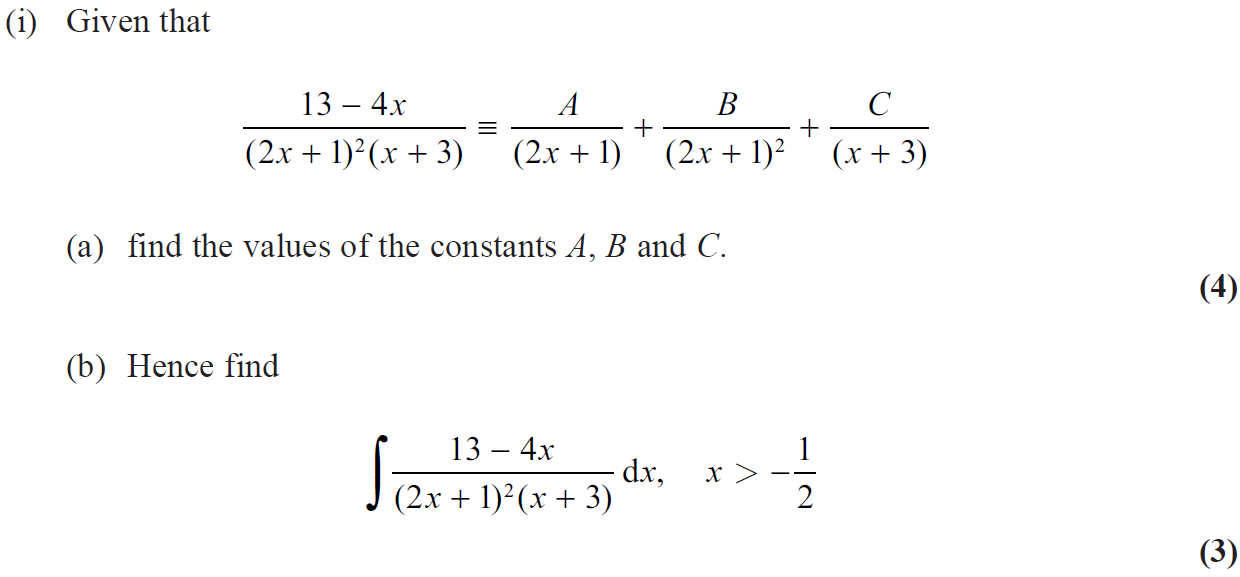 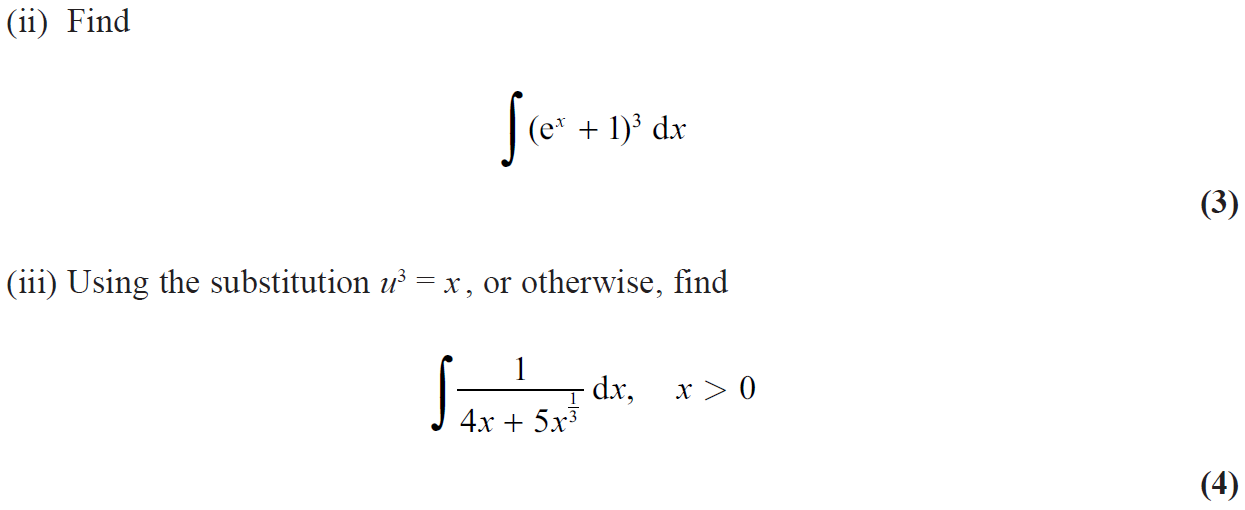 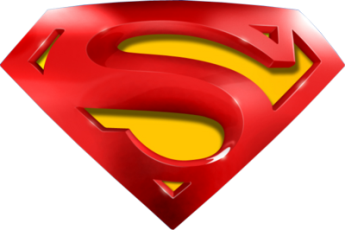 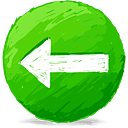 June 2018
(i) A
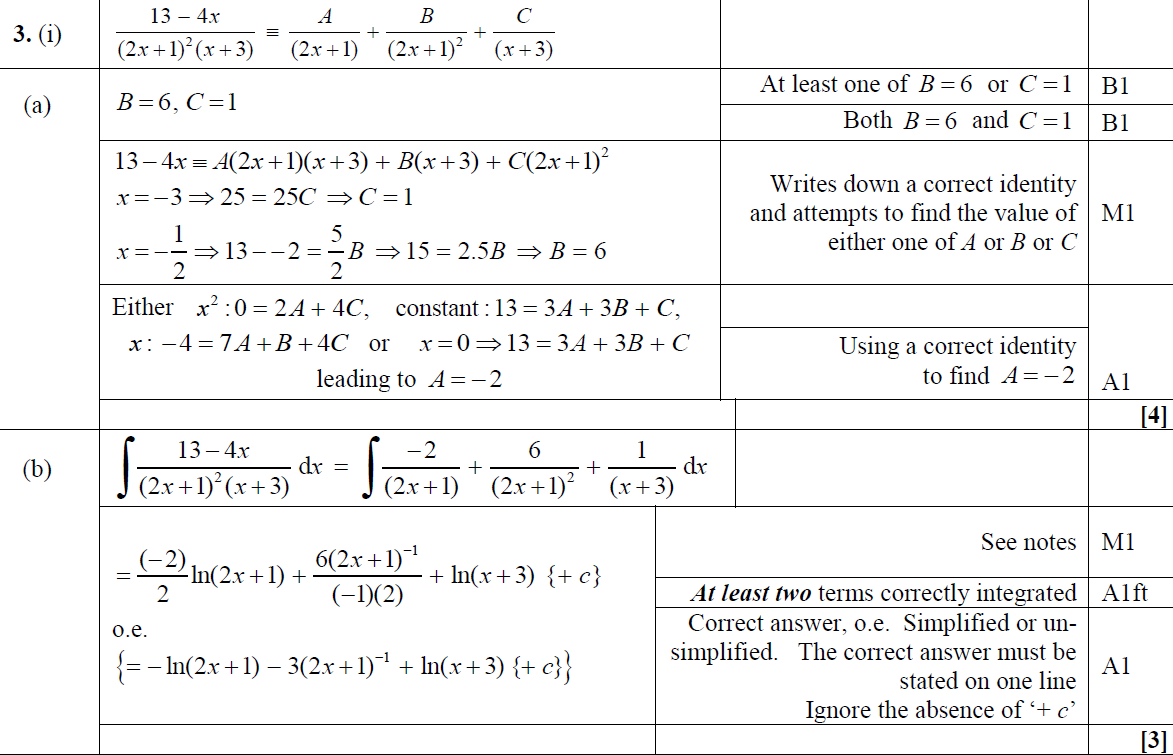 (i) B
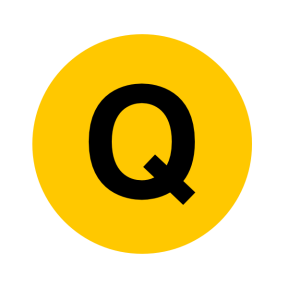 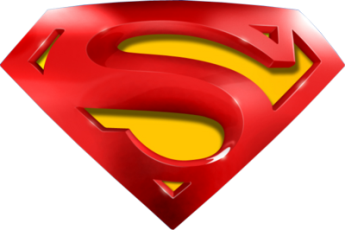 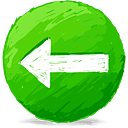 June 2018
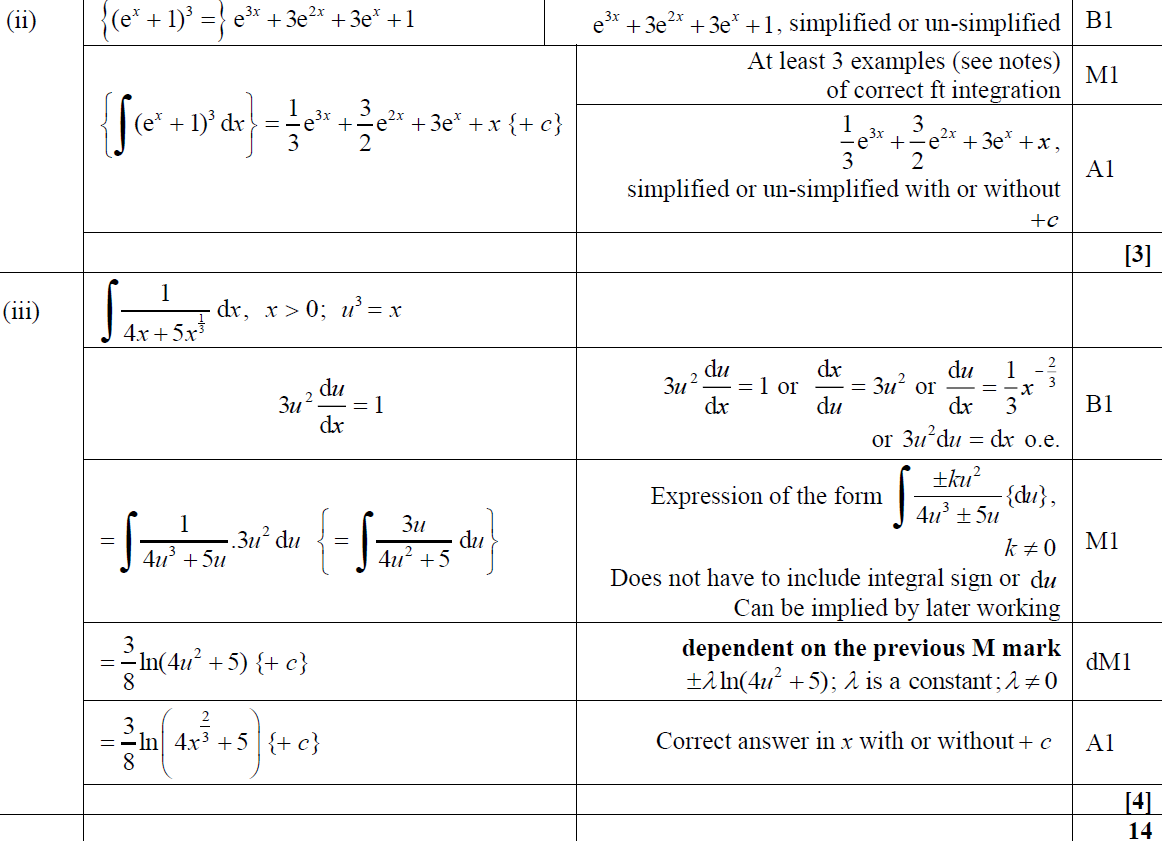 (ii)
(iii)
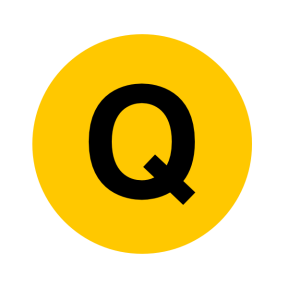 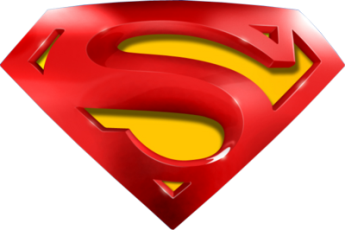 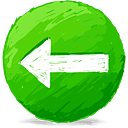 June 2018
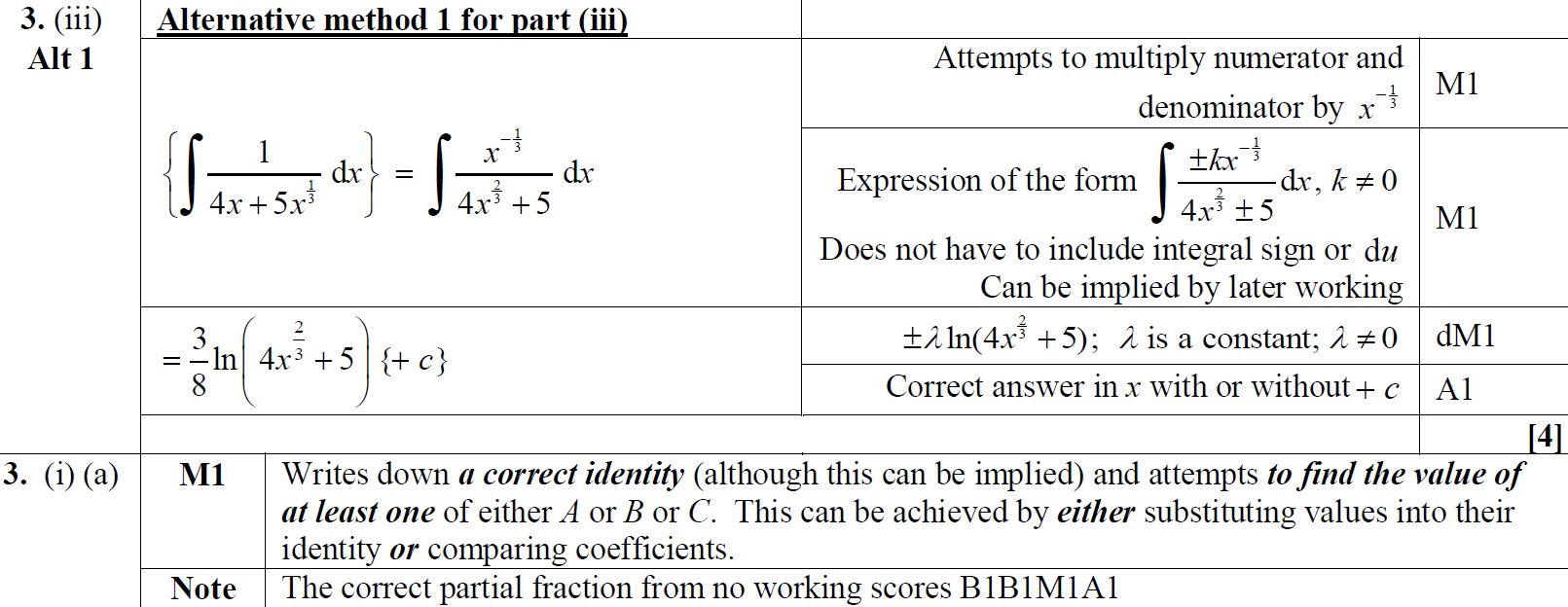 (iii) Alternative
(i) A notes
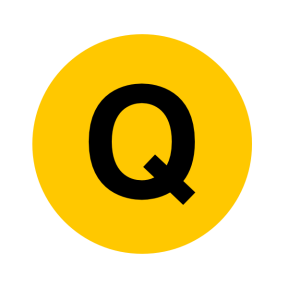 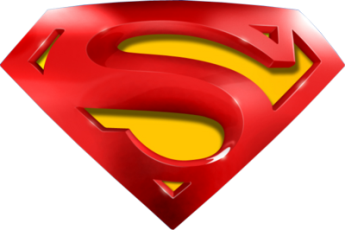 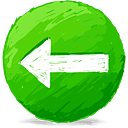 June 2018
(i) B notes
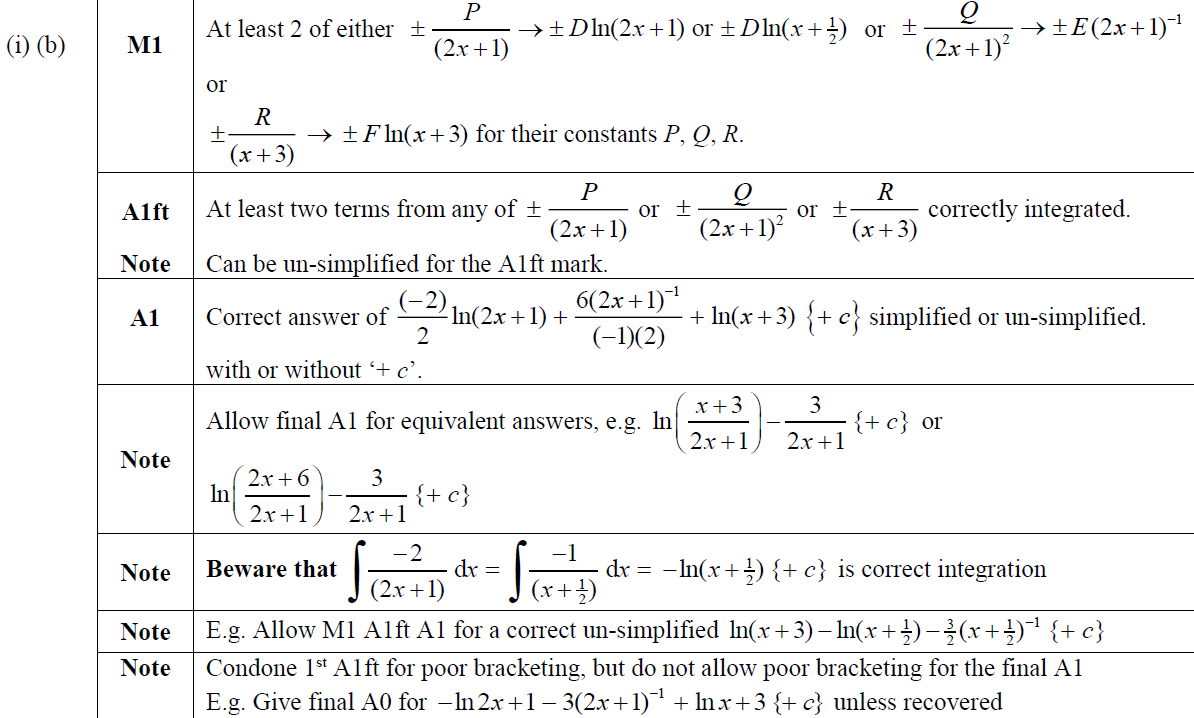 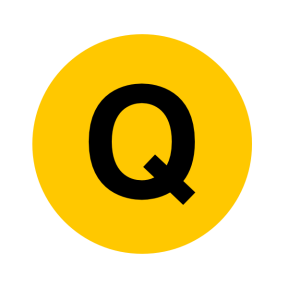 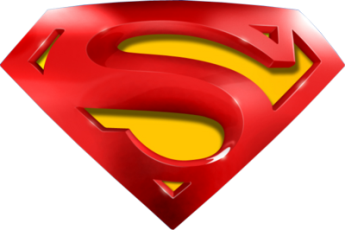 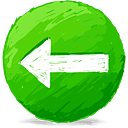 June 2018
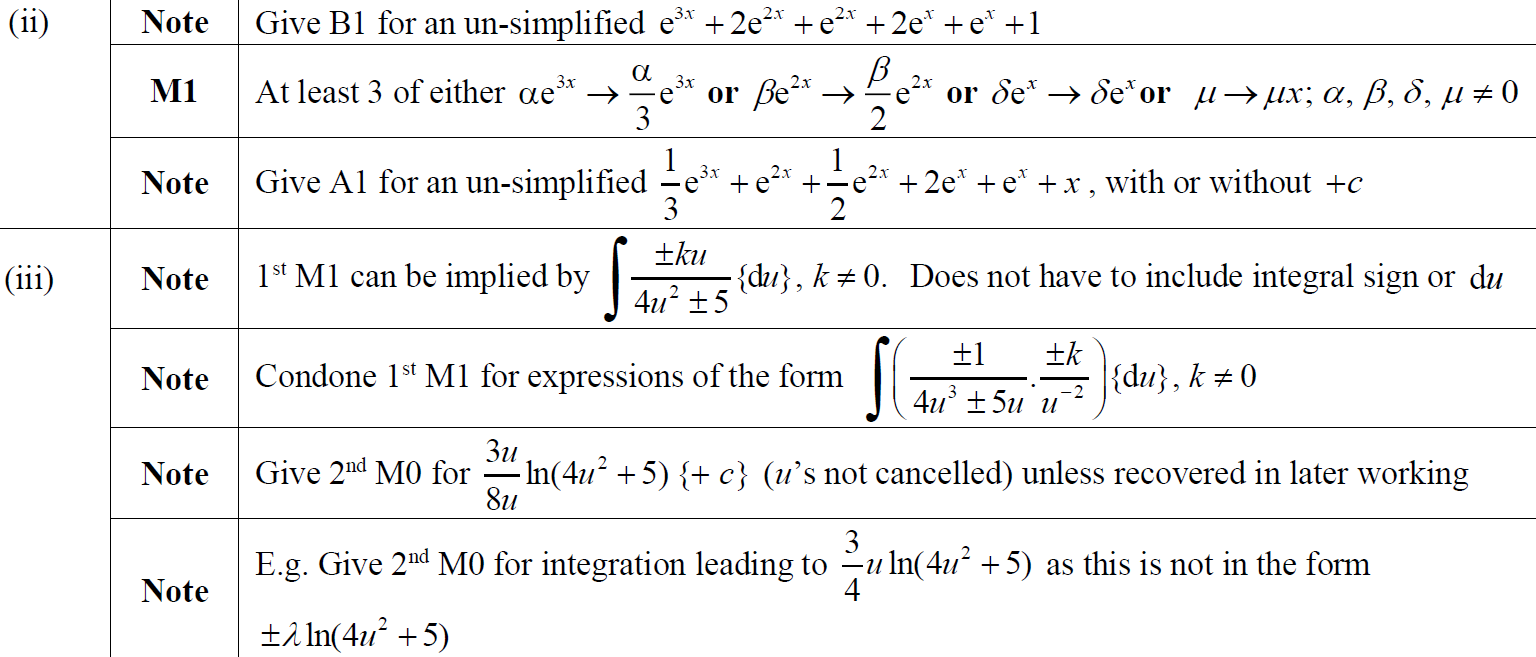 (ii) notes
(iii) notes
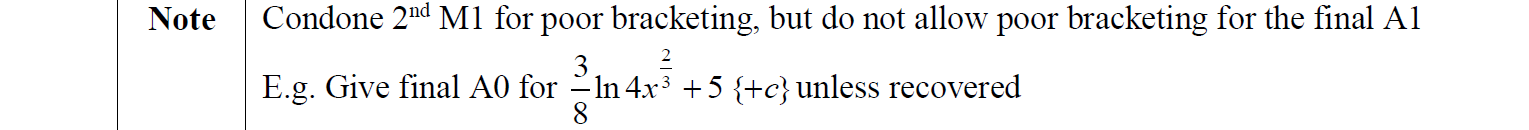 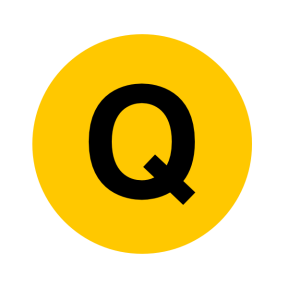 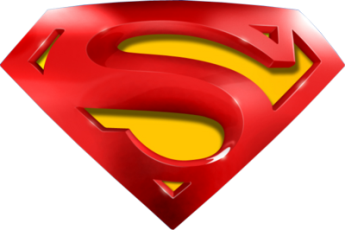 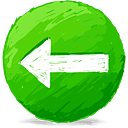 June 2018
(ii) Alternative 1
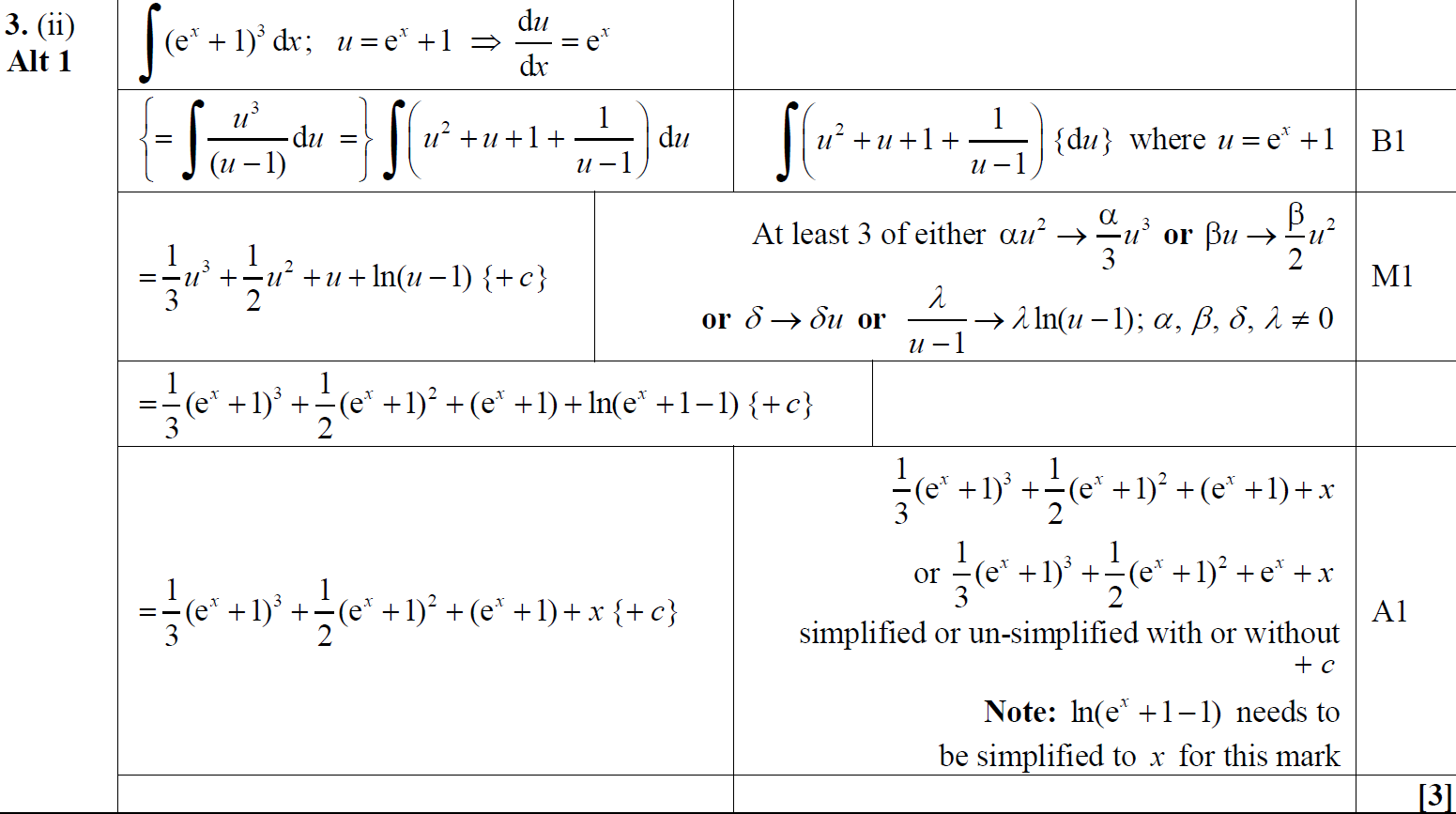 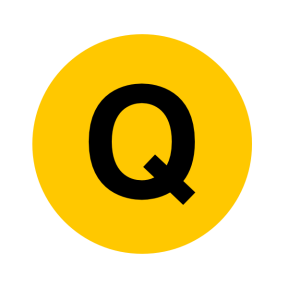 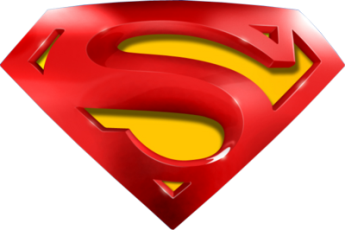 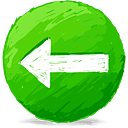 June 2018
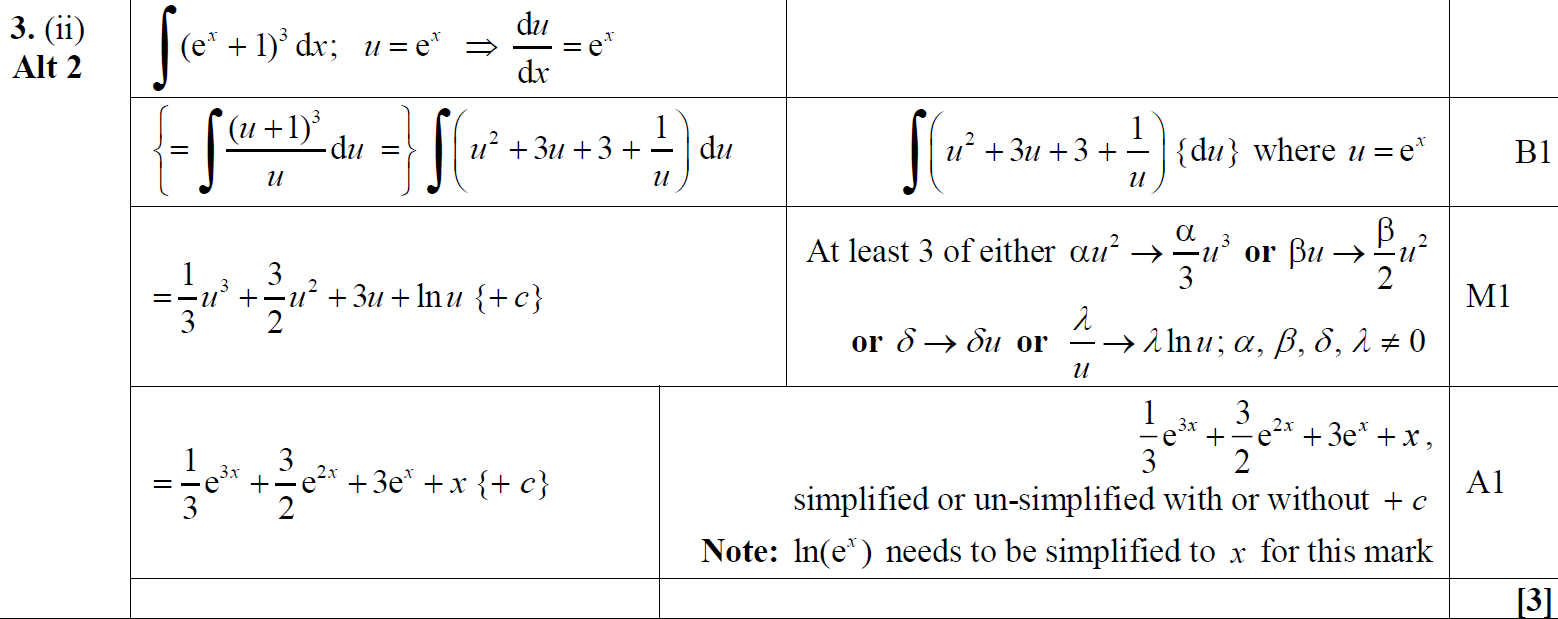 (ii) Alternative 2
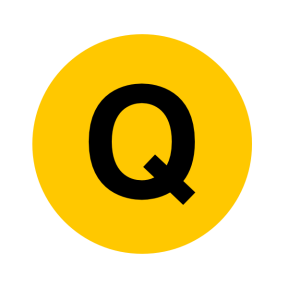 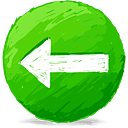 Jan 2006
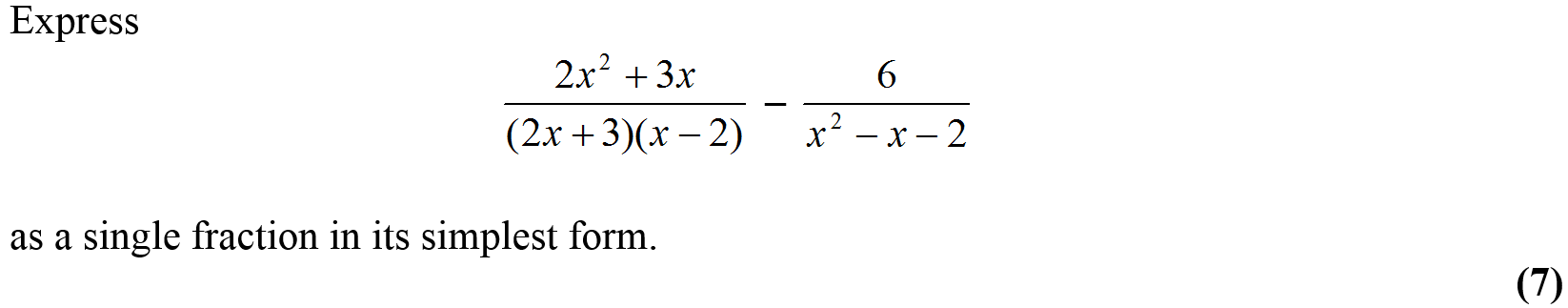 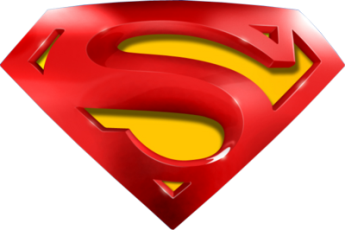 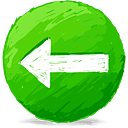 Jan 2006
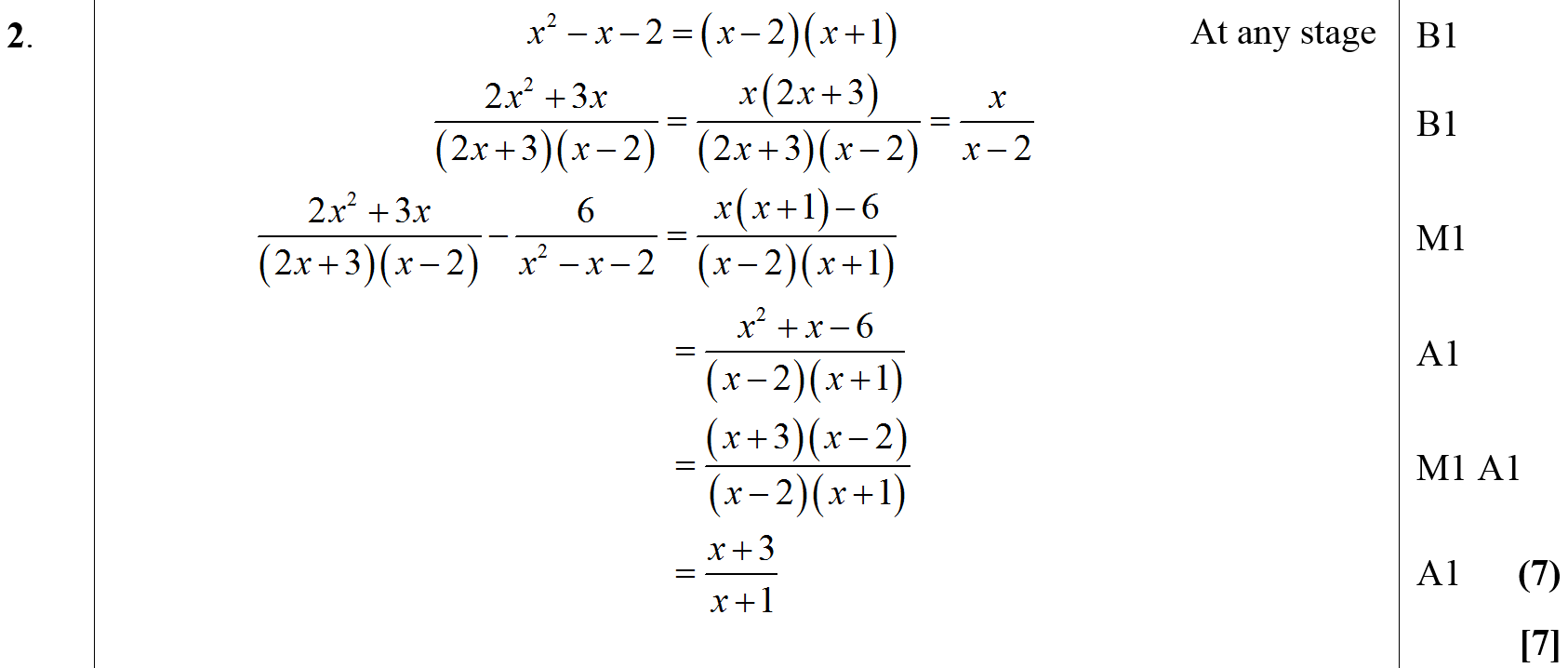 A
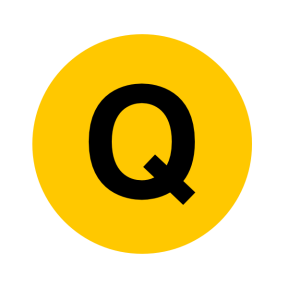 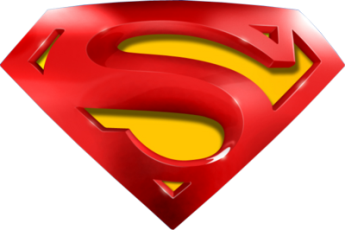 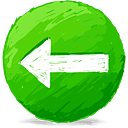 Jan 2006
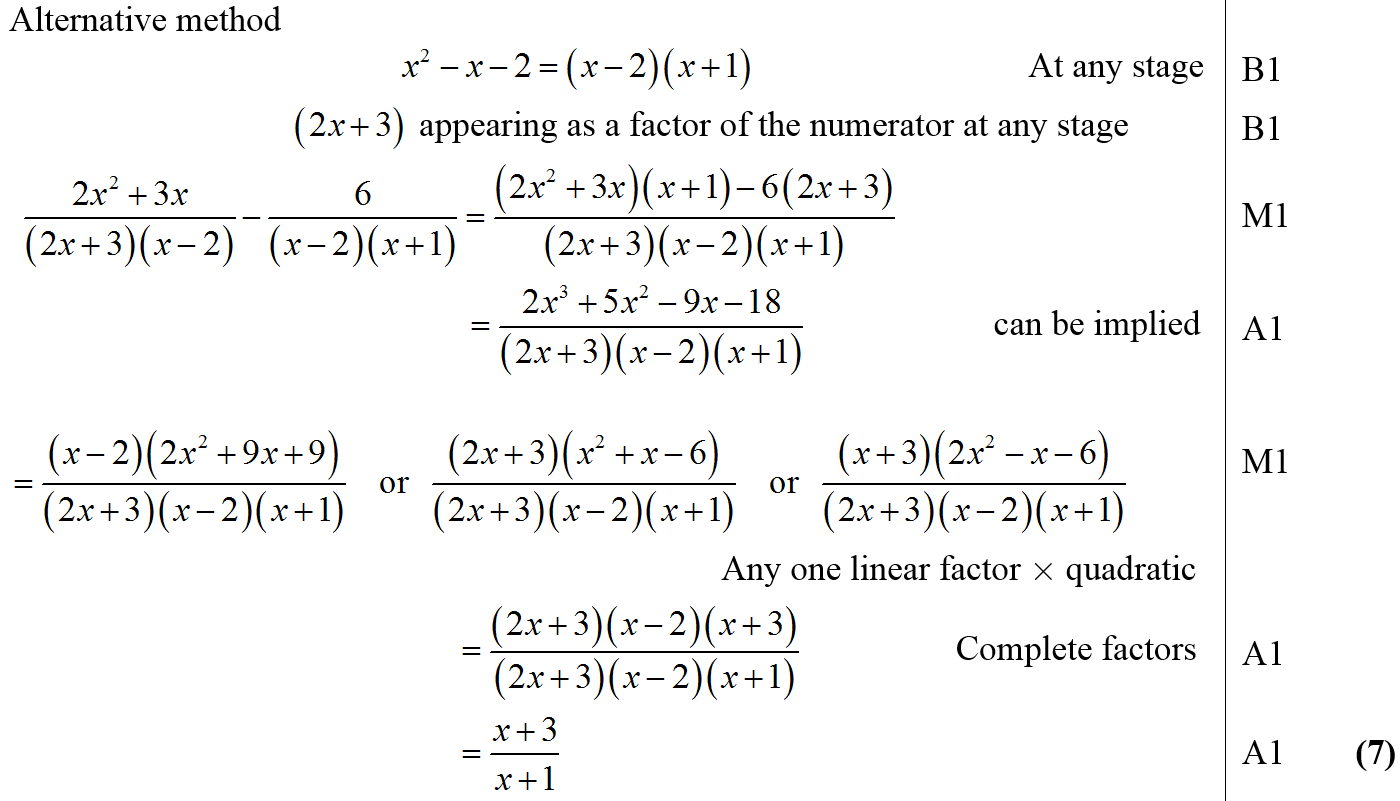 Alternative Method
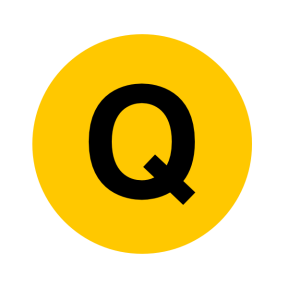 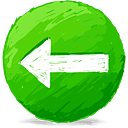 June 2006
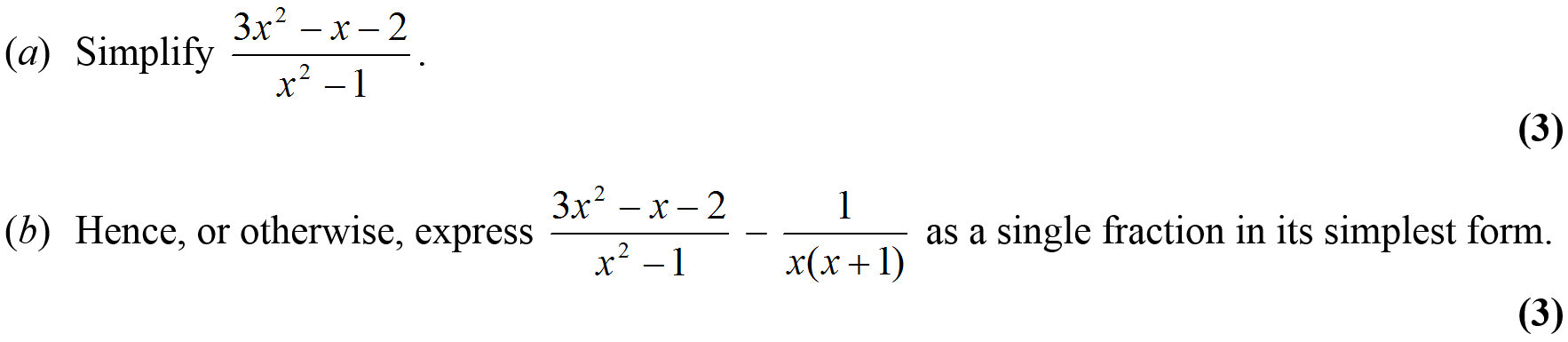 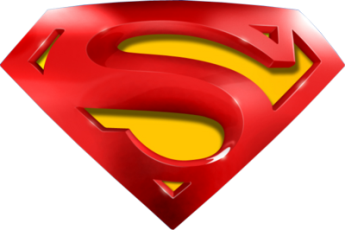 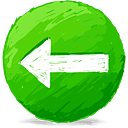 June 2006
A
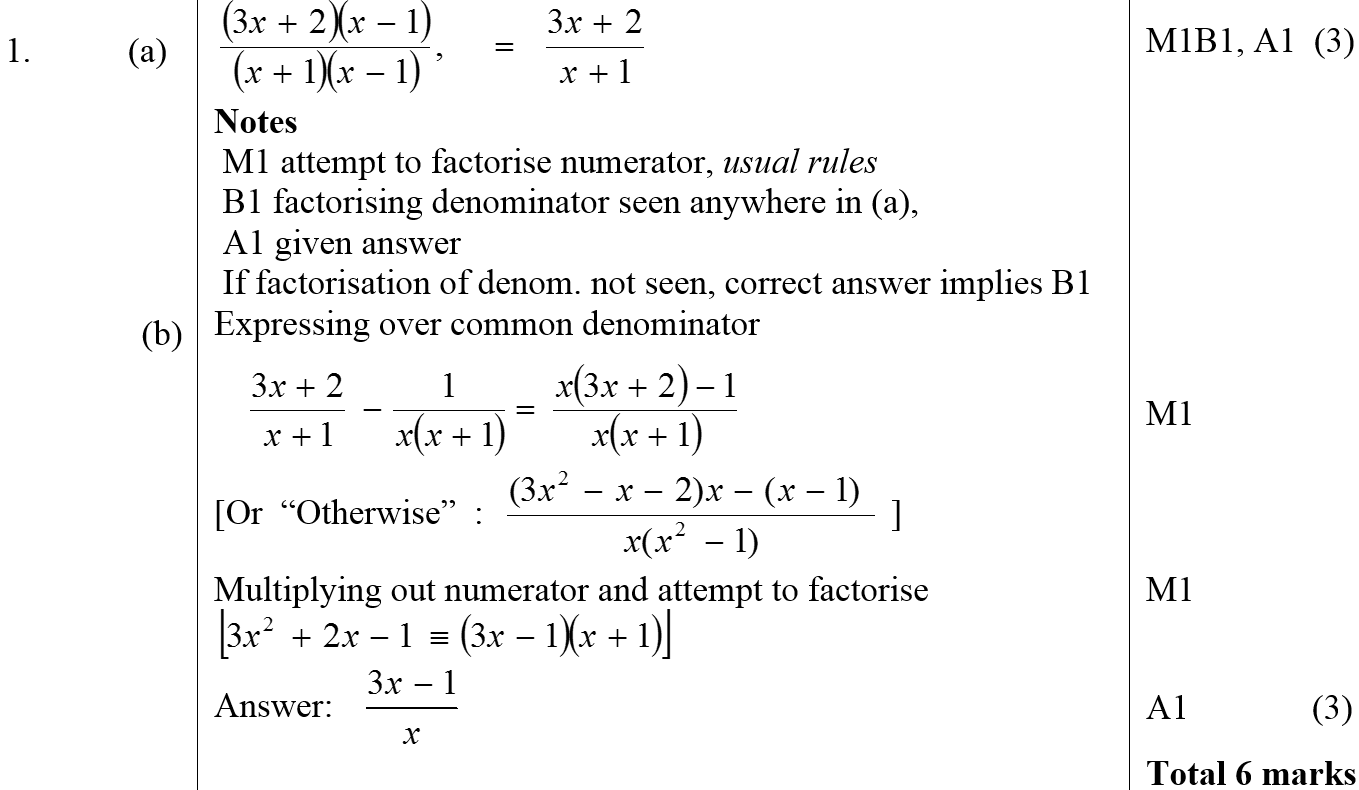 B
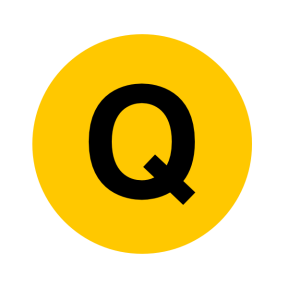 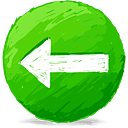 Jan 2007
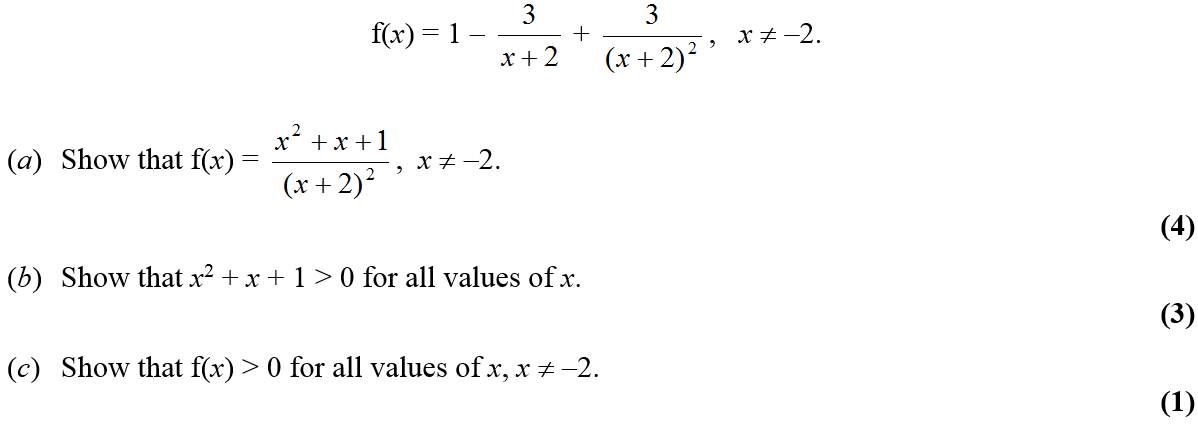 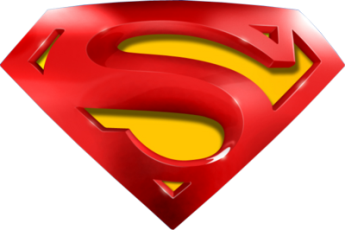 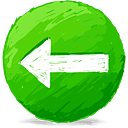 Jan 2007
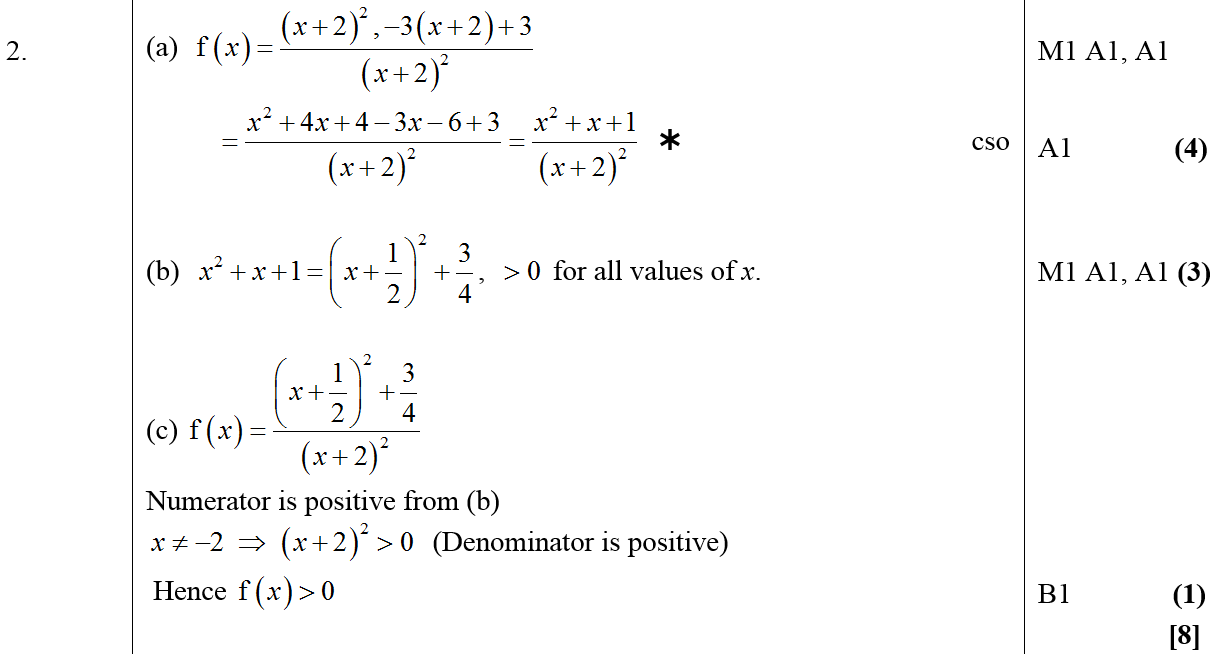 A
B
C
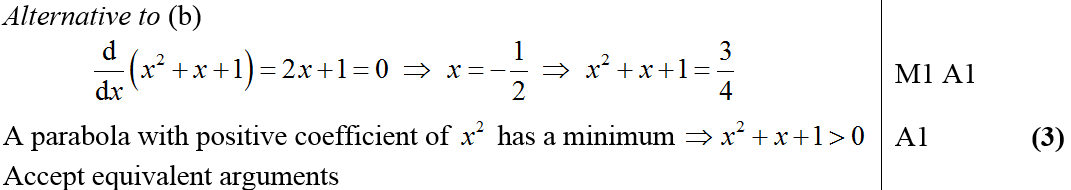 Alternative B
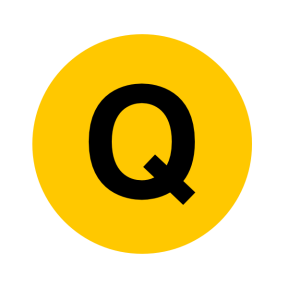 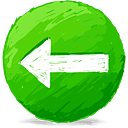 June 2007
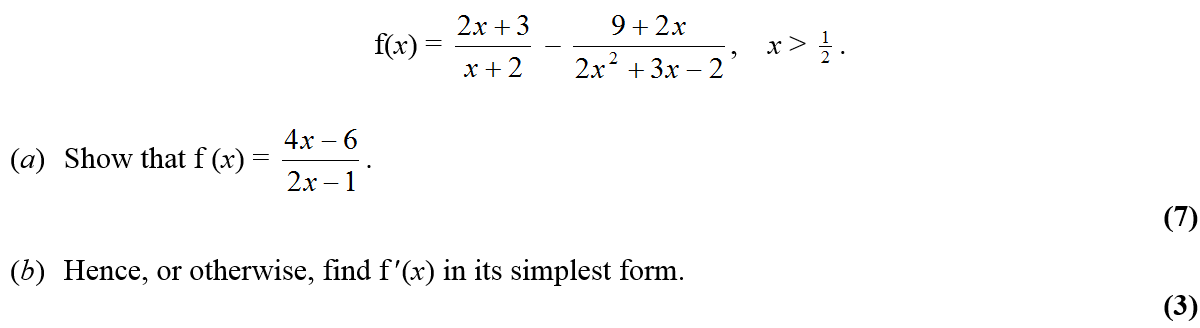 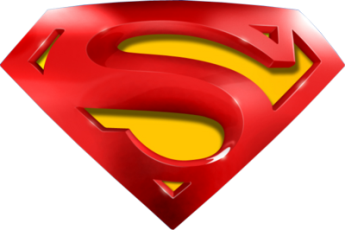 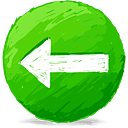 June 2007
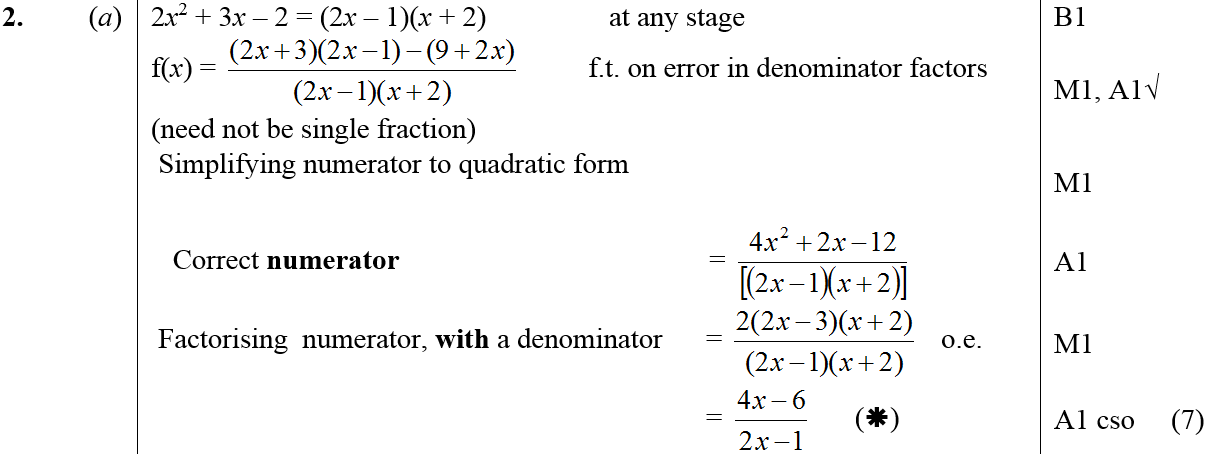 A
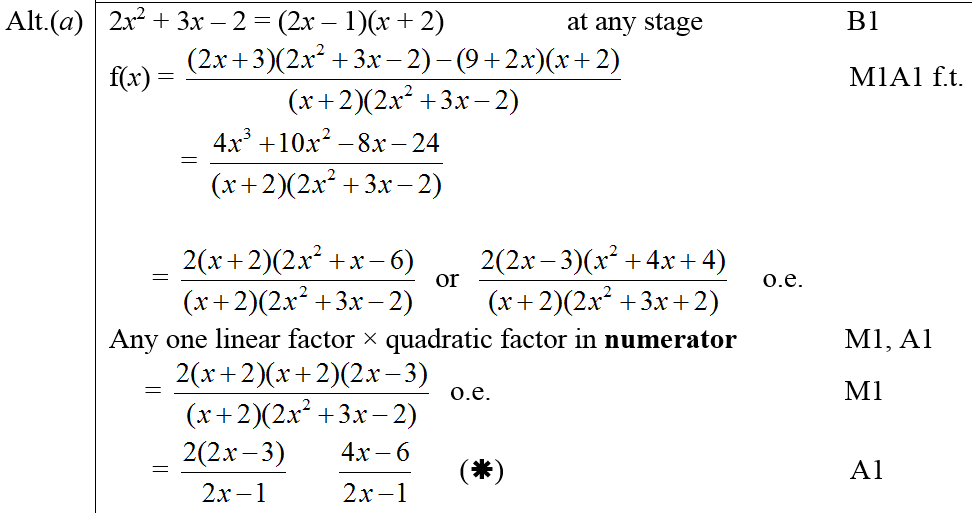 Alternative A
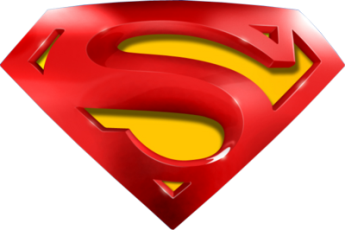 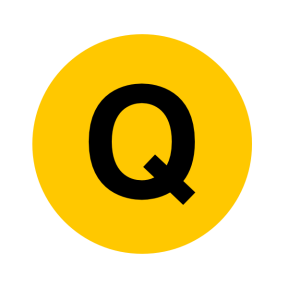 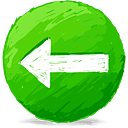 June 2007
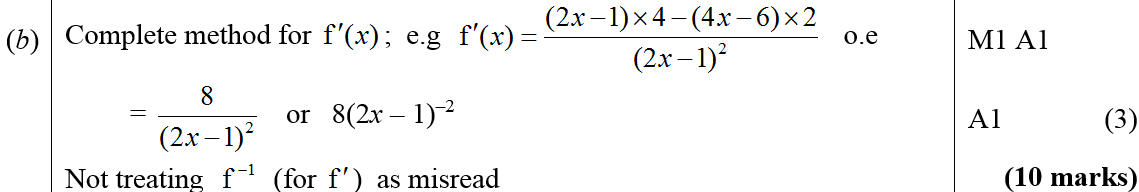 B
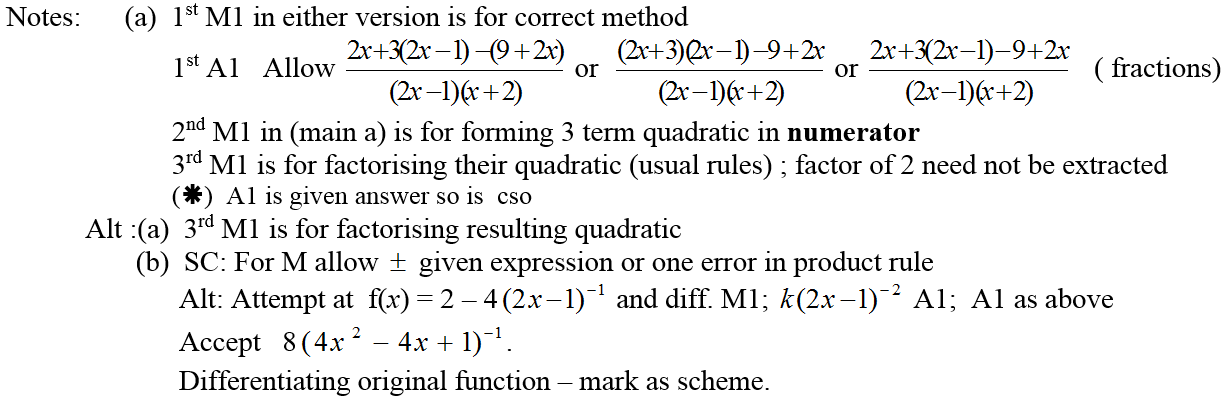 A notes
B notes
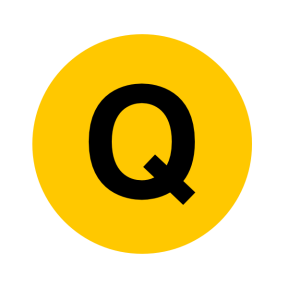 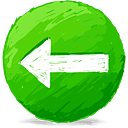 June 2007
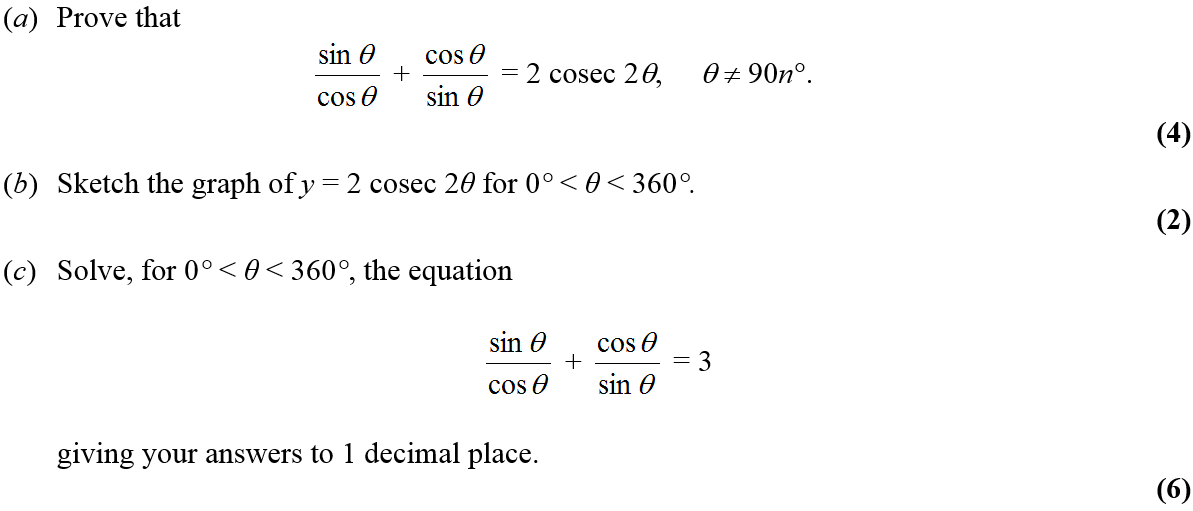 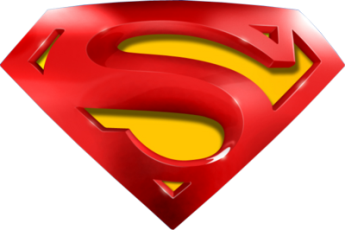 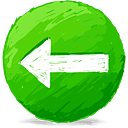 June 2007
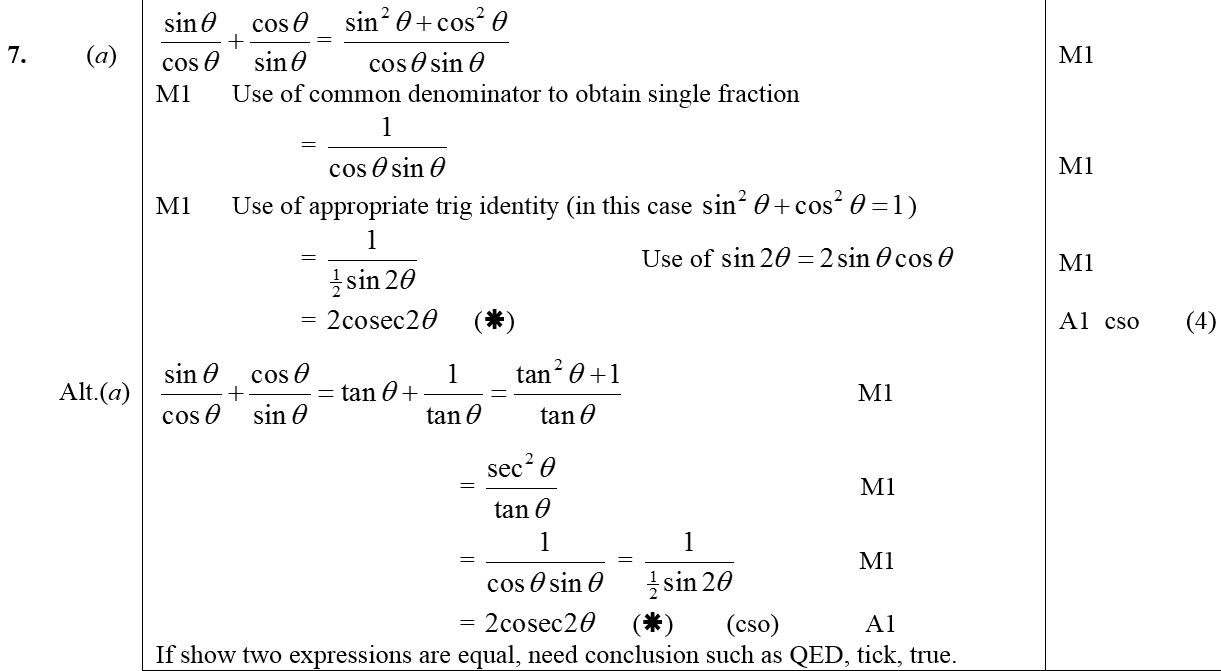 A
Alternative A
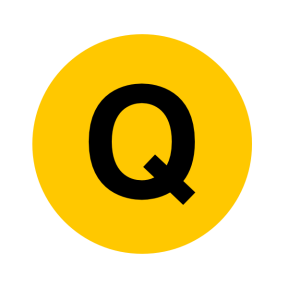 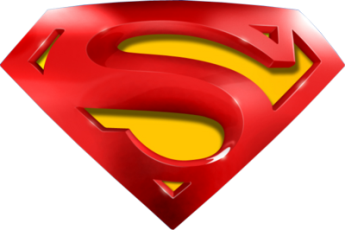 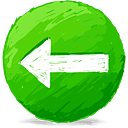 B
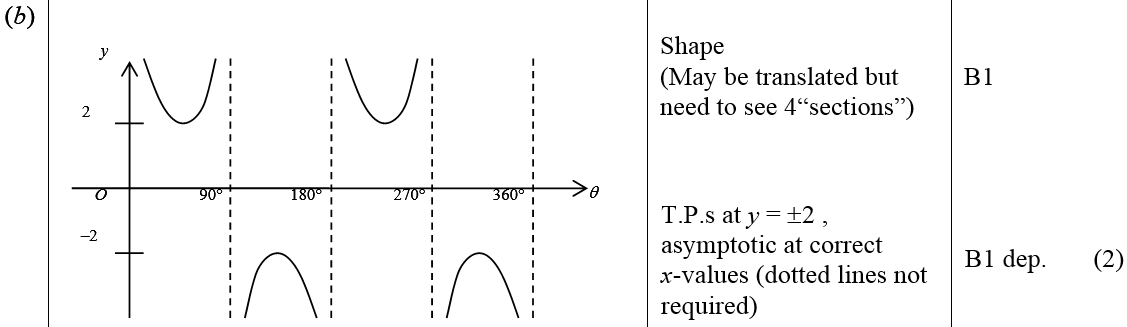 June 2007
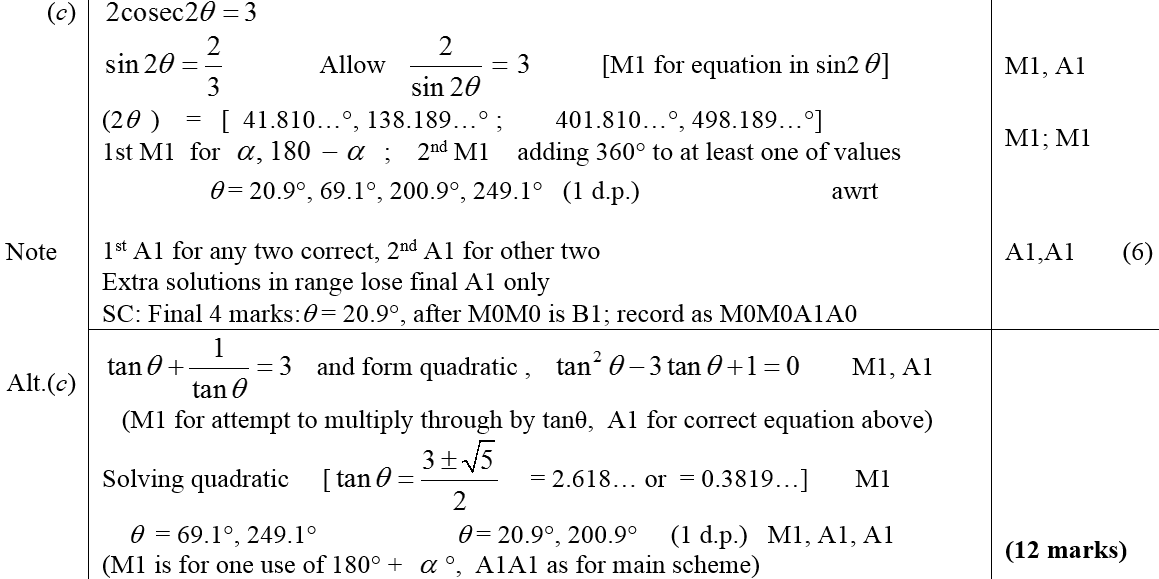 C
Alternative C
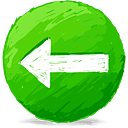 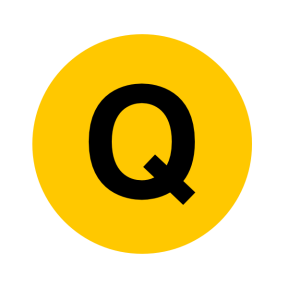 Jan 2008
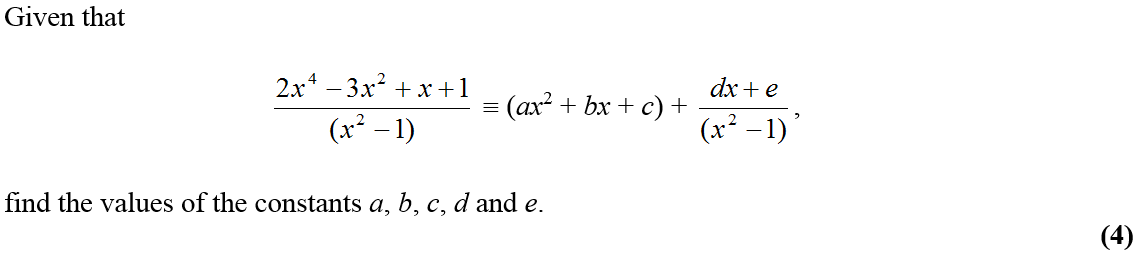 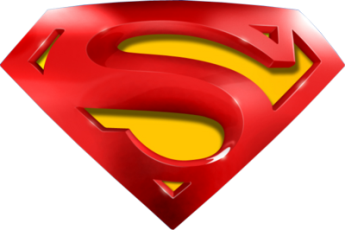 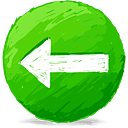 Jan 2008
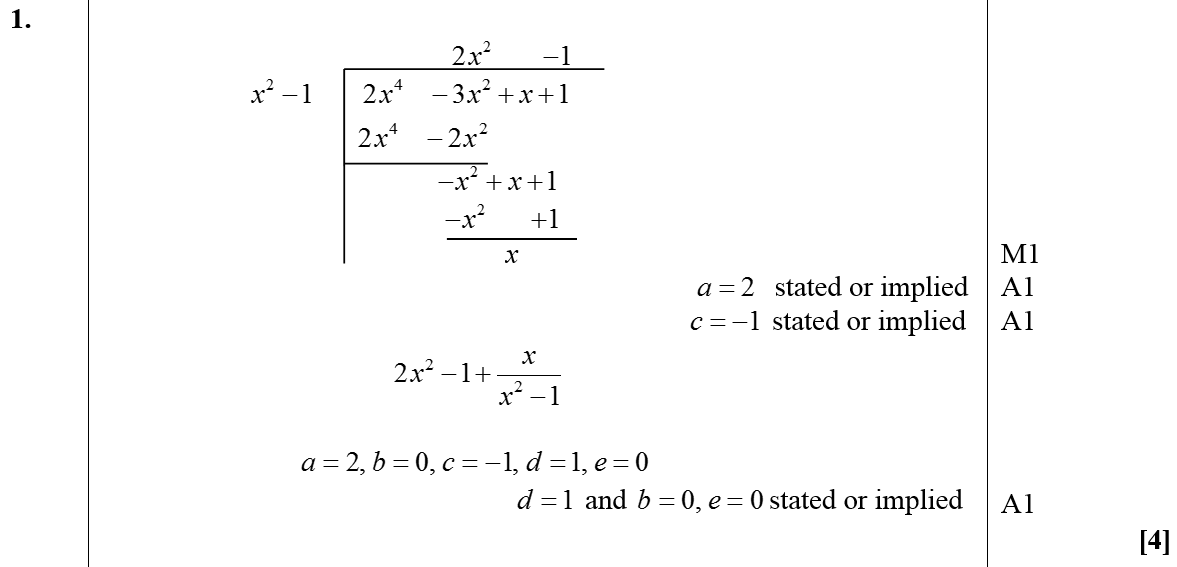 A
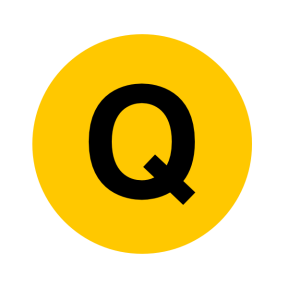 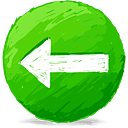 Jan 2008
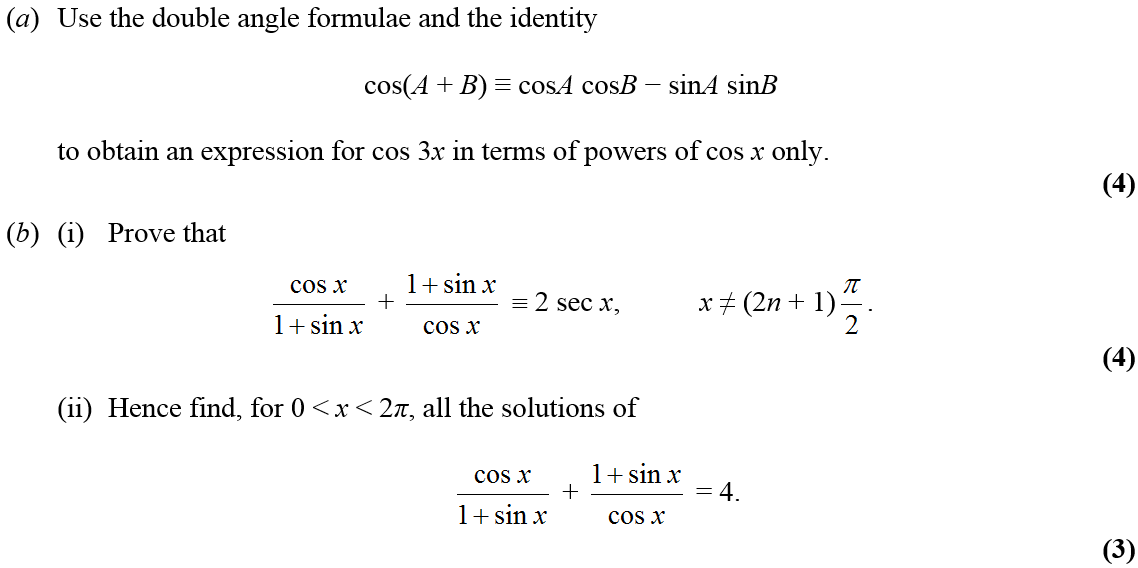 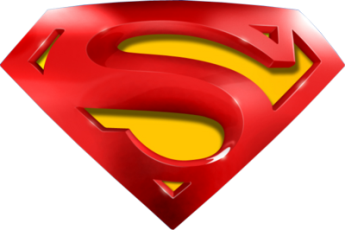 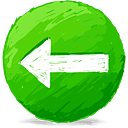 Jan 2008
A
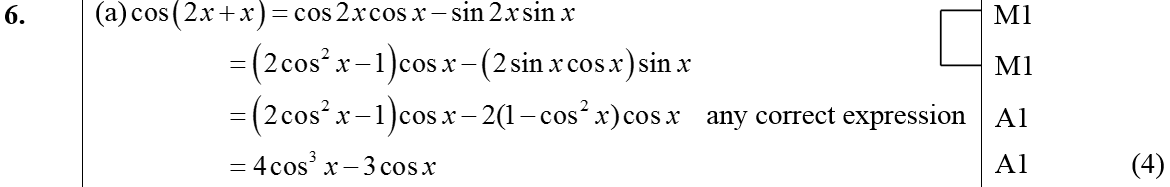 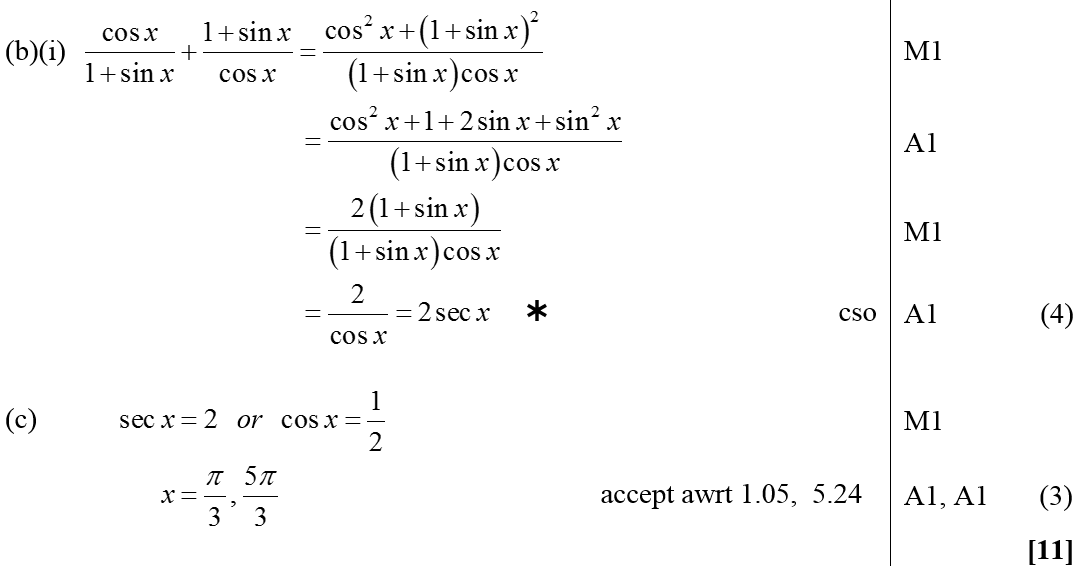 B (i)
B (ii)
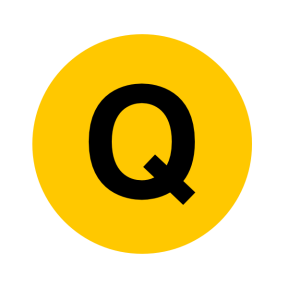 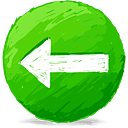 June 2008
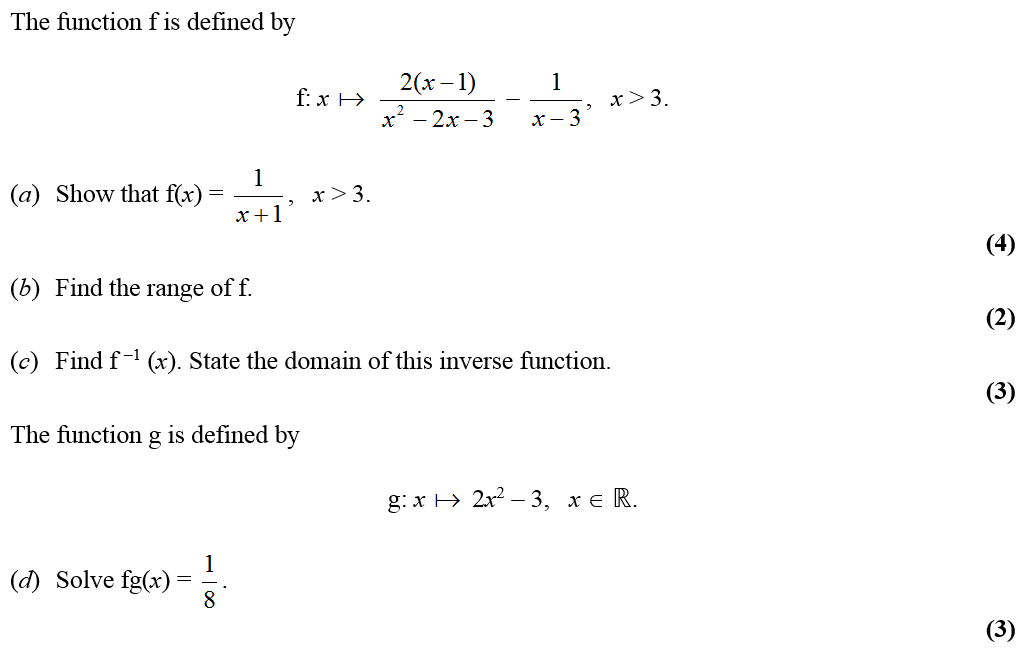 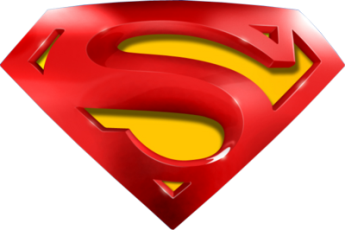 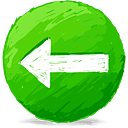 June 2008
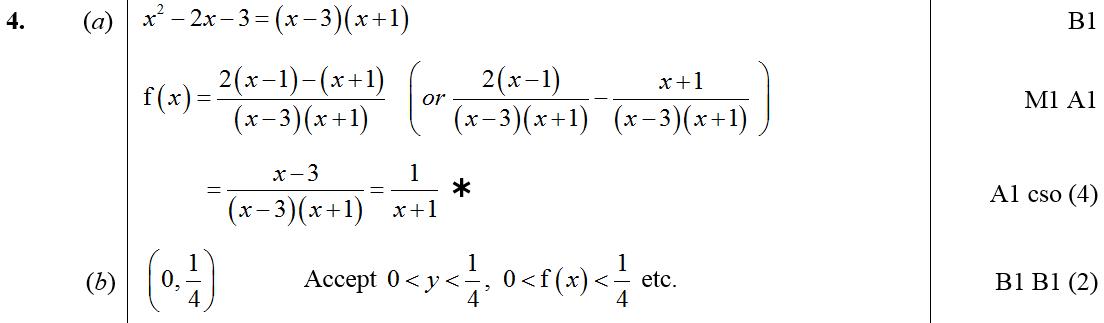 A
B
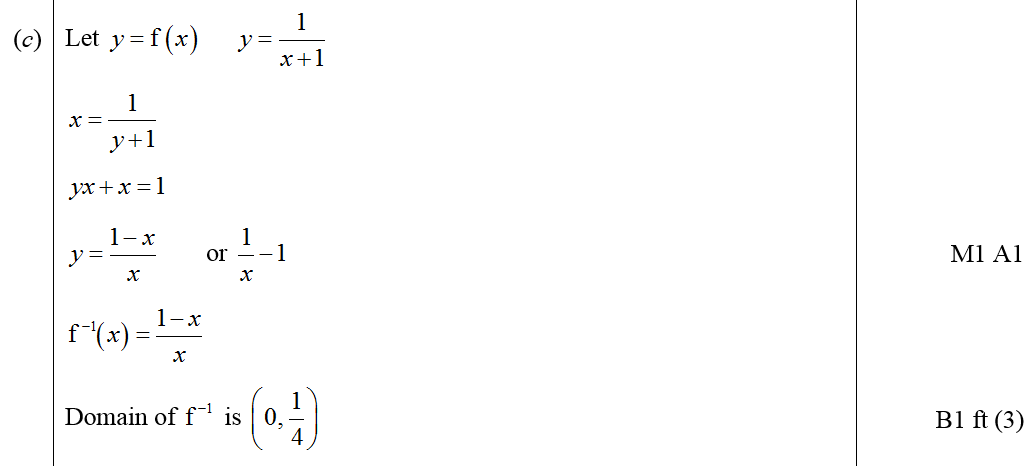 C
D
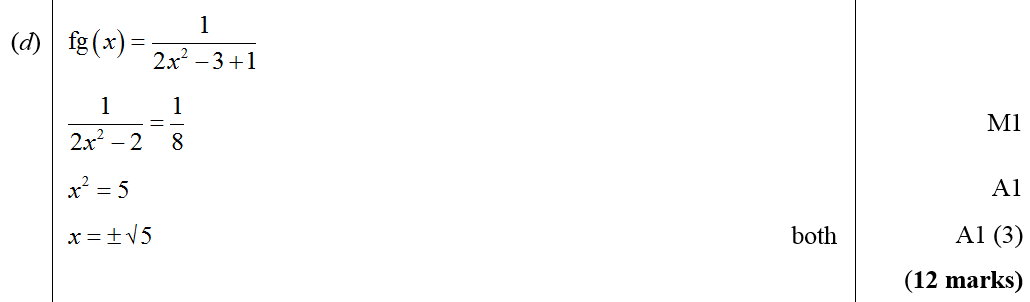 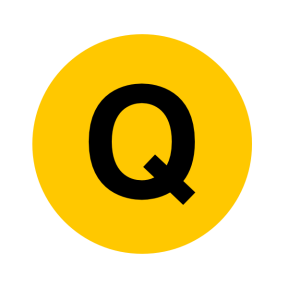 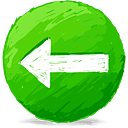 Jan 2009
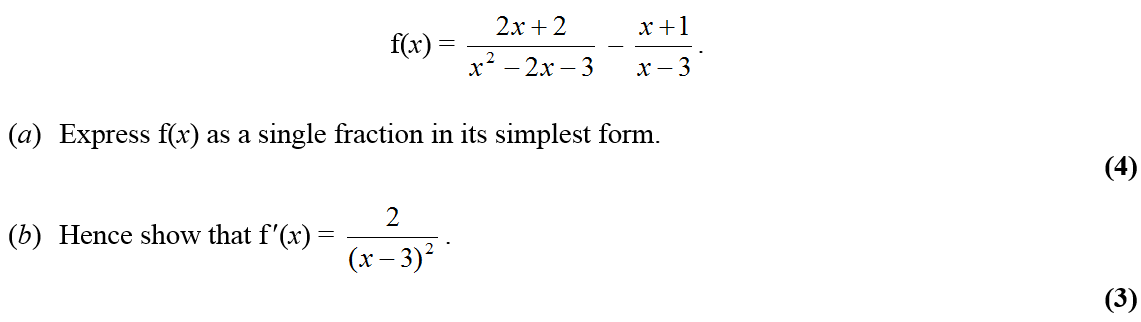 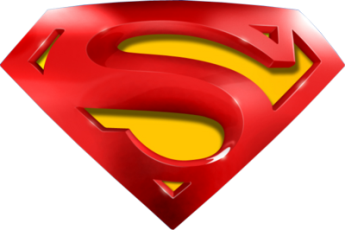 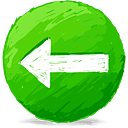 Jan 2009
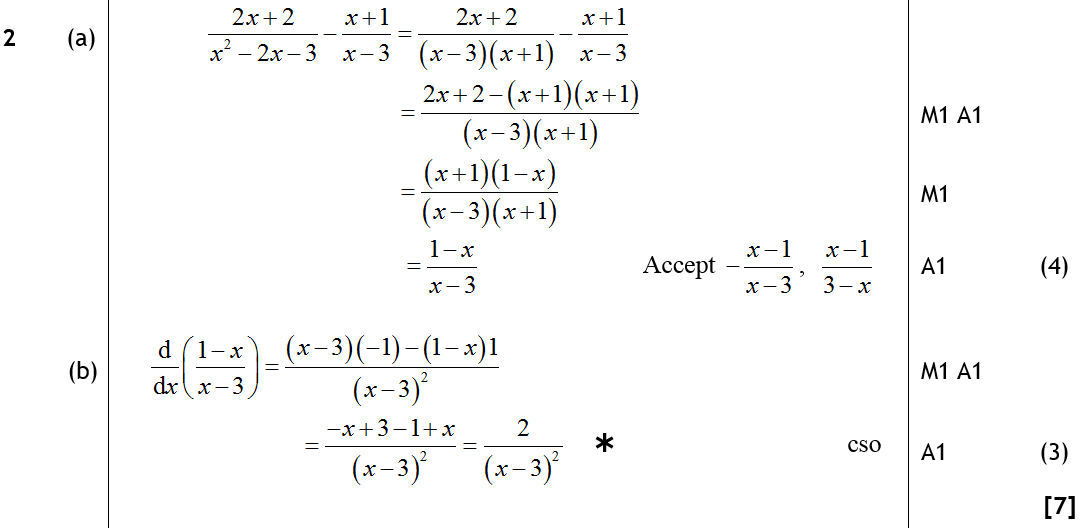 A
B
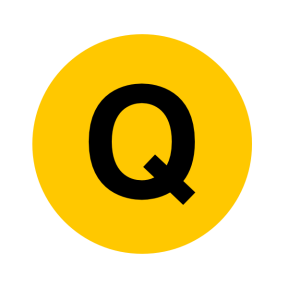 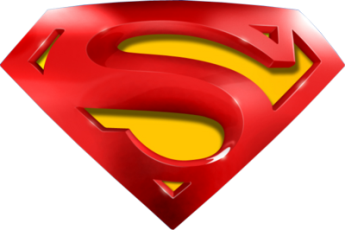 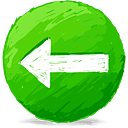 Jan 2009
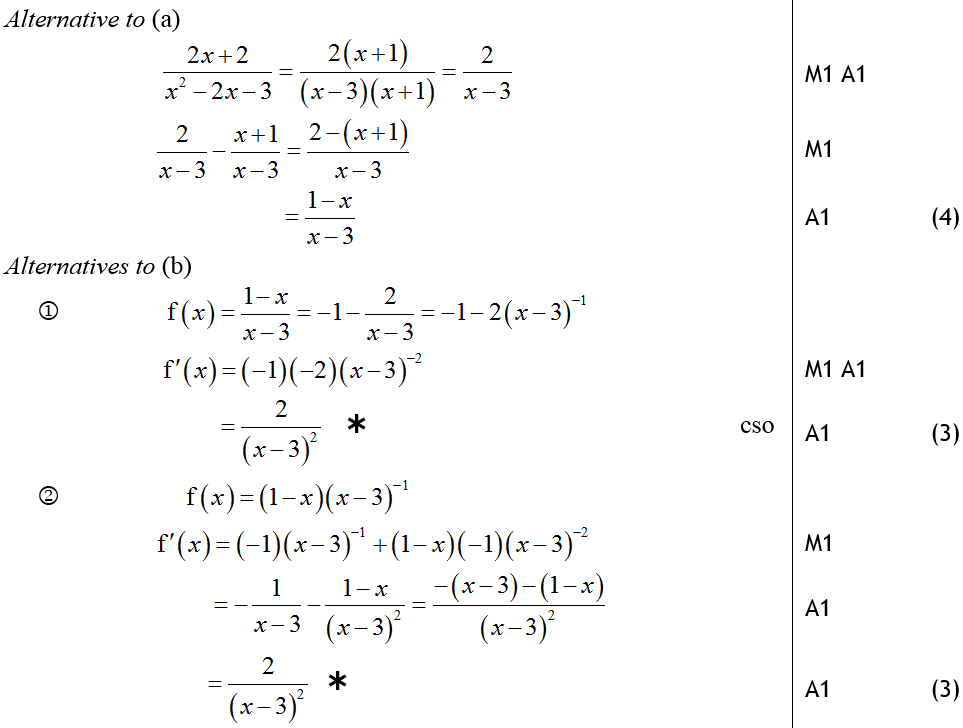 Alternative A
Alternative(s) B
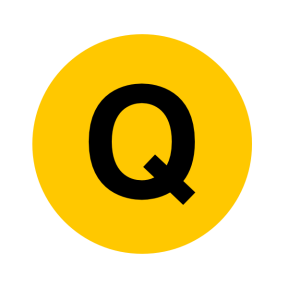 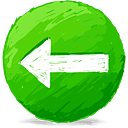 June 2009
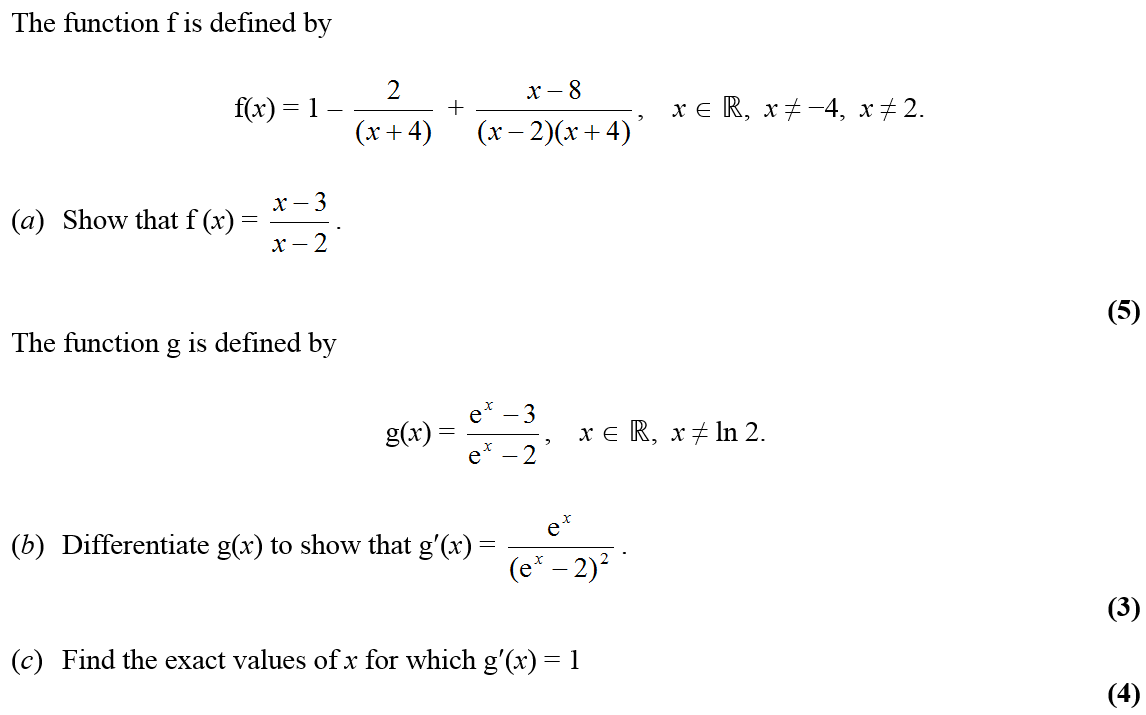 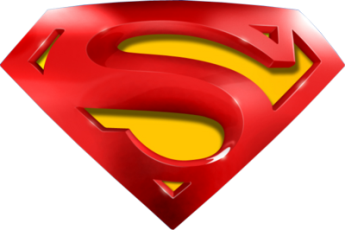 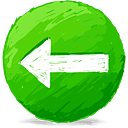 June 2009
A
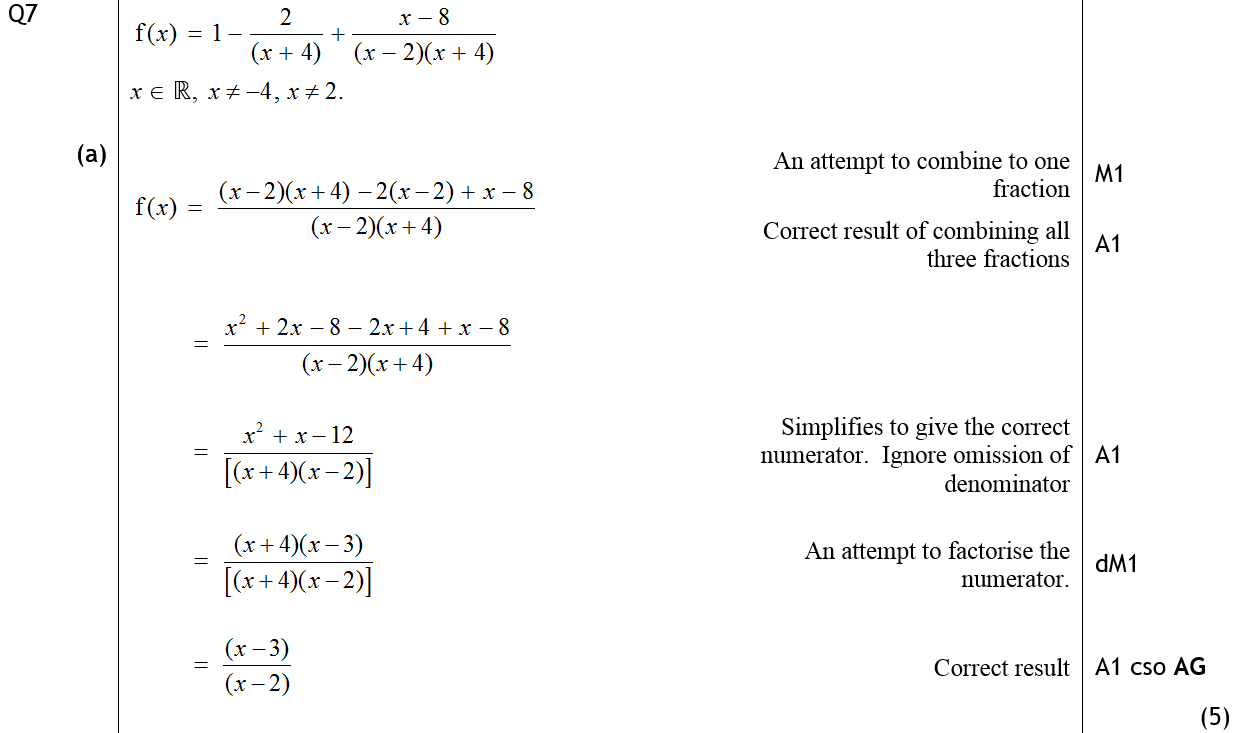 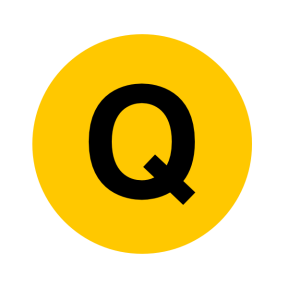 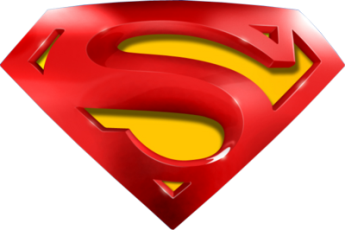 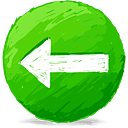 June 2009
B
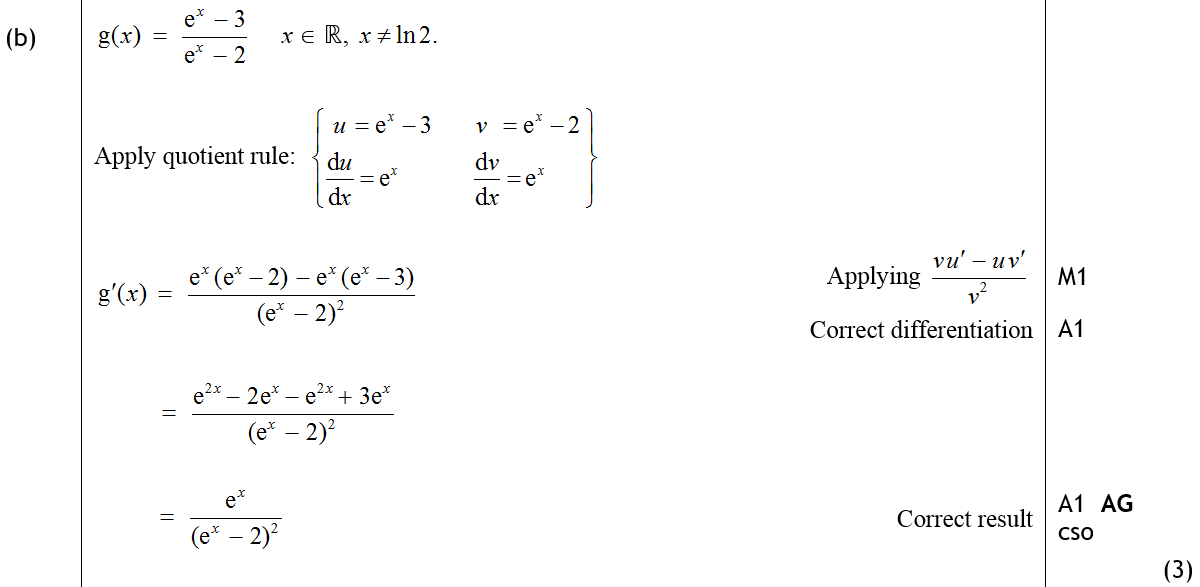 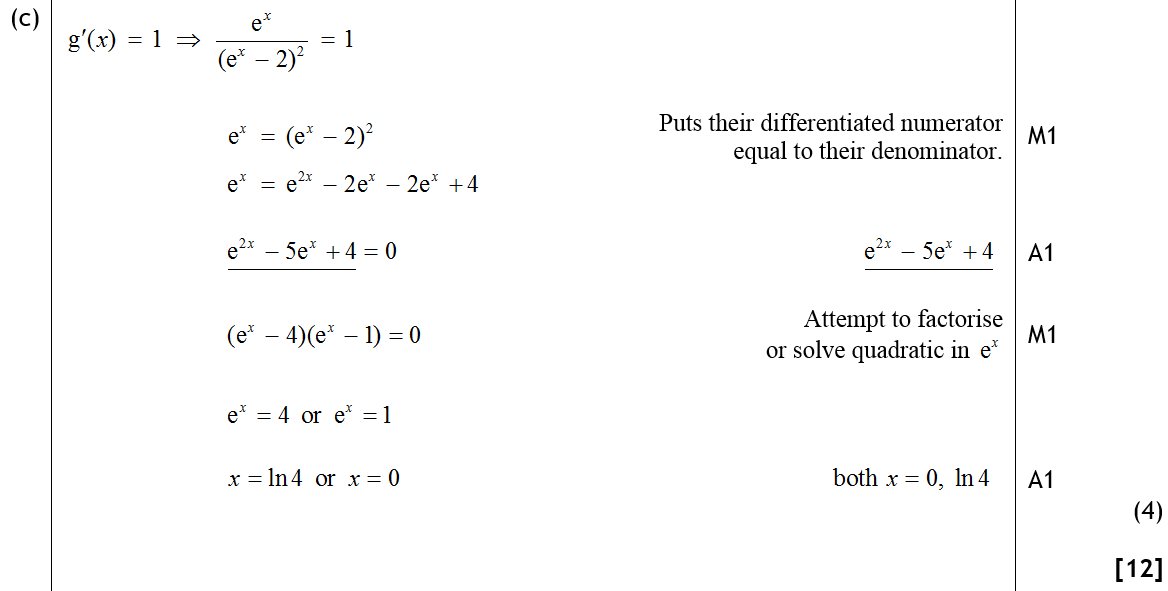 C
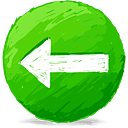 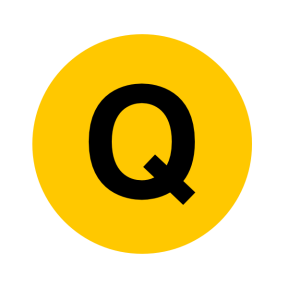 Jan 2010
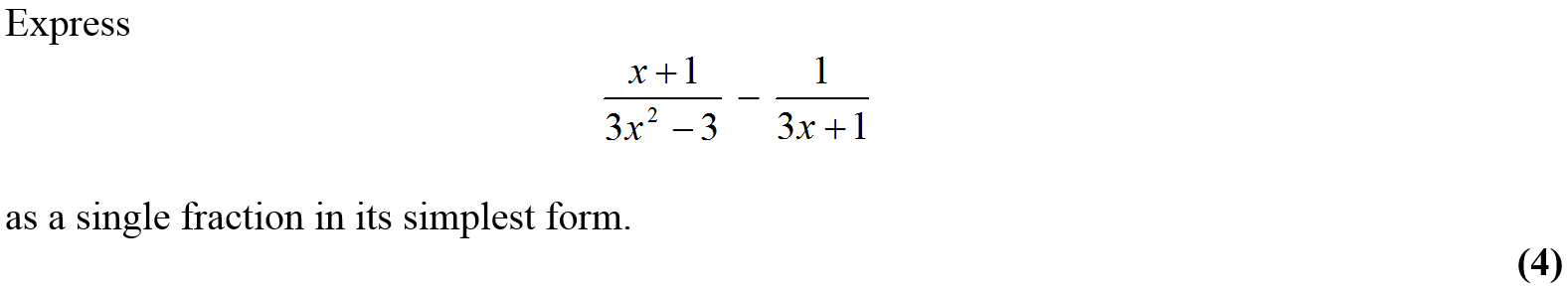 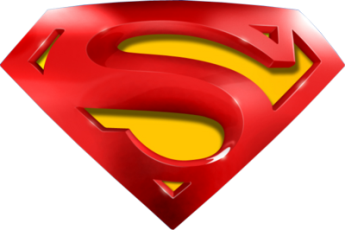 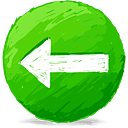 Jan 2010
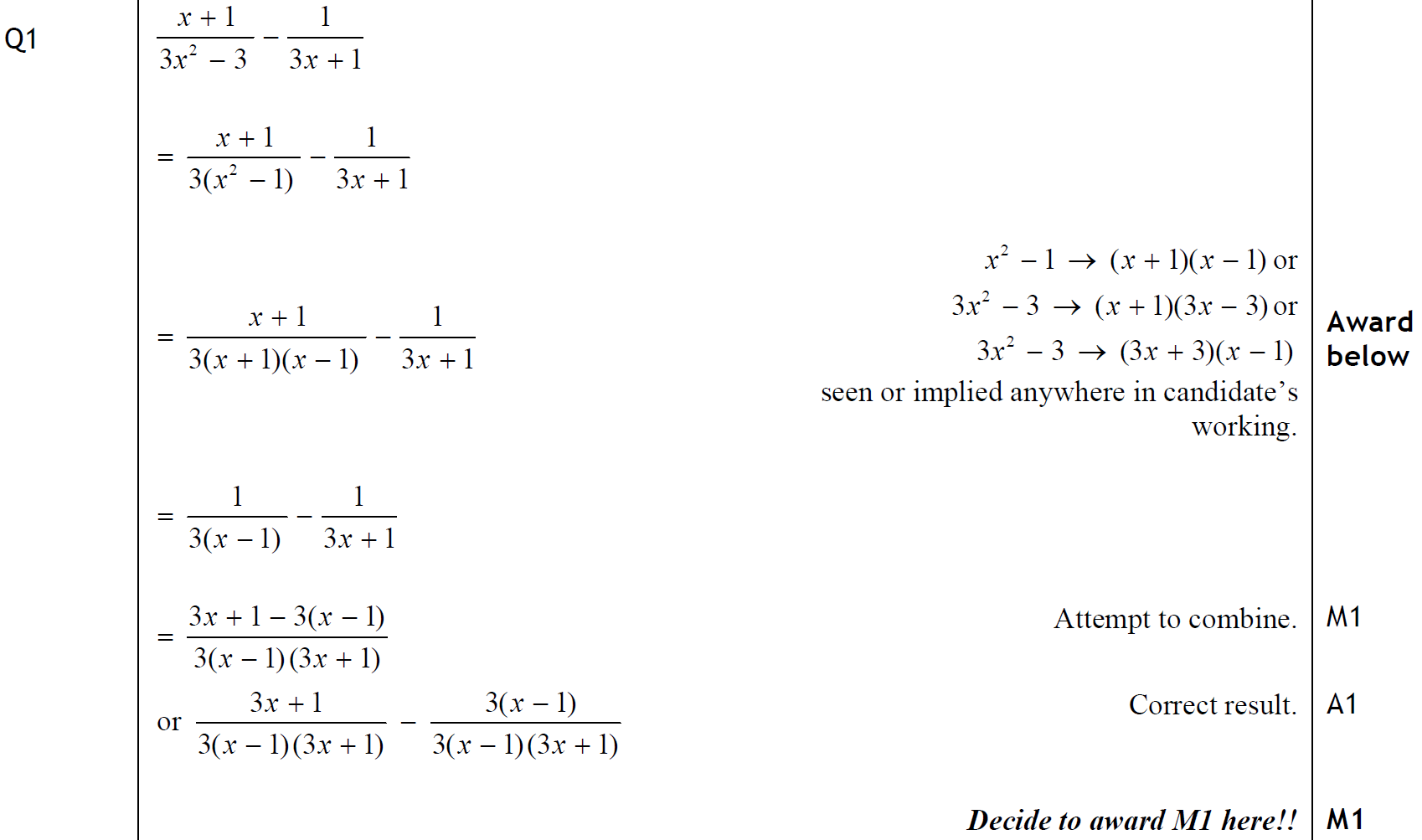 A
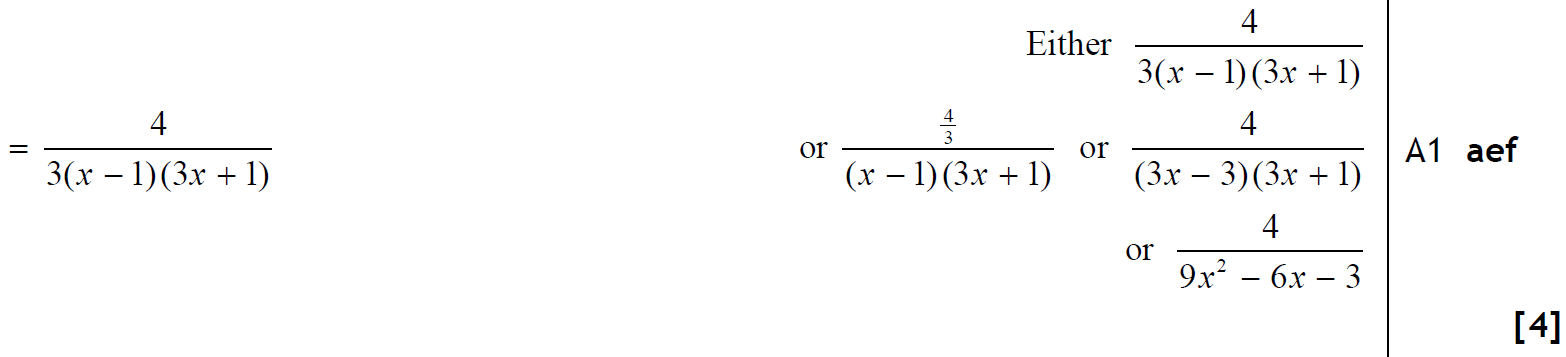 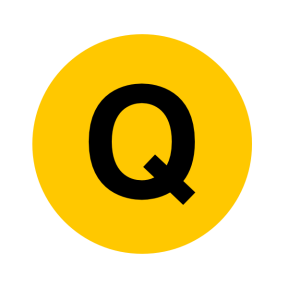 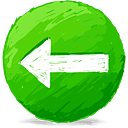 June 2010
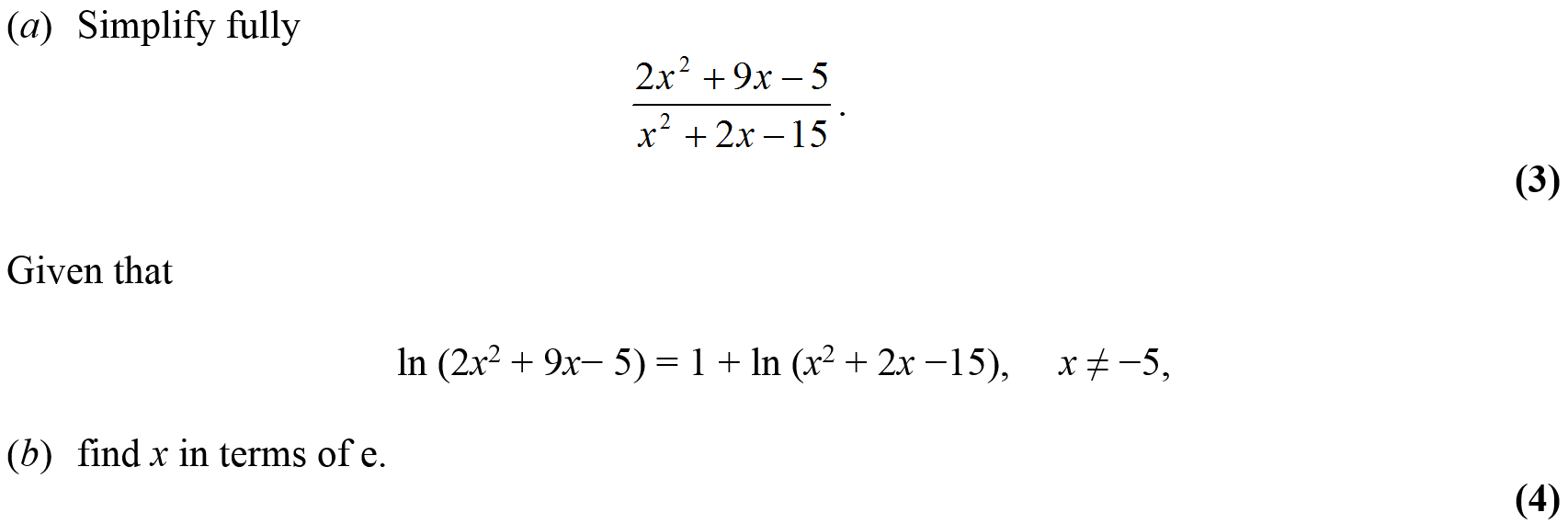 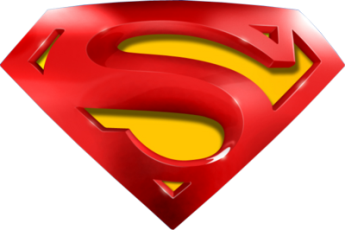 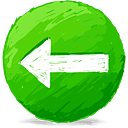 June 2010
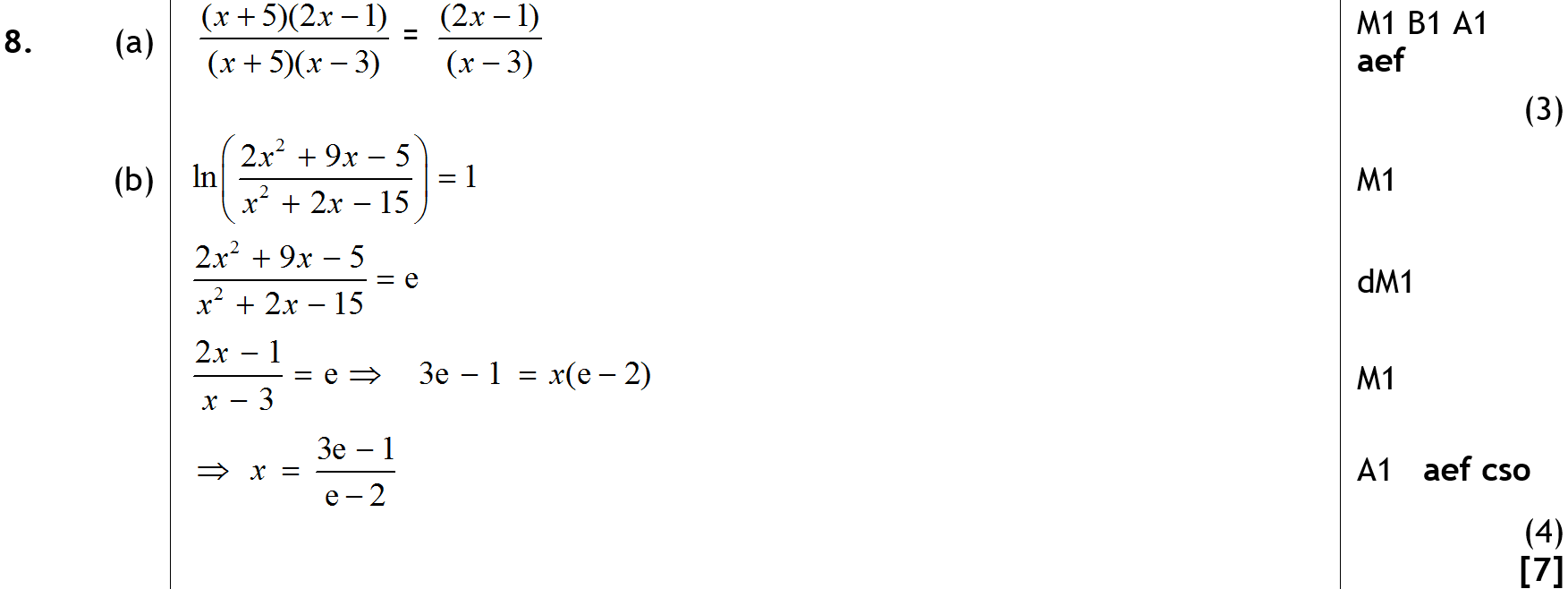 A
B
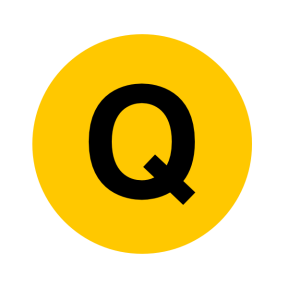 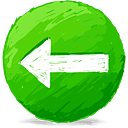 Jan 2011
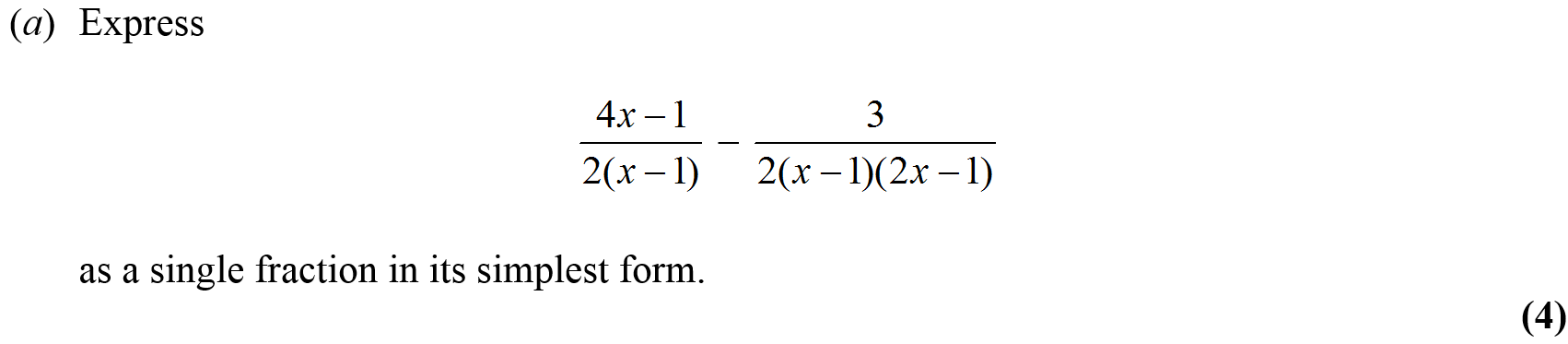 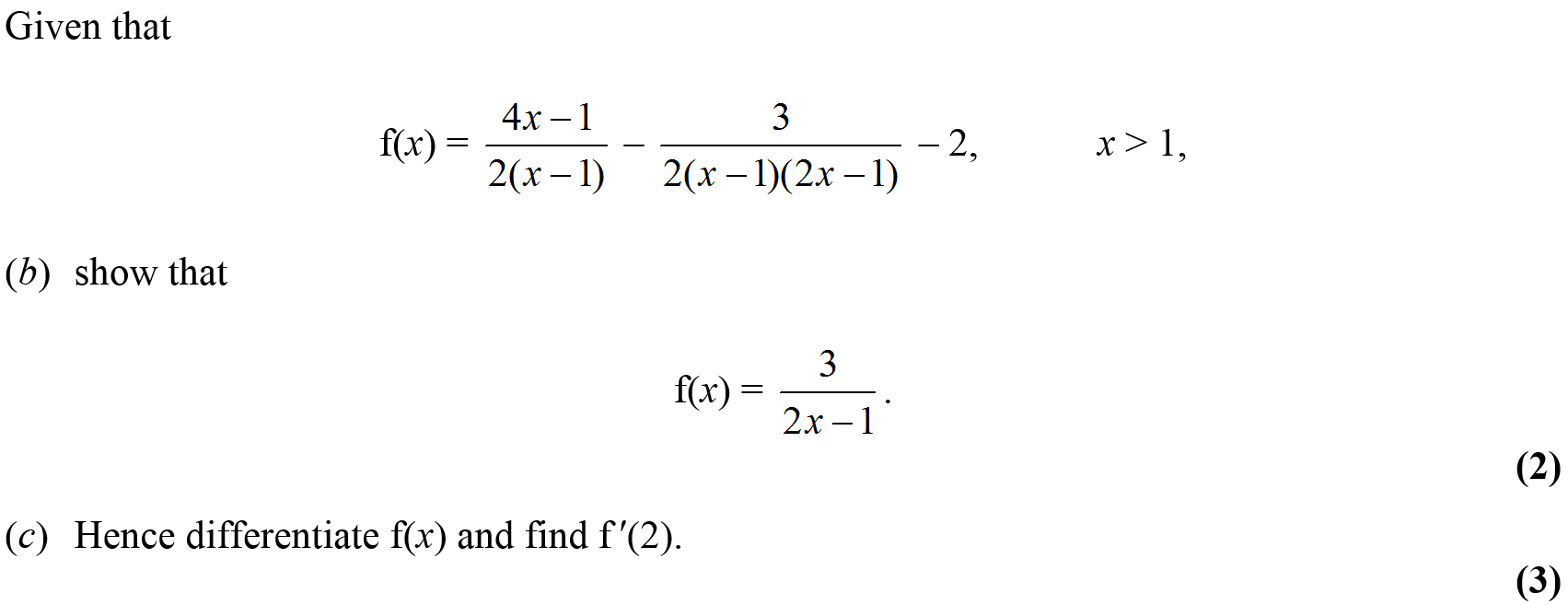 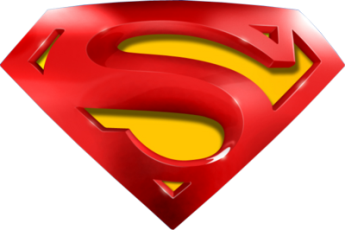 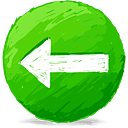 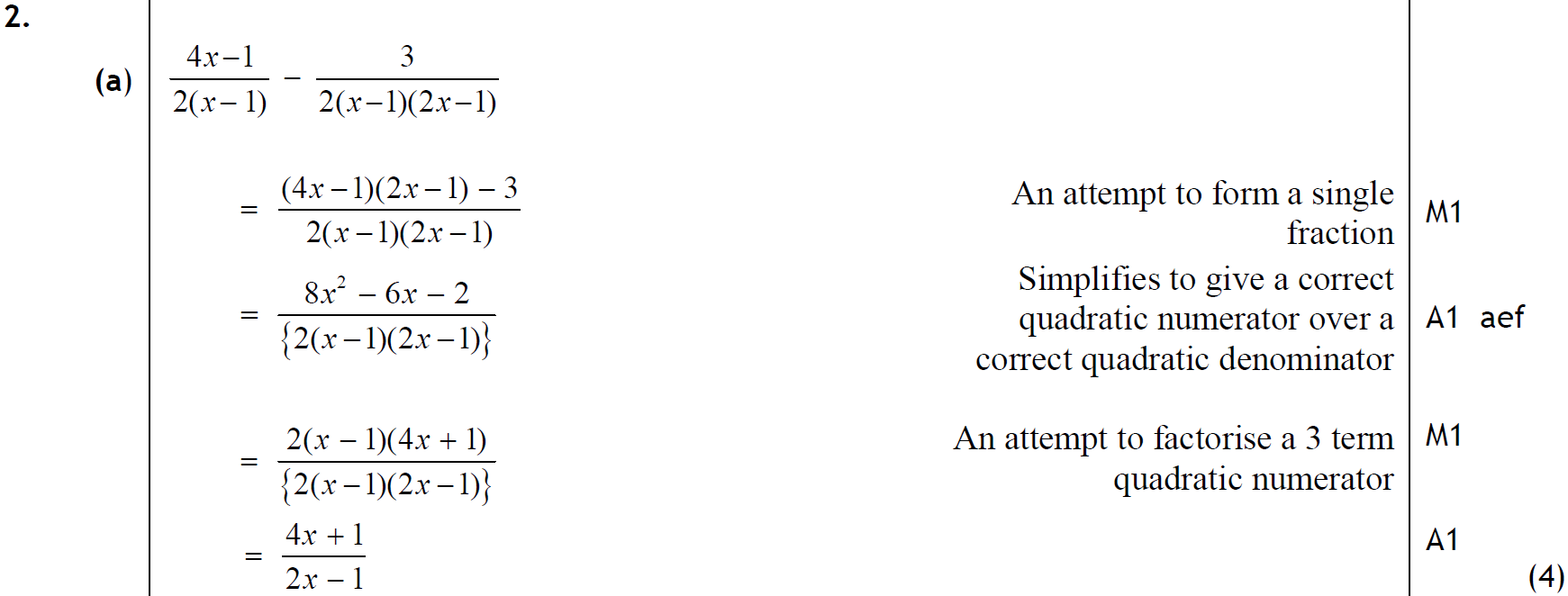 A
Jan 2011
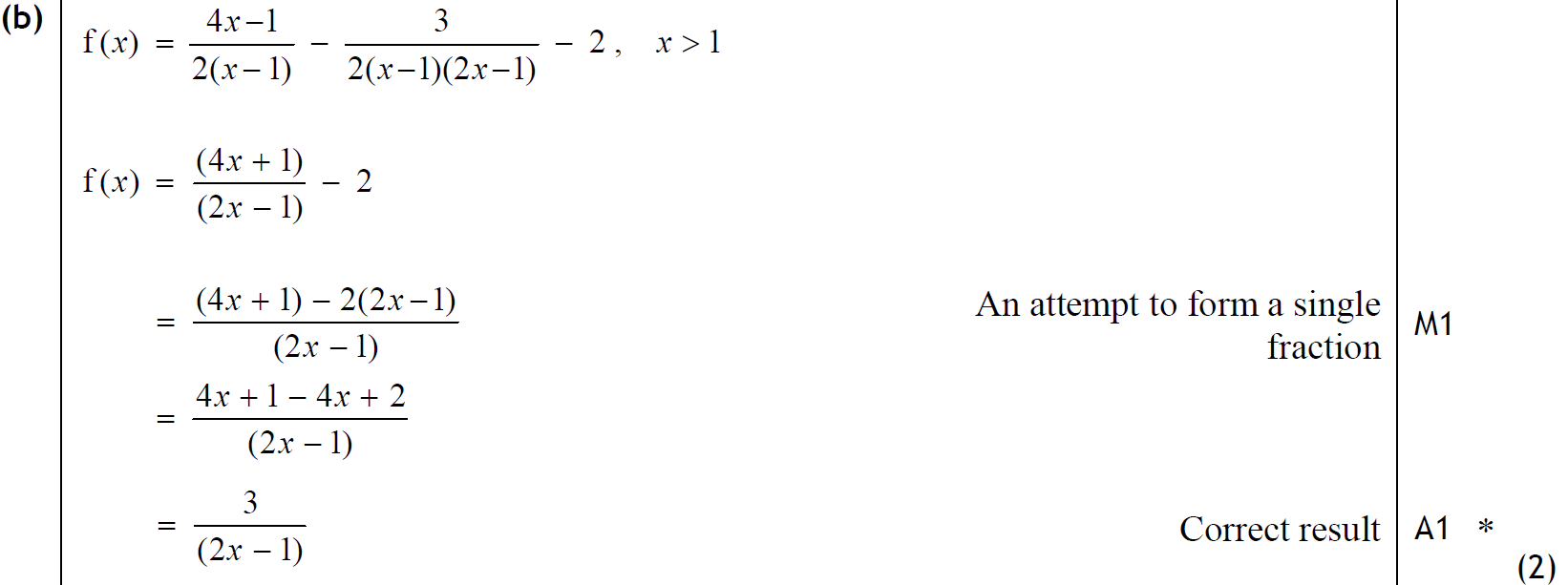 B
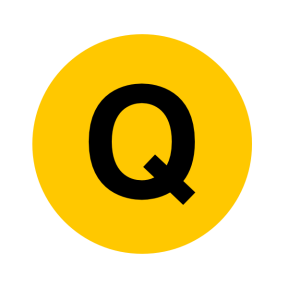 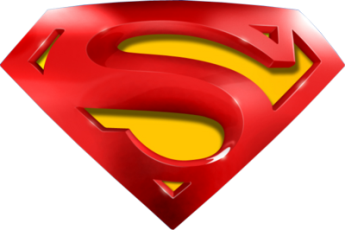 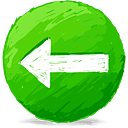 Jan 2011
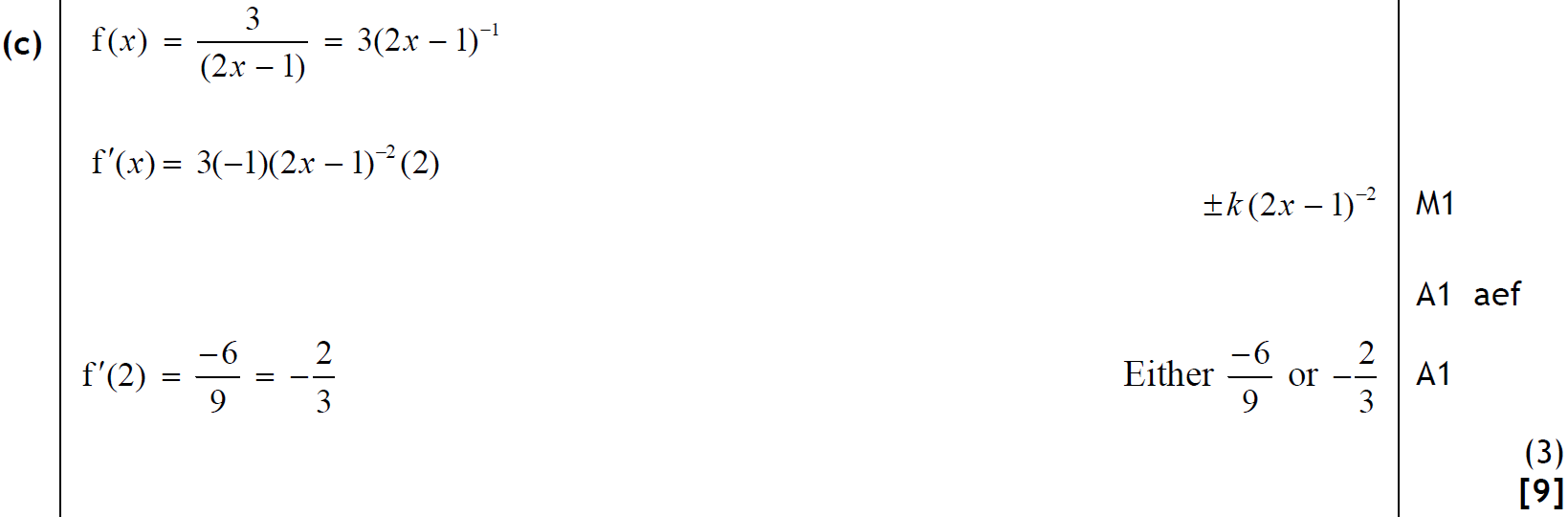 C
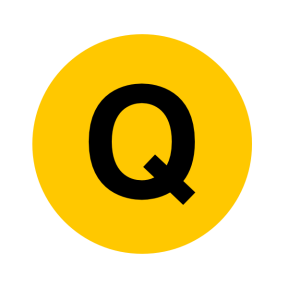 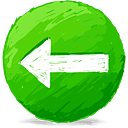 June 2011
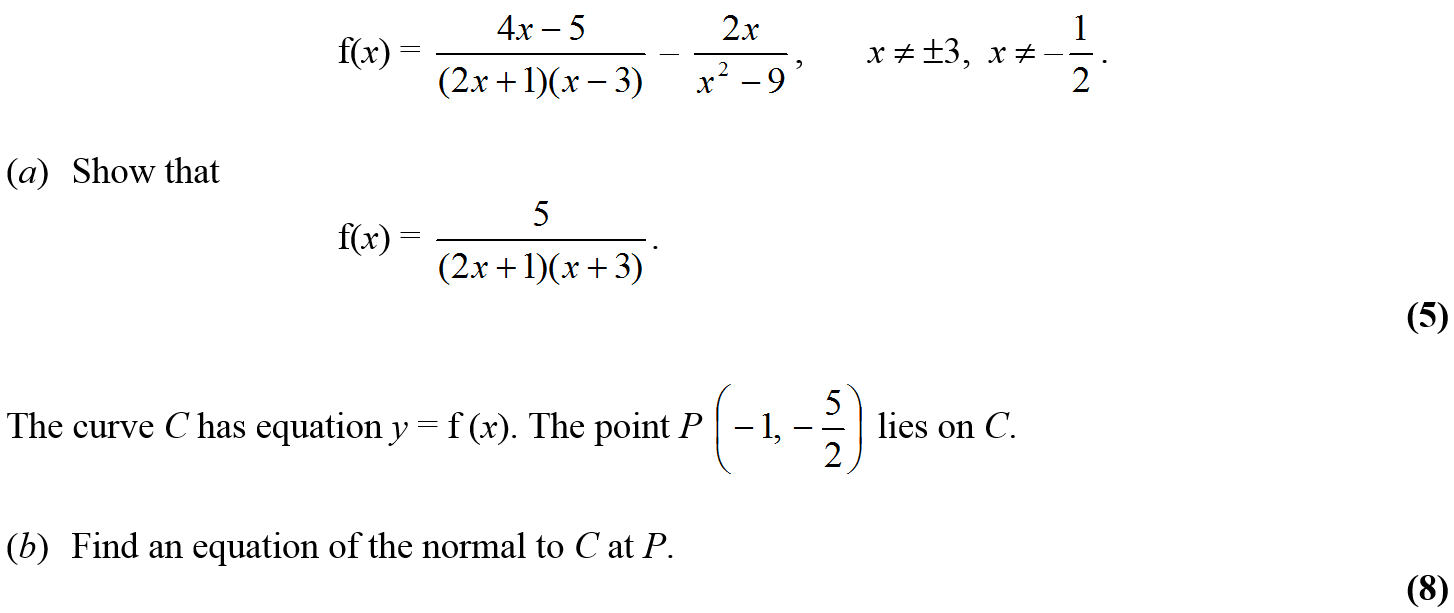 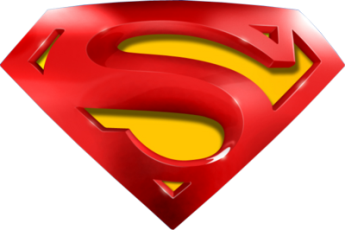 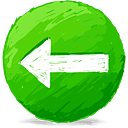 June 2011
A
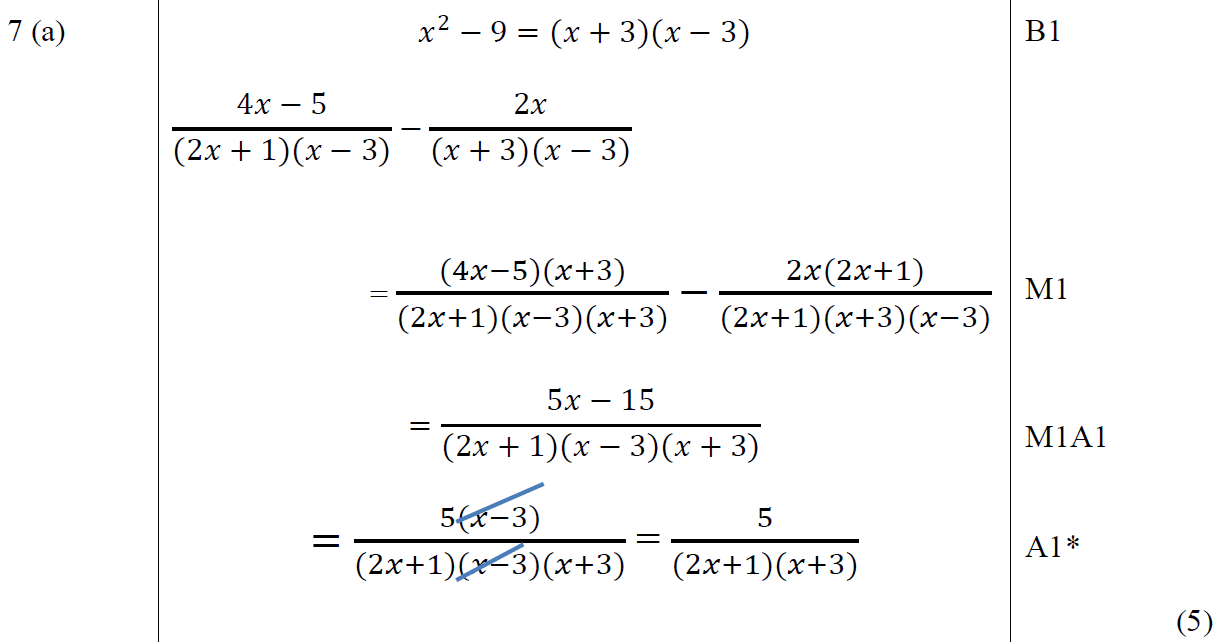 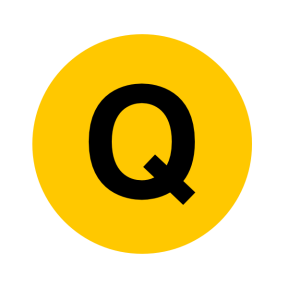 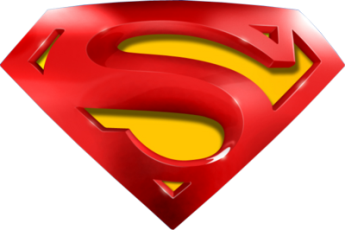 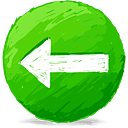 June 2011
B
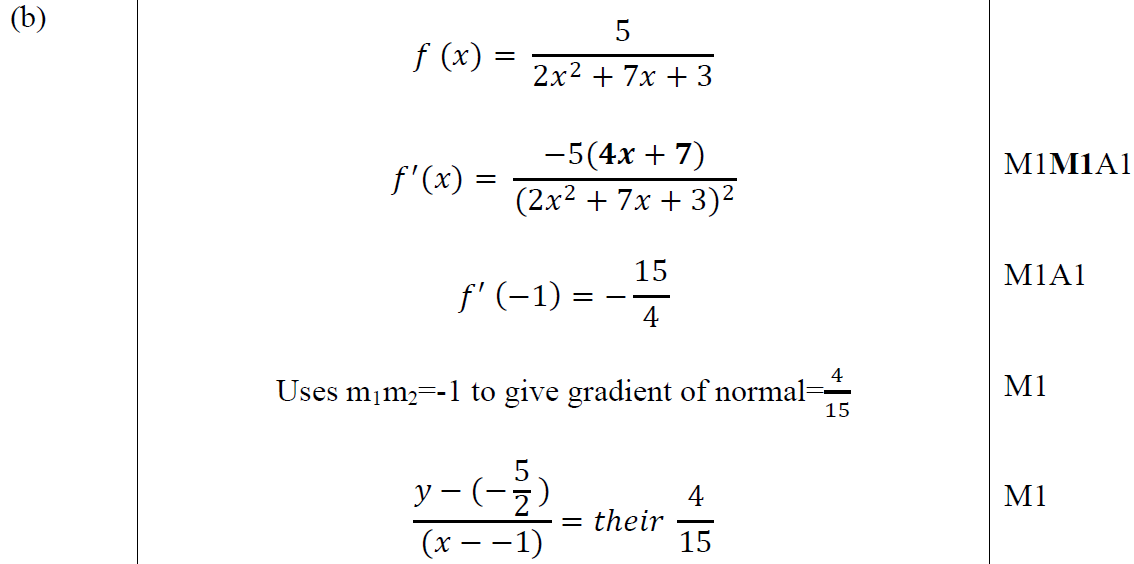 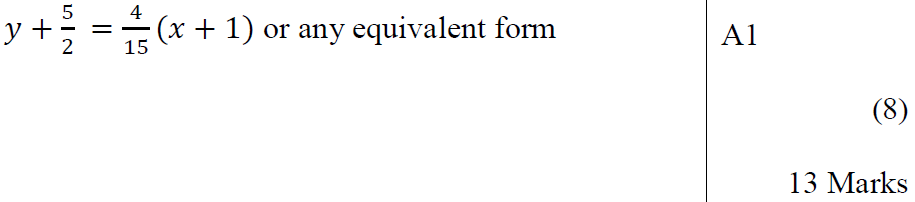 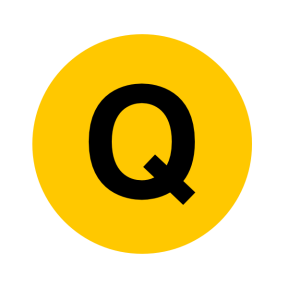 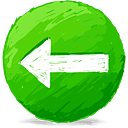 Jan 2012
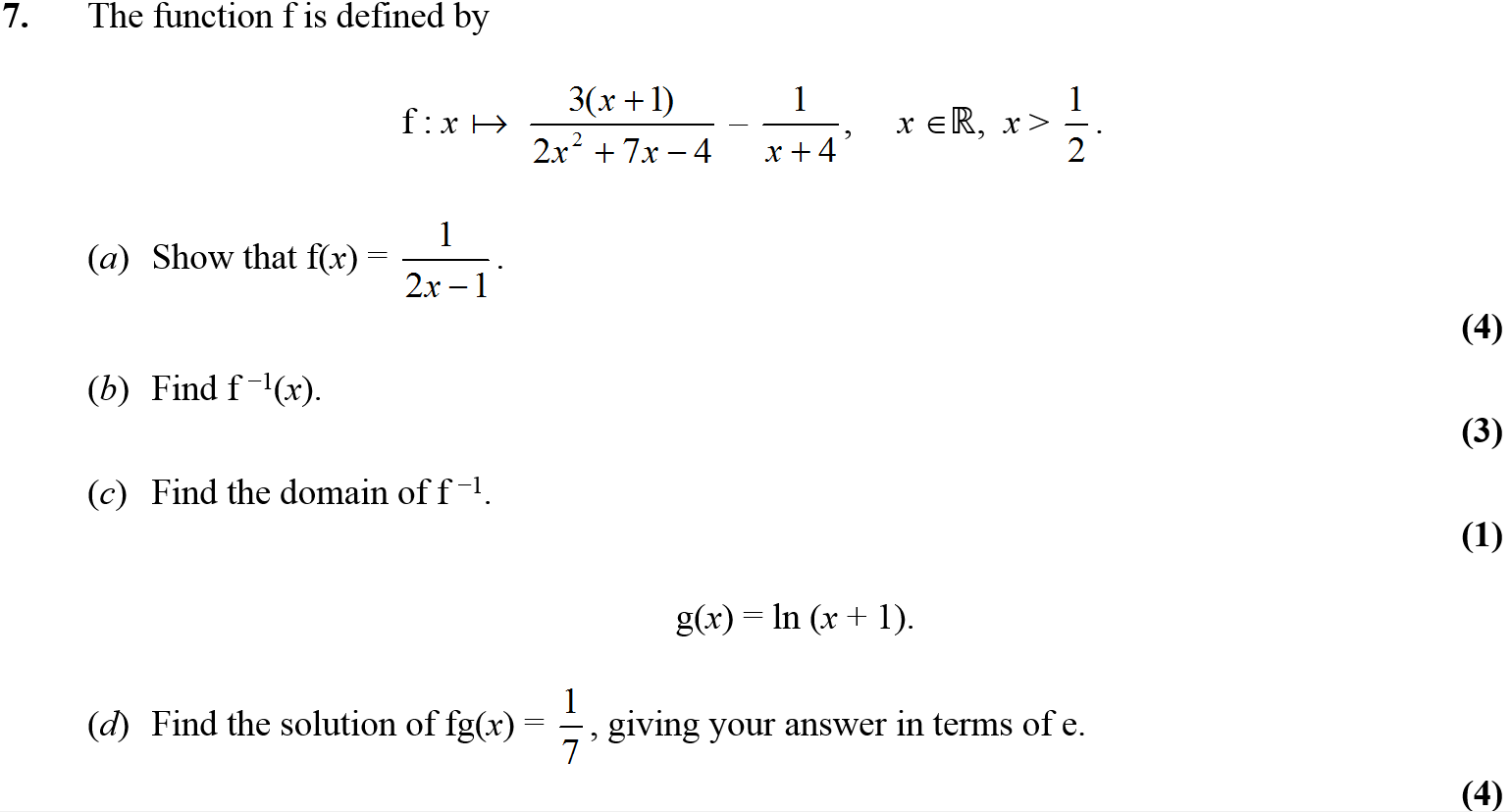 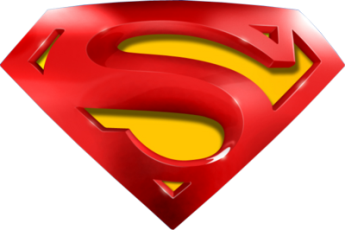 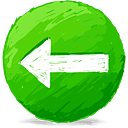 Jan 2012
A
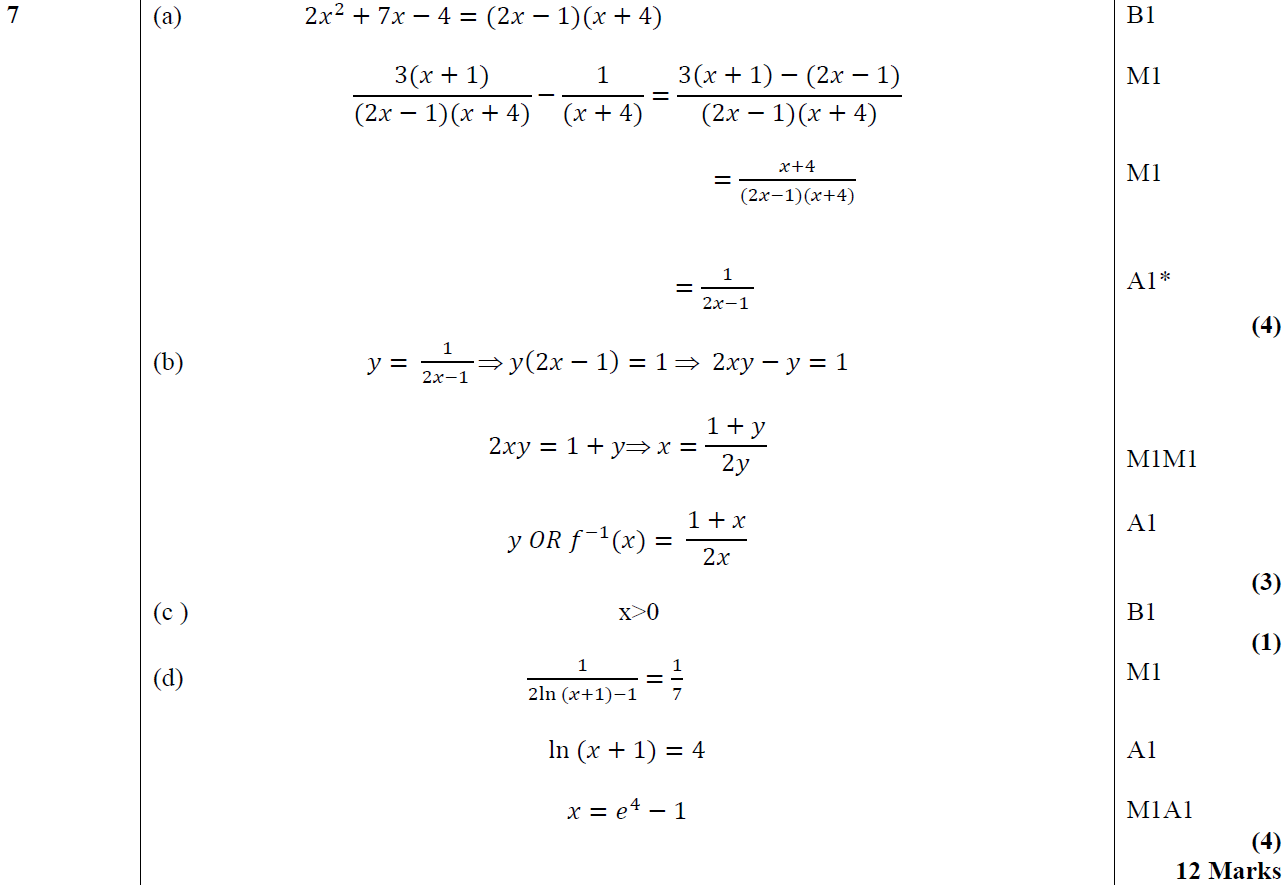 B
C
D
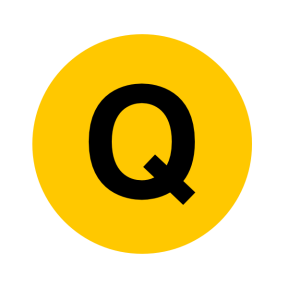 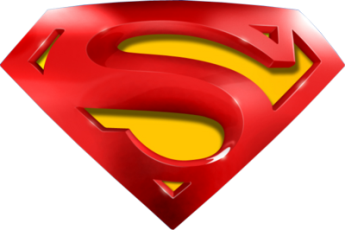 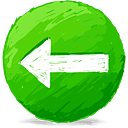 Jan 2012
A Notes
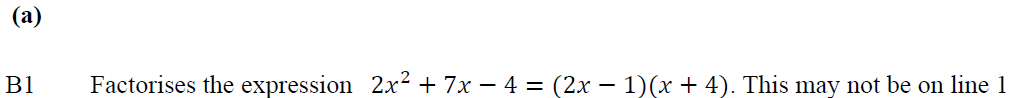 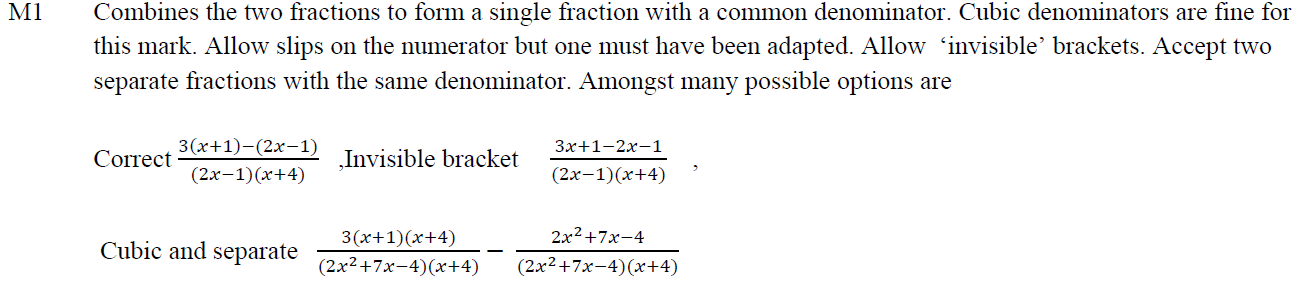 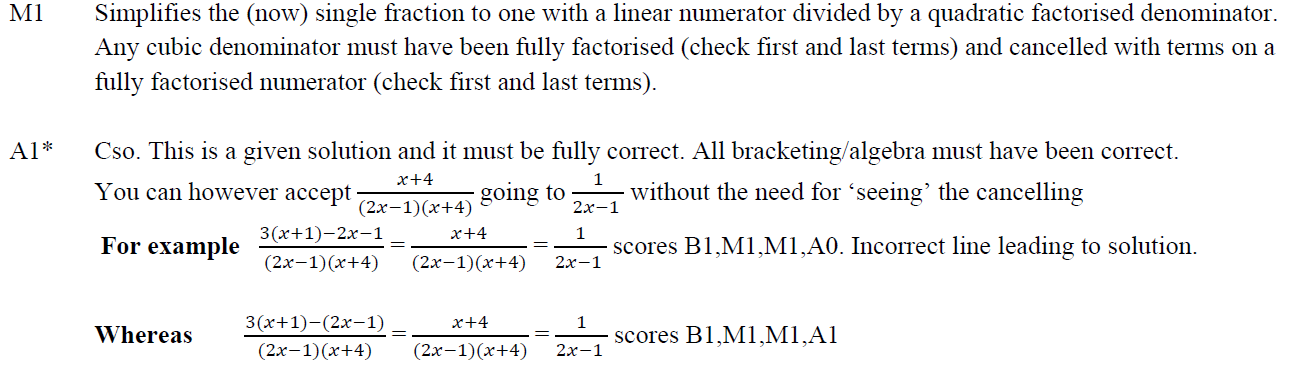 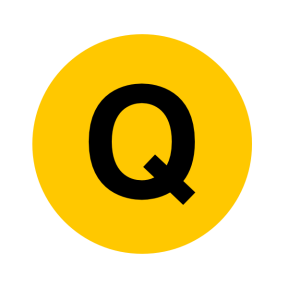 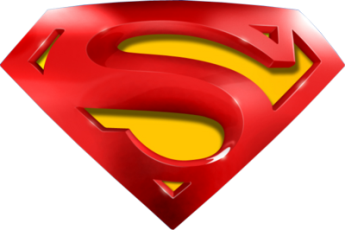 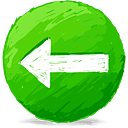 Jan 2012
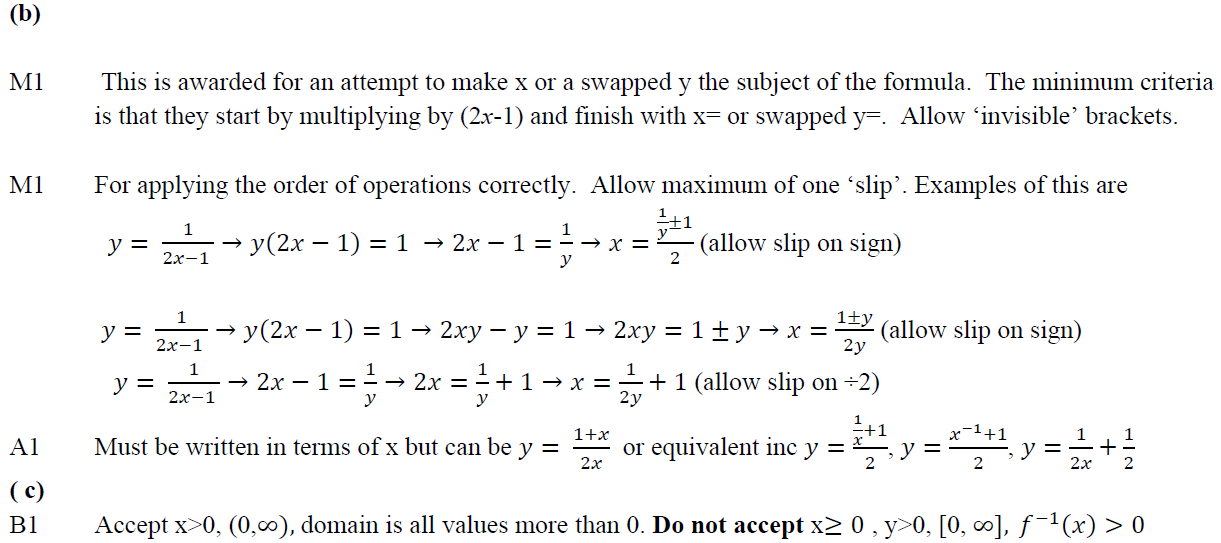 B Notes
C Notes
D Notes
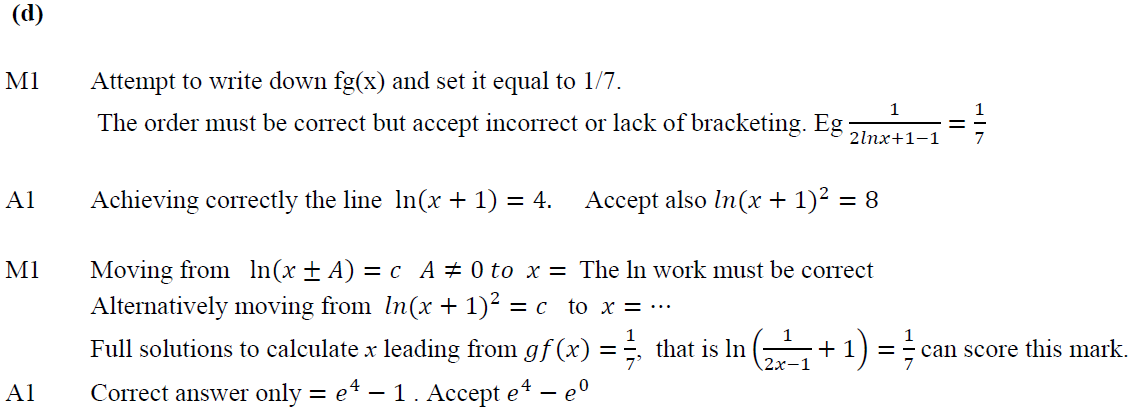 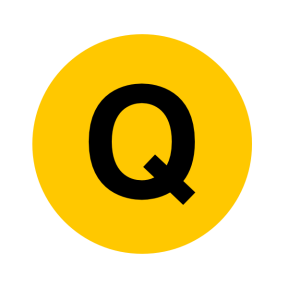 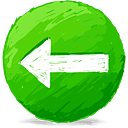 June 2012
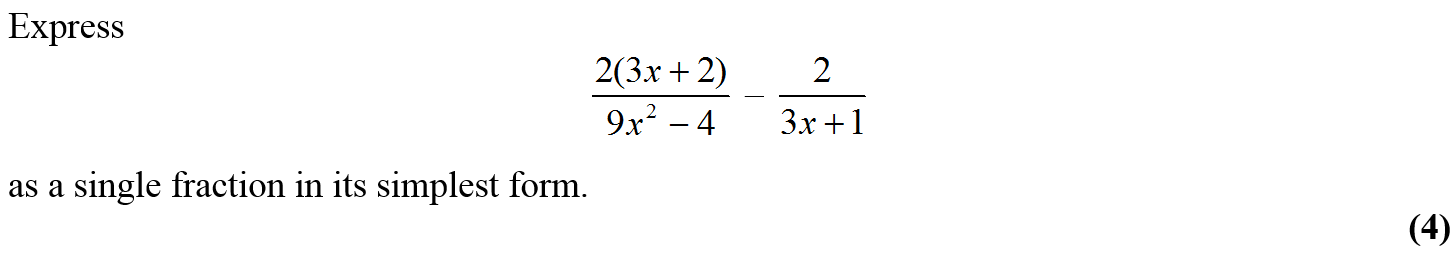 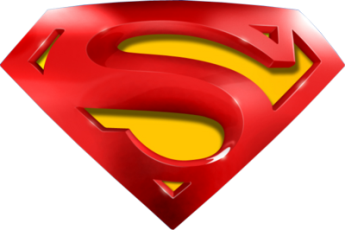 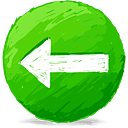 June 2012
A
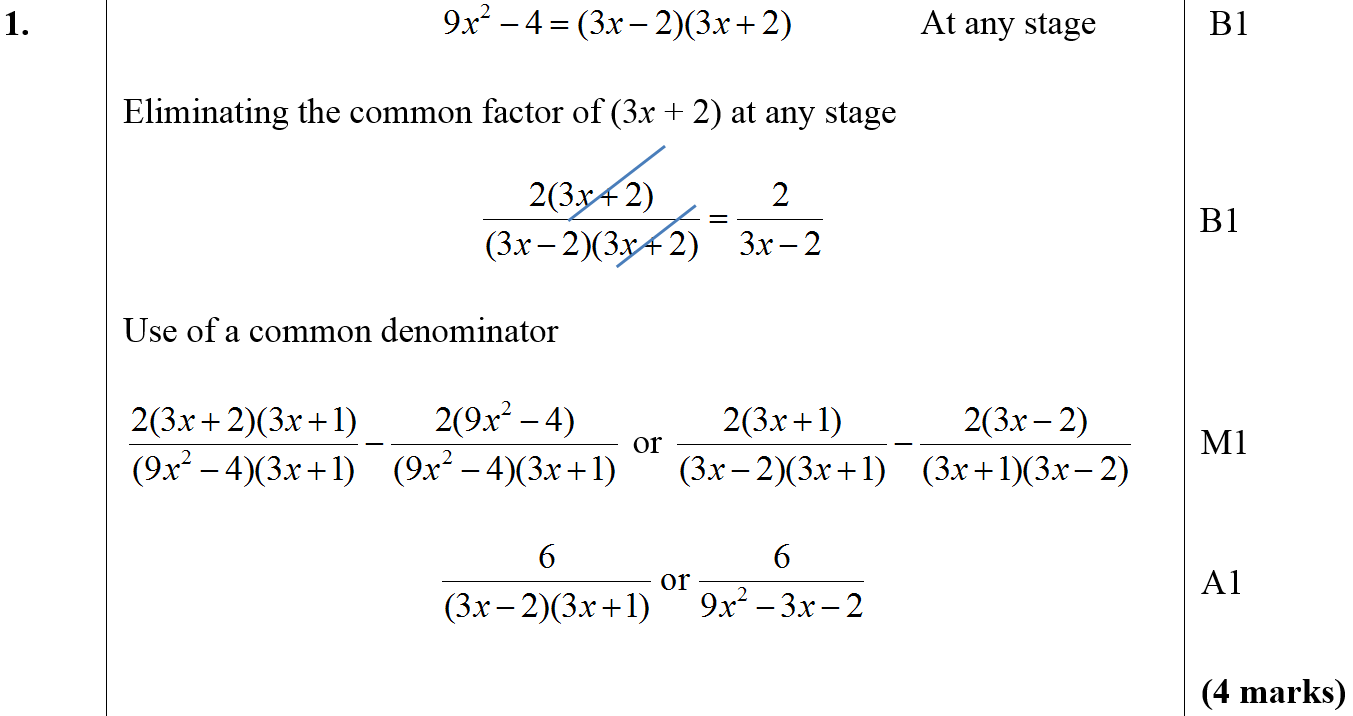 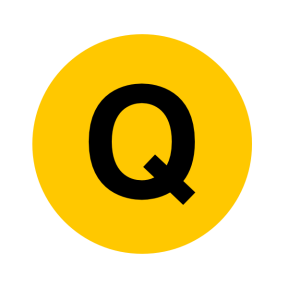 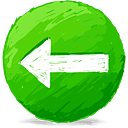 Jan 2013
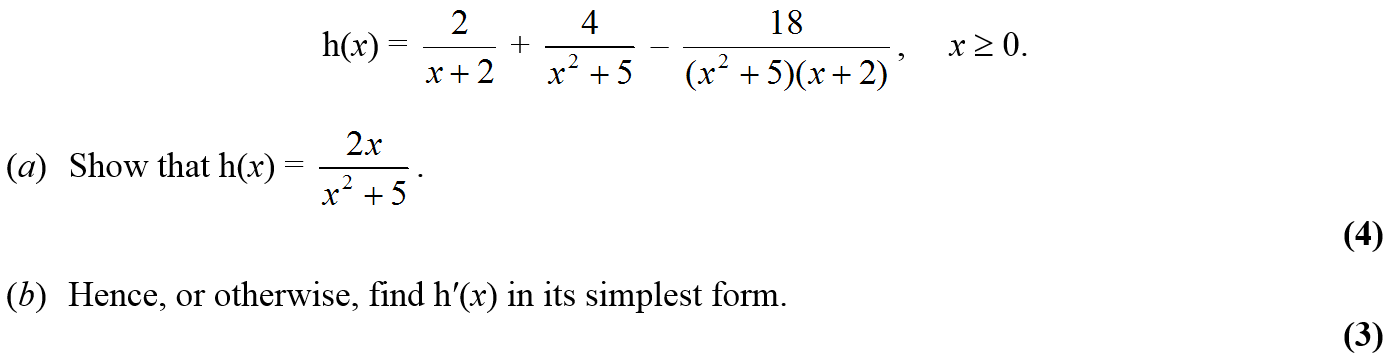 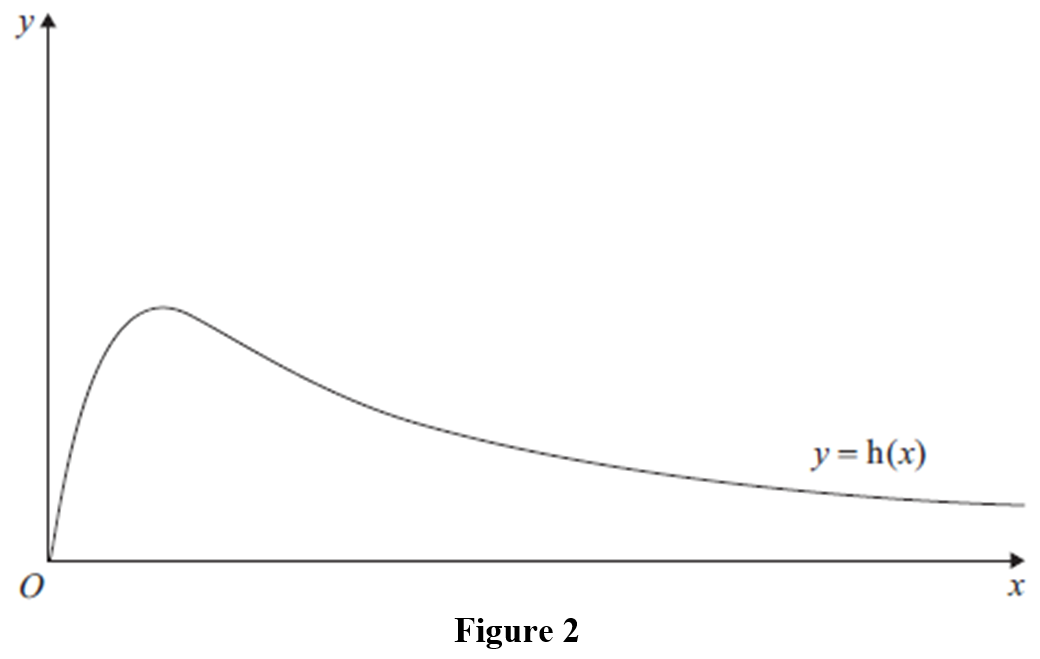 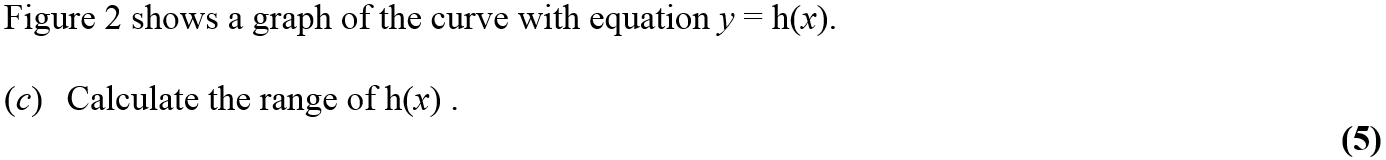 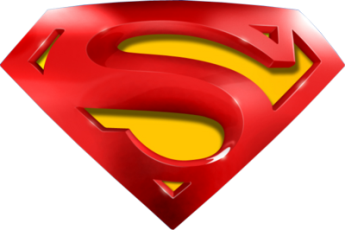 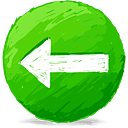 Jan 2013
A
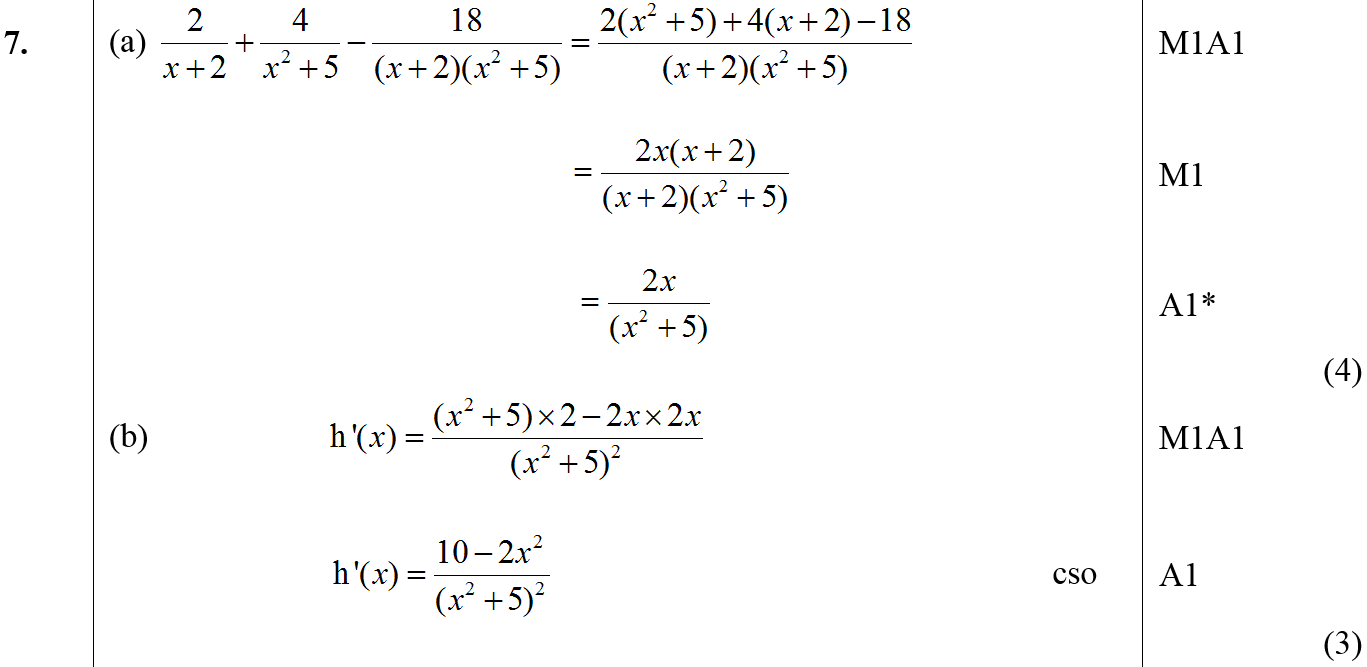 B
C
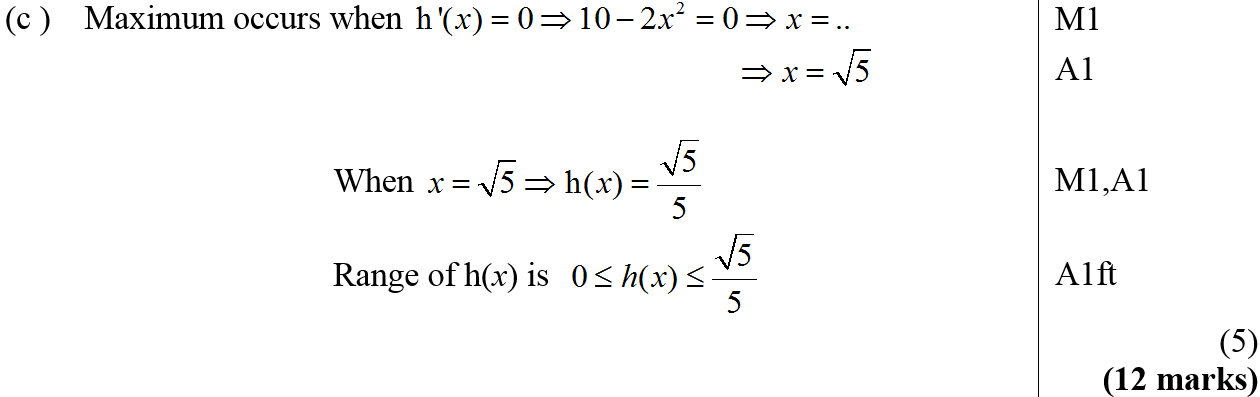 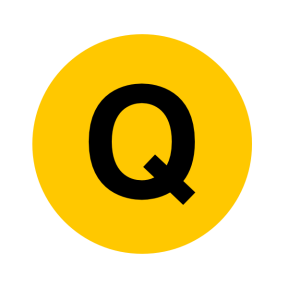 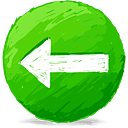 June 2013
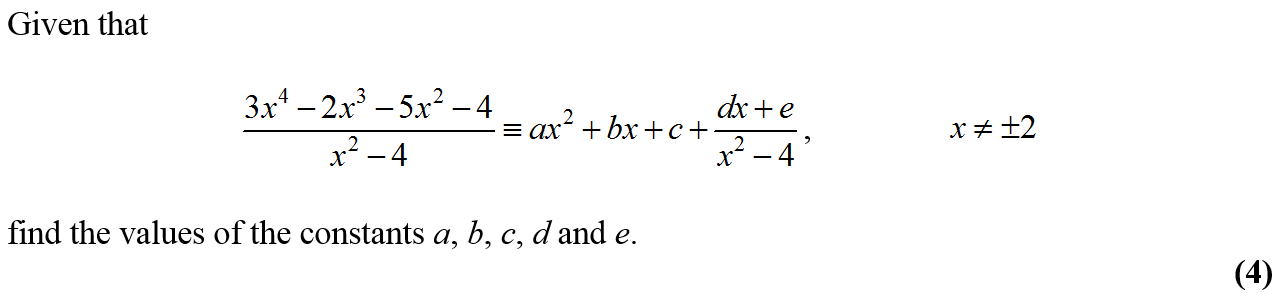 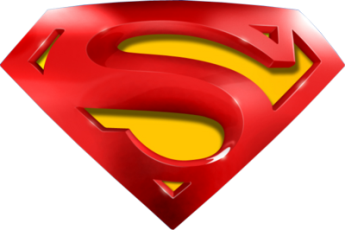 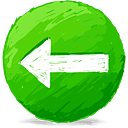 June 2013
A
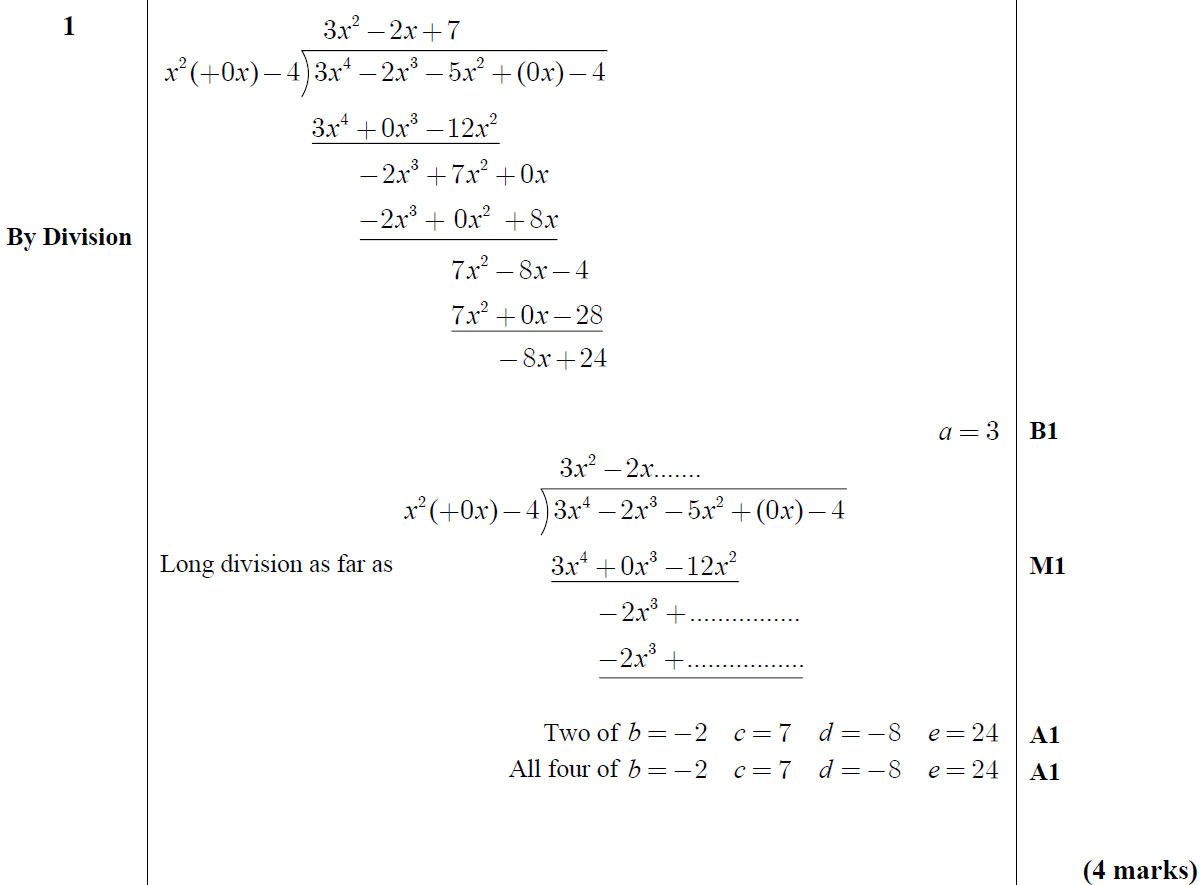 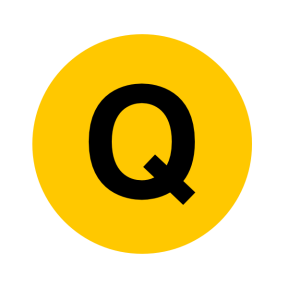 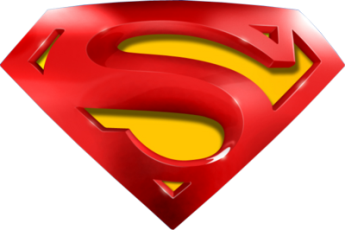 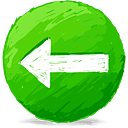 June 2013
A Notes
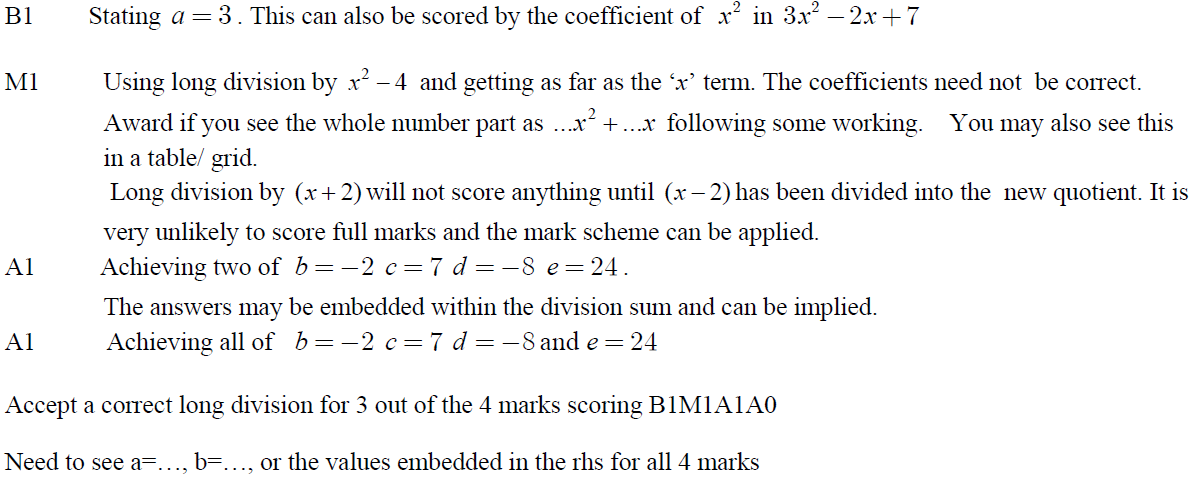 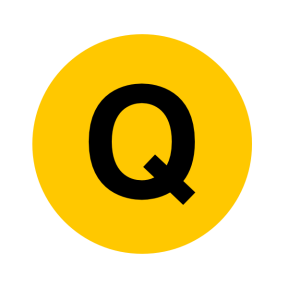 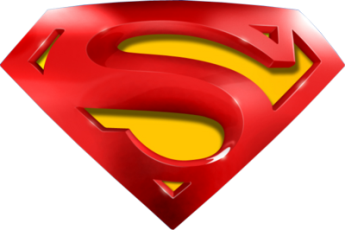 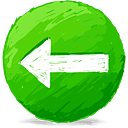 June 2013
A Alternative
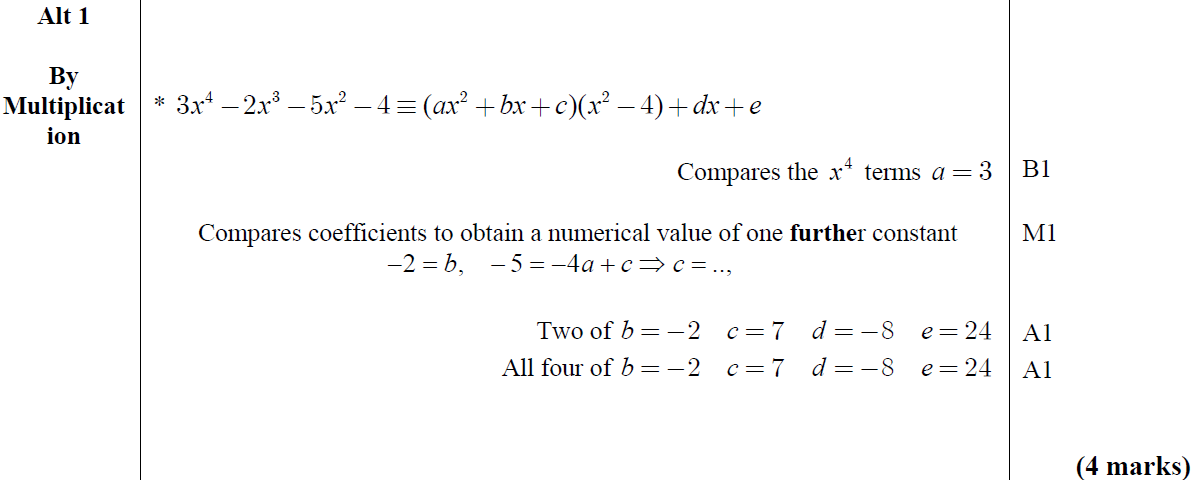 A Alternative Notes
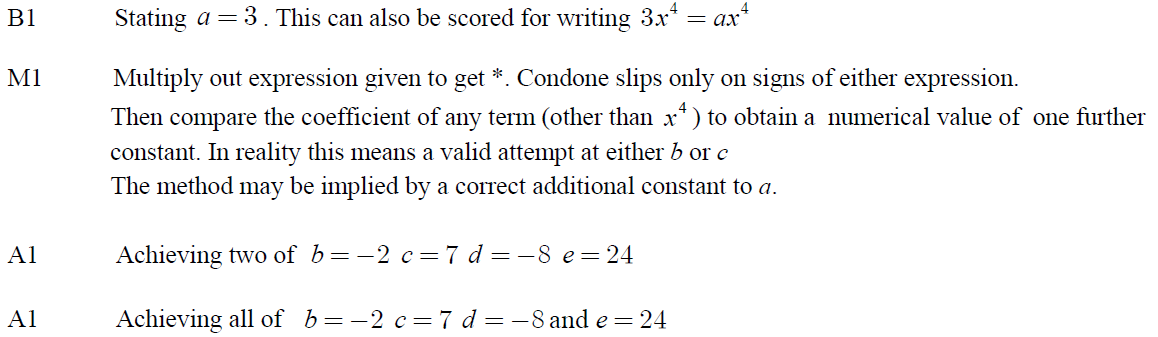 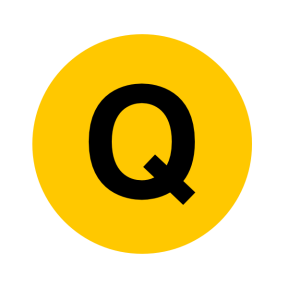 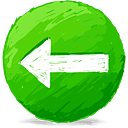 June 2014
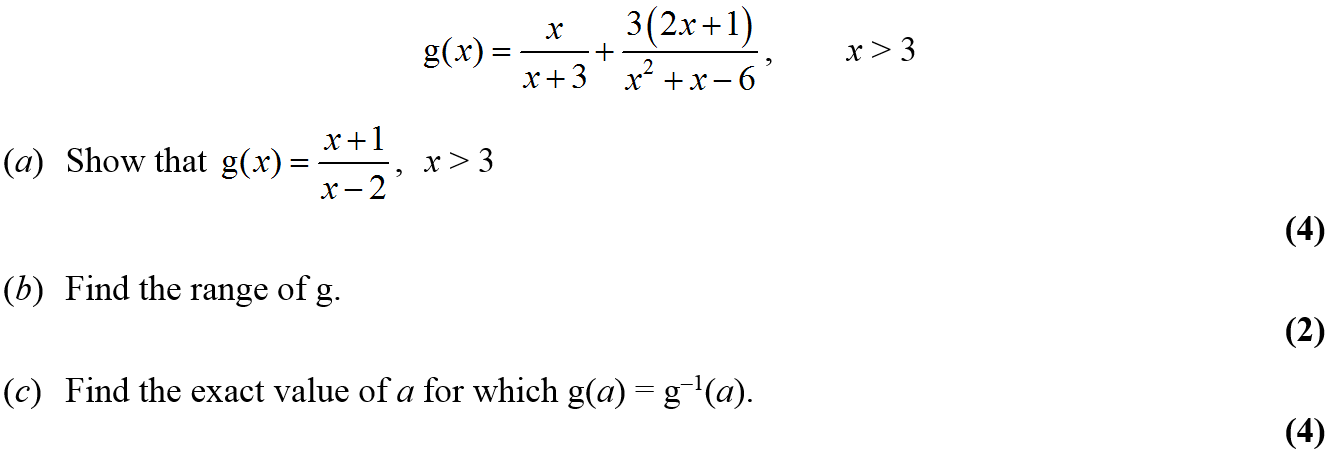 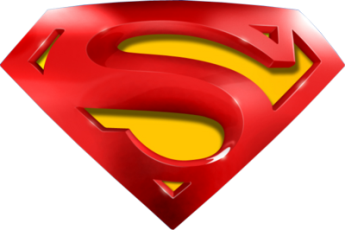 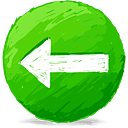 June 2014
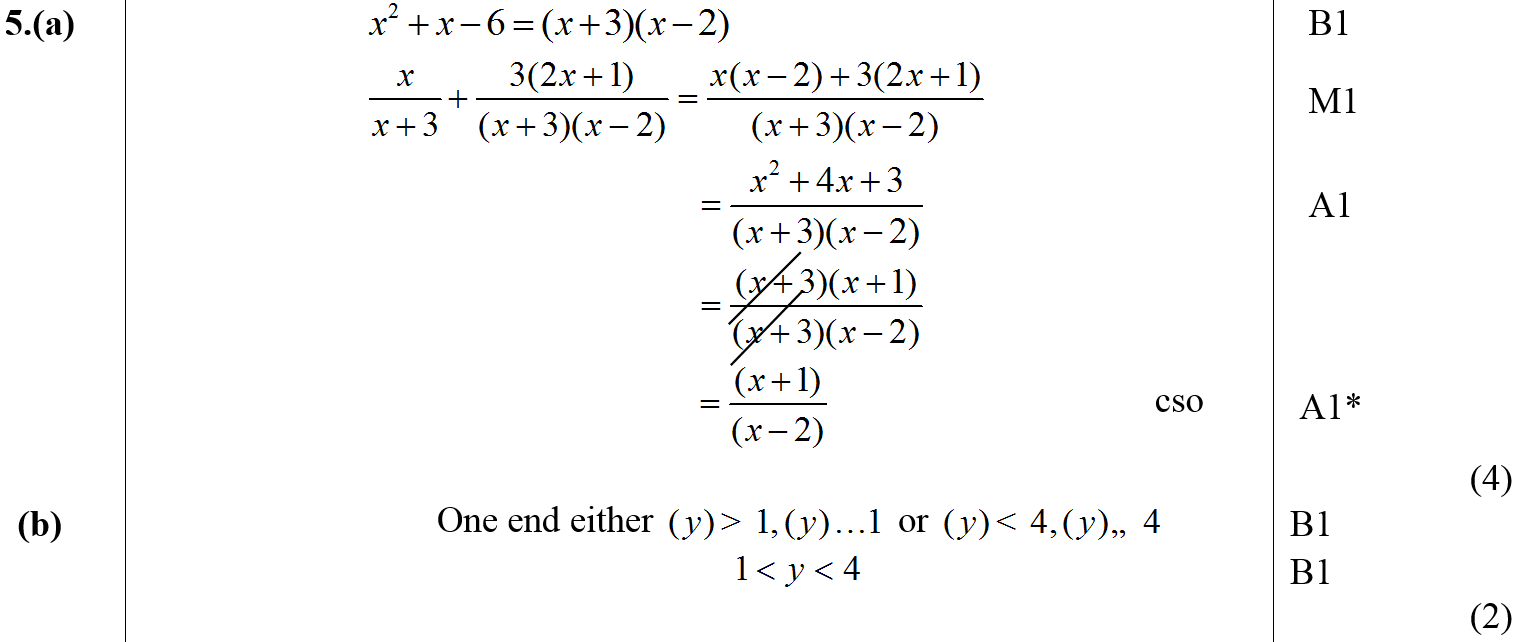 A
B
C
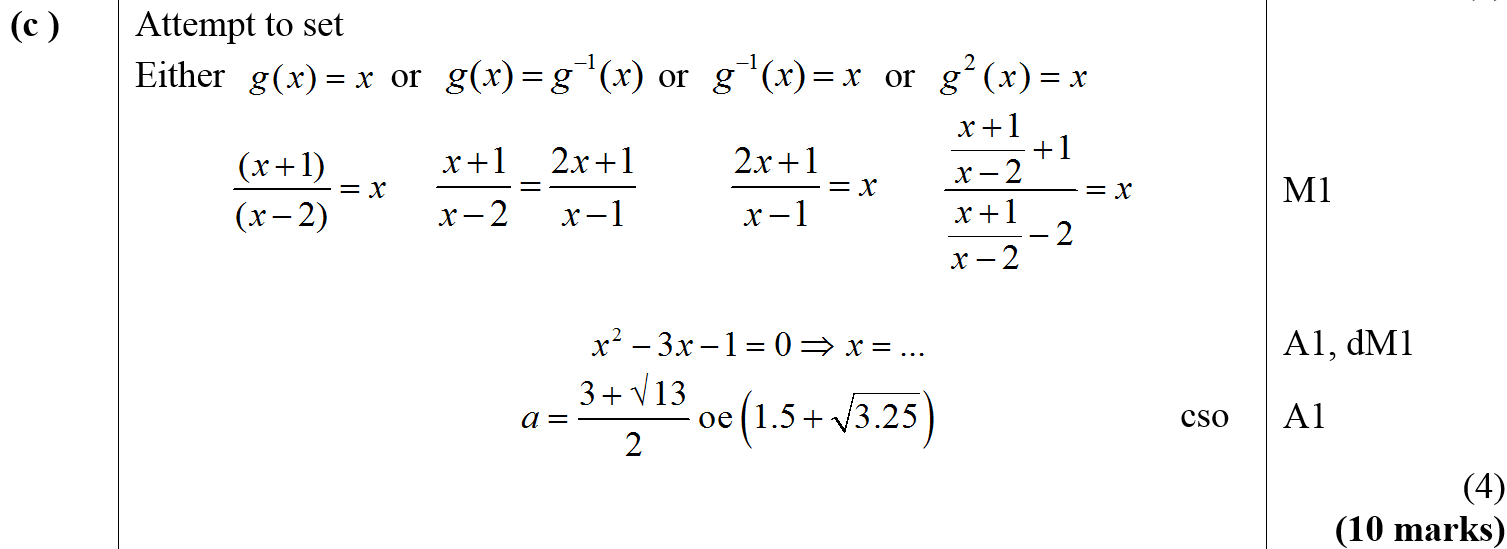 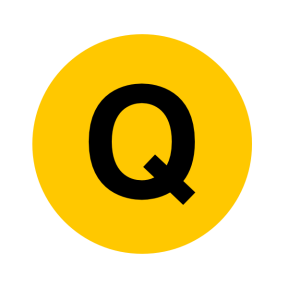 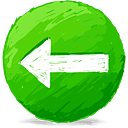 June 2015
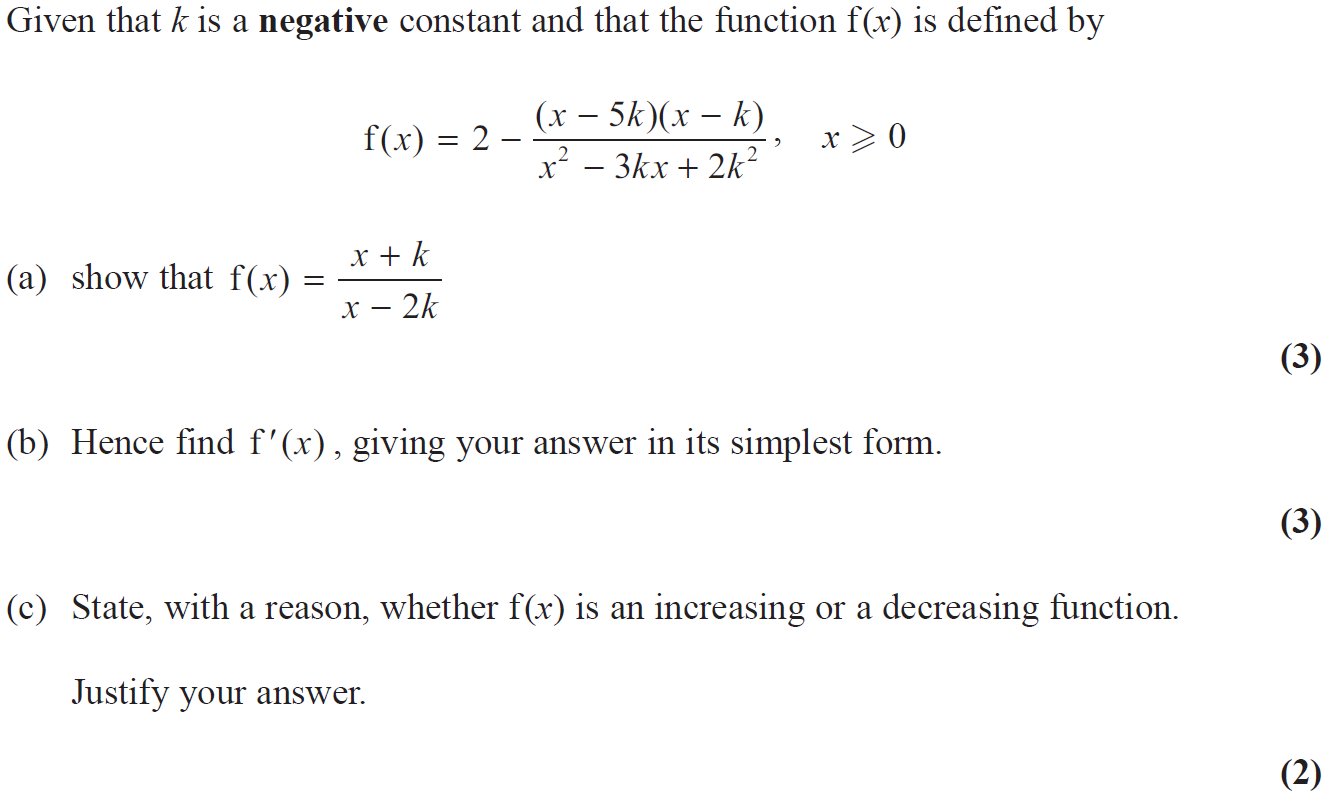 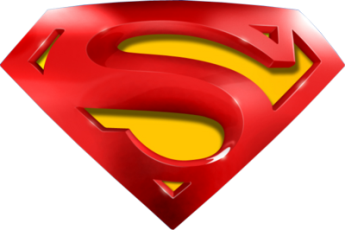 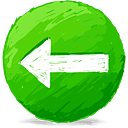 June 2015
A
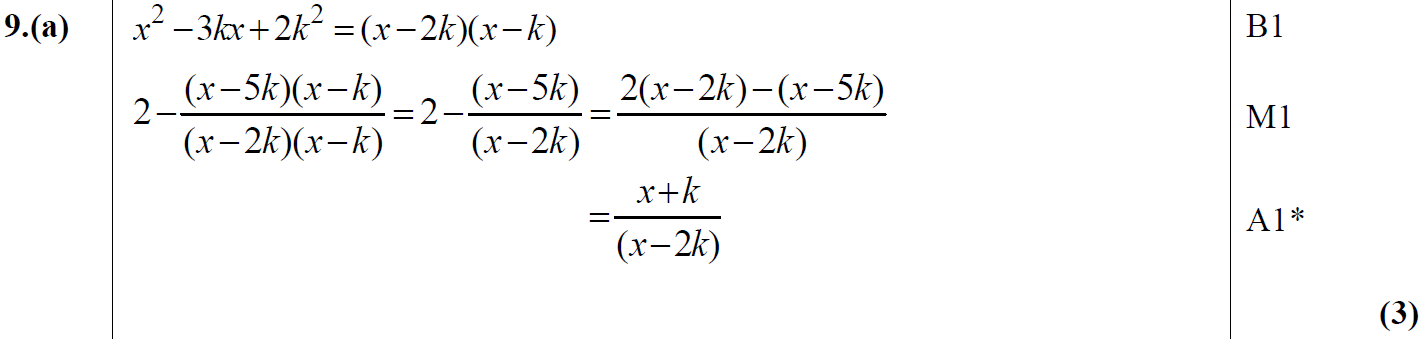 B
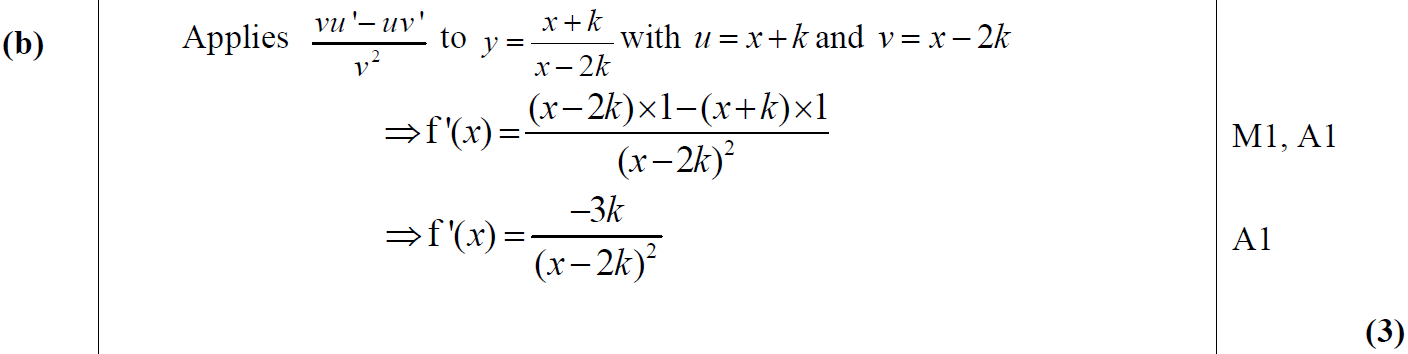 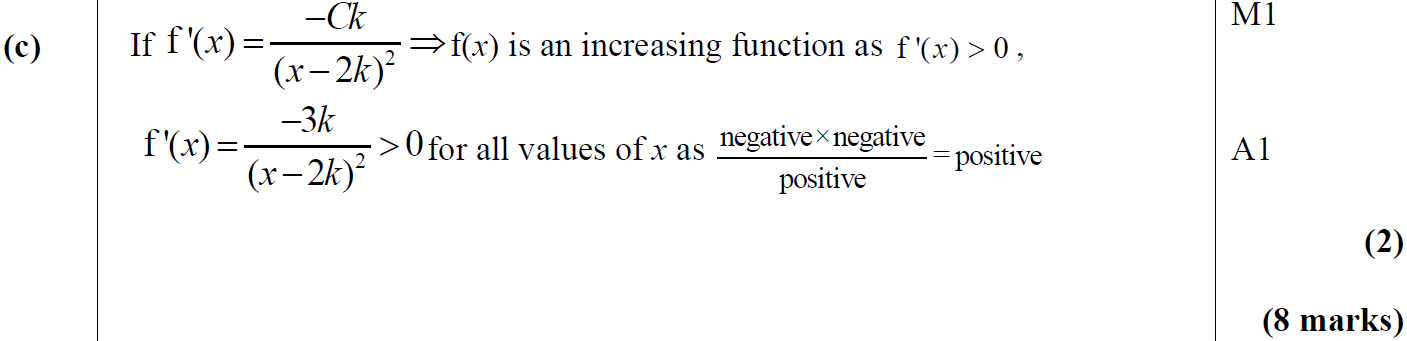 C
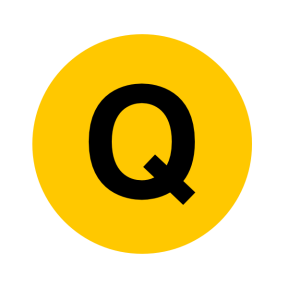 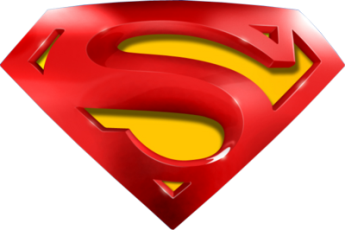 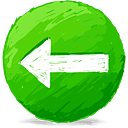 June 2015
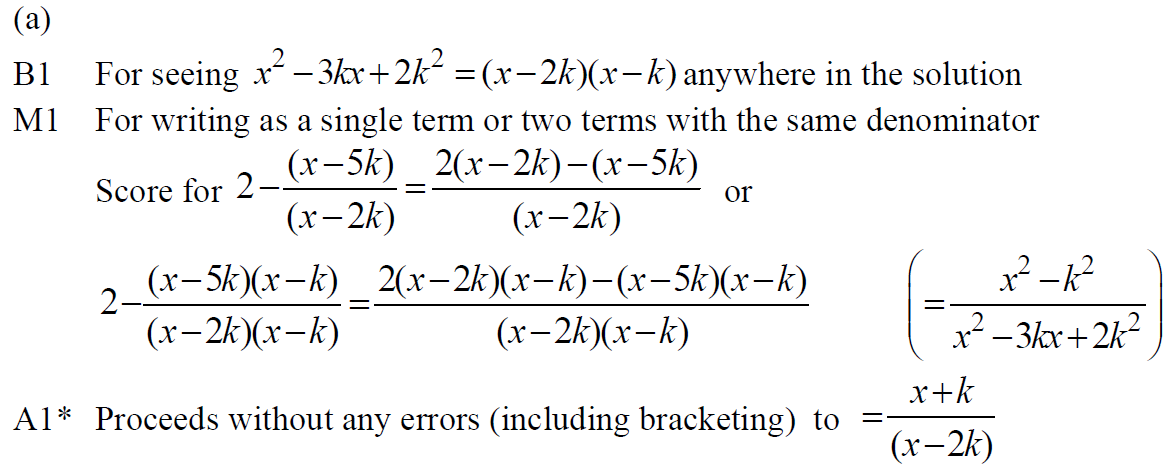 A notes
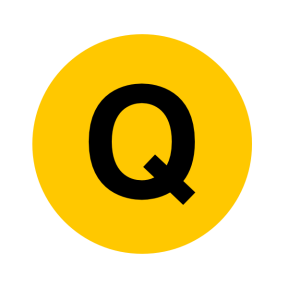 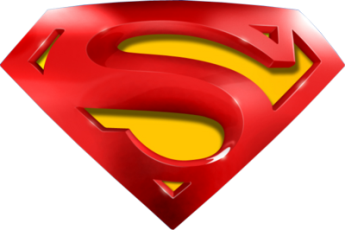 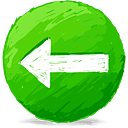 June 2015
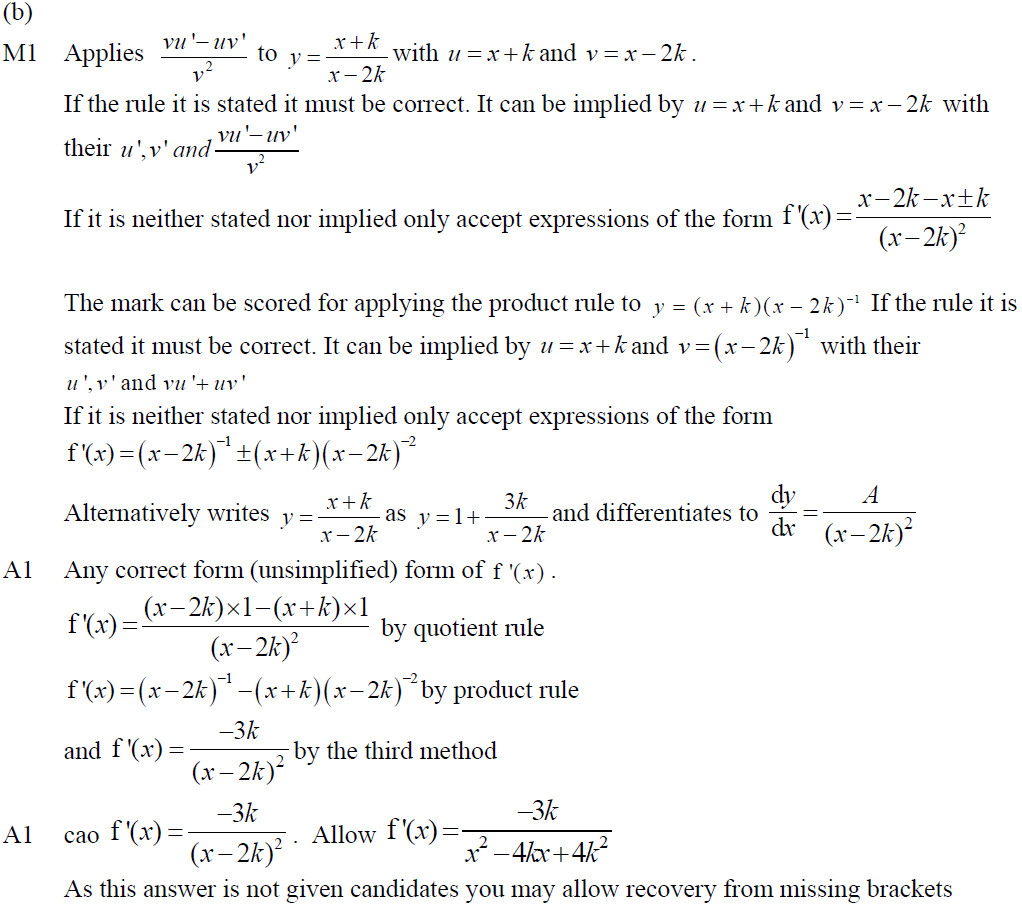 B notes
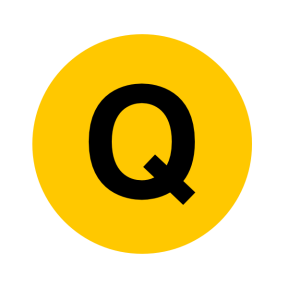 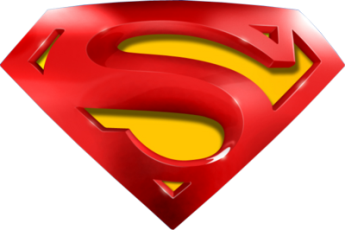 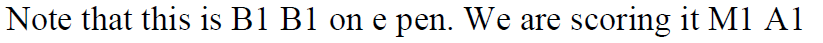 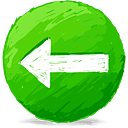 June 2015
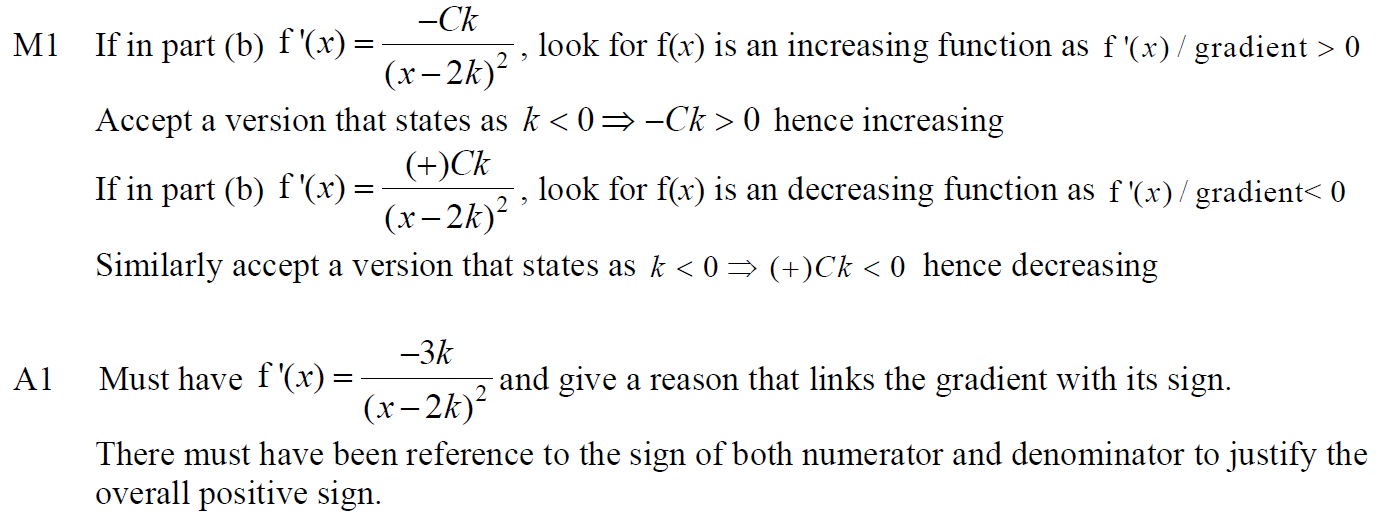 C notes
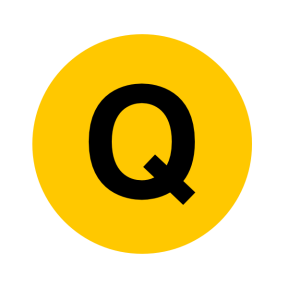 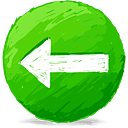 June 2016
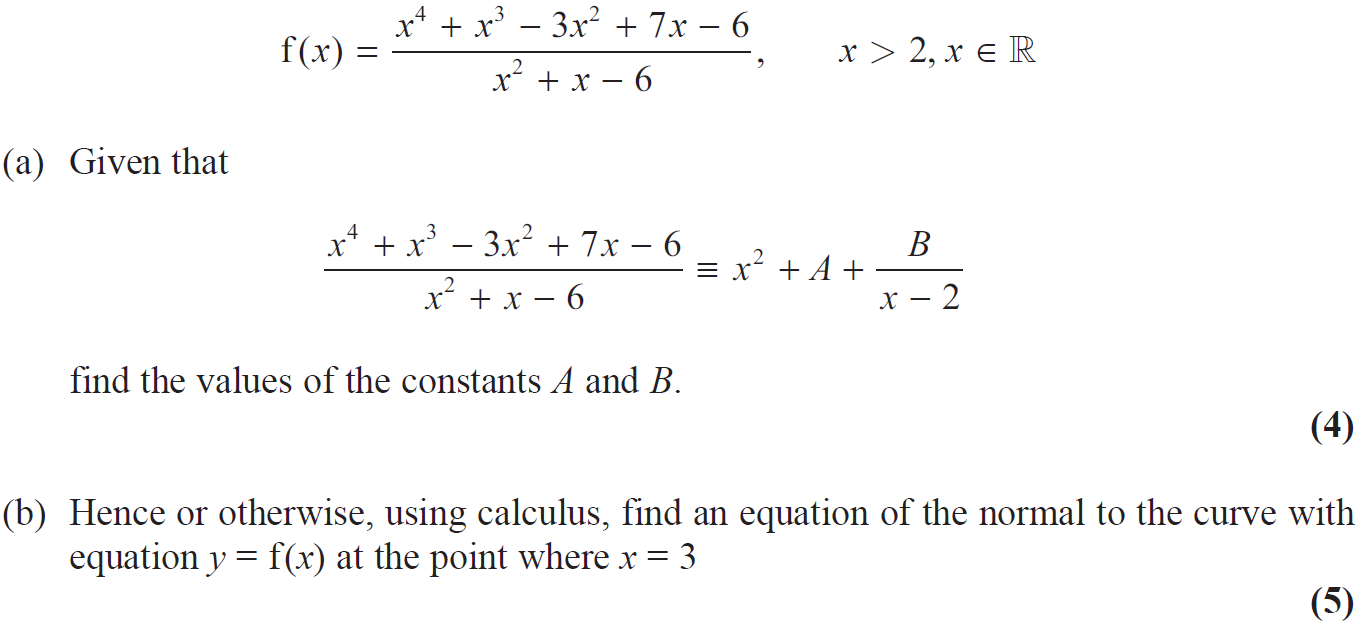 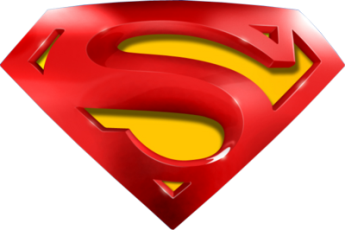 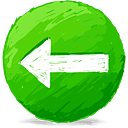 June 2016
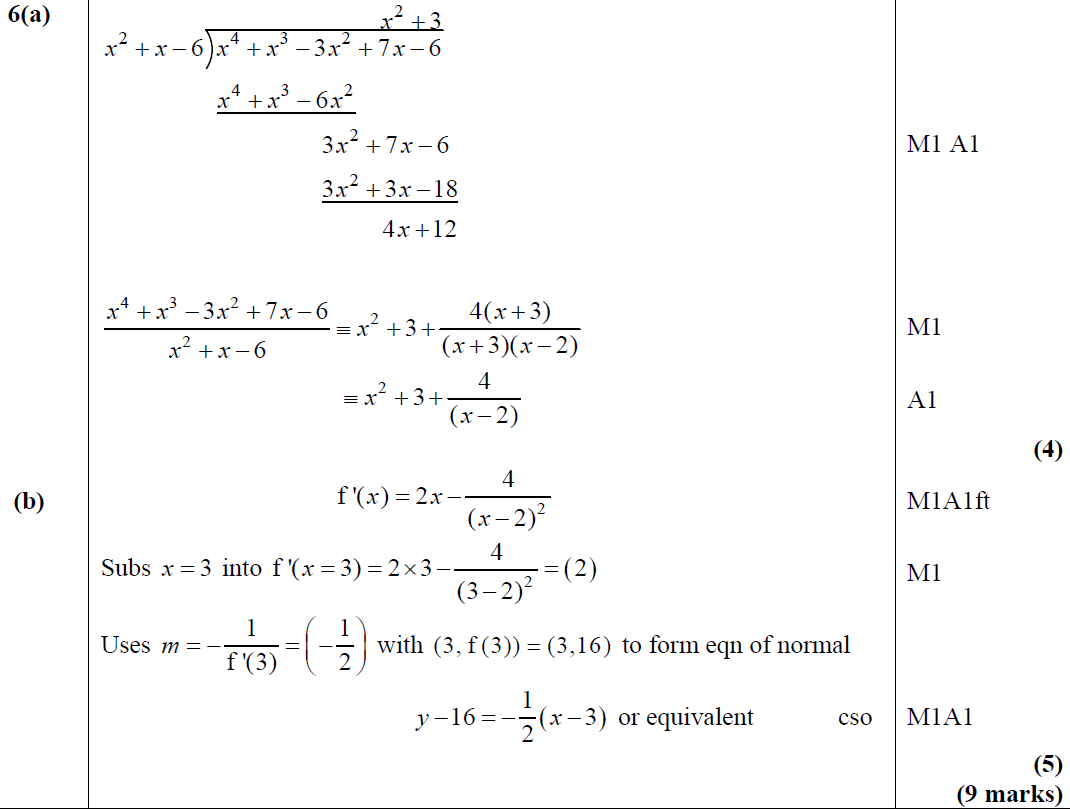 A
B
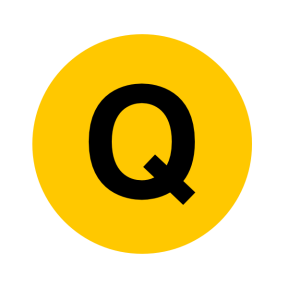 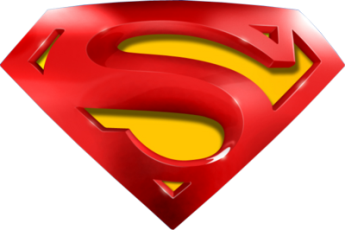 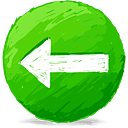 June 2016
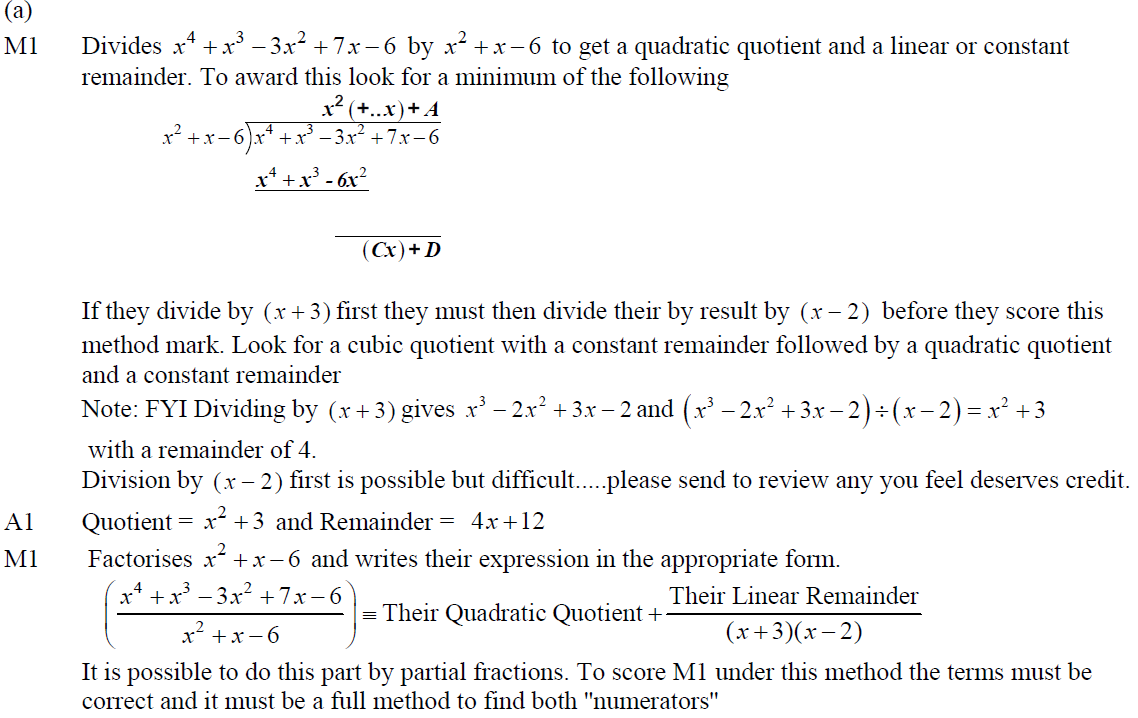 A notes
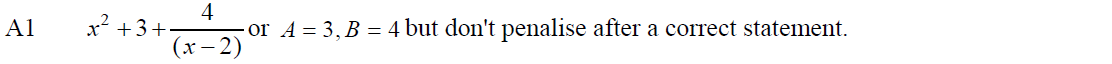 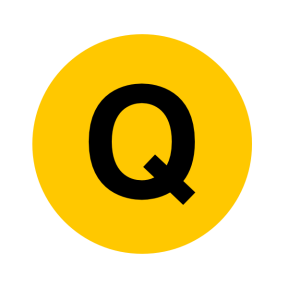 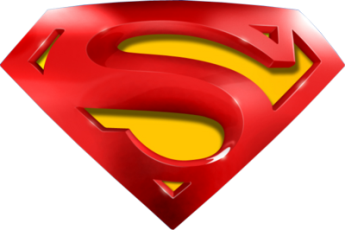 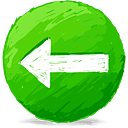 June 2016
B notes
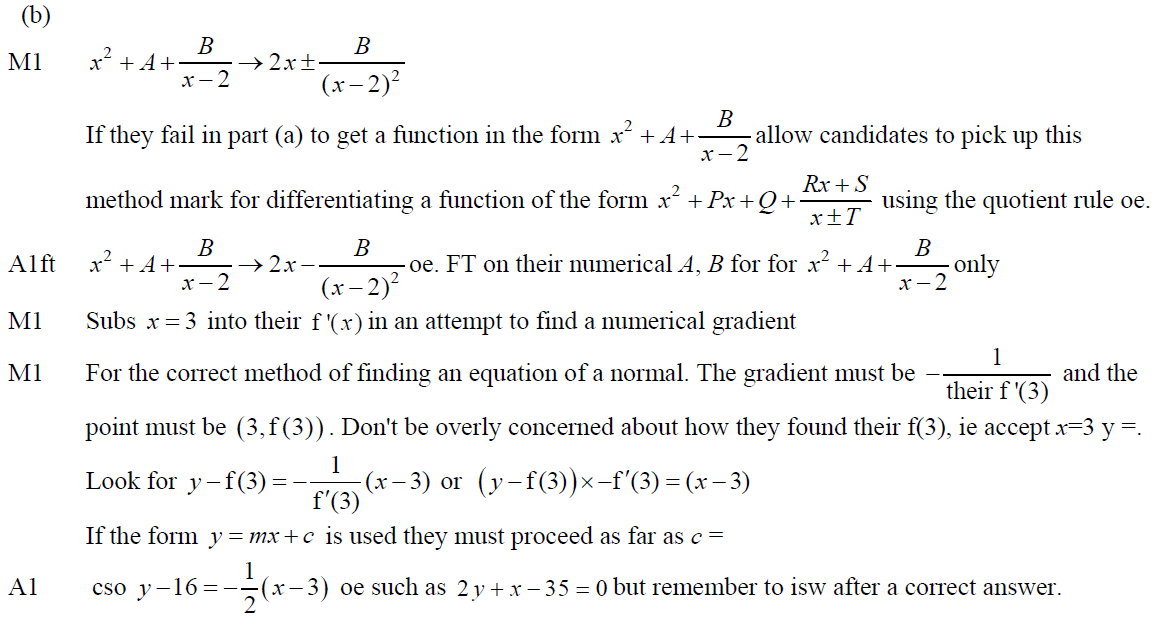 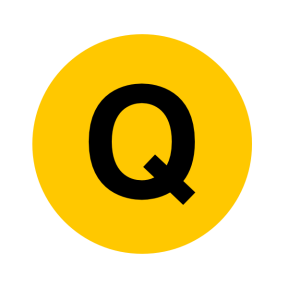 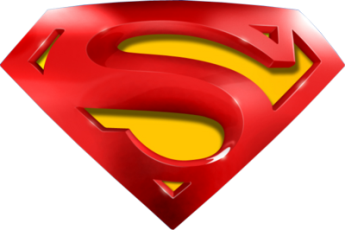 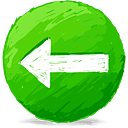 June 2016
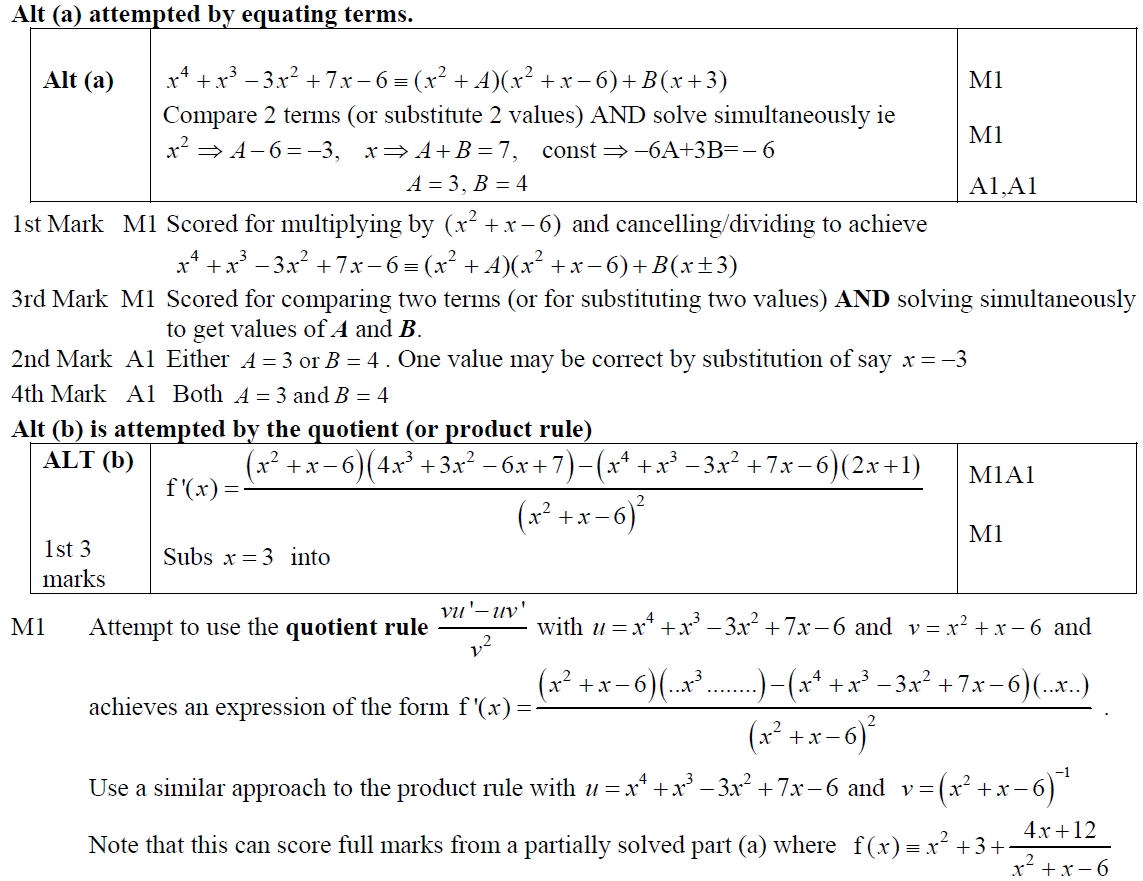 A Alternative
B Alternative
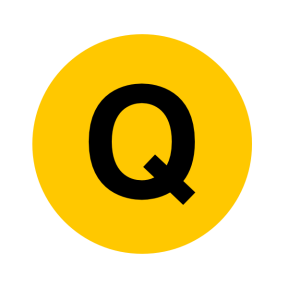 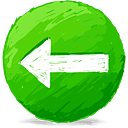 June 2017
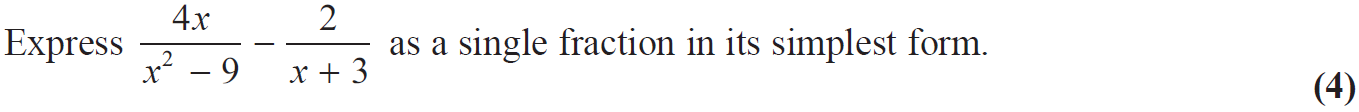 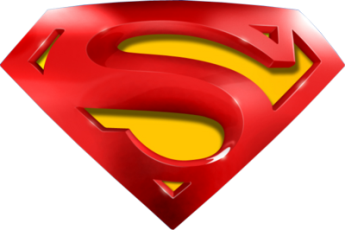 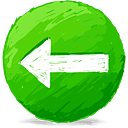 June 2017
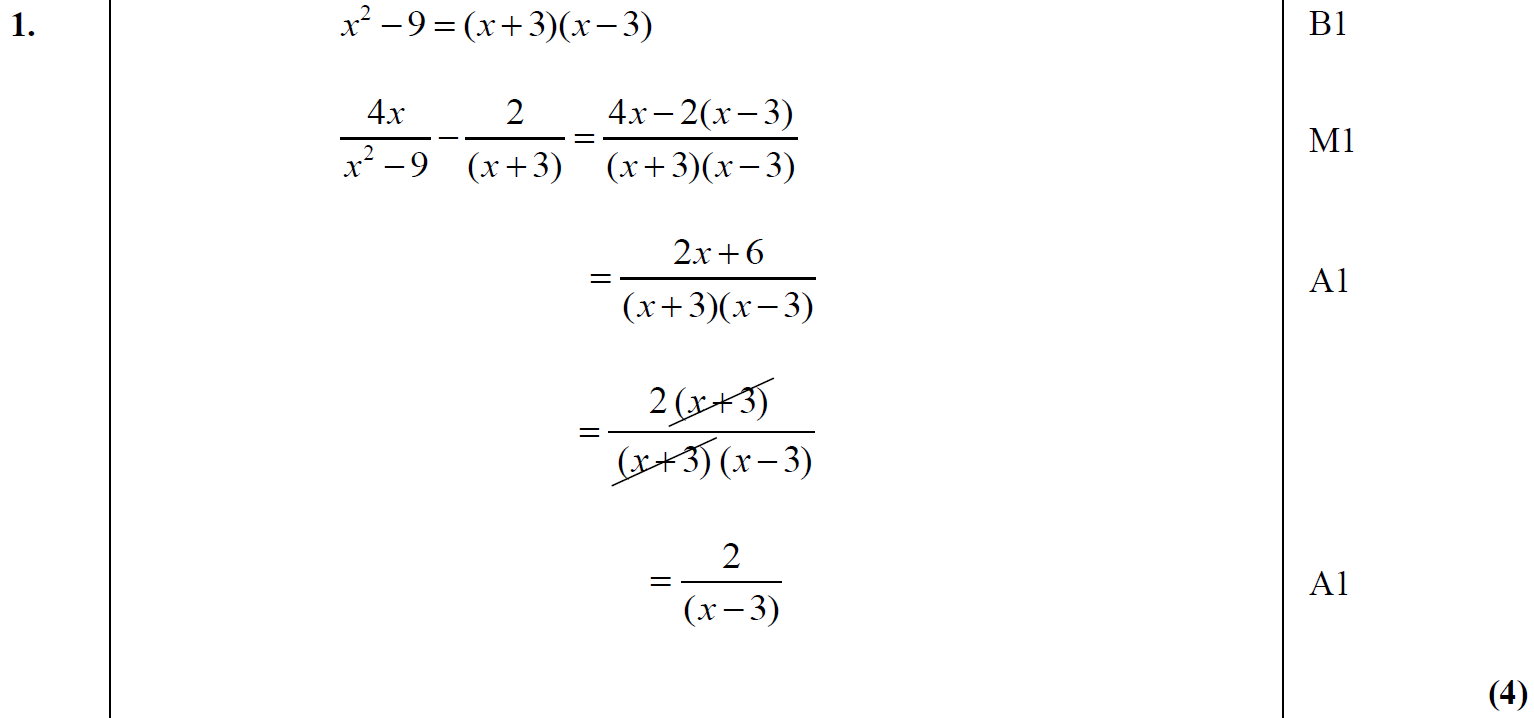 A
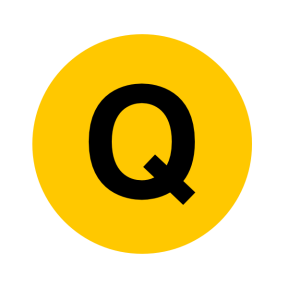 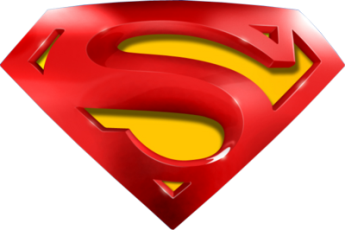 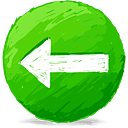 June 2017
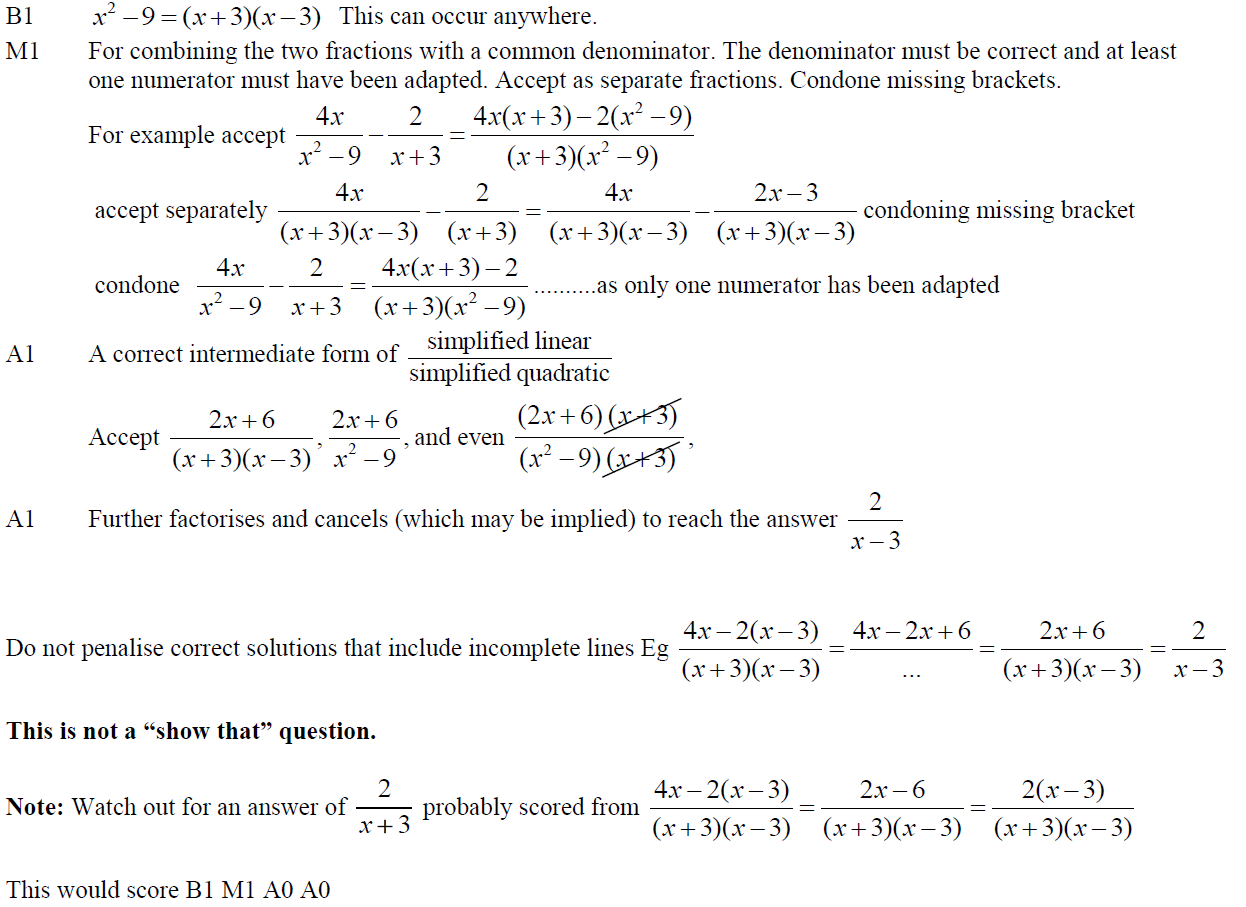 A notes
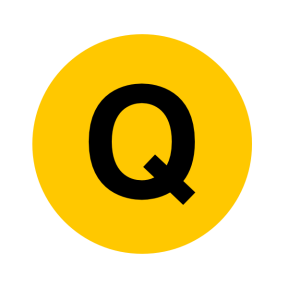 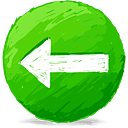 June 2018
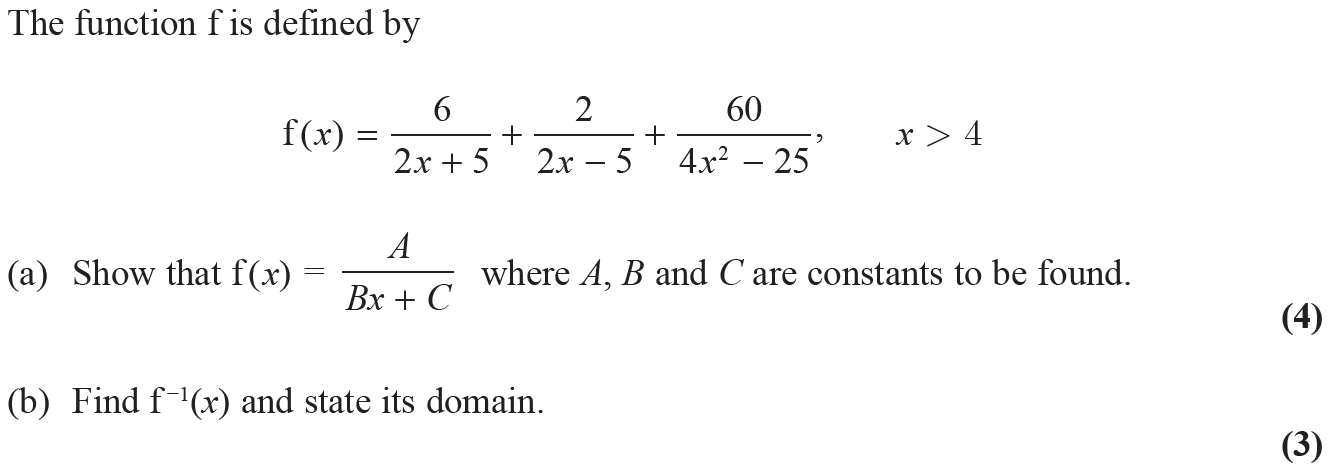 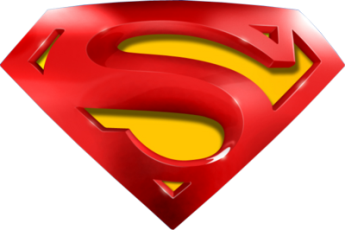 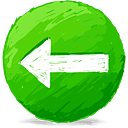 June 2018
A
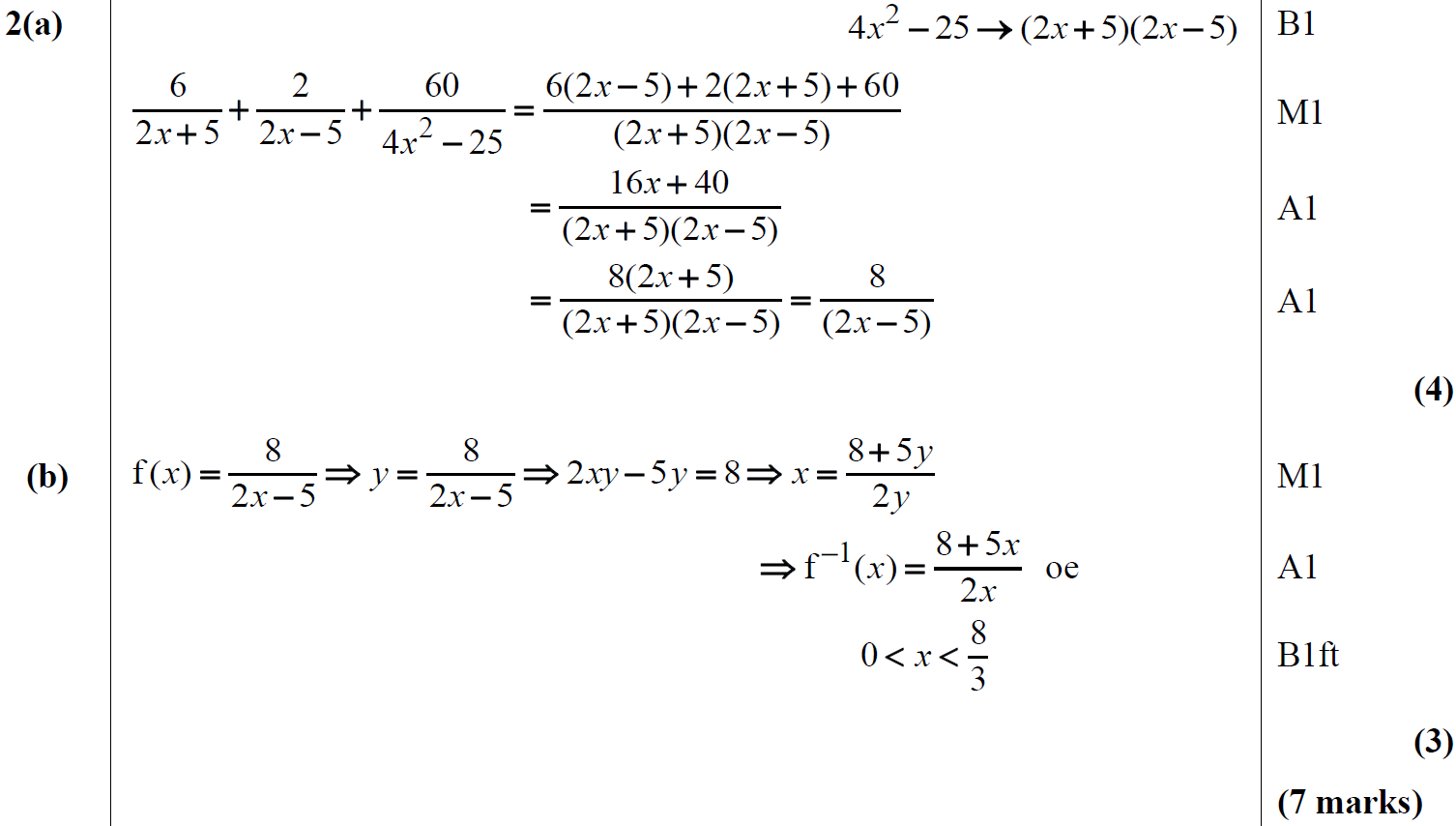 B
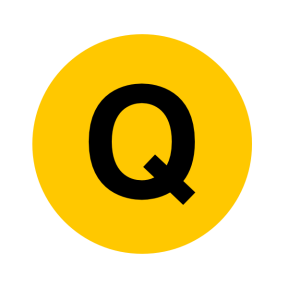 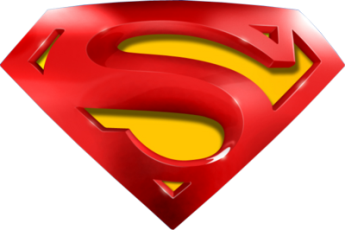 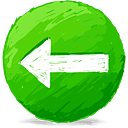 June 2018
A Alternative 1
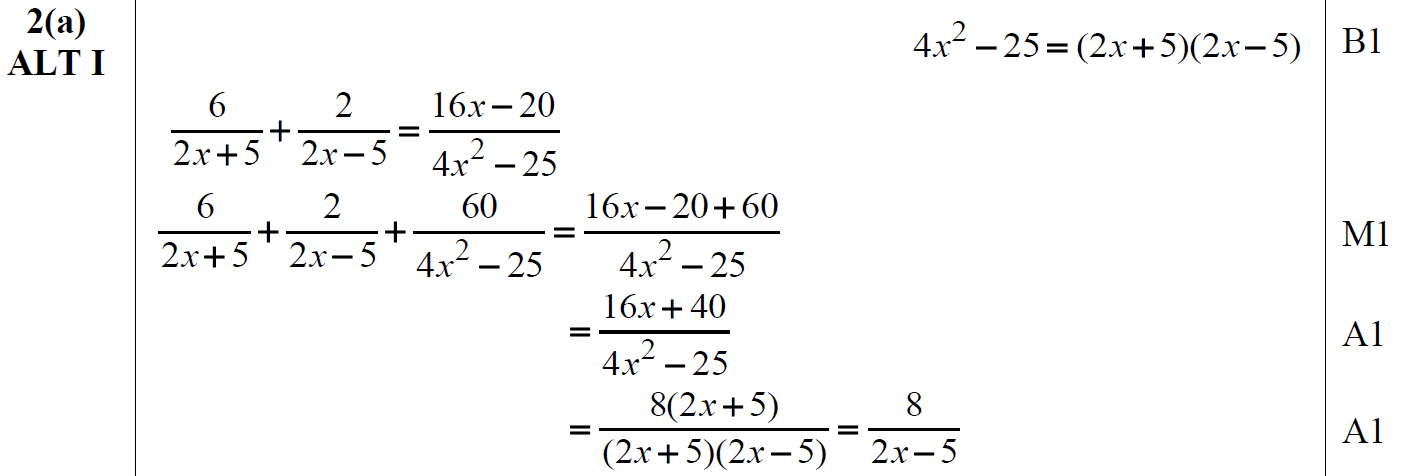 A Alternative 2
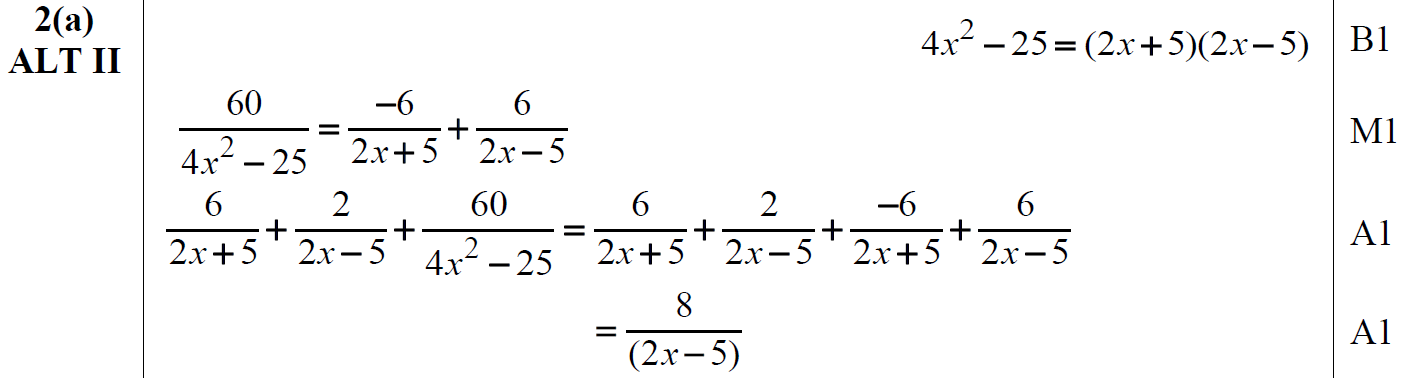 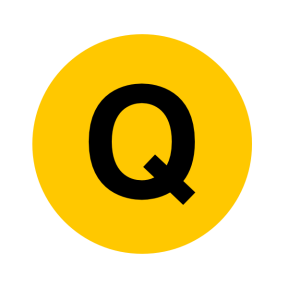 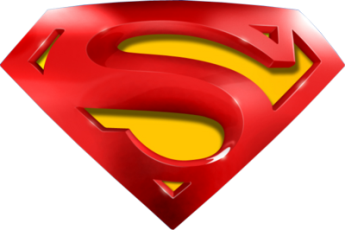 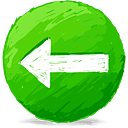 June 2018
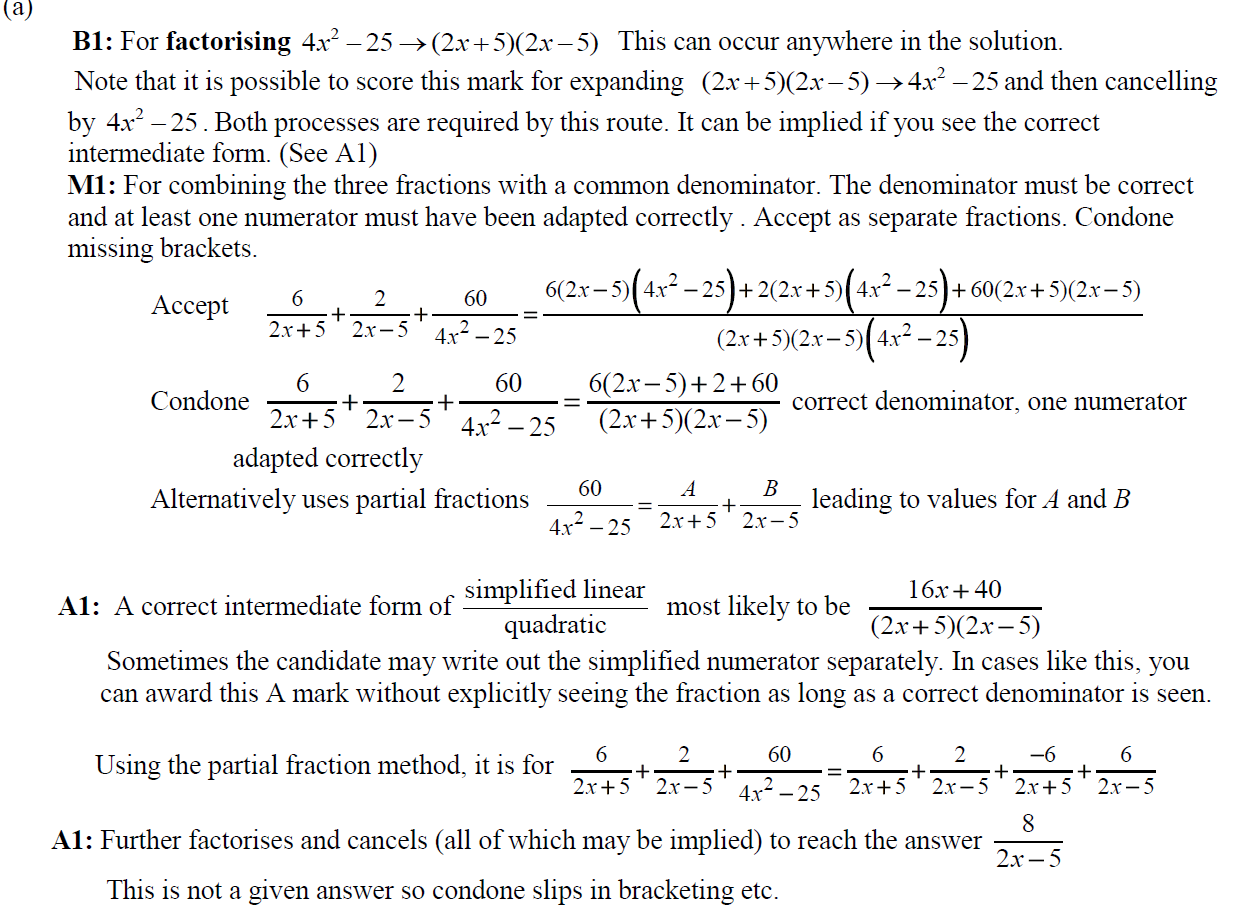 A notes
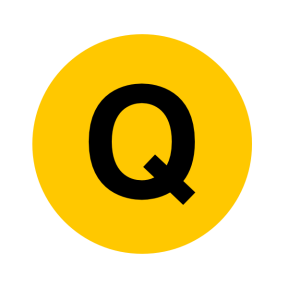 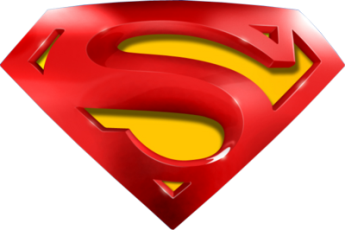 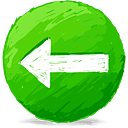 June 2018
B notes
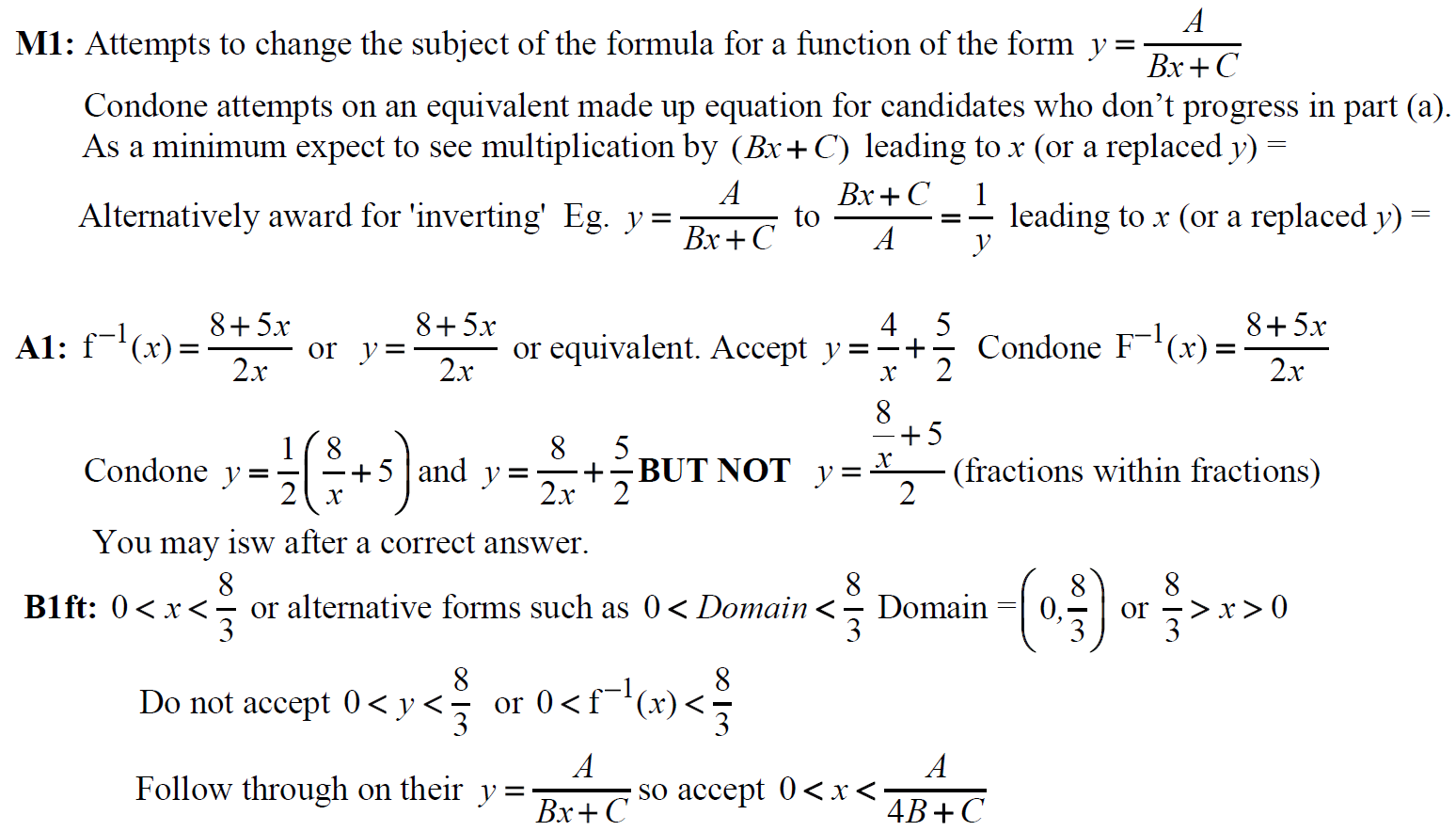 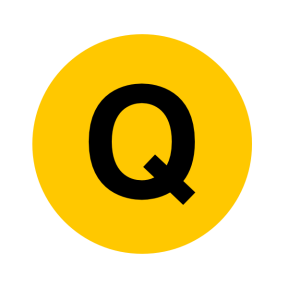 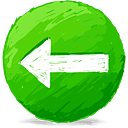